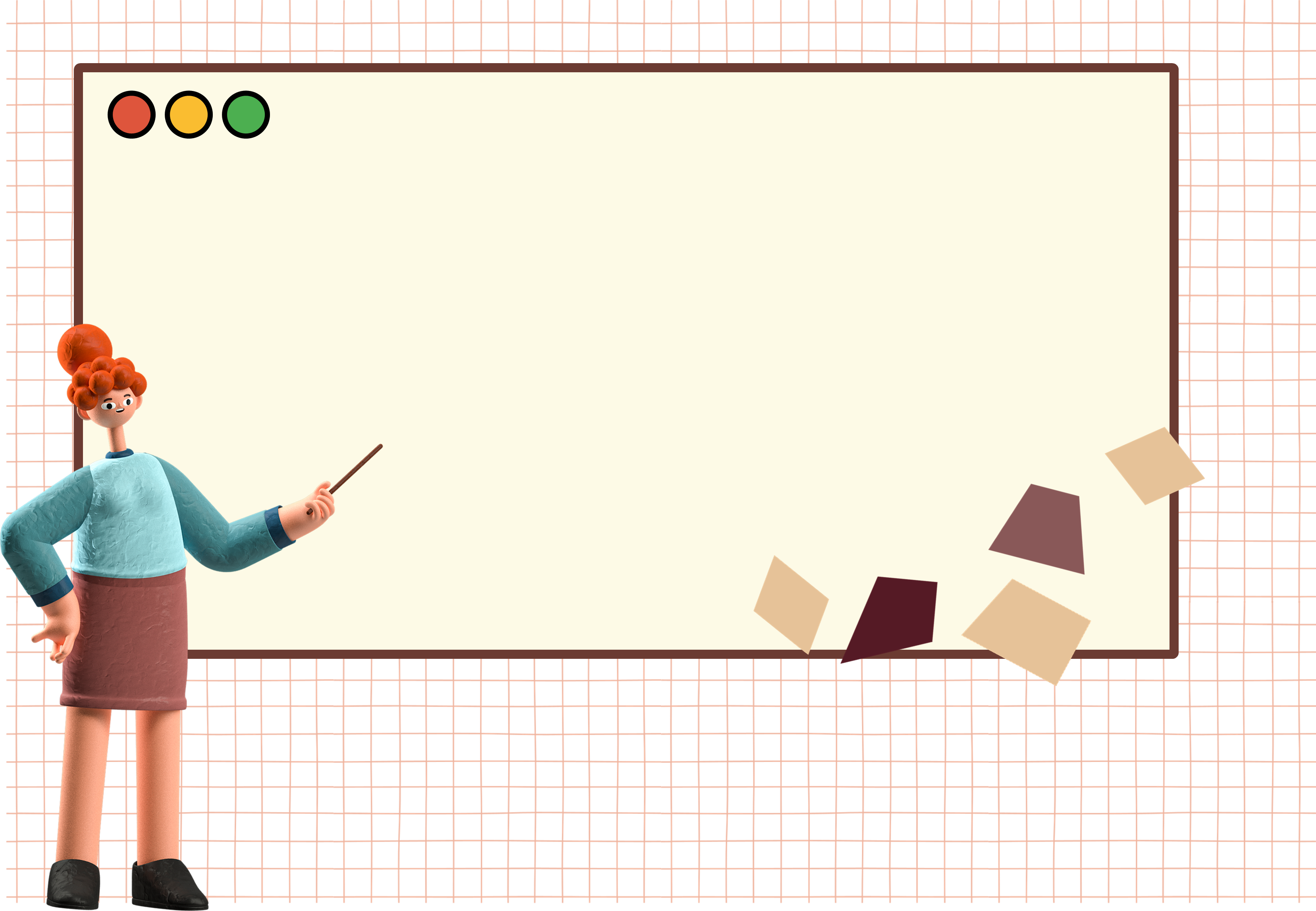 CHÀO MỪNG CÁC EM 
ĐẾN VỚI BUỔI HỌC HÔM NAY!
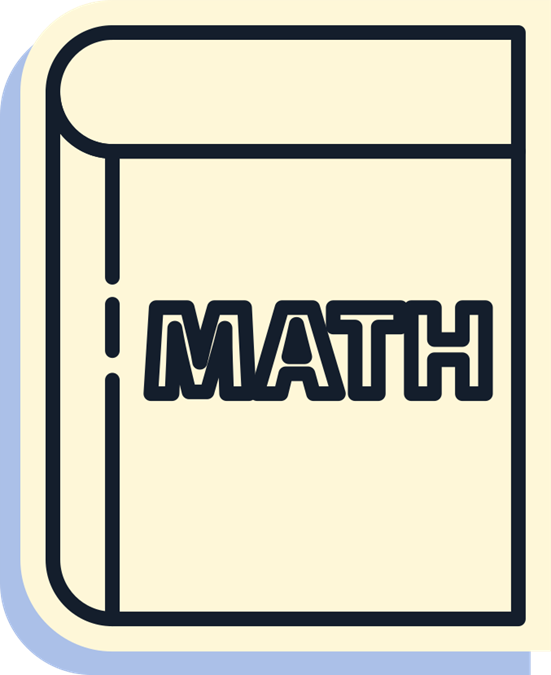 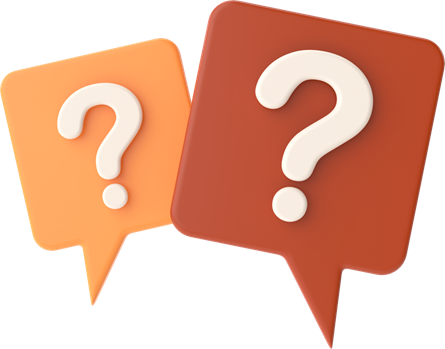 KHỞI ĐỘNG
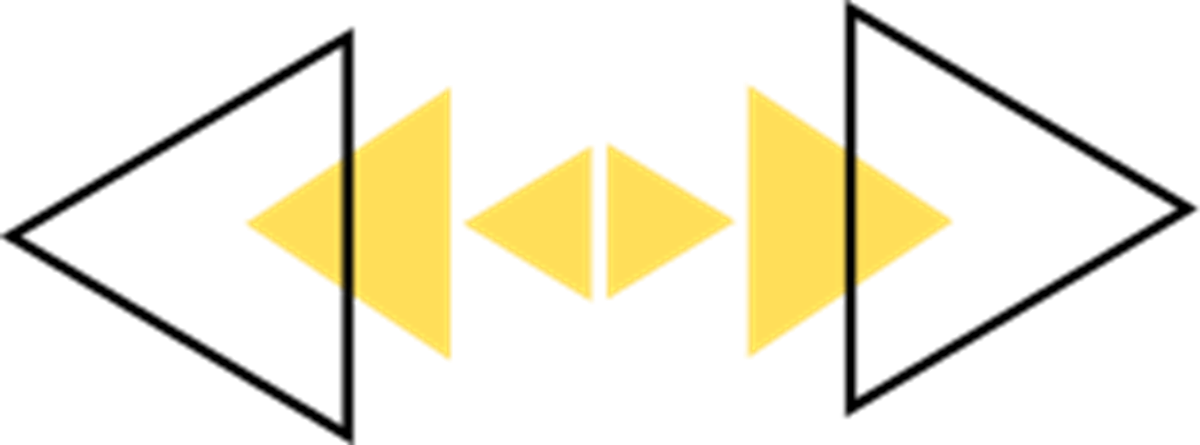 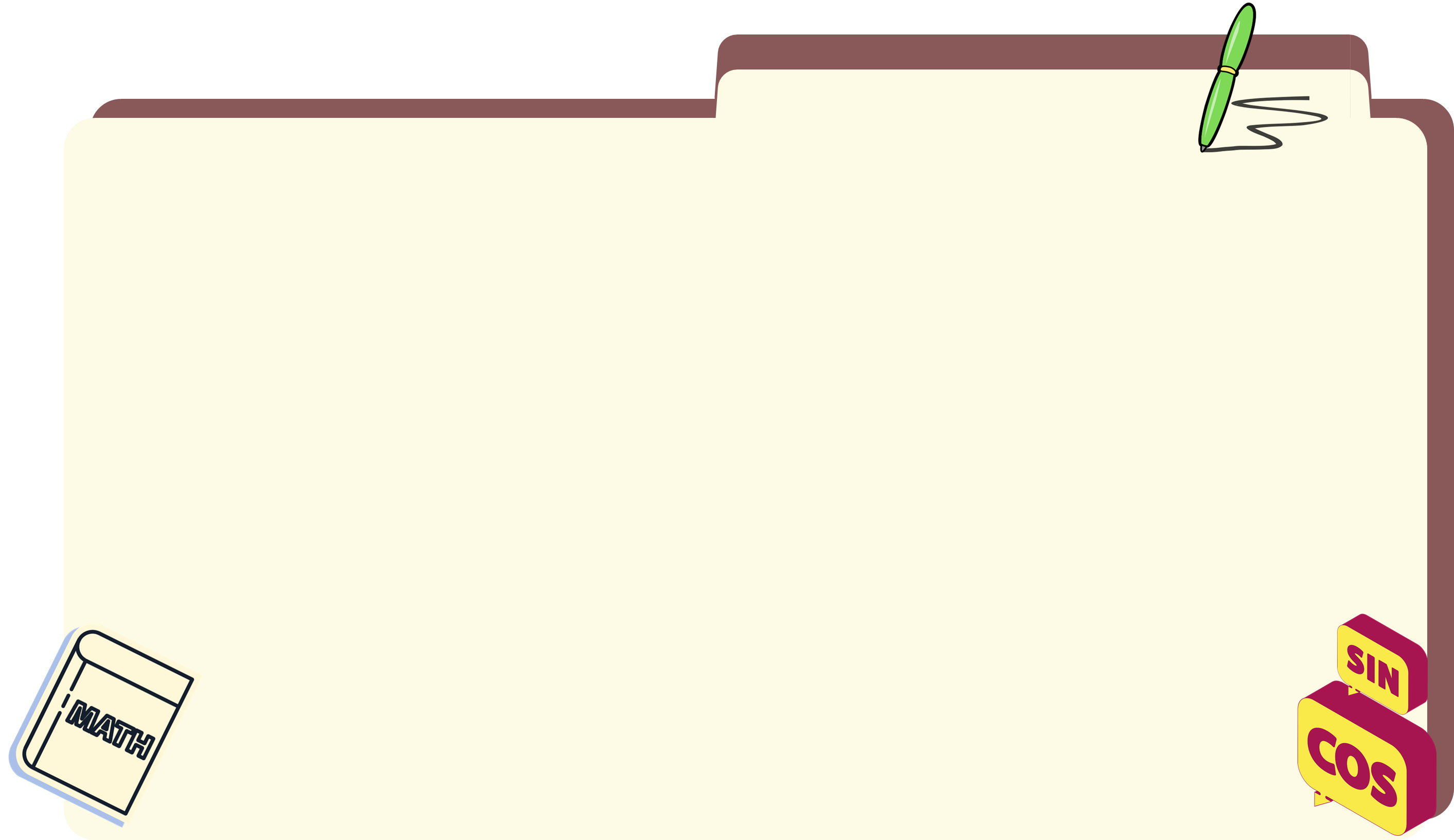 CHƯƠNG I. HÀM SỐ LƯỢNG GIÁC VÀ PHƯƠNG TRÌNH LƯỢNG GIÁC
BÀI 3: HÀM SỐ LƯỢNG GIÁC
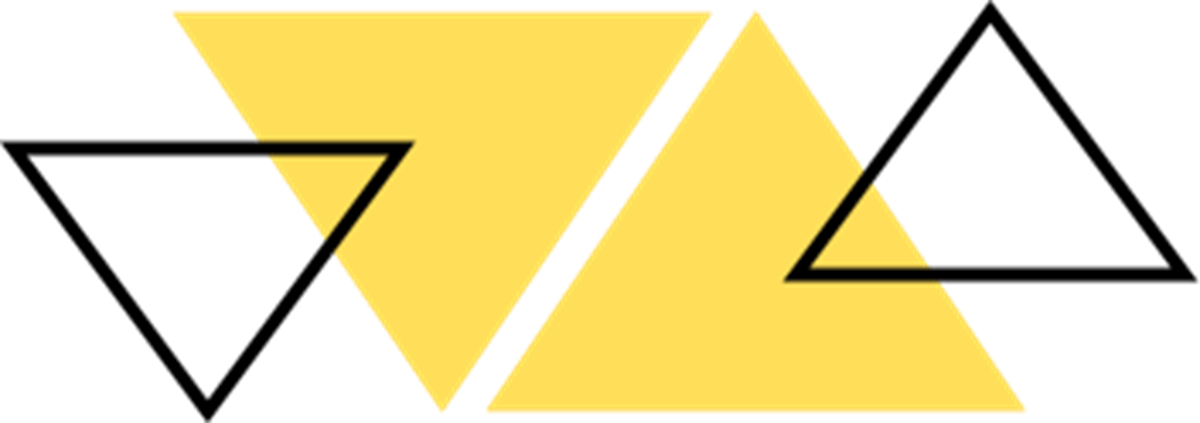 NỘI DUNG BÀI HỌC
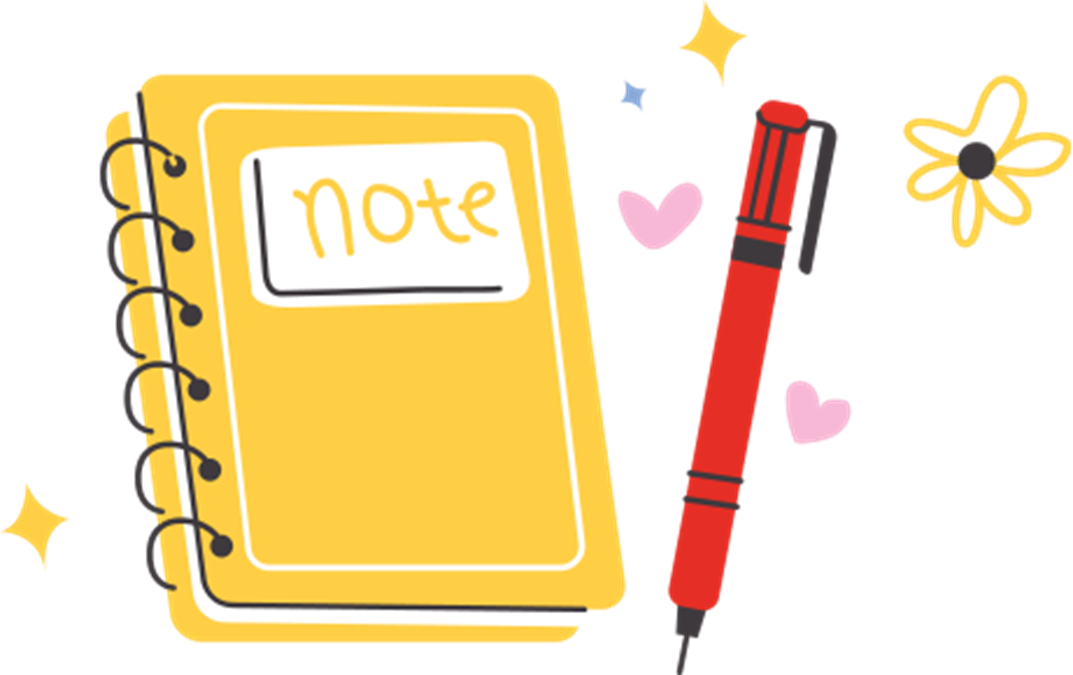 1. Định nghĩa hàm số lượng giác
2. Hàm số chẵn, hàm số lẻ, hàm số tuần hoàn
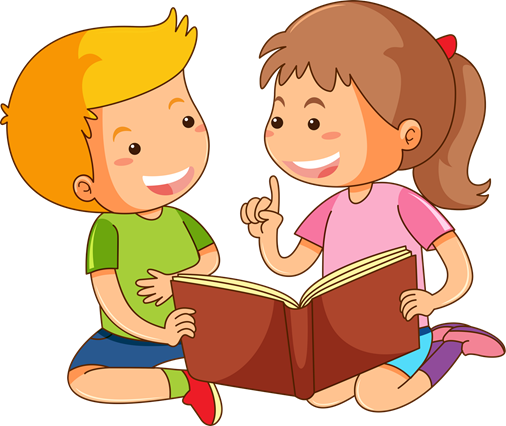 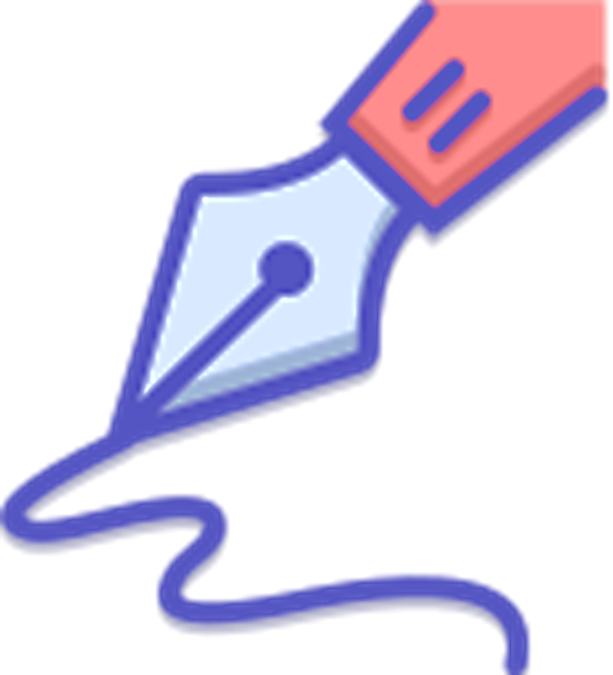 1. ĐỊNH NGHĨA HÀM SỐ LƯỢNG GIÁC
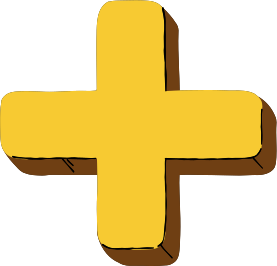 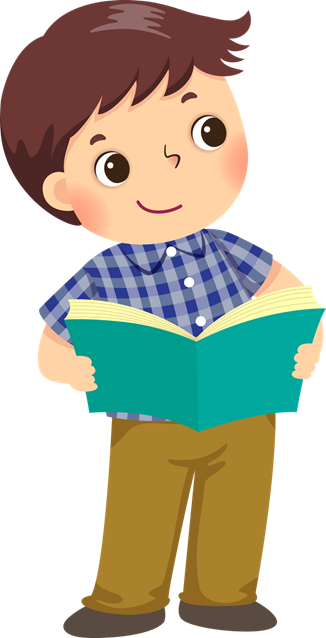 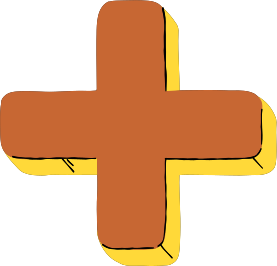 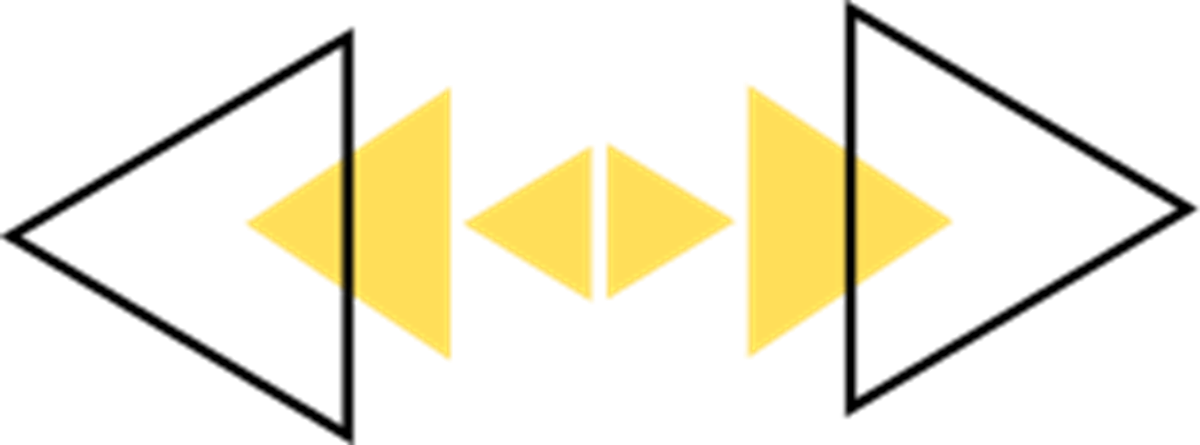 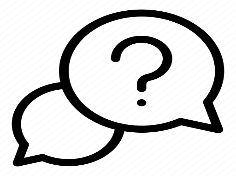 Hoàn thành bảng sau:
HĐ 1:
KXĐ
0
0
1
0
KXĐ
-1
0
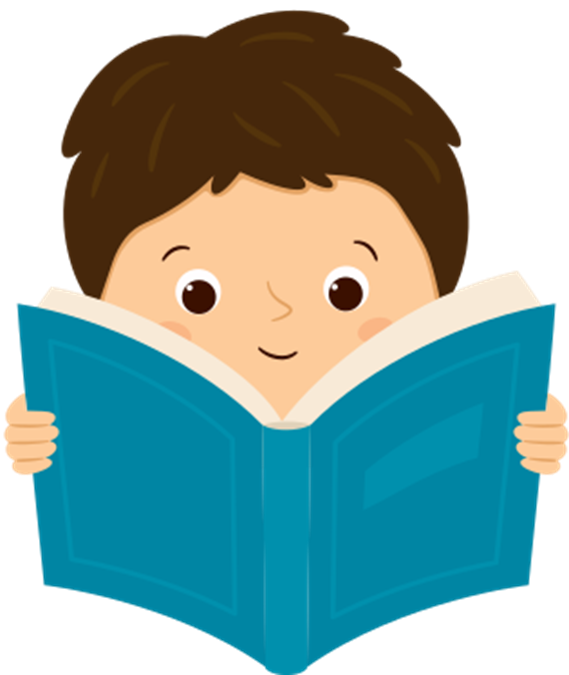 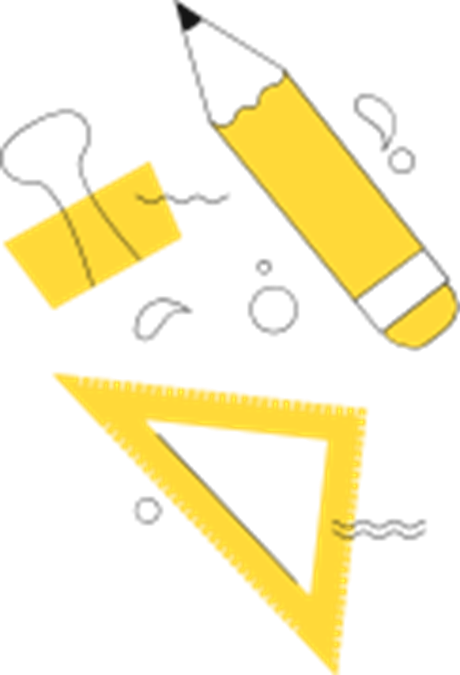 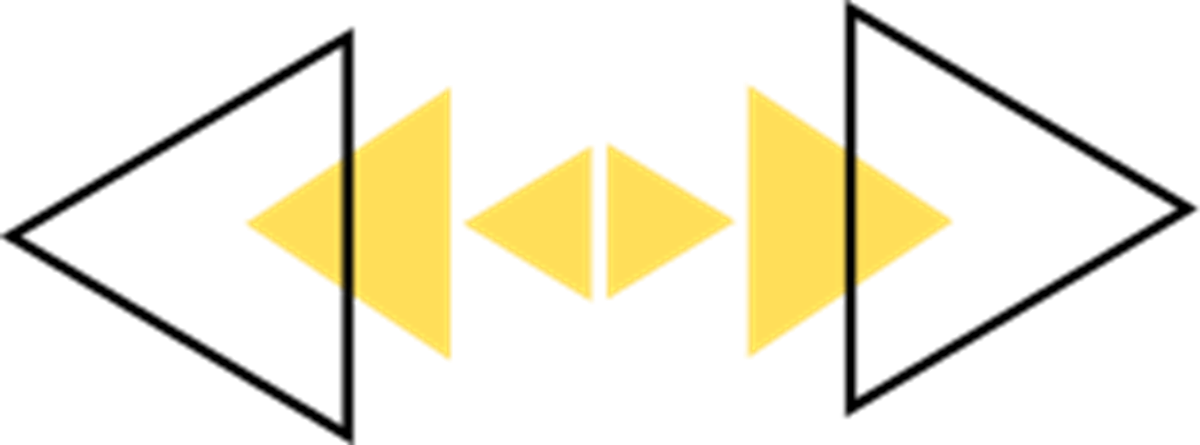 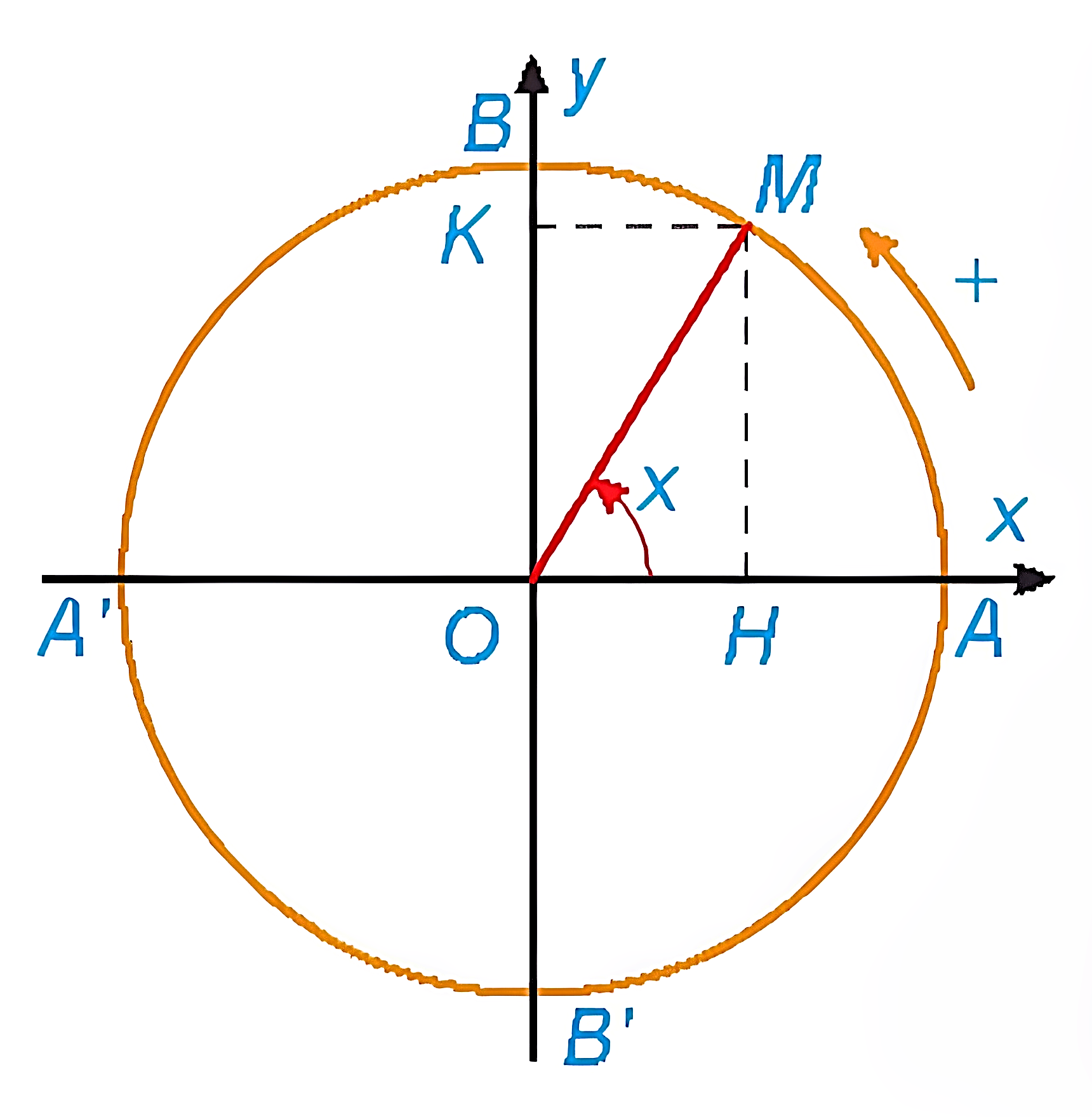 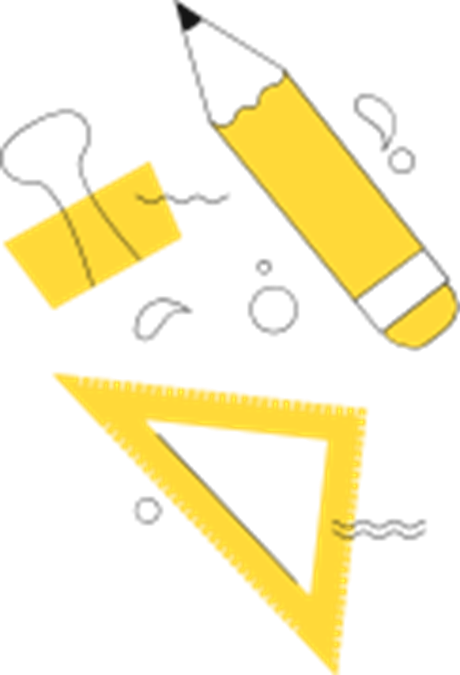 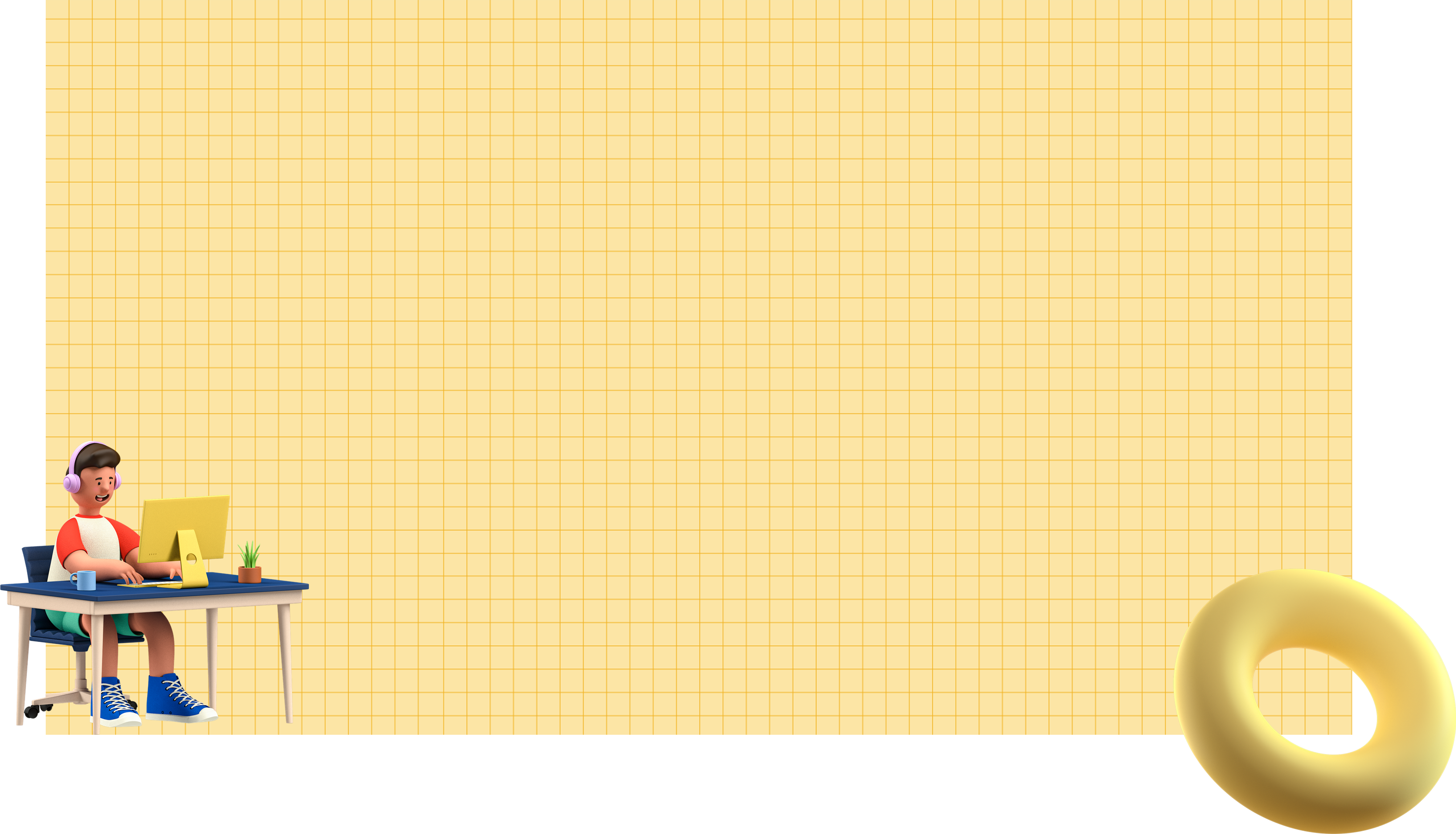 Định nghĩa
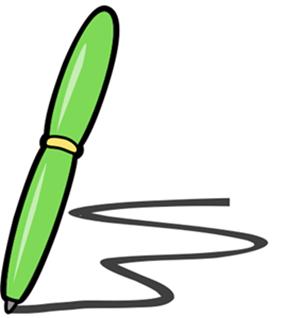 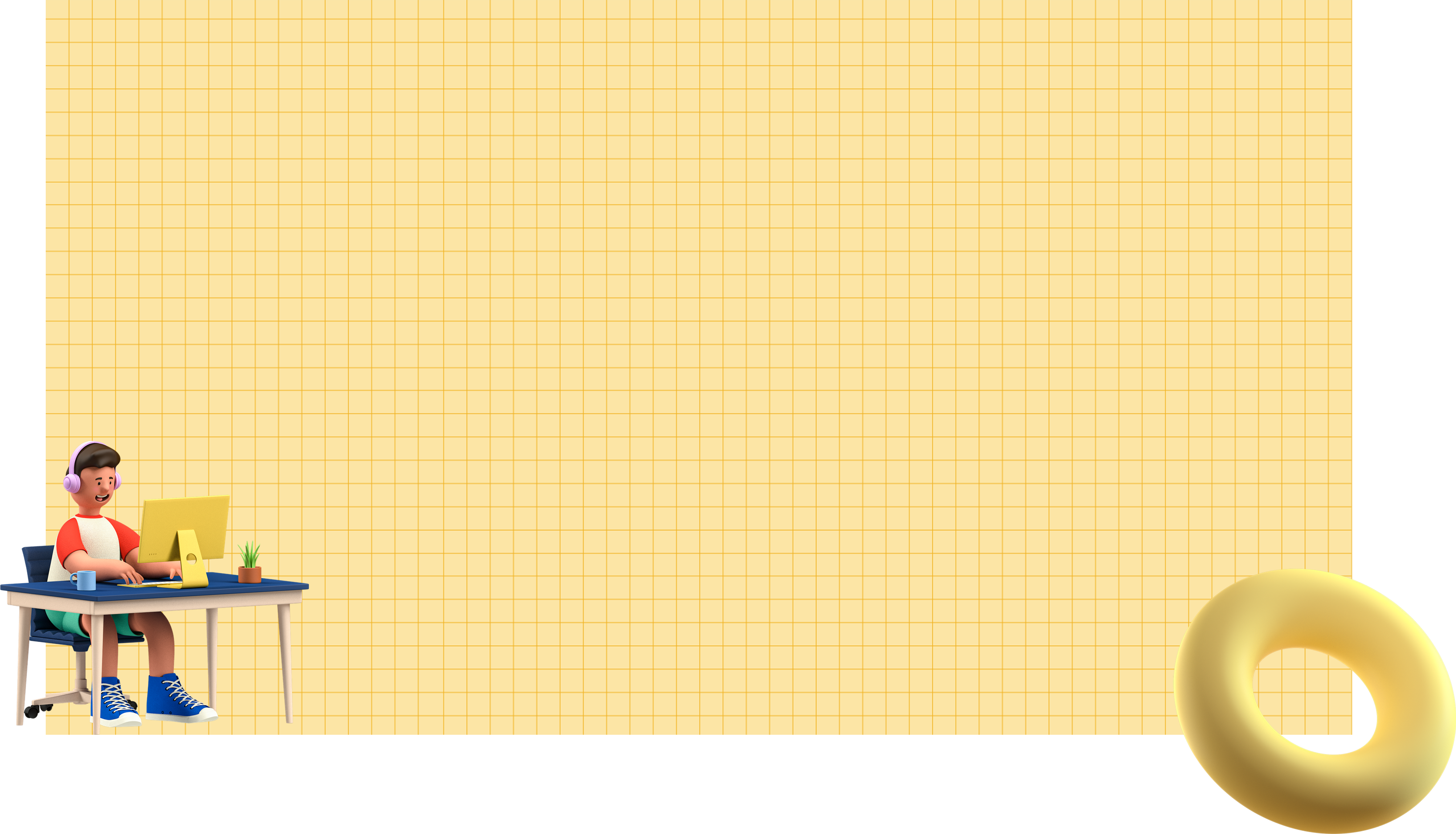 Định nghĩa
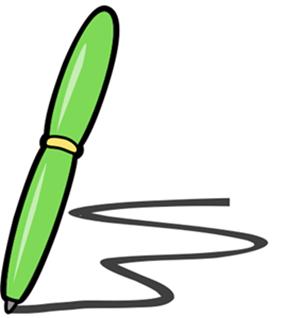 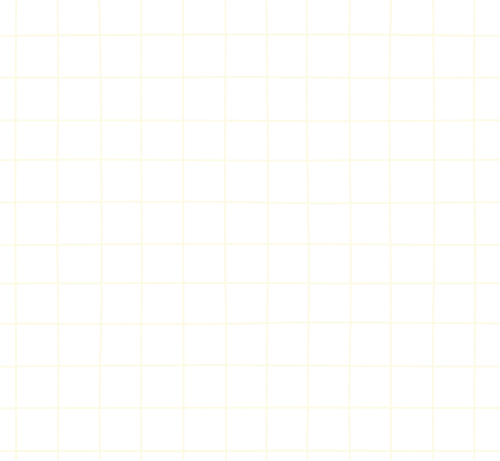 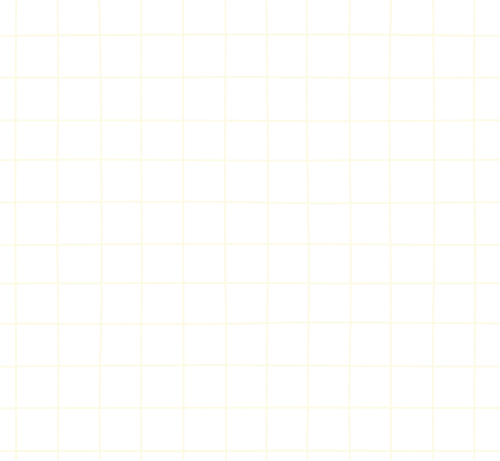 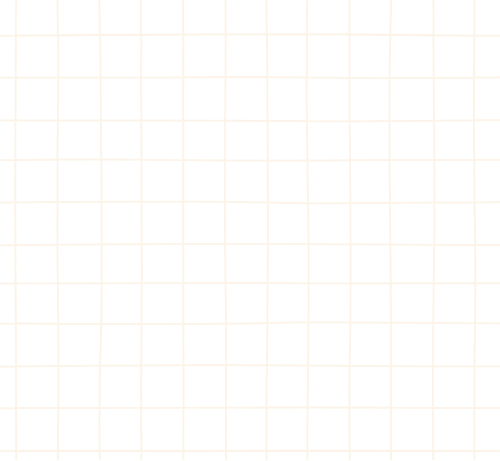 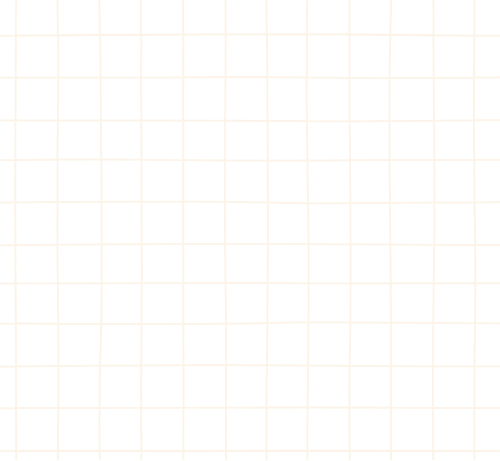 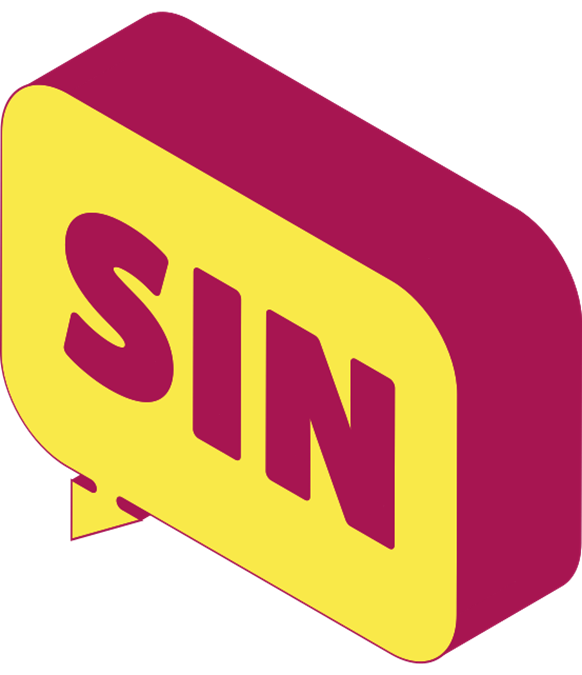 Tìm tập xác định của hàm số
Ví dụ 1: (SGK – tr23)
Giải
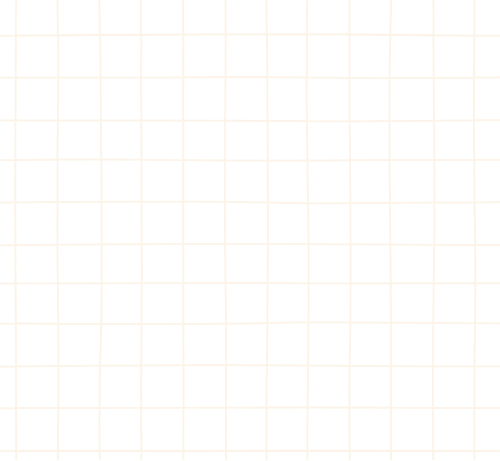 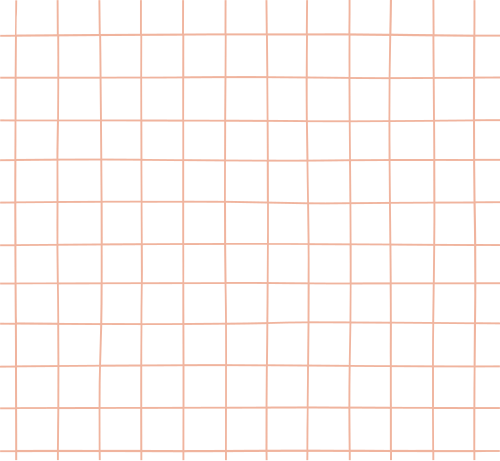 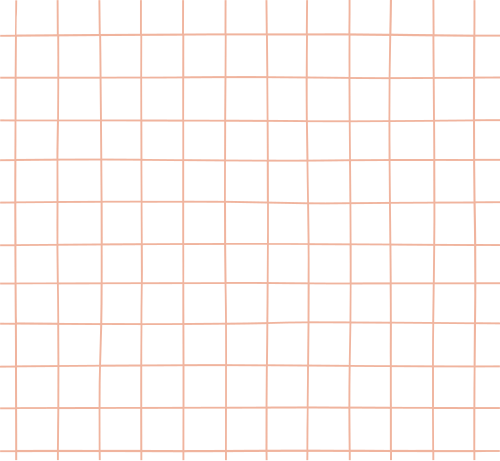 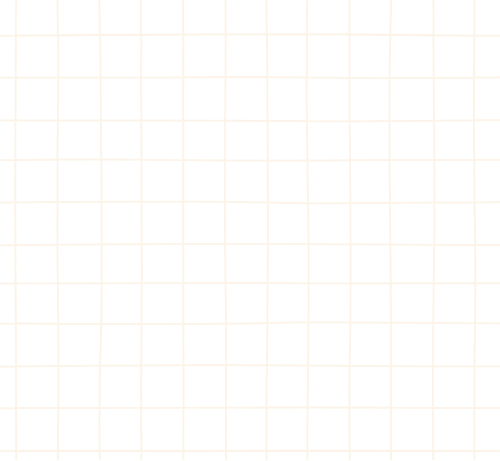 Vậy tập xác định của hàm số đã cho là
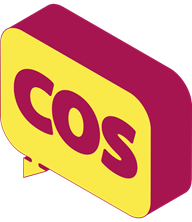 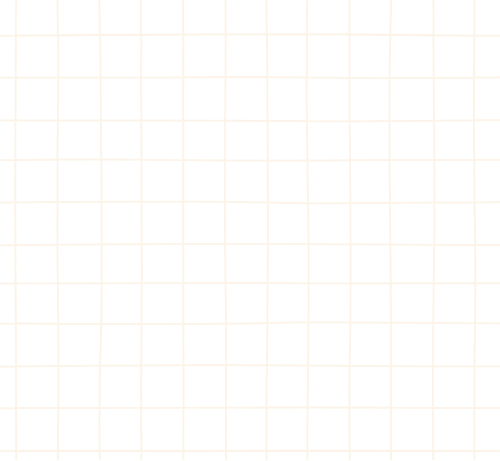 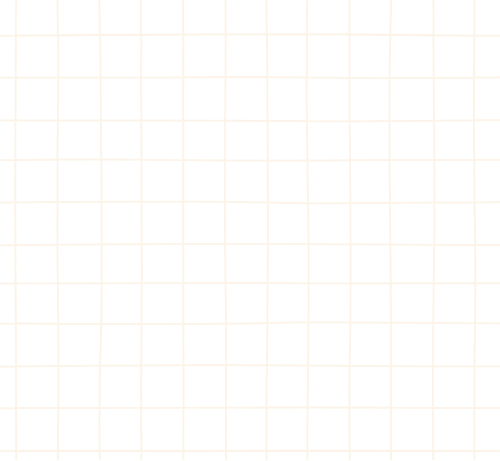 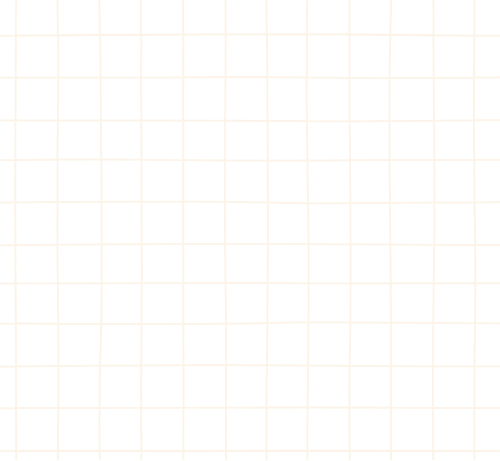 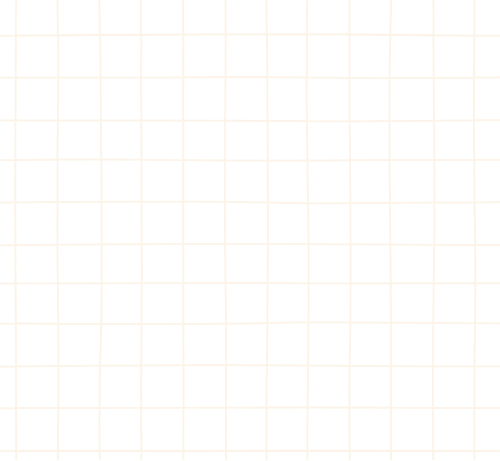 LUYỆN TẬP 1
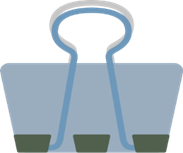 Tìm tập xác định của hàm số
Giải
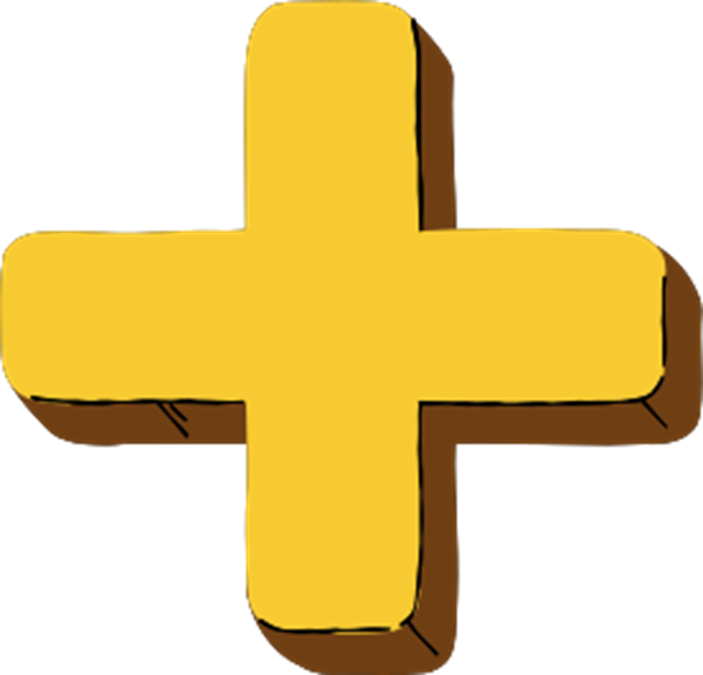 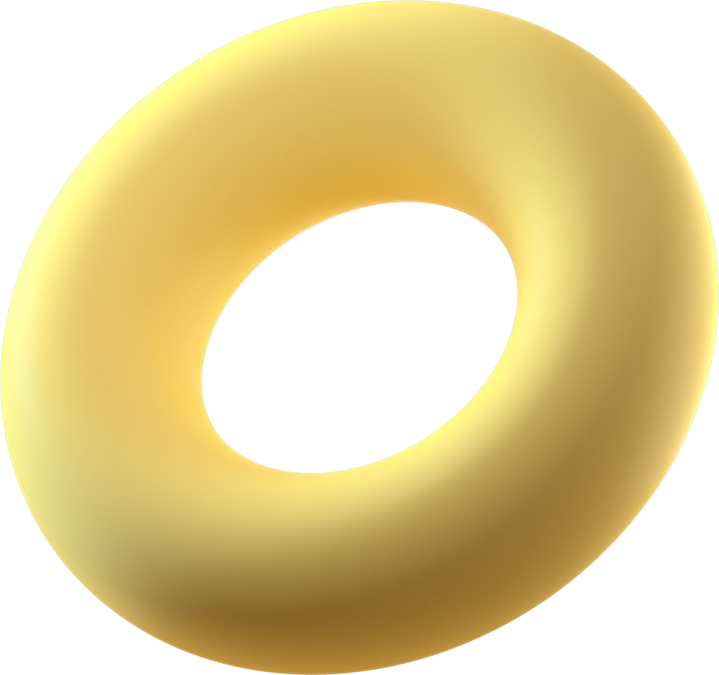 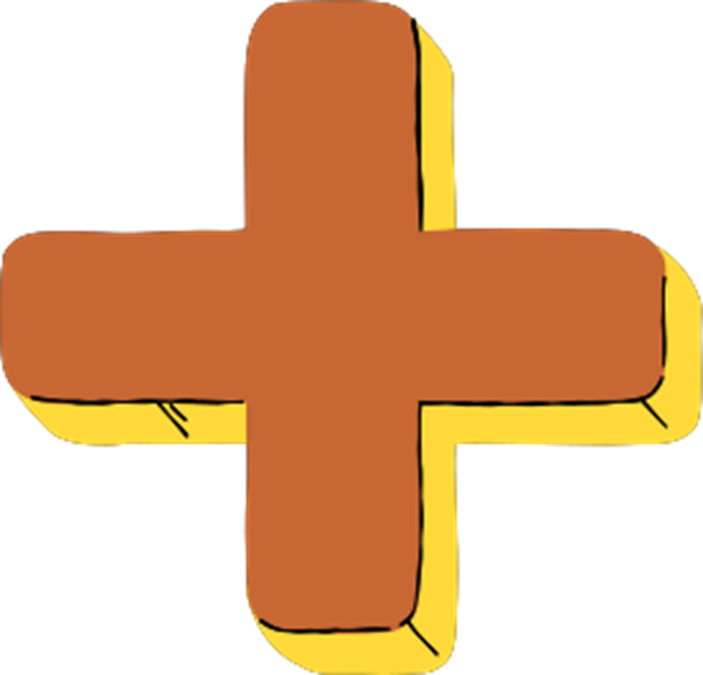 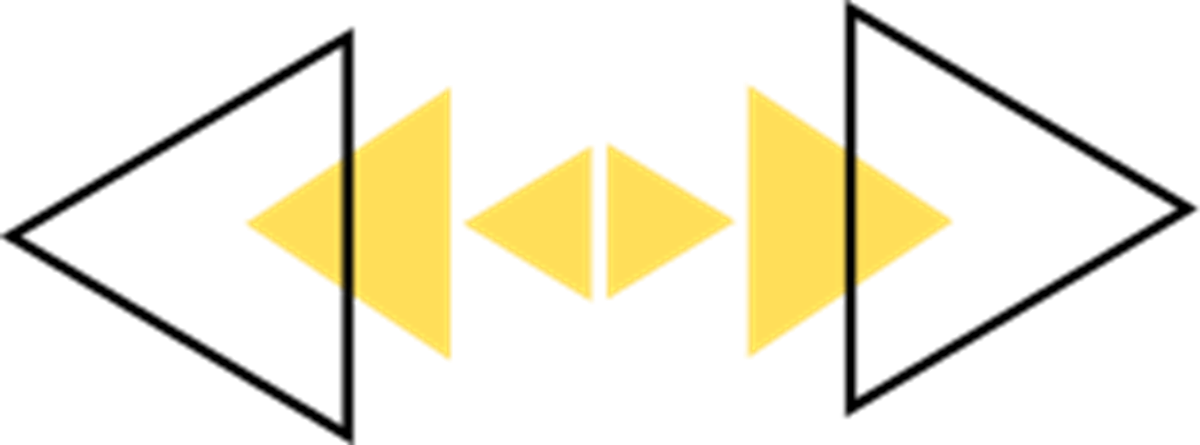 Giải
Tìm tập xác định của hàm số:
Điều kiện xác định của hàm số:
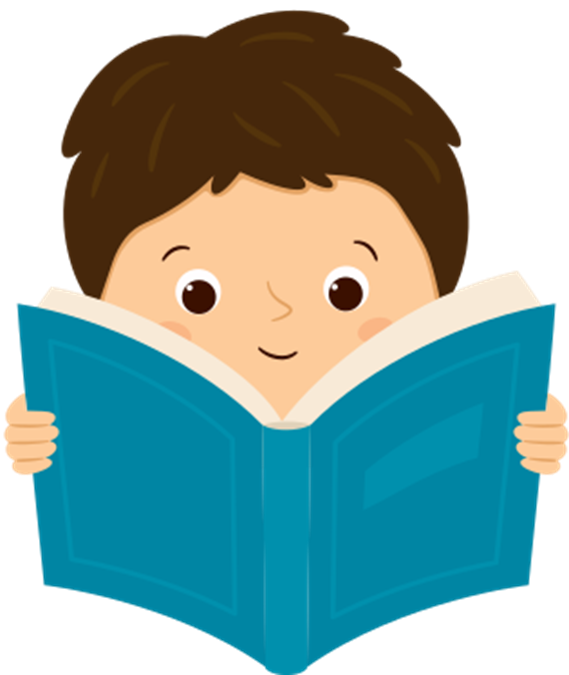 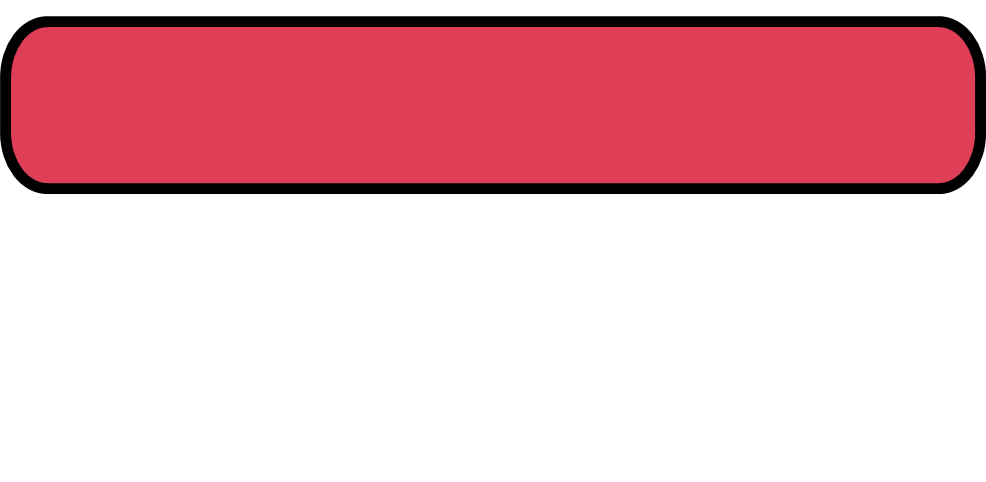 Câu hỏi mở rộng
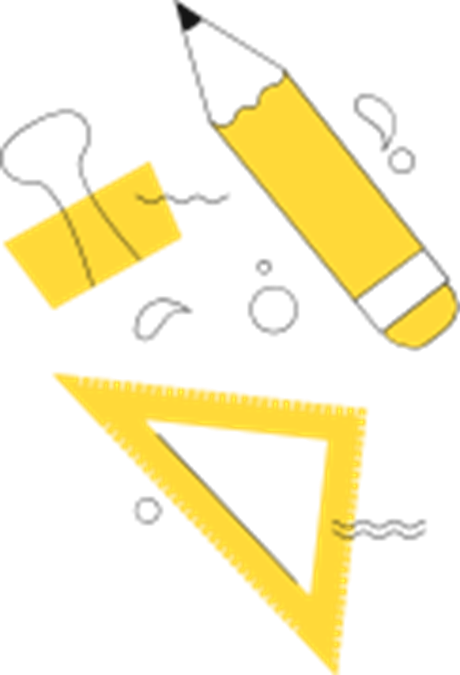 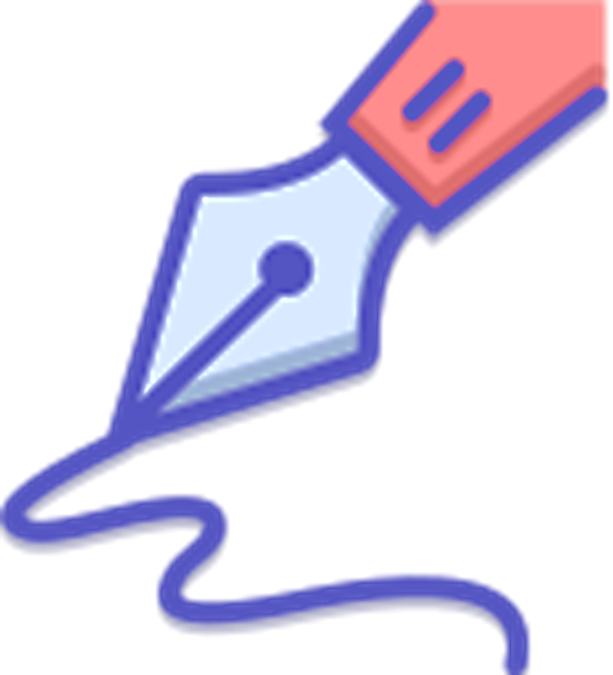 2. HÀM SỐ CHẴN, HÀM SỐ LẺ, HÀM SỐ TUẦN HOÀN
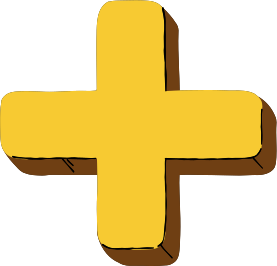 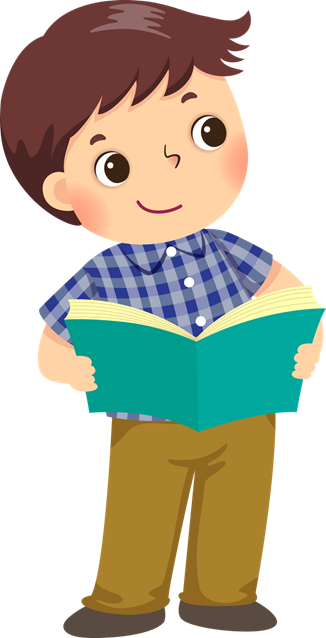 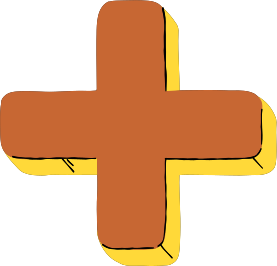 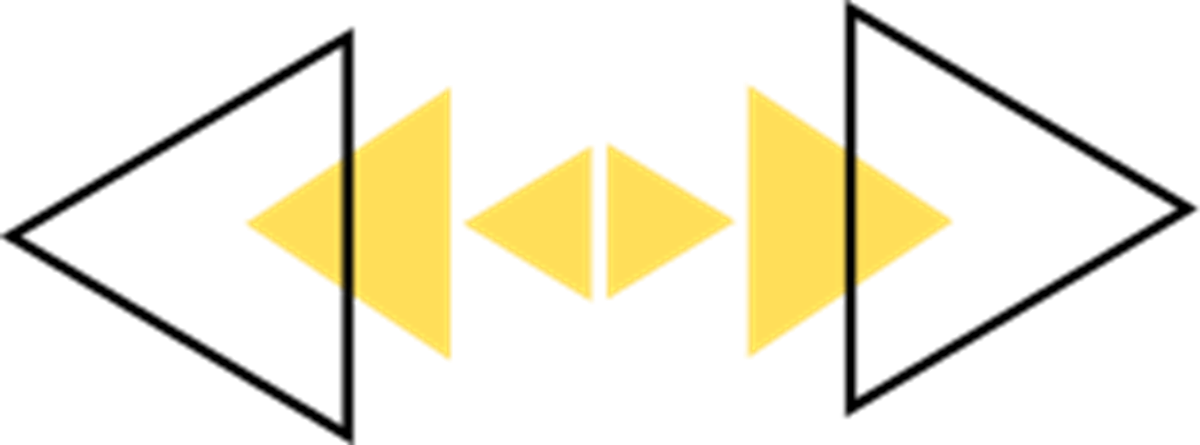 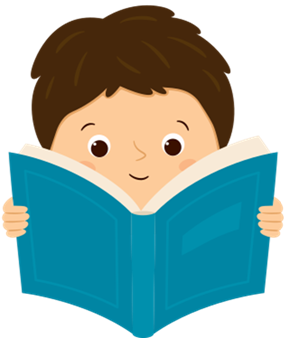 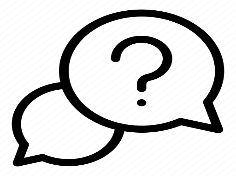 HĐ 2:
a) Hàm số chẵn, hàm số lẻ
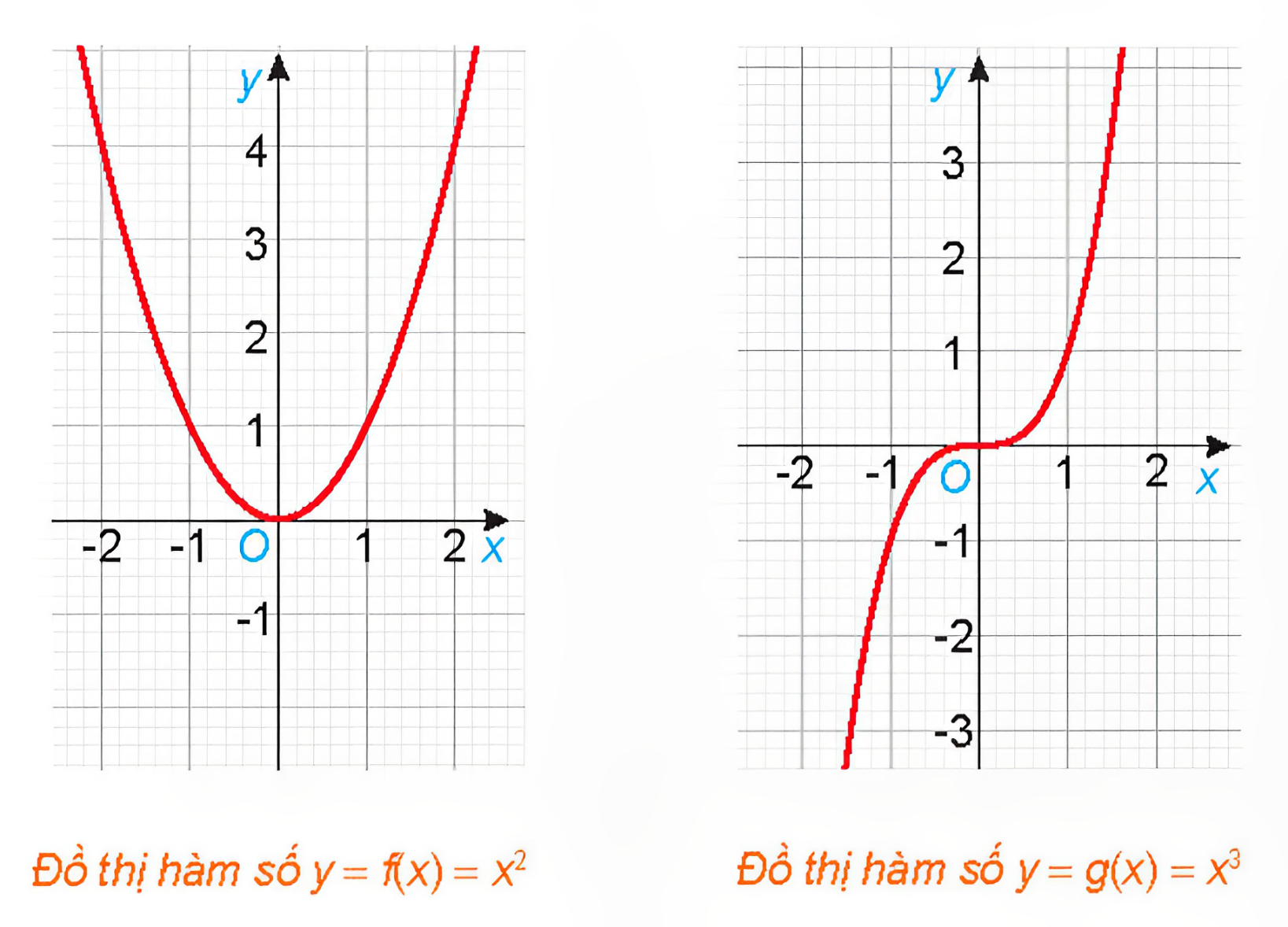 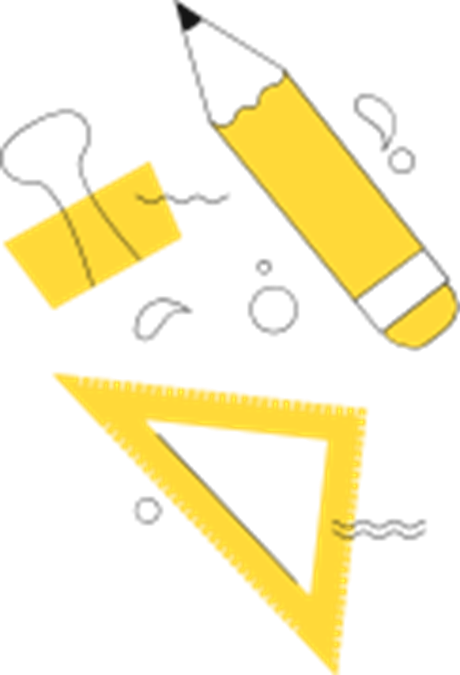 Giải
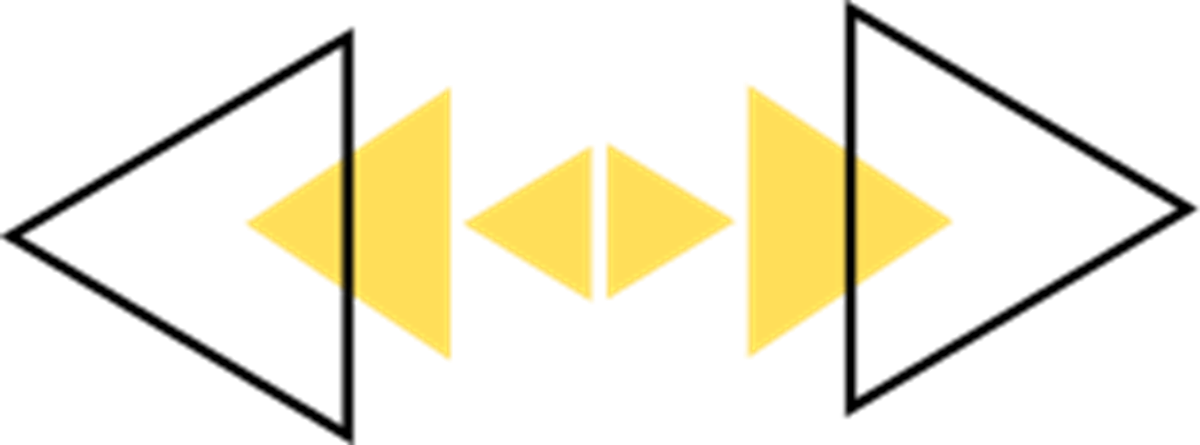 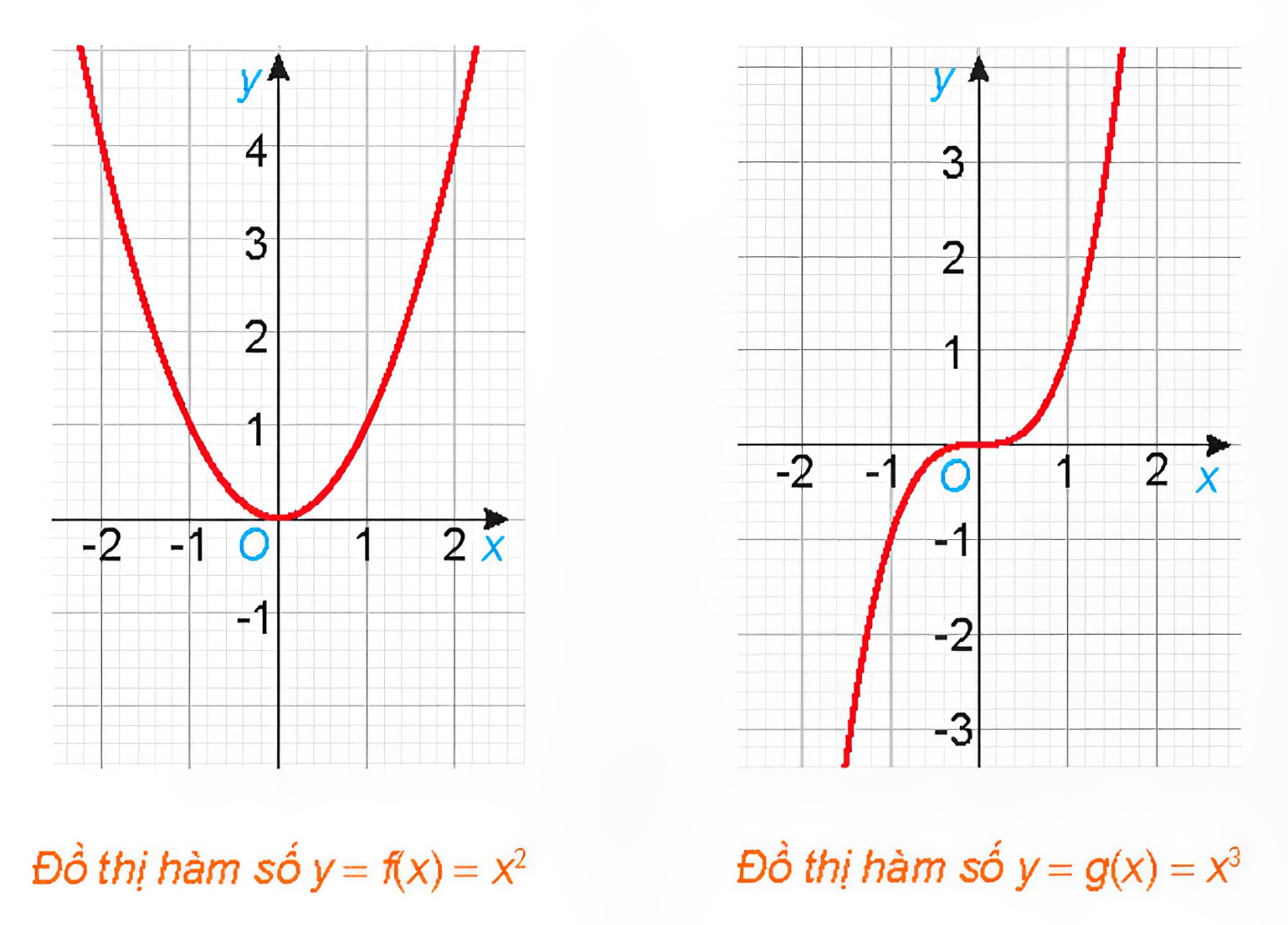 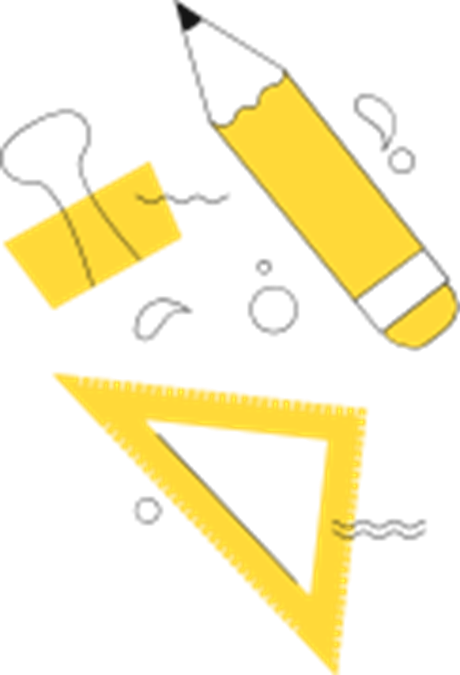 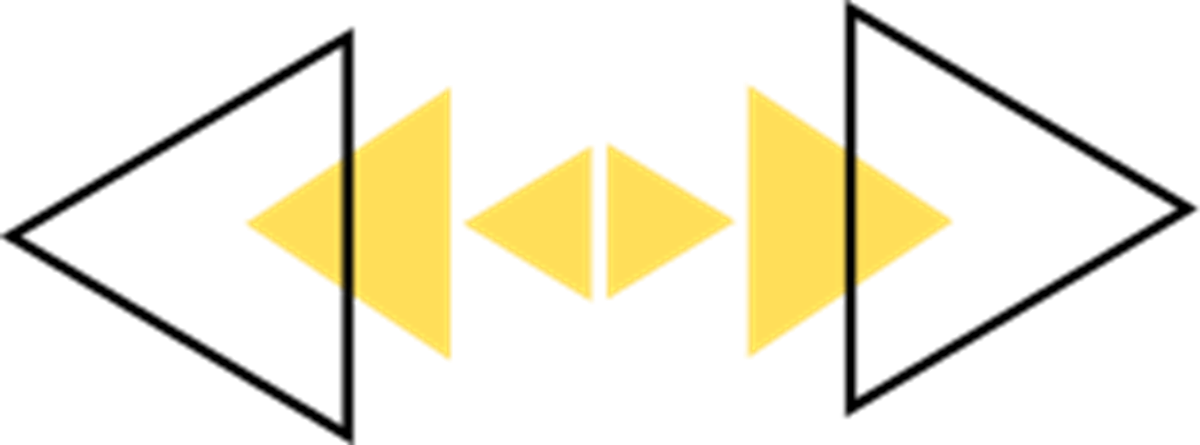 Giải
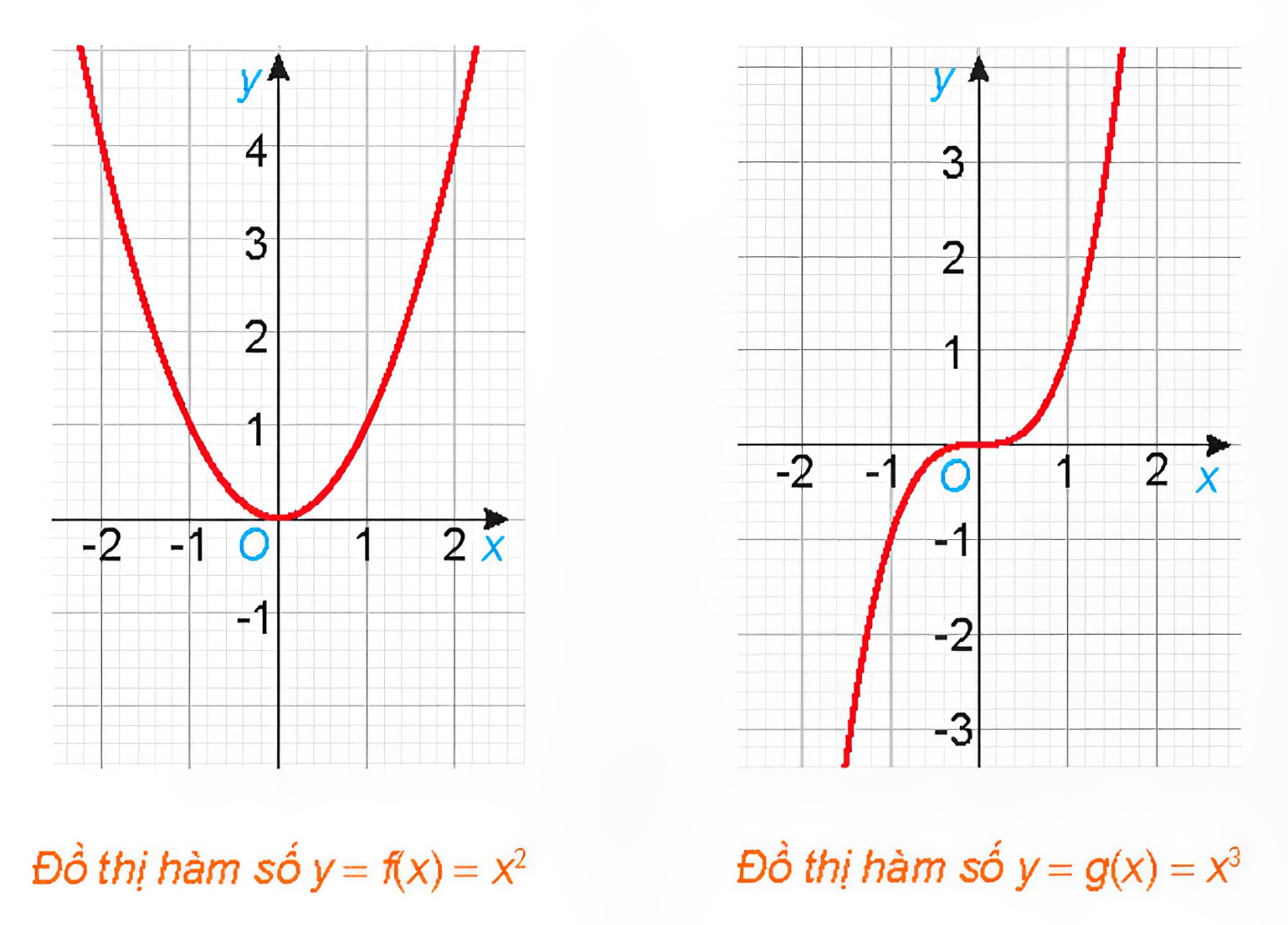 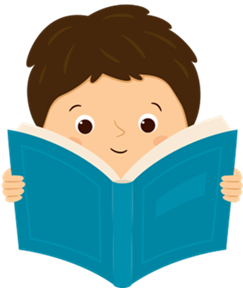 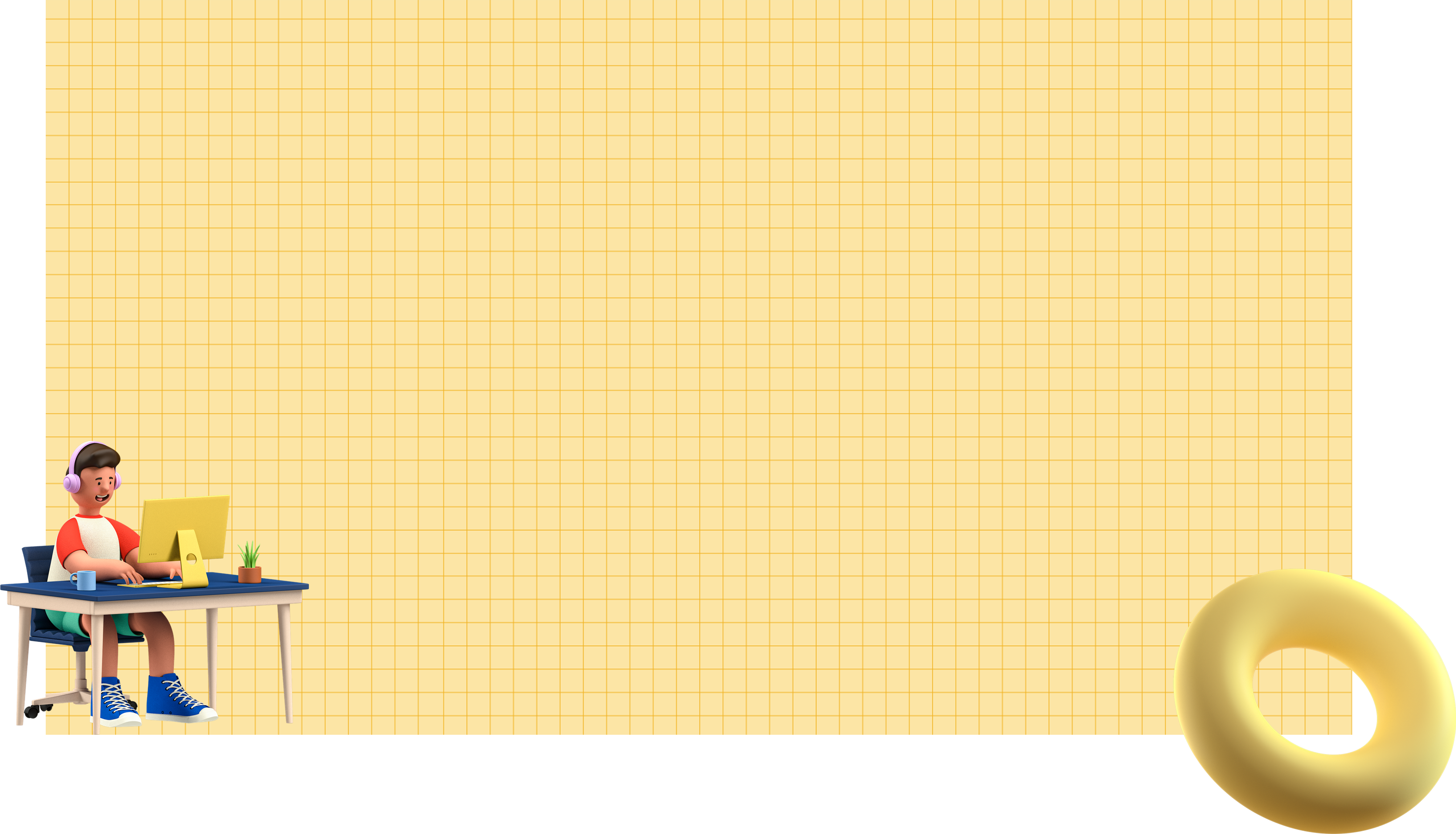 Định nghĩa
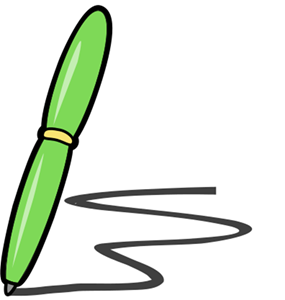 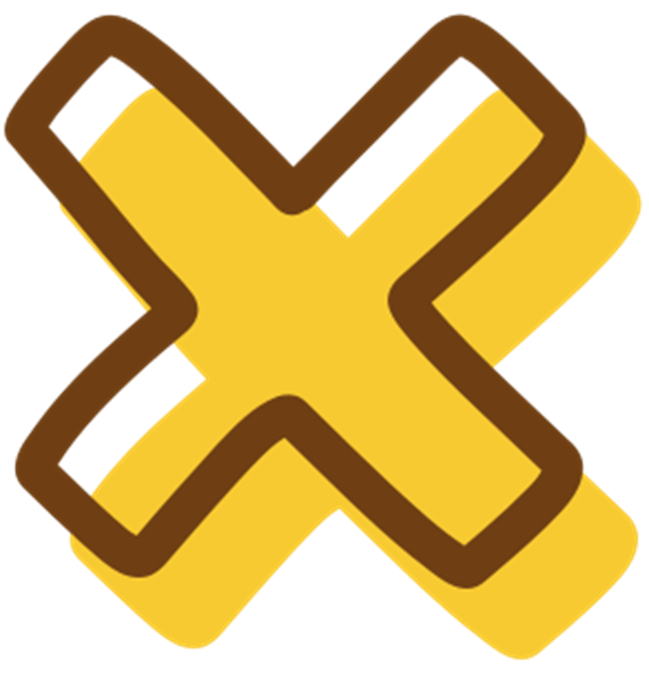 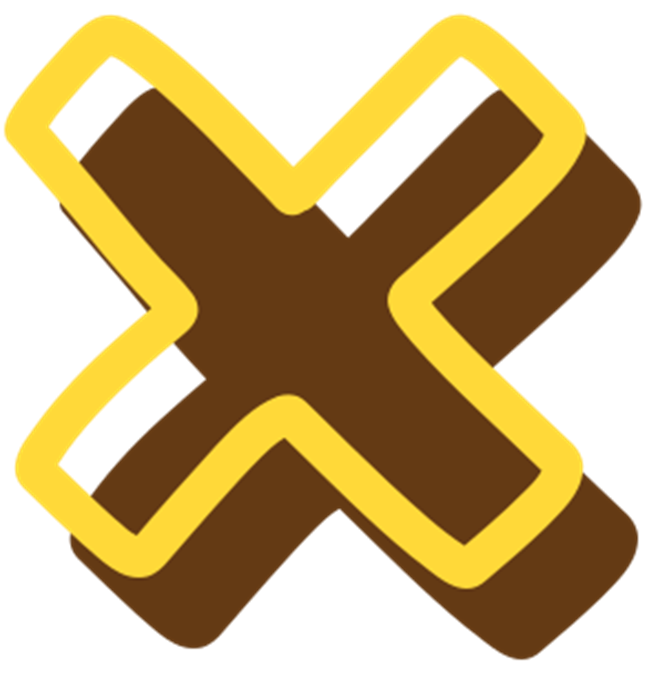 NHẬN XÉT
Để vẽ đồ thị của một hàm số chẵn (tương ứng, lẻ), ta chỉ cần vẽ phần đồ thị của hàm số với những x dương, sau đó lấy đối xứng phần đồ thị đã vẽ qua trục tung (tương ứng, qua gốc tọa độ), ta sẽ được đồ thị của hàm số đã cho.
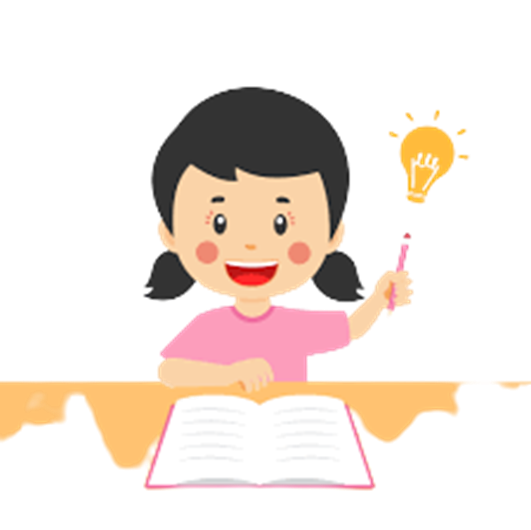 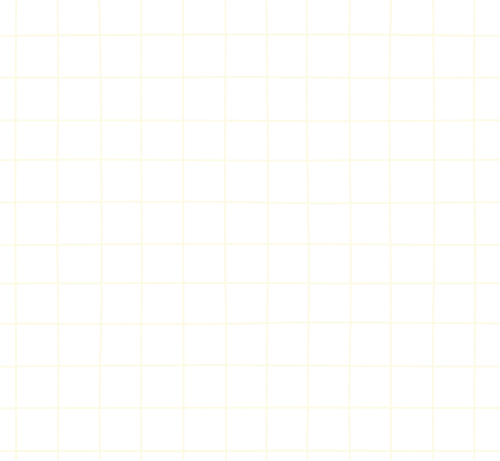 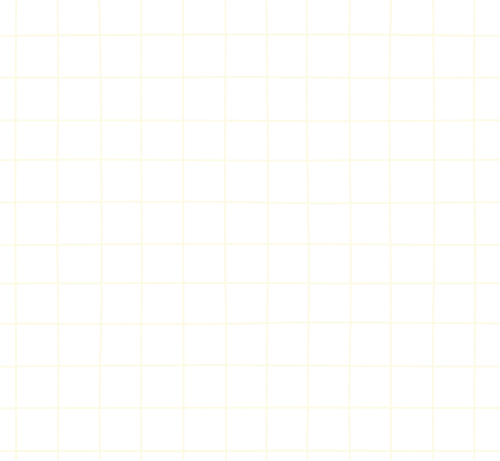 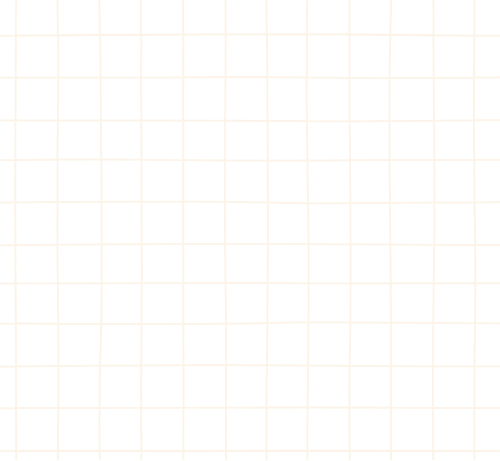 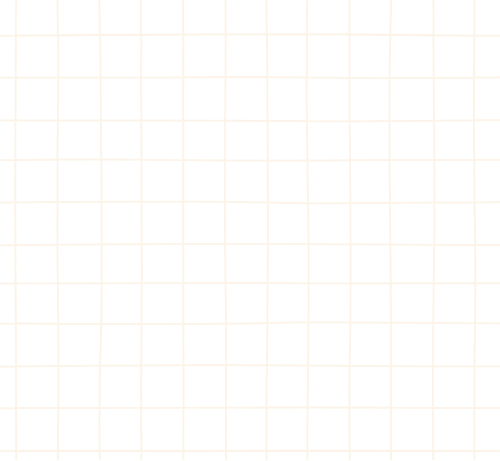 Ví dụ 2: (SGK – tr24)
Giải
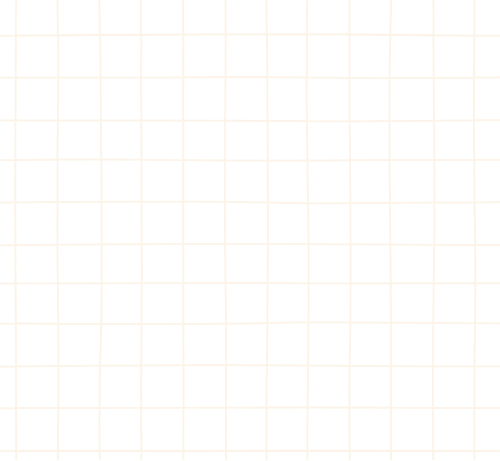 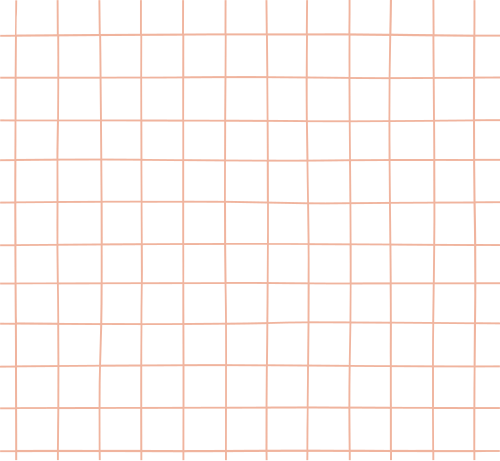 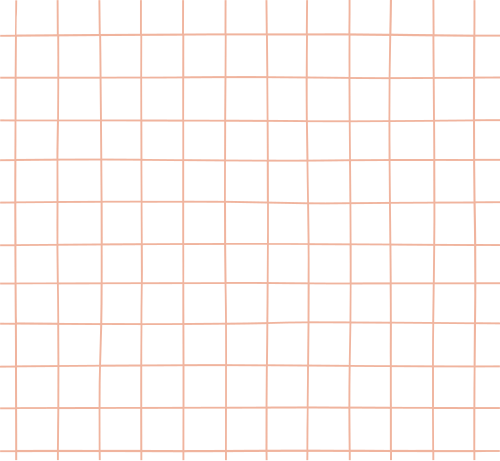 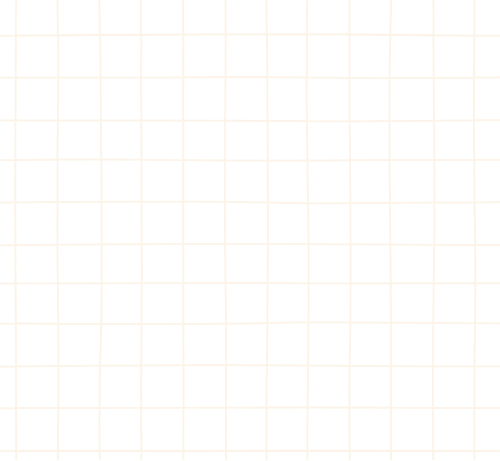 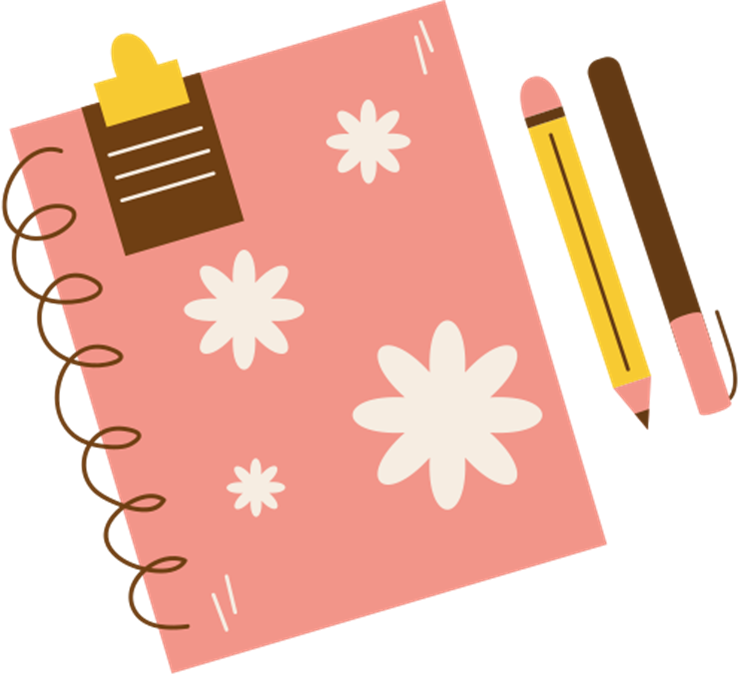 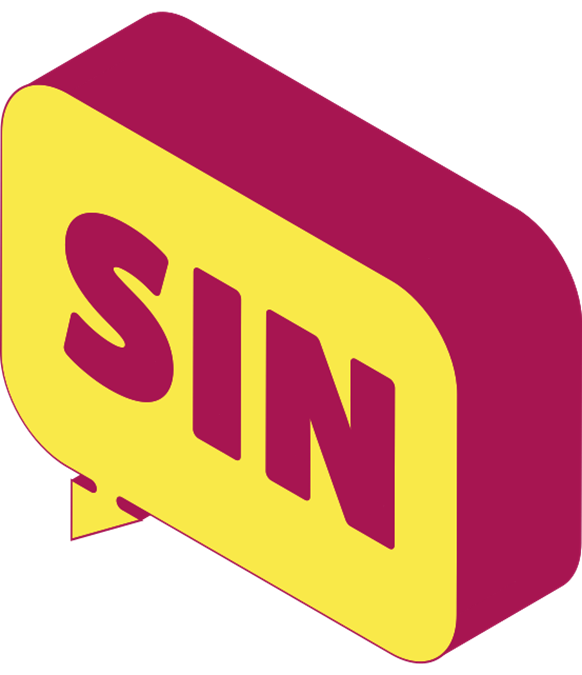 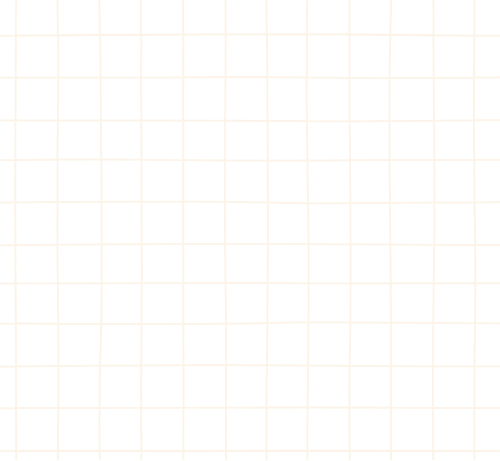 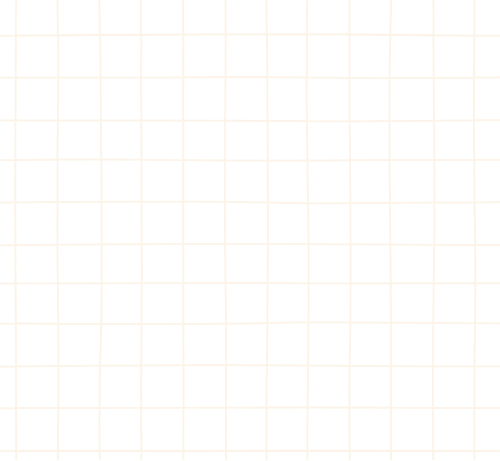 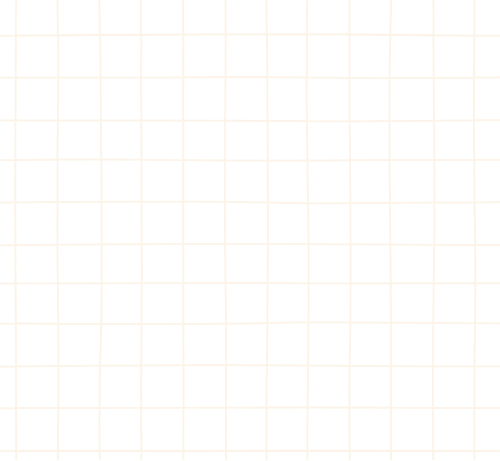 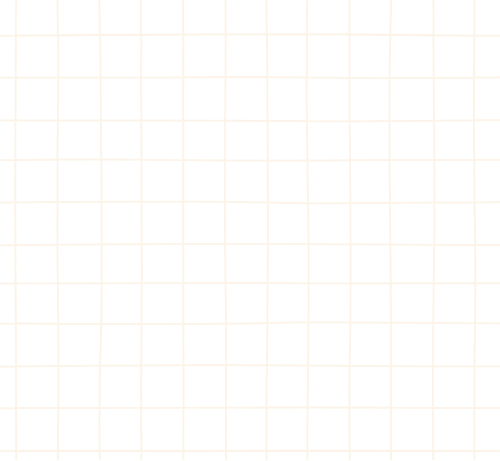 LUYỆN TẬP 2
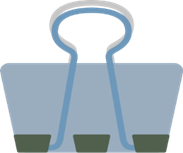 Xét tính chẵn, lẻ của hàm số
Giải
Ta có:
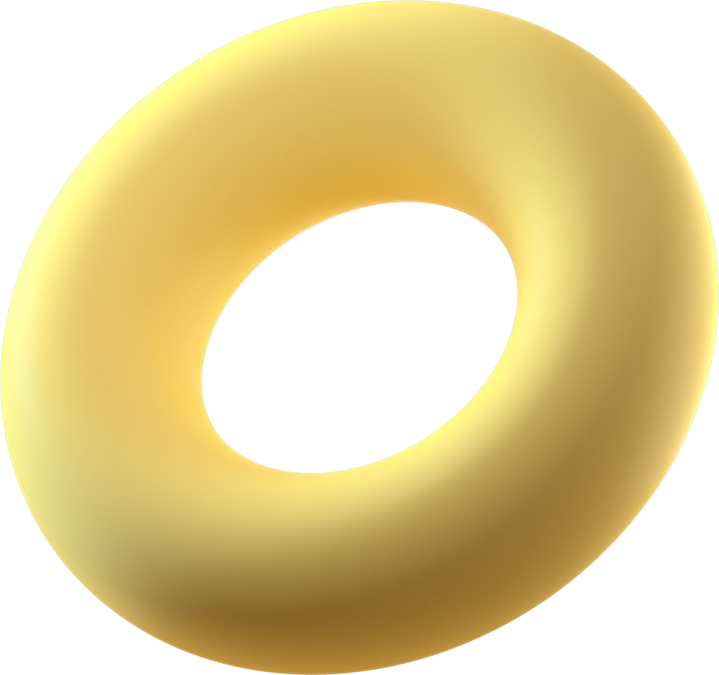 Vậy                là hàm số lẻ.
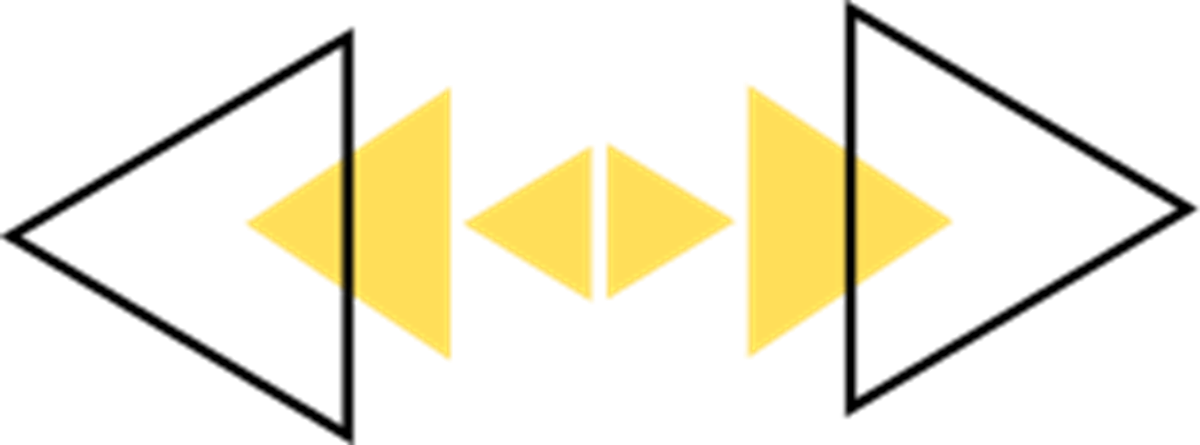 Giải
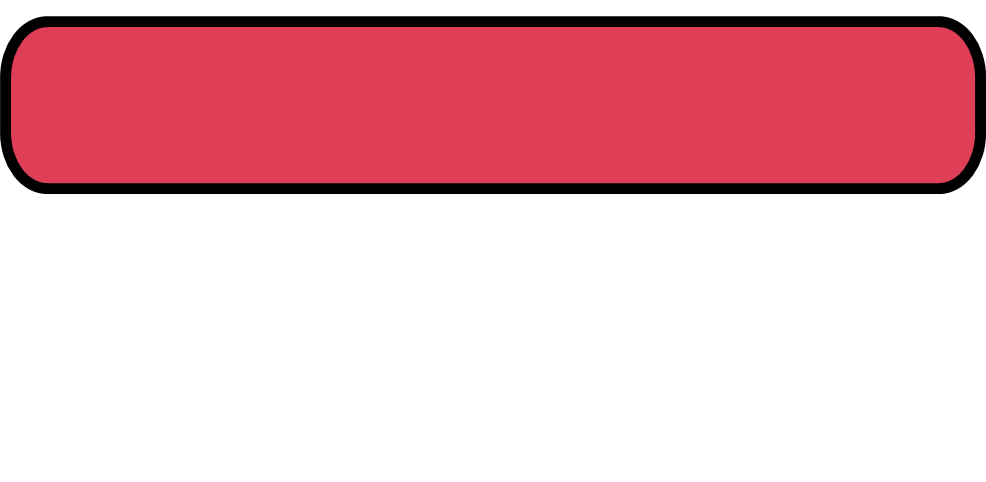 Câu hỏi mở rộng
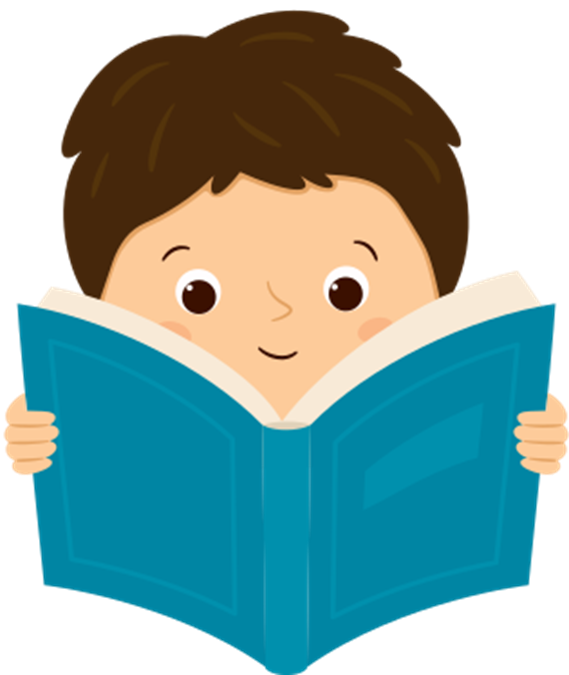 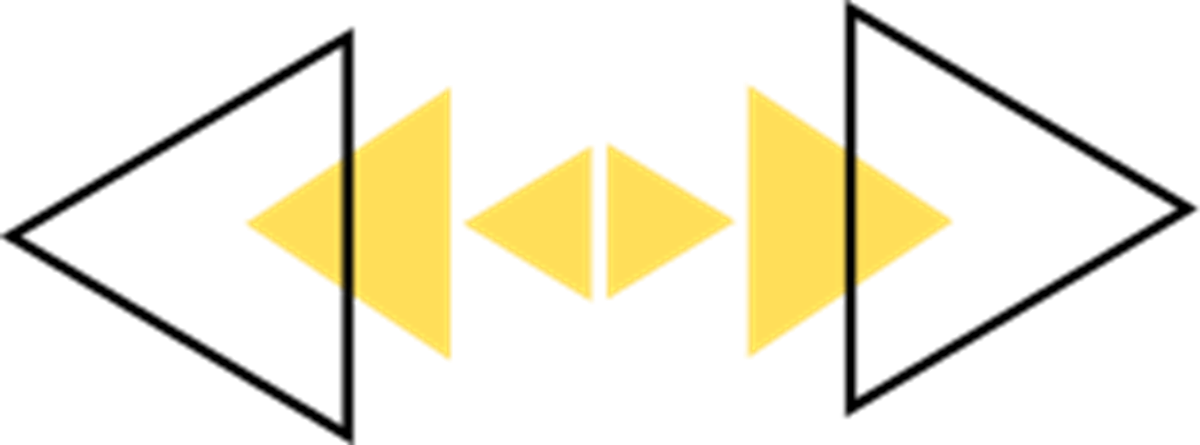 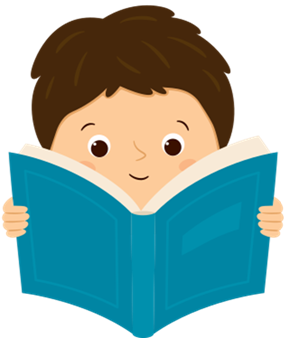 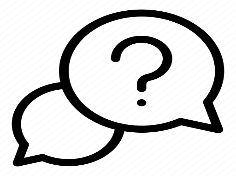 HĐ 3:
Giải
b) Hàm số tuần hoàn
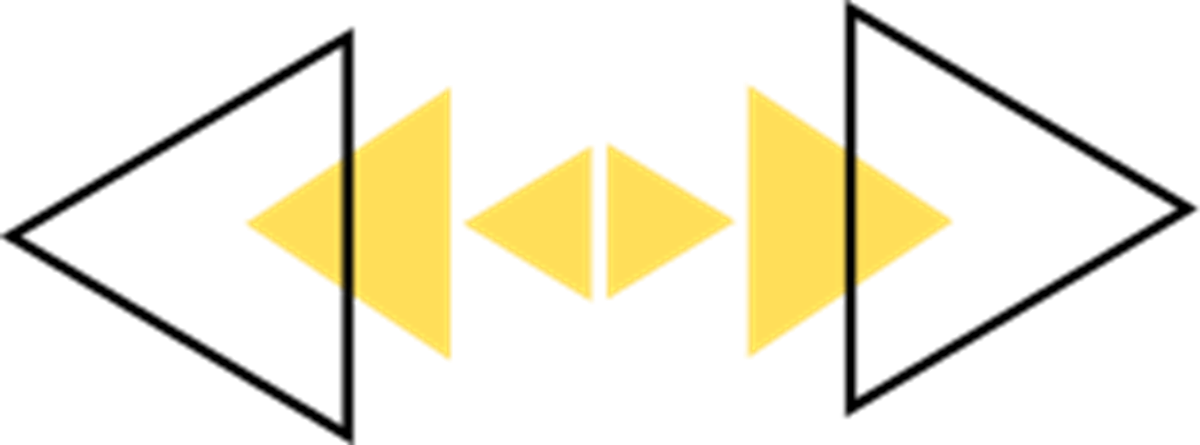 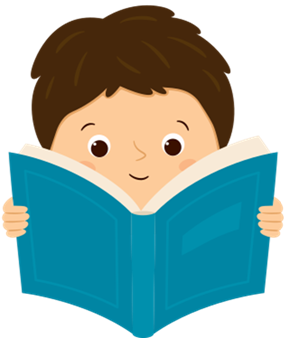 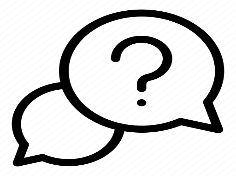 HĐ 3:
Giải
b) Hàm số tuần hoàn
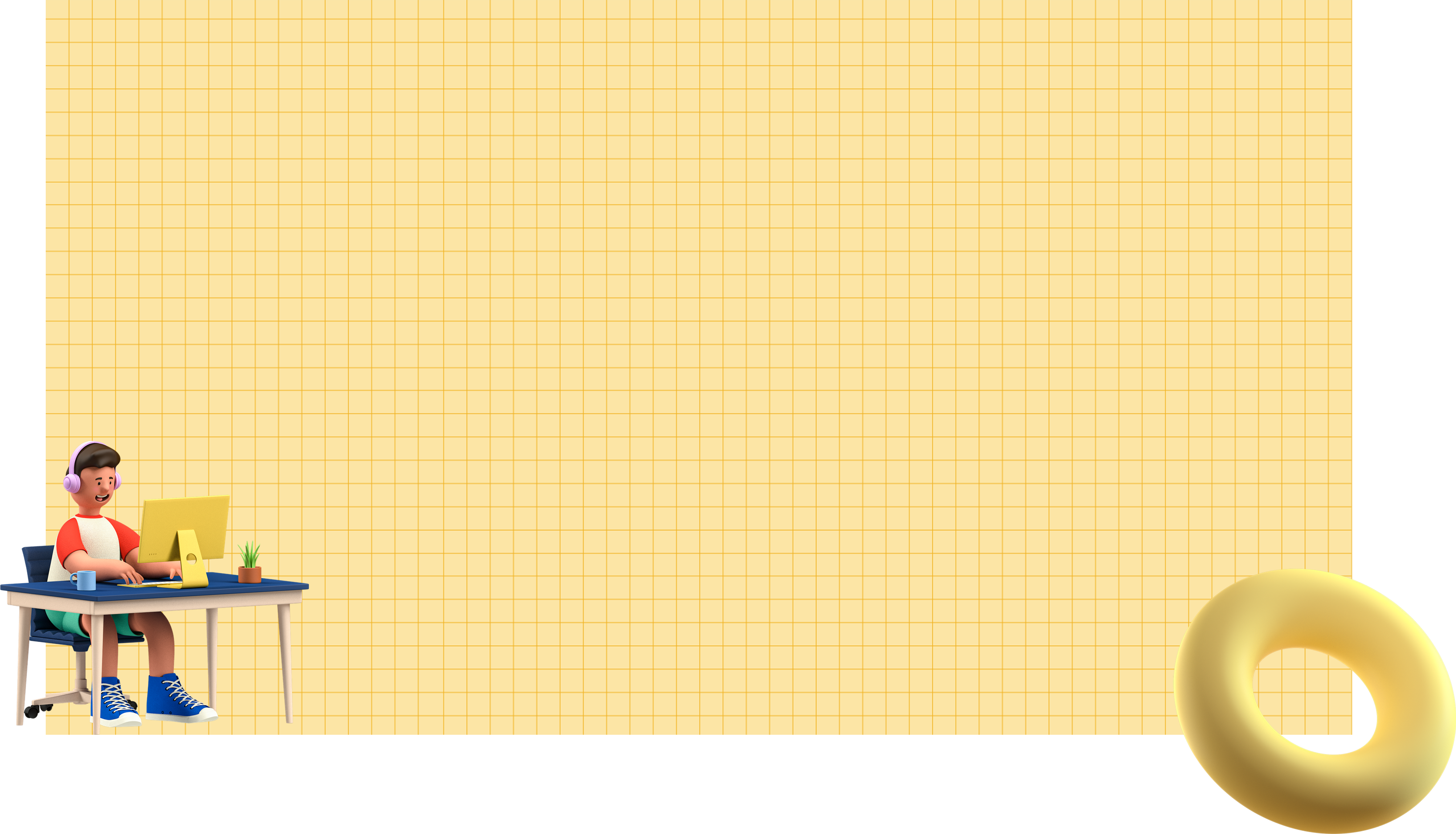 Định nghĩa
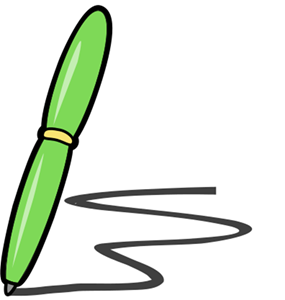 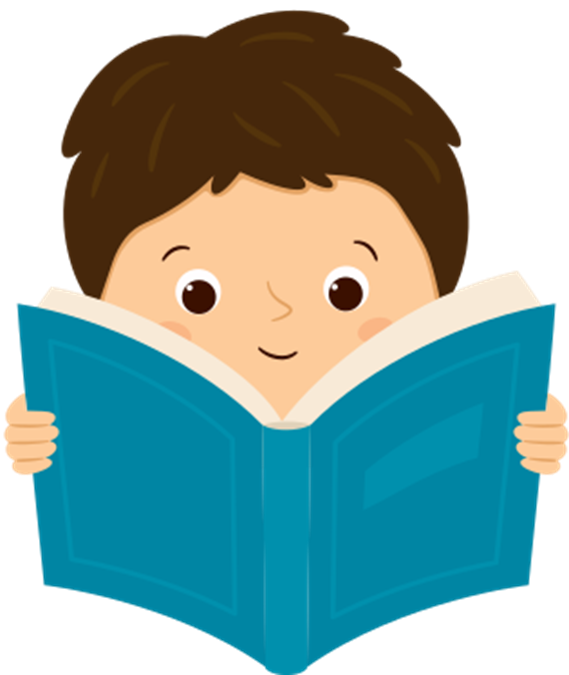 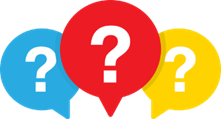 CÂU HỎI
Giải
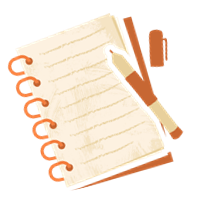 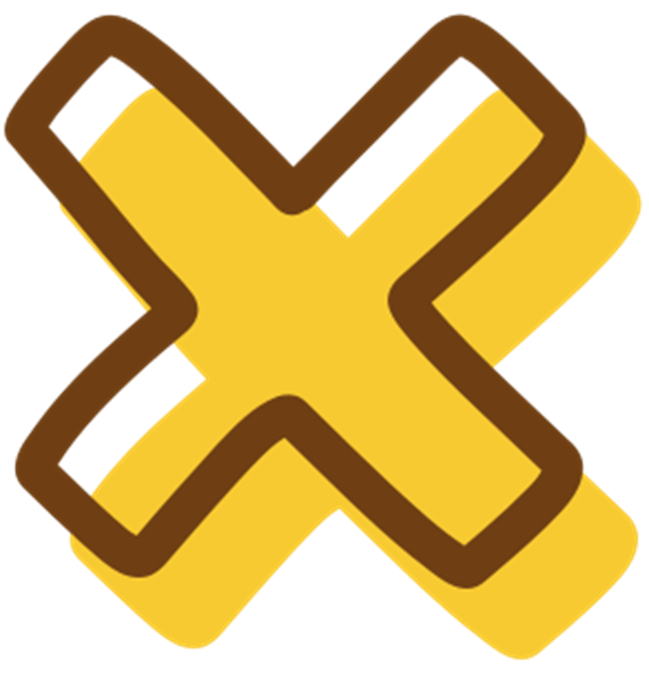 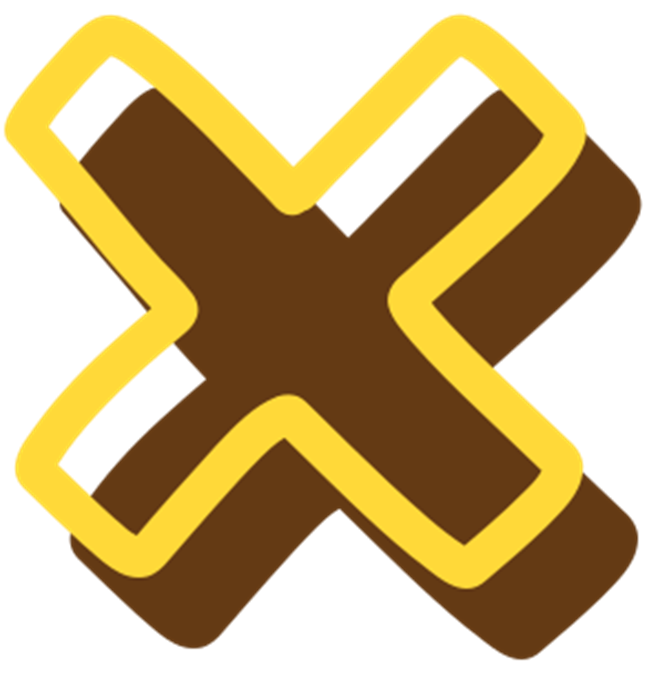 NHẬN XÉT
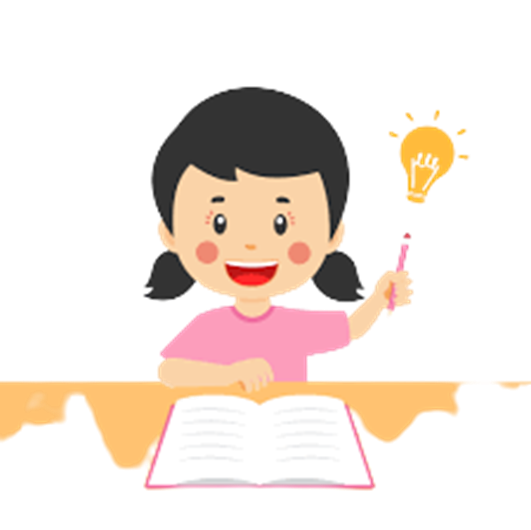 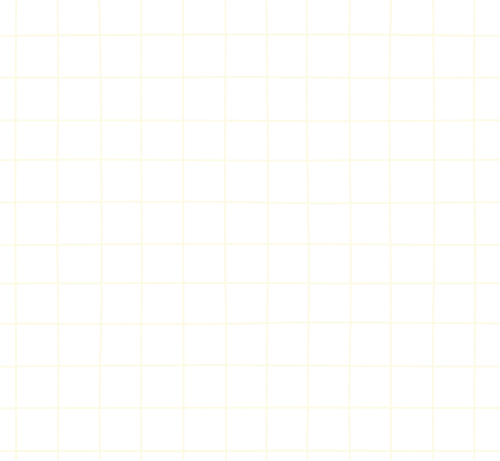 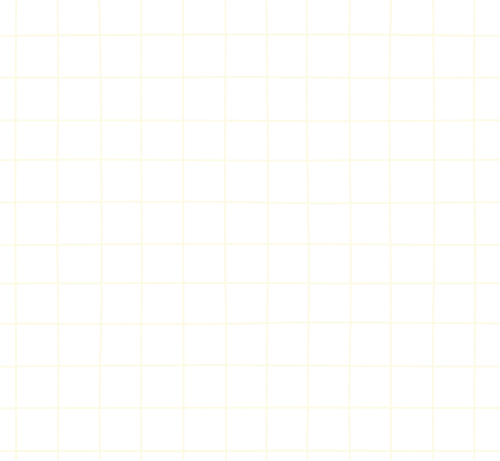 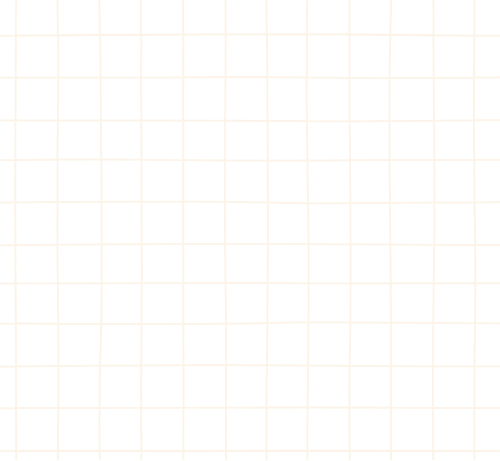 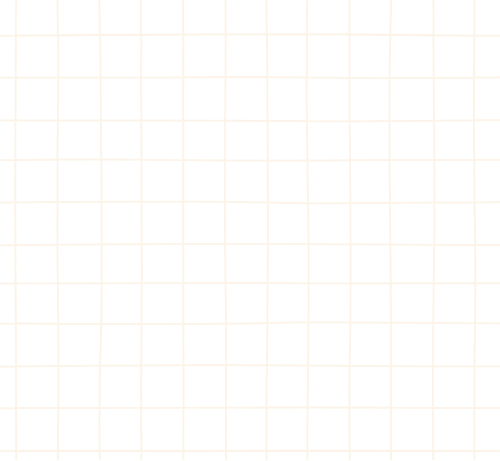 Ví dụ 3: (SGK – tr25)
Giải
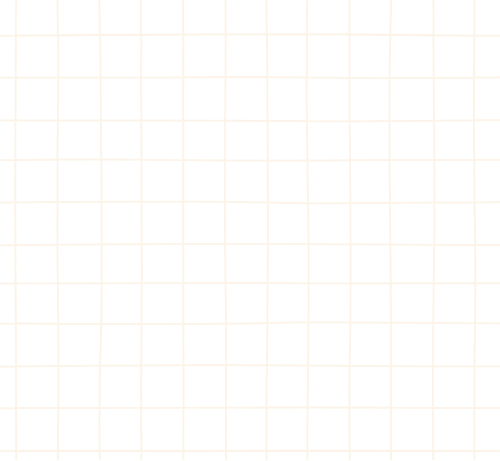 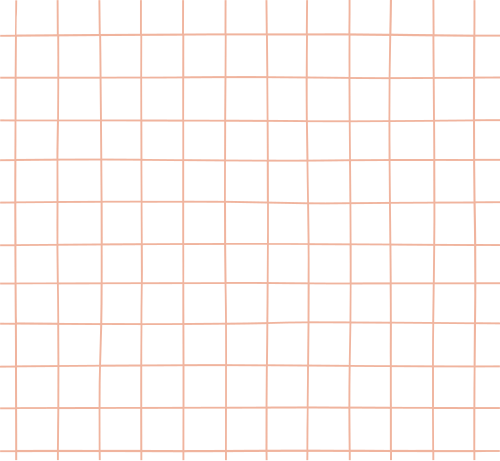 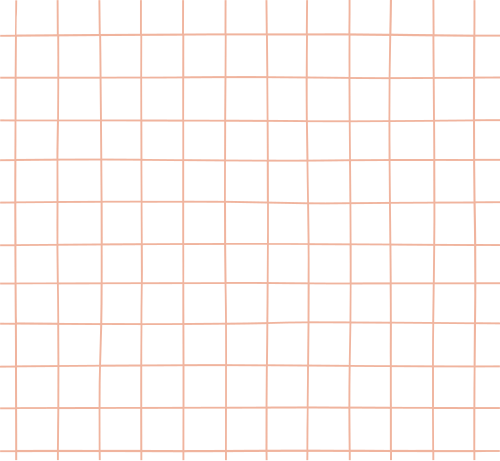 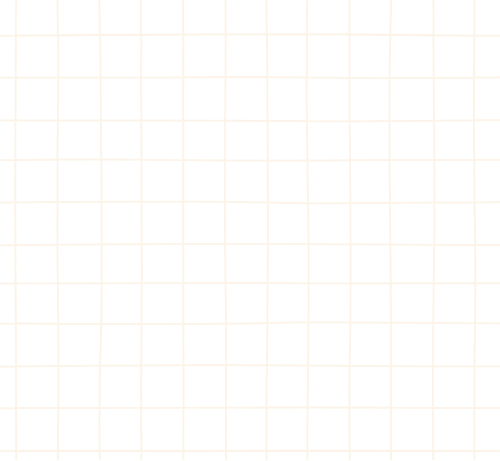 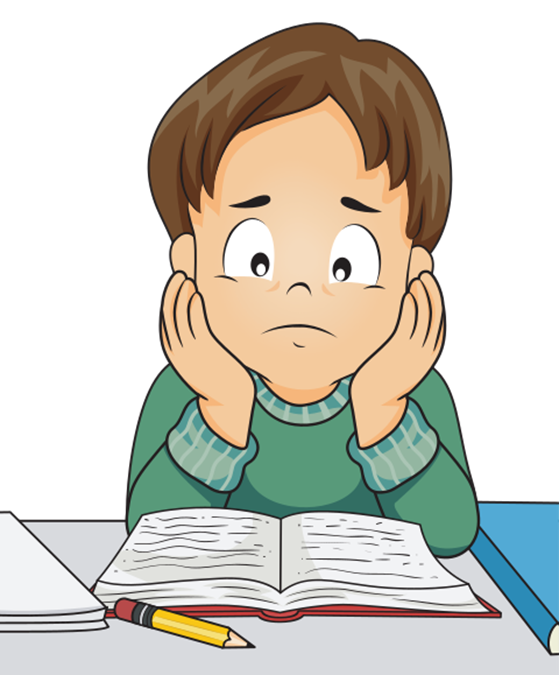 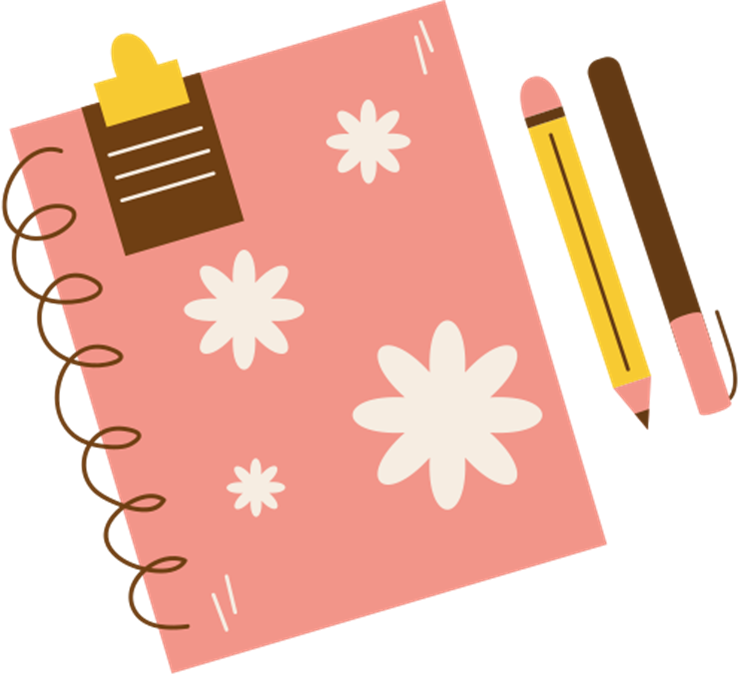 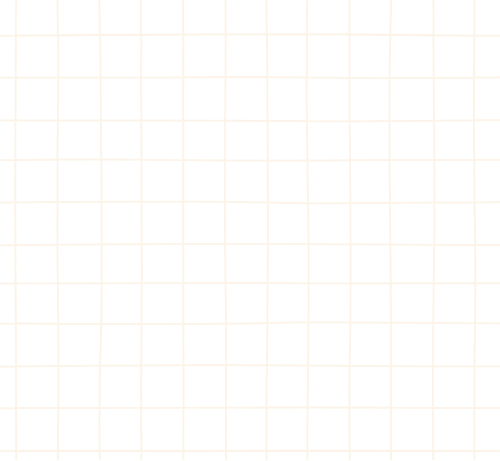 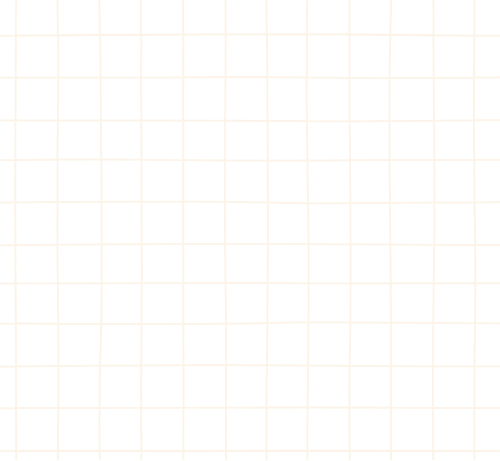 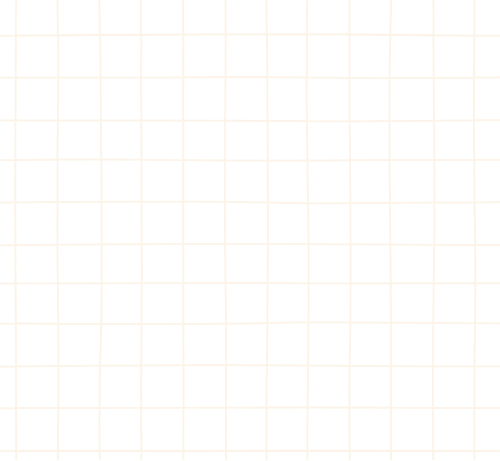 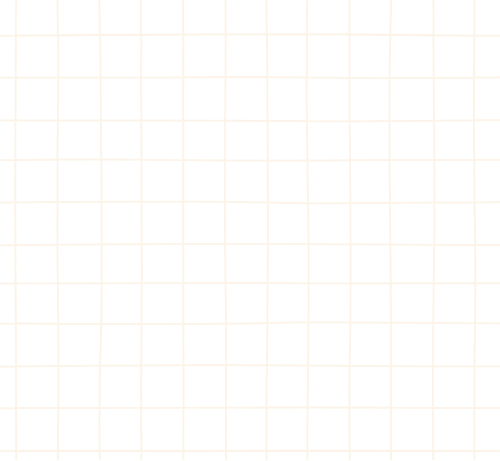 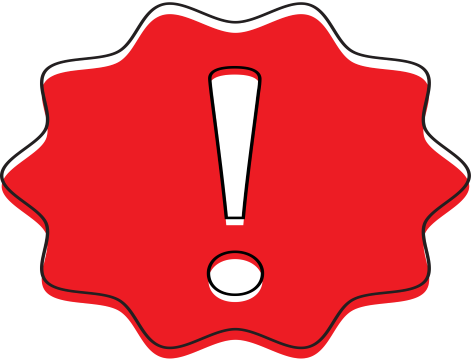 CHÚ Ý
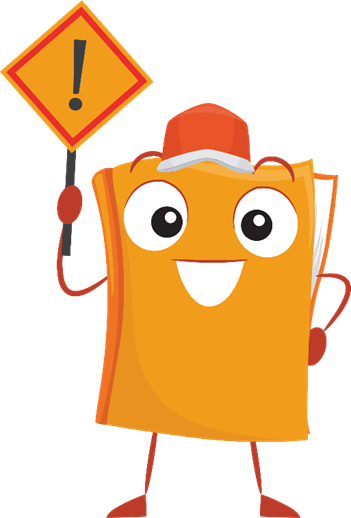 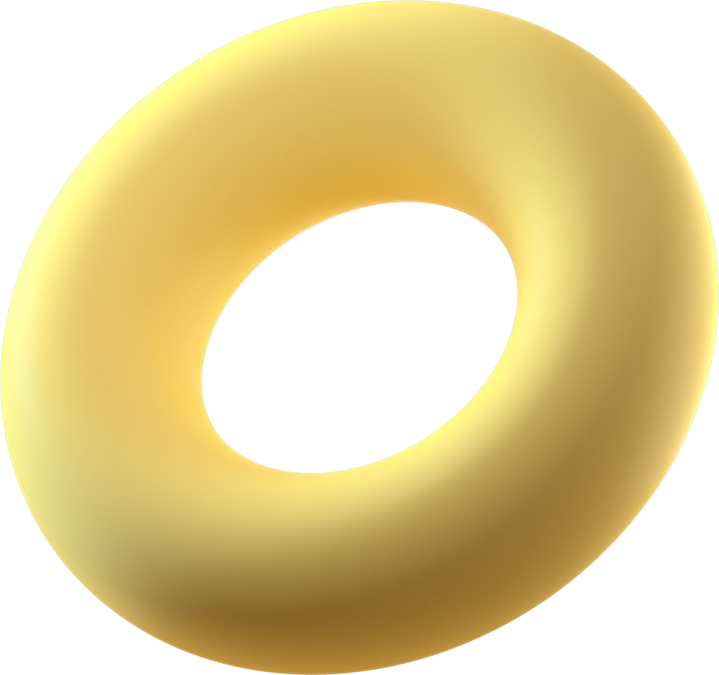 LUYỆN TẬP 3
Giải
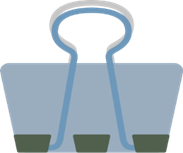 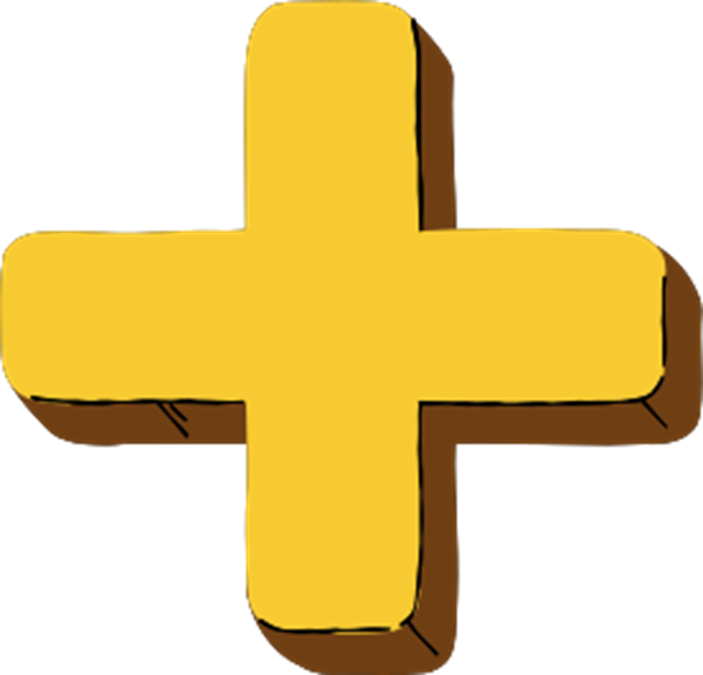 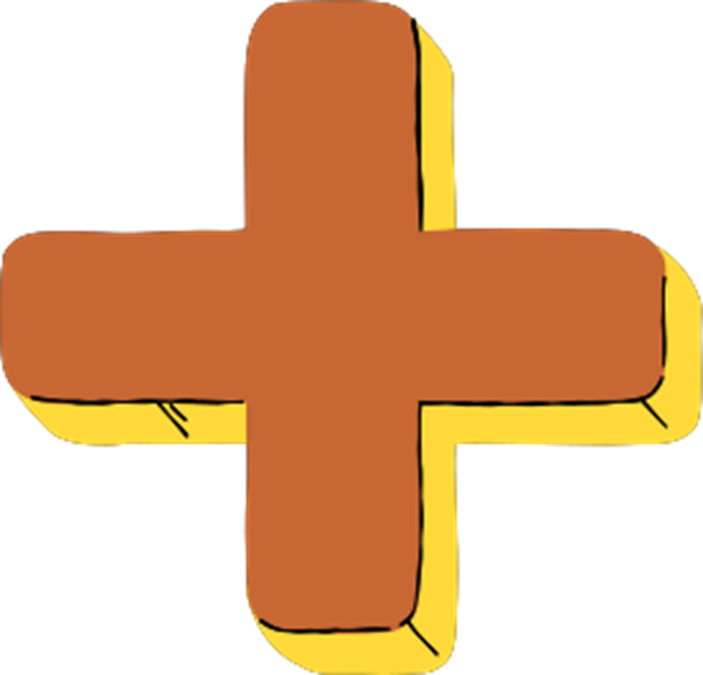 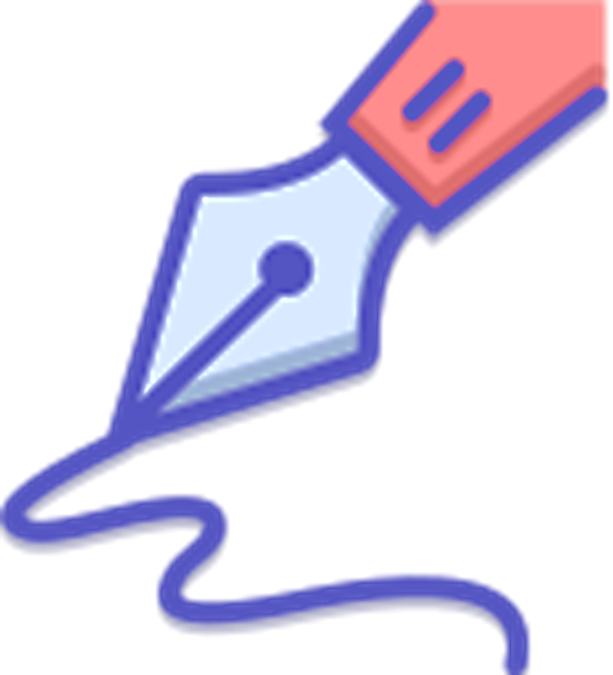 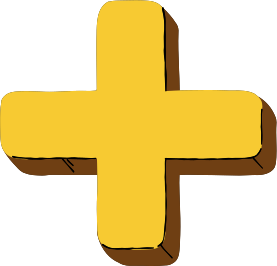 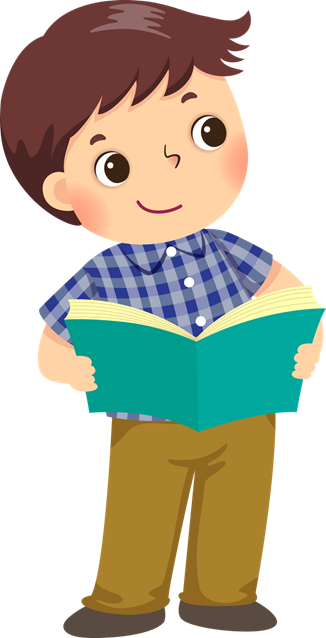 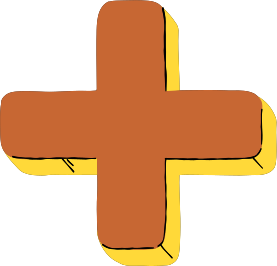 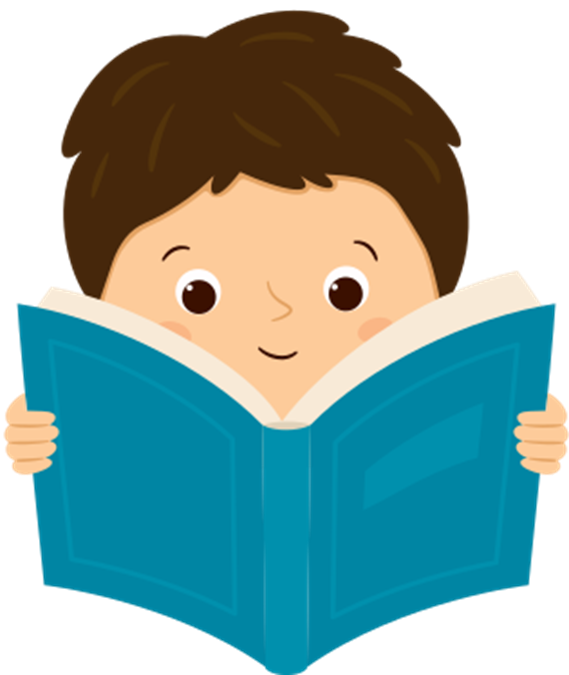 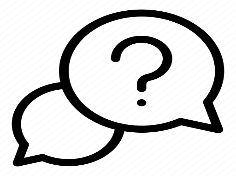 HĐ 4:
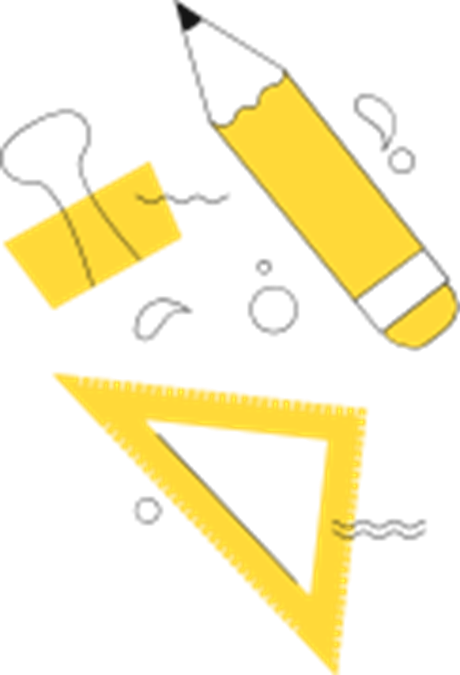 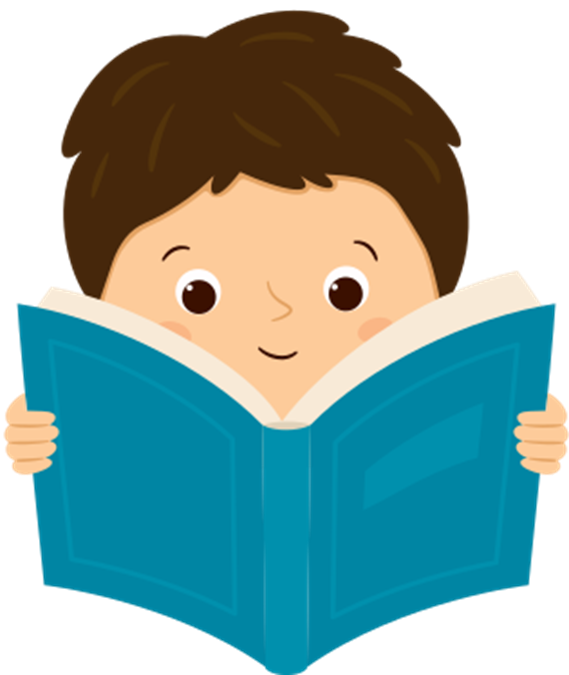 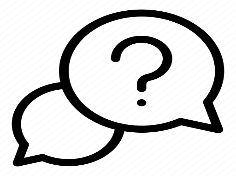 HĐ 4:
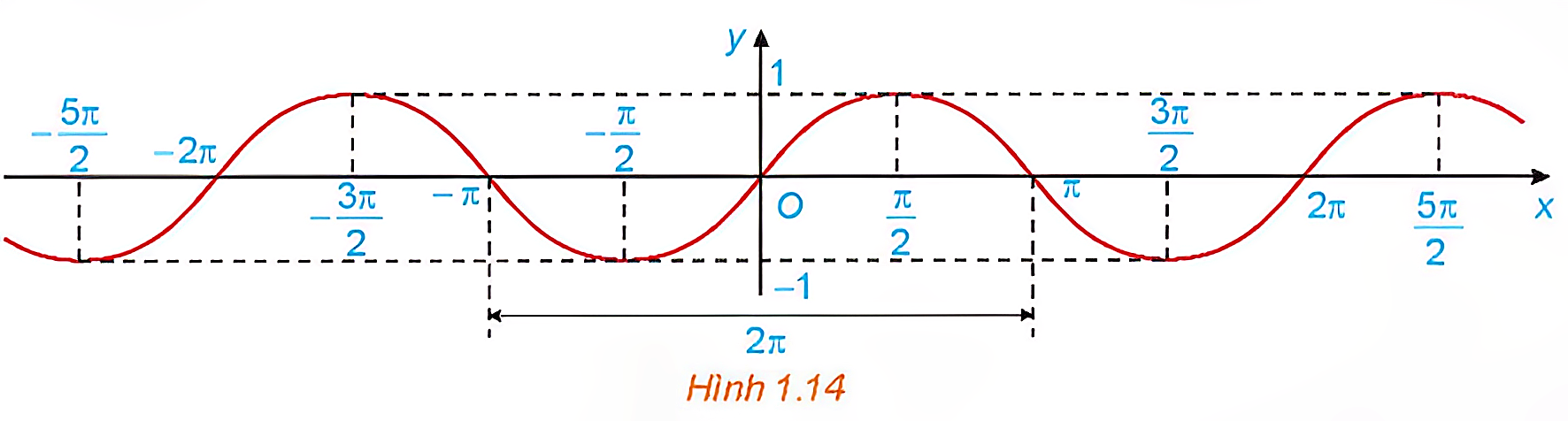 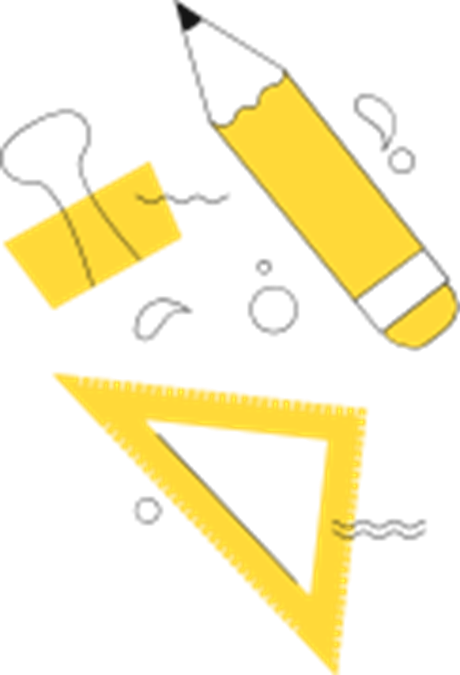 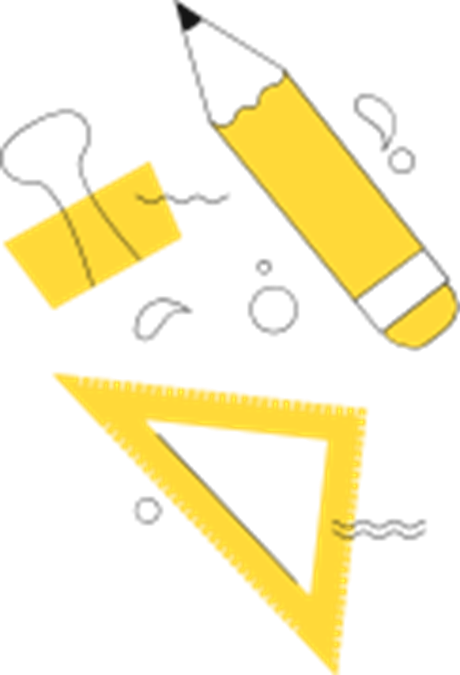 Giải
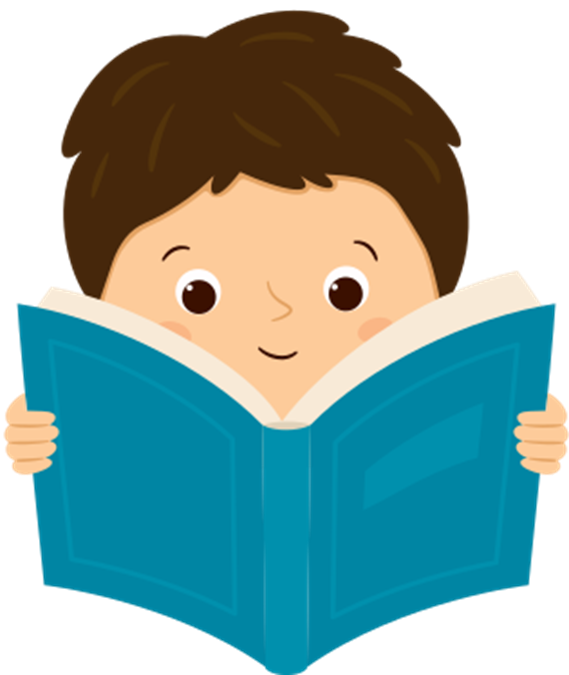 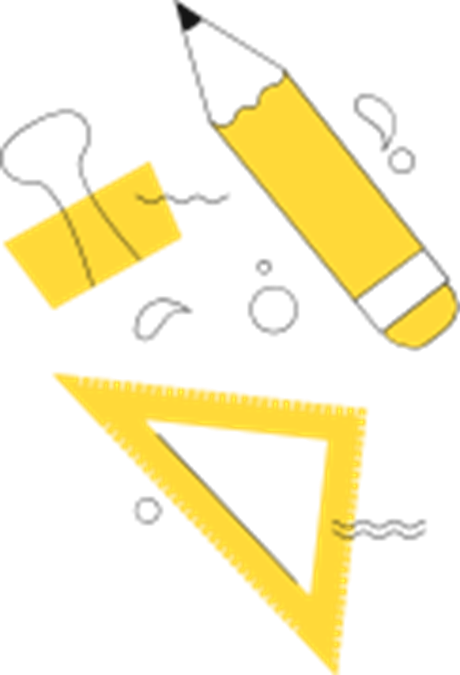 Giải
Vậy ta hoàn thành được bảng như sau:
0
0
0
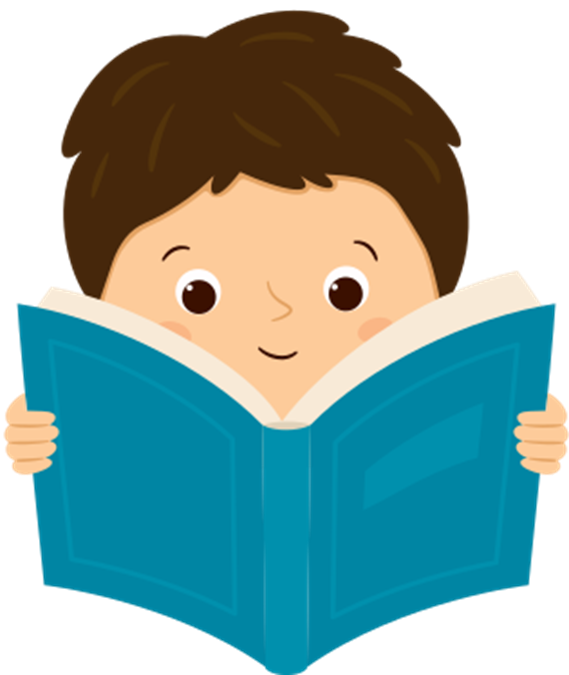 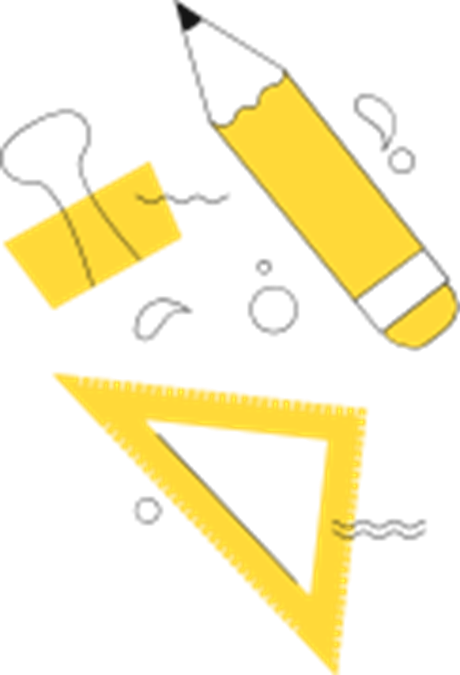 Giải
c)
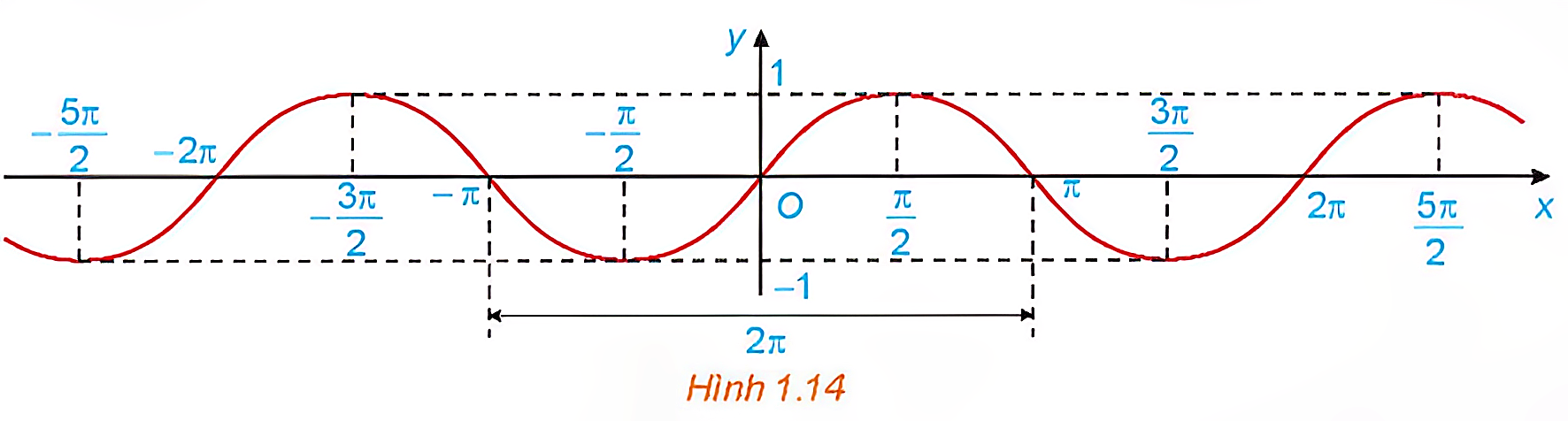 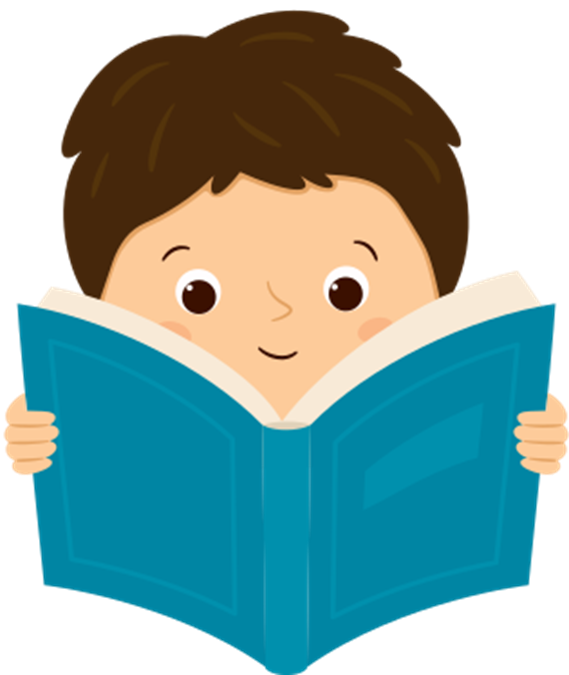 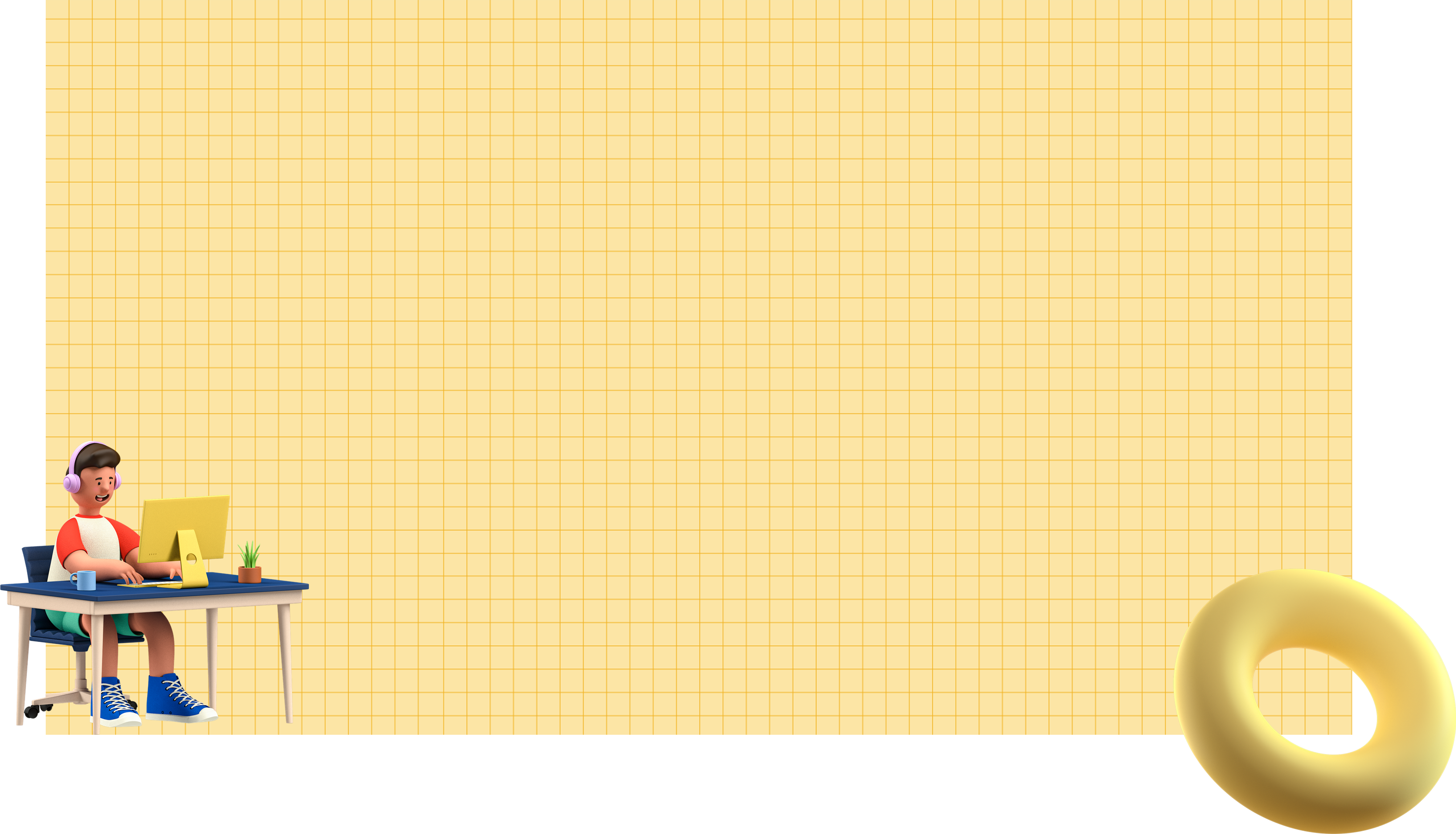 KẾT LUẬN
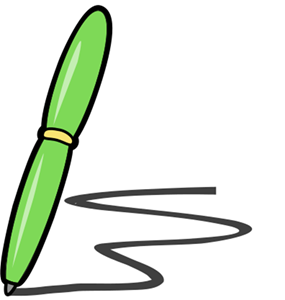 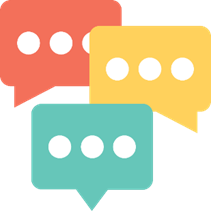 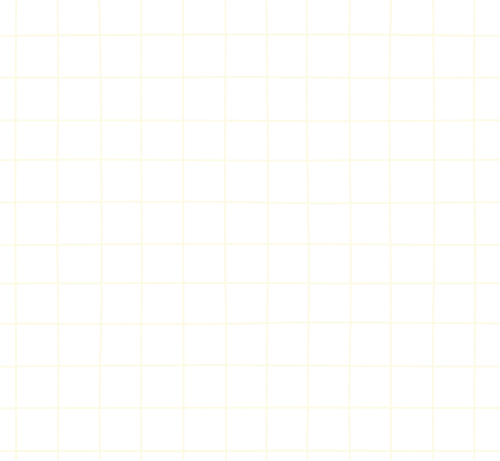 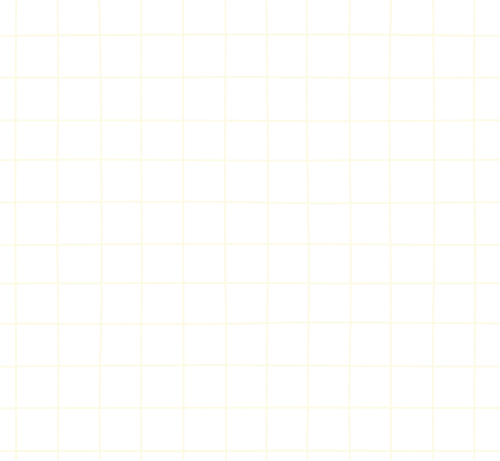 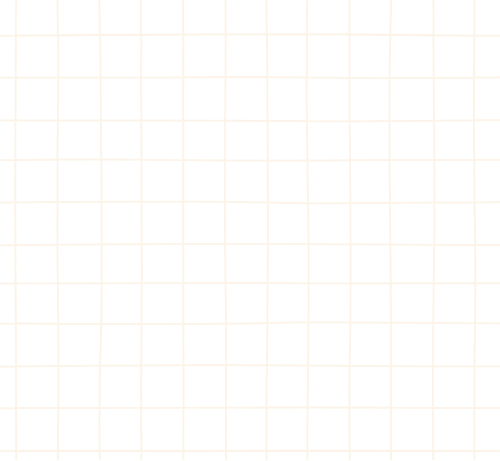 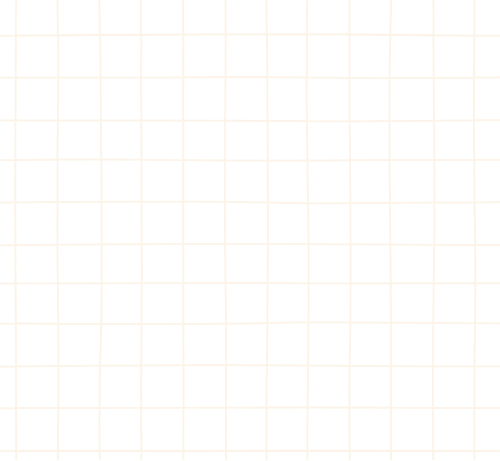 Ví dụ 4: (SGK – tr26)
a) Nhận giá trị bằng 0;                                b) Nhận giá trị dương.
Giải
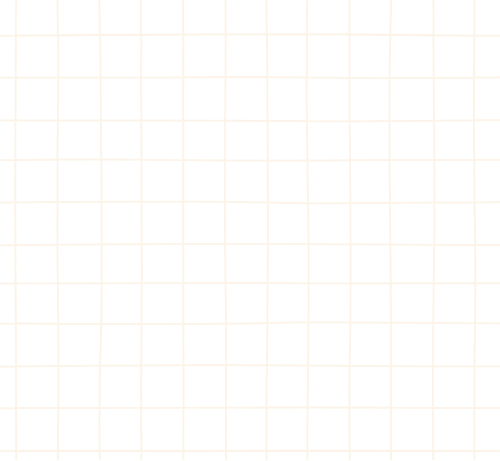 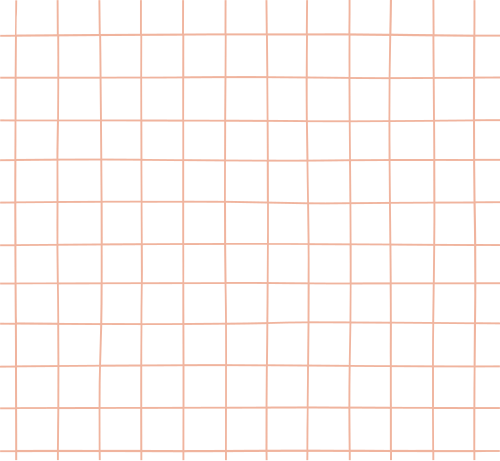 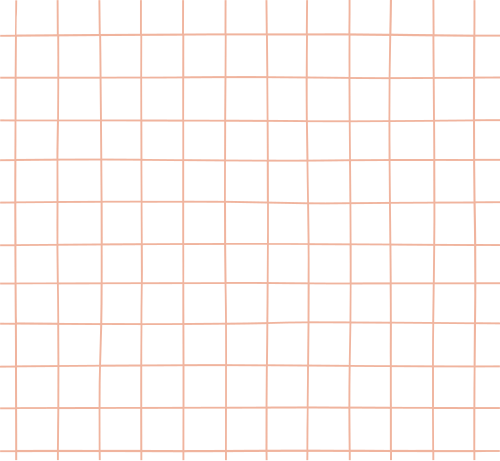 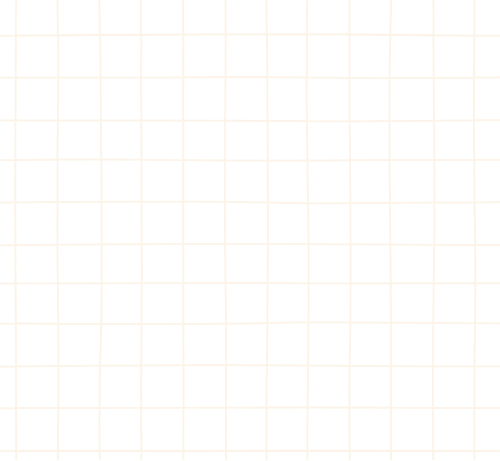 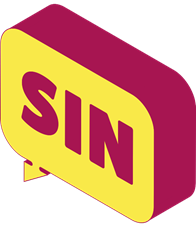 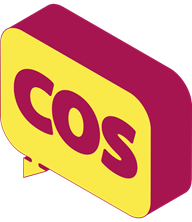 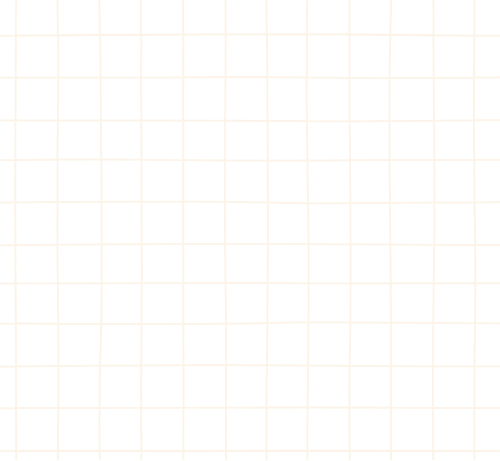 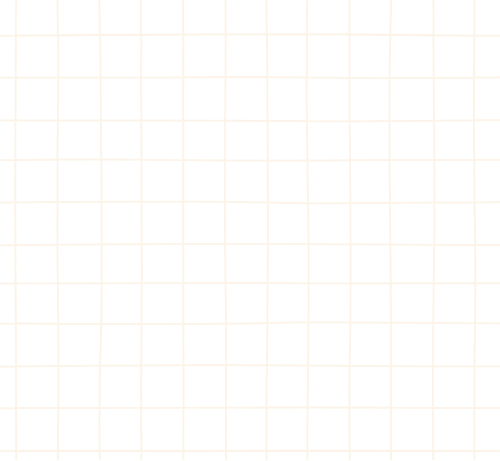 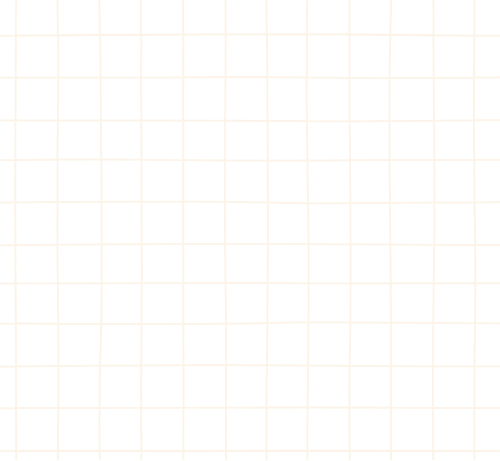 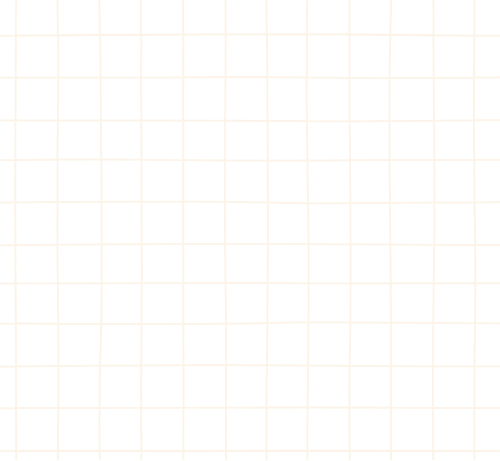 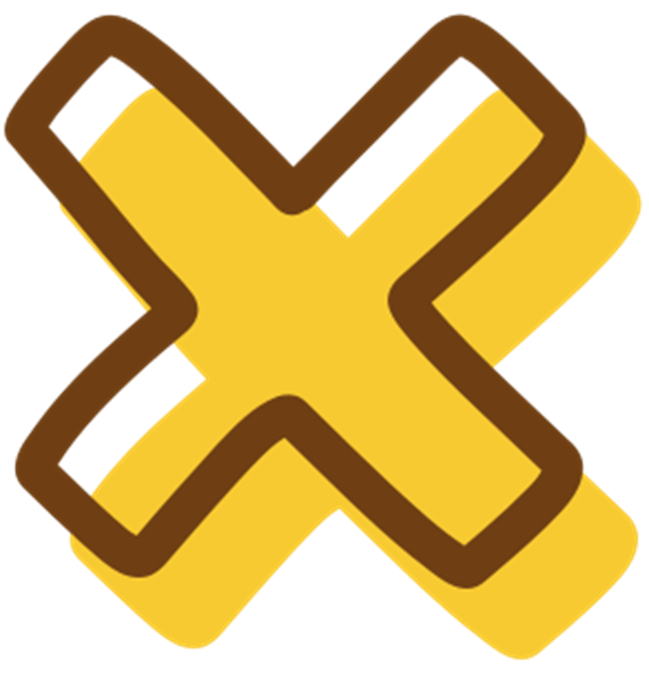 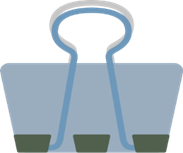 LUYỆN TẬP 4
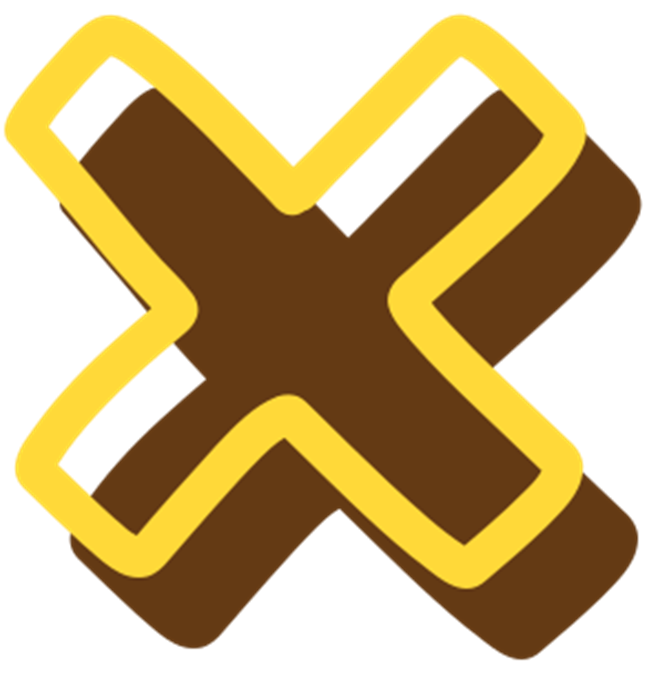 Giải
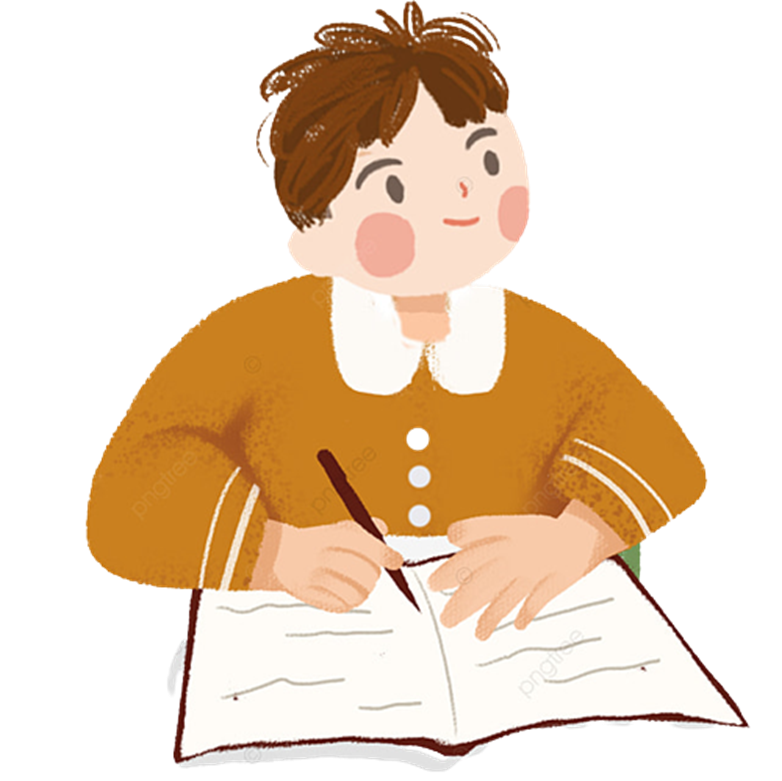 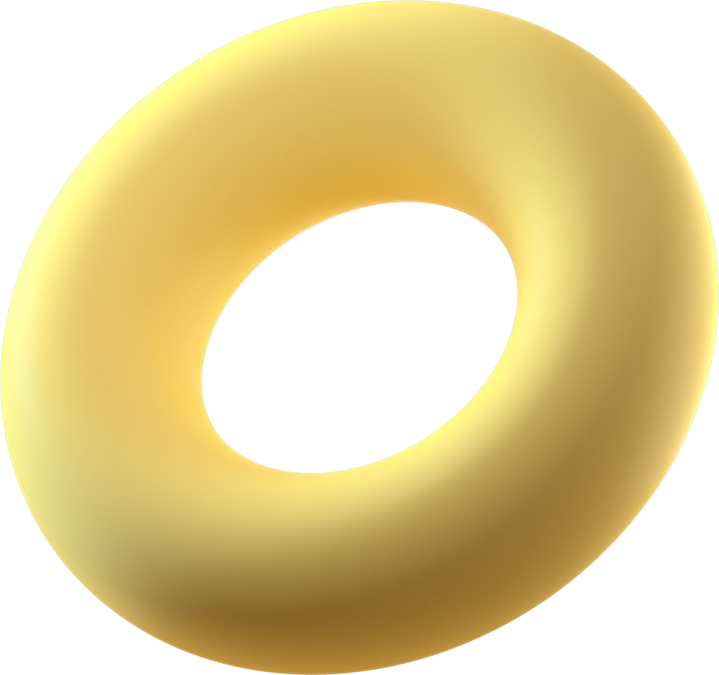 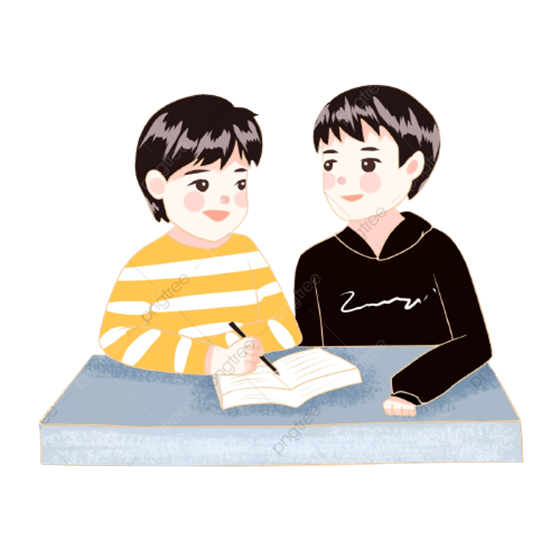 VẬN DỤNG 1
Xét tình huống mở đầu.
a) Giải bài toán ở tình huống mở đầu.
Giải
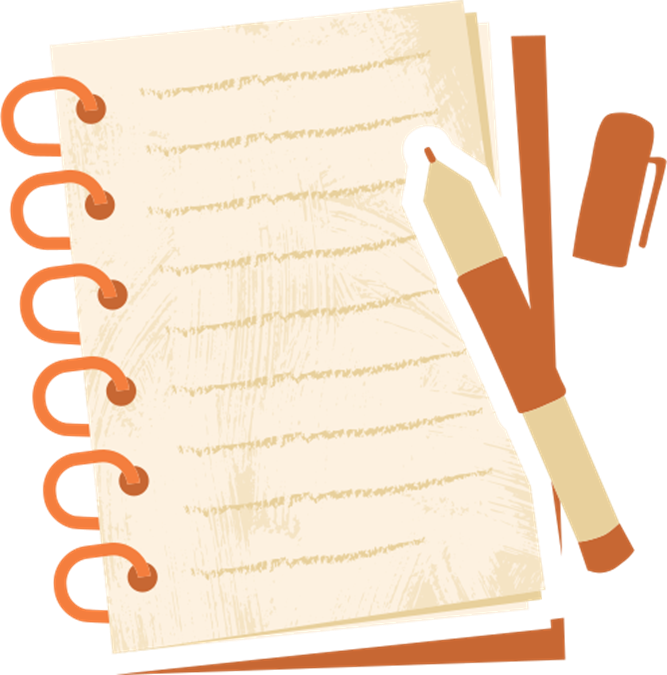 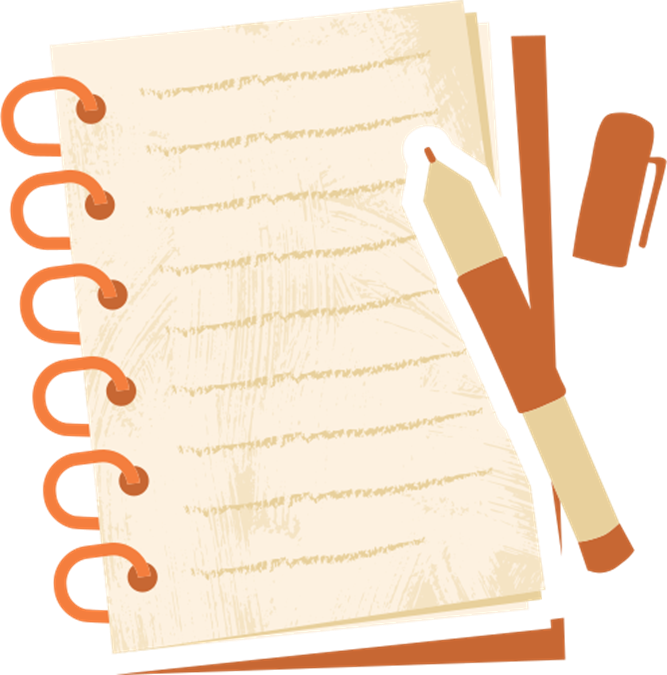 VẬN DỤNG 1
b) Biết rằng quá trình hít vào xảy ra khi v > 0 và quá trình thở ra khi v < 0. Trong khoảng thời gian từ 0 đến 5 giây, khoảng thời điểm nào thì người đó hít vào? Người đó thở ra?
Giải
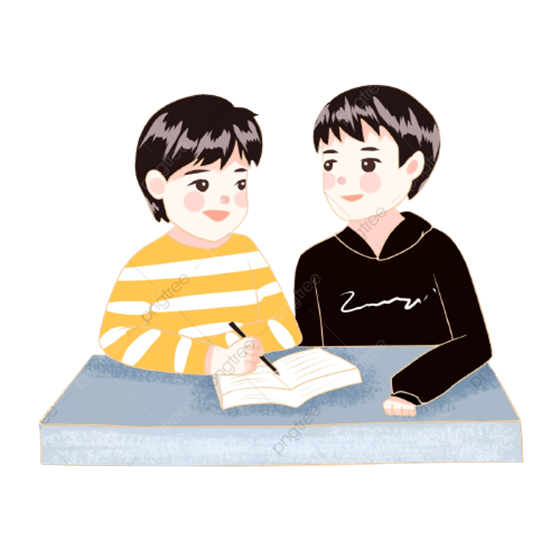 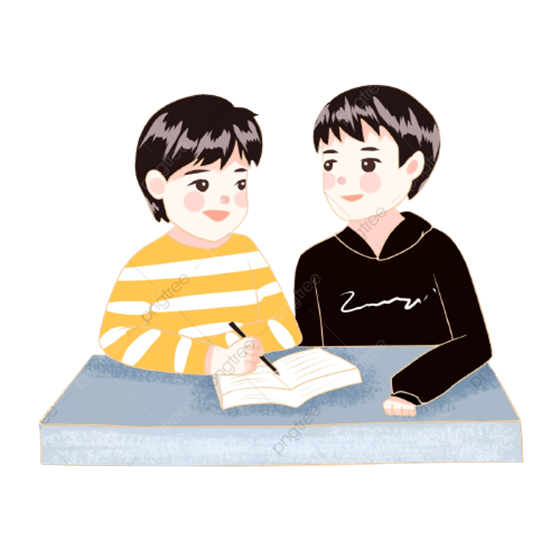 Giải
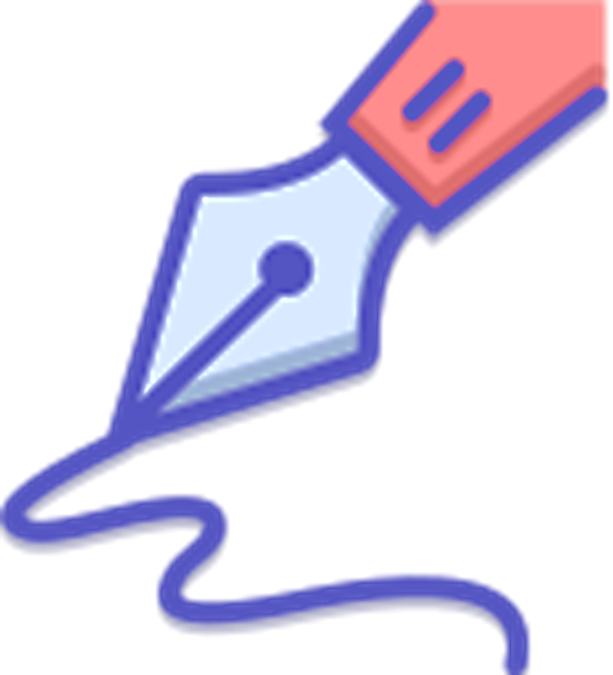 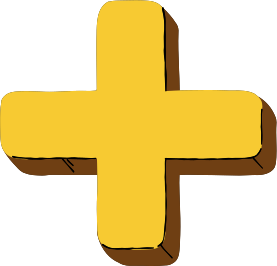 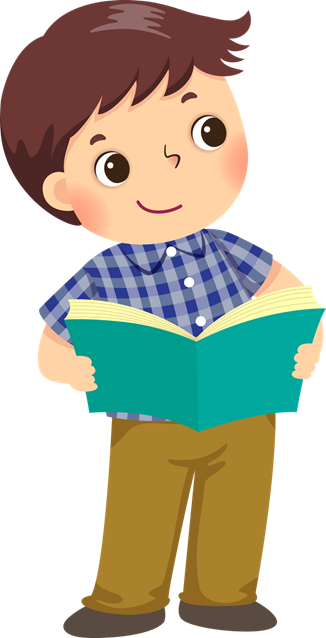 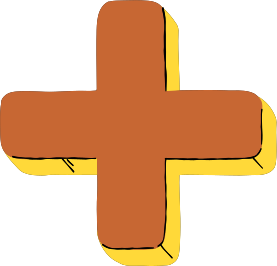 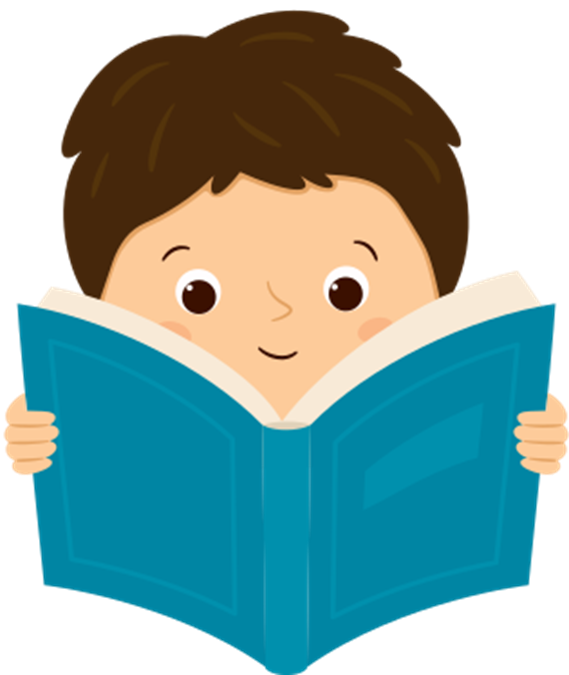 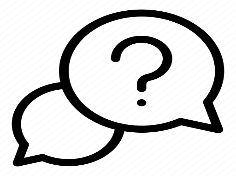 HĐ 5:
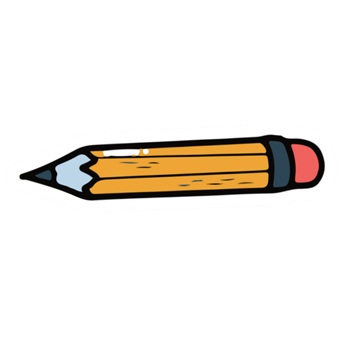 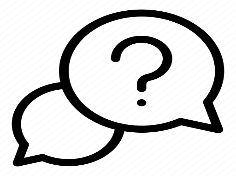 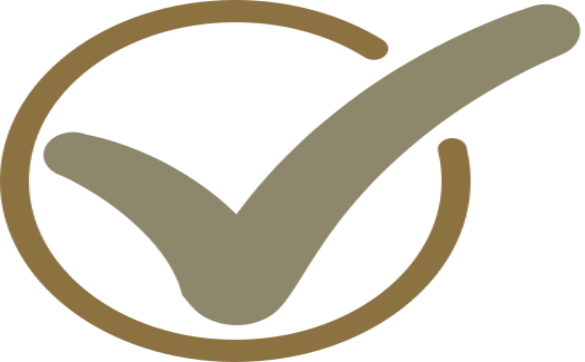 HĐ 5:
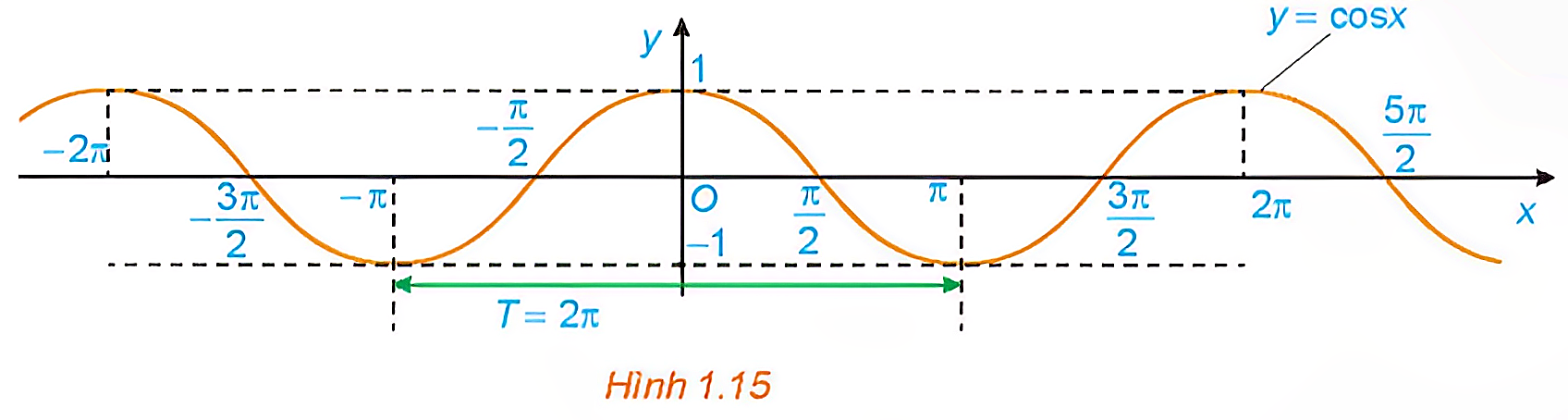 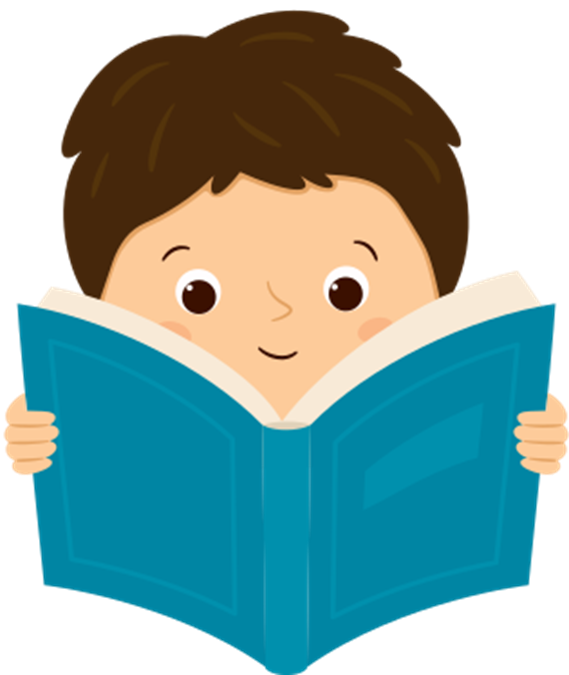 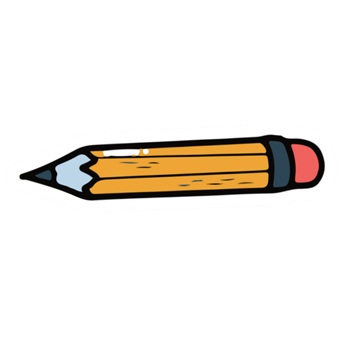 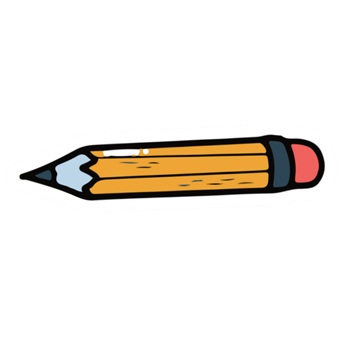 Giải
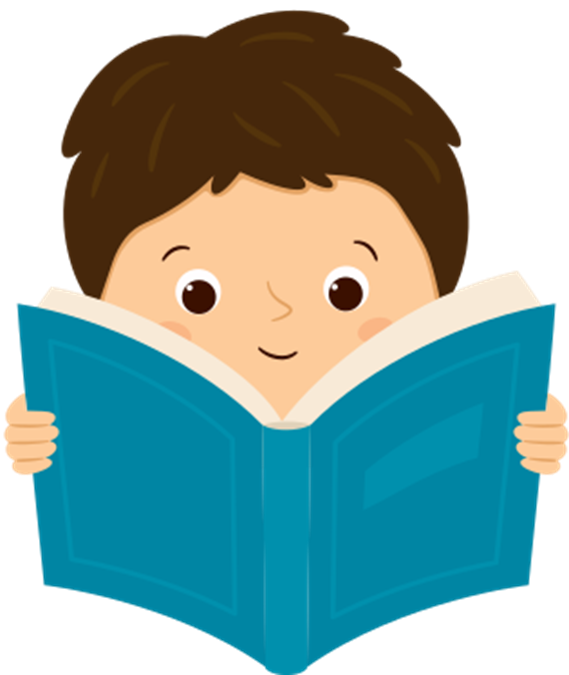 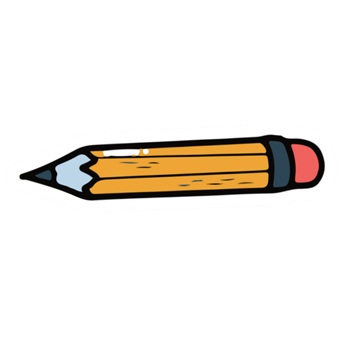 Giải
Vậy ta hoàn thành được bảng như sau:
1
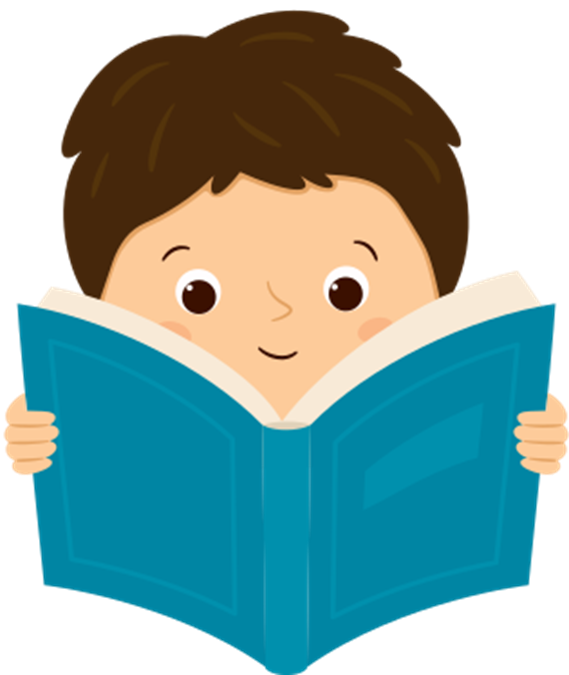 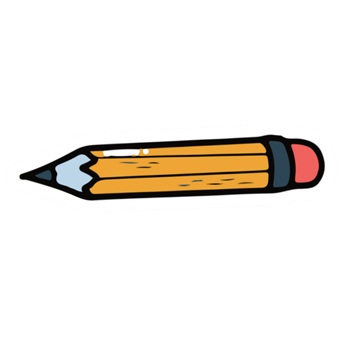 Giải
c)
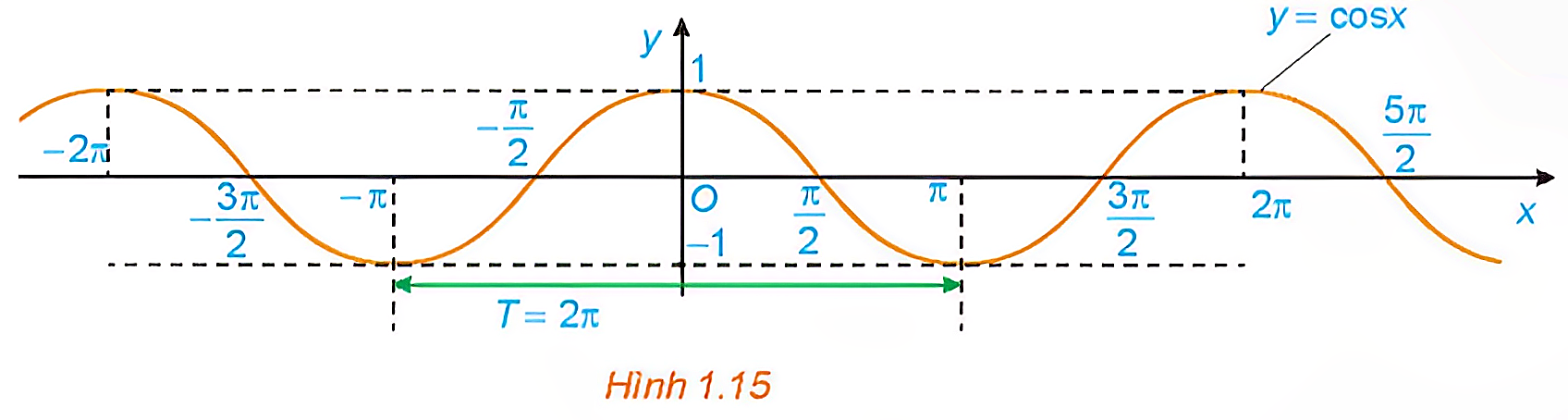 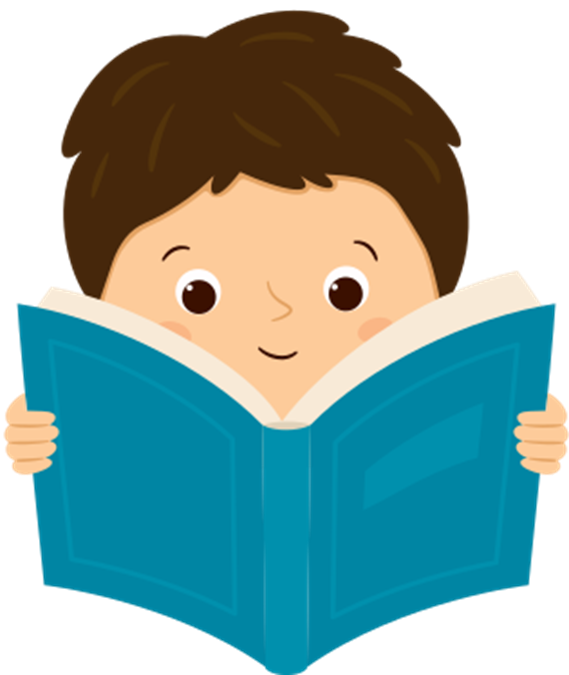 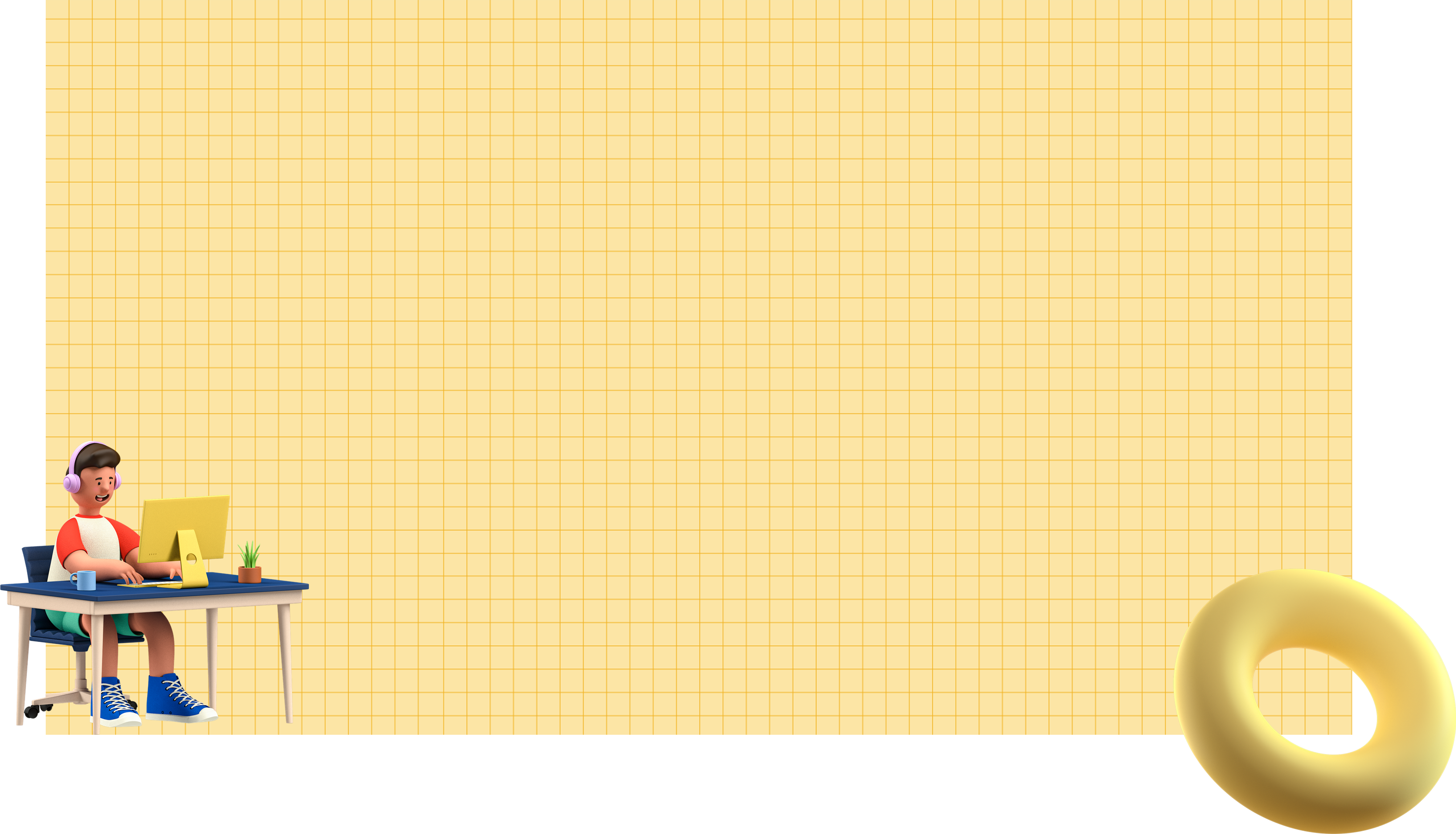 KẾT LUẬN
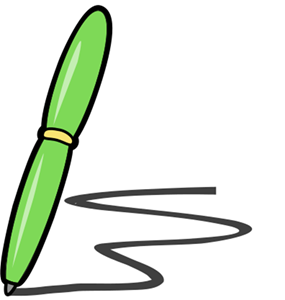 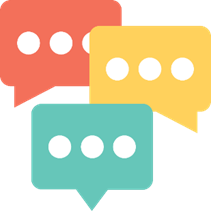 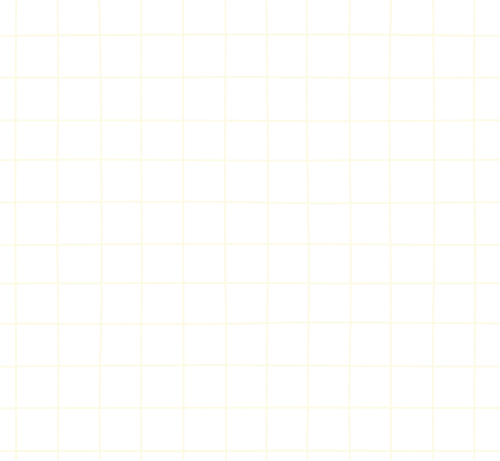 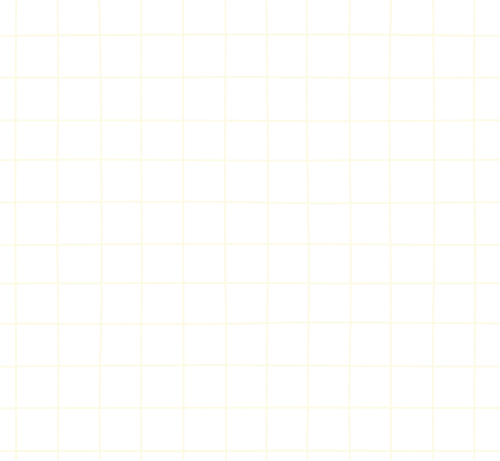 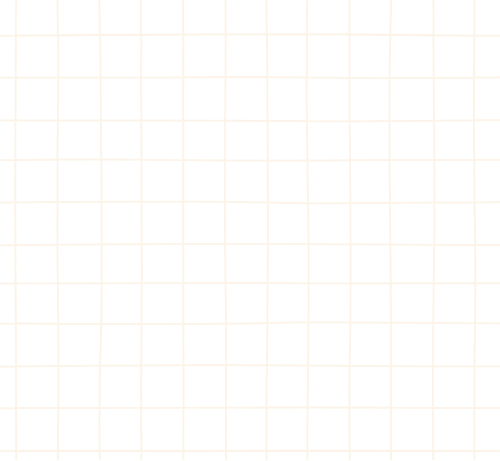 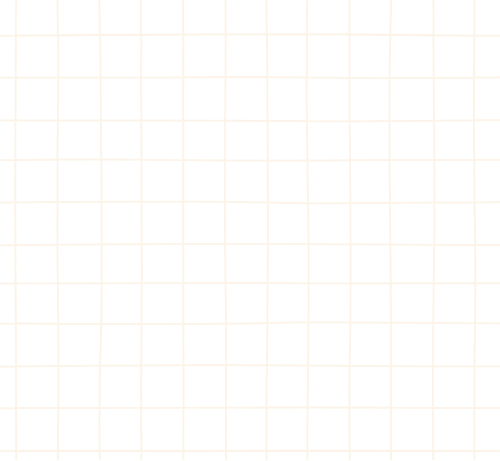 Ví dụ 5: (SGK – tr27)
a) Nhận giá trị bằng 0;                                b) Nhận giá trị âm.
Giải
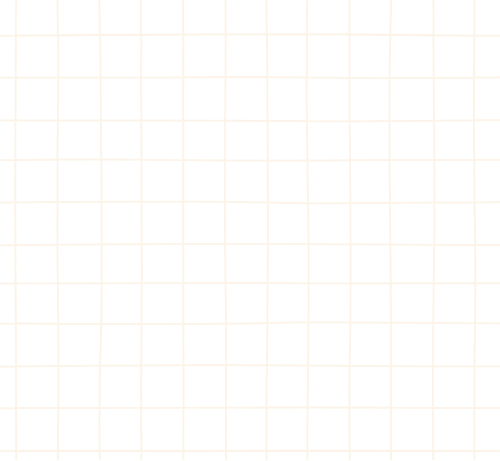 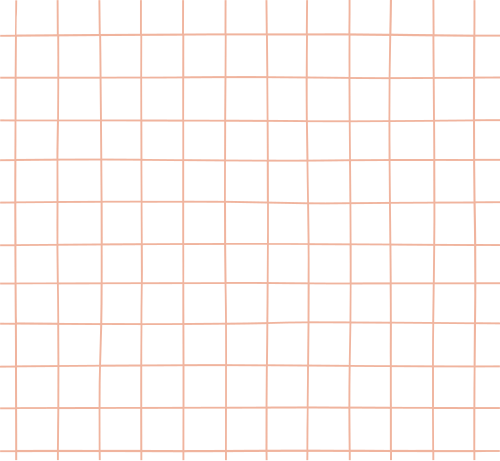 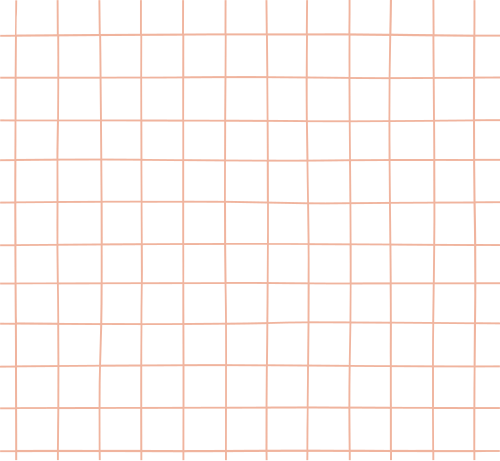 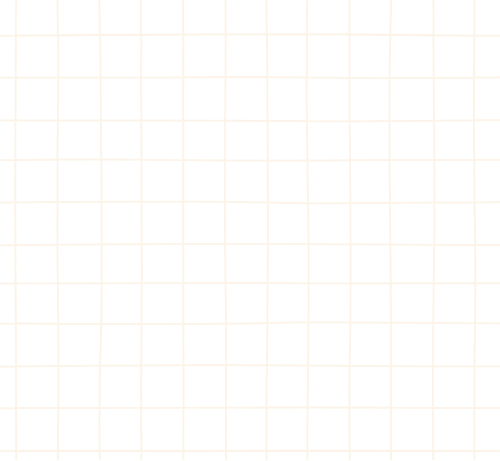 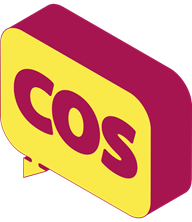 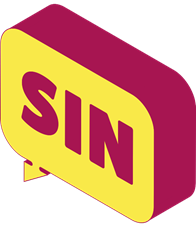 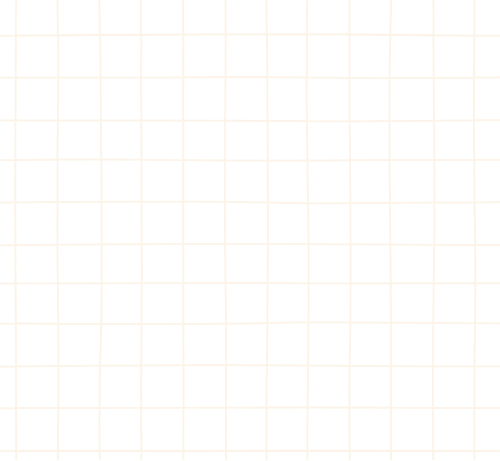 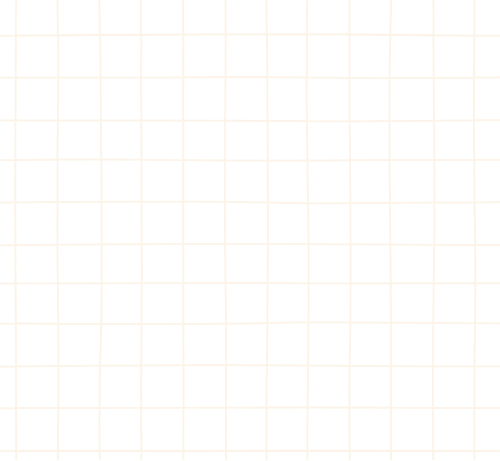 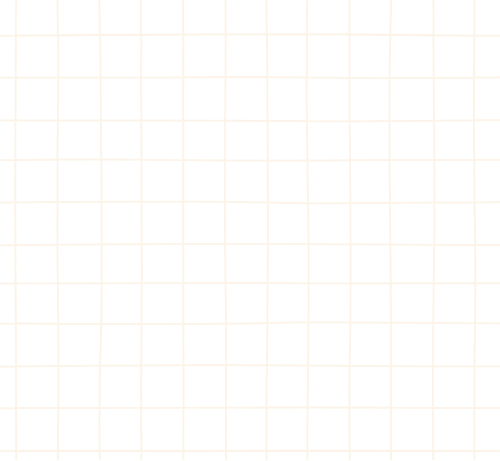 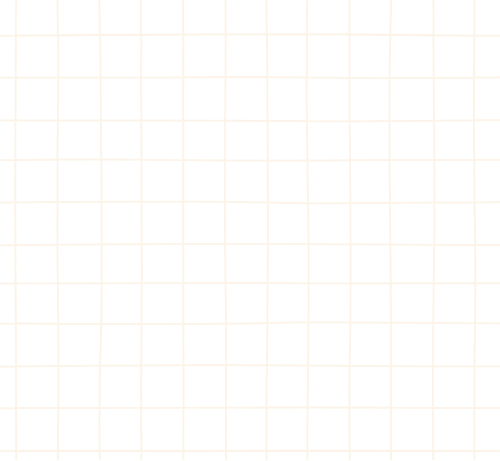 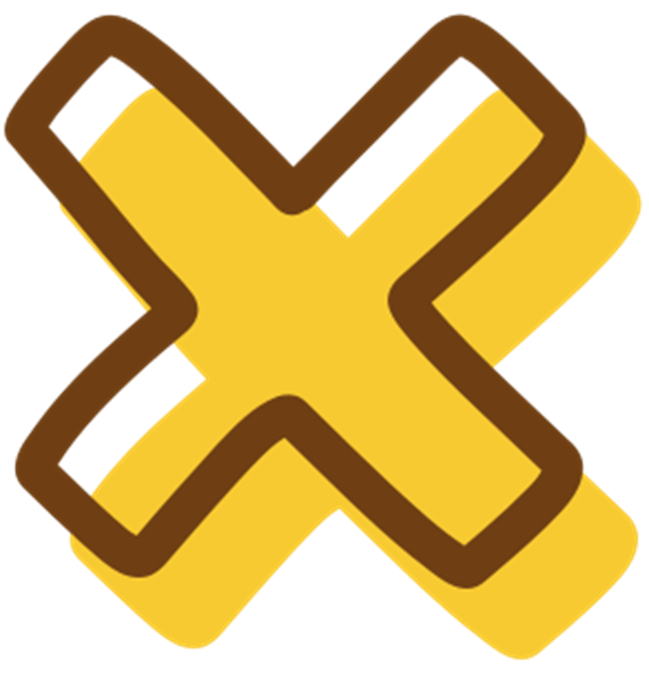 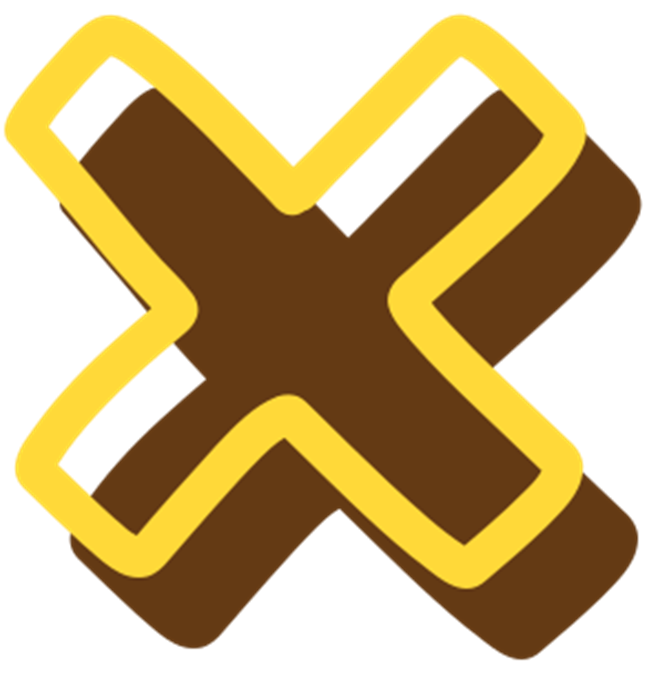 LUYỆN TẬP 5
Giải
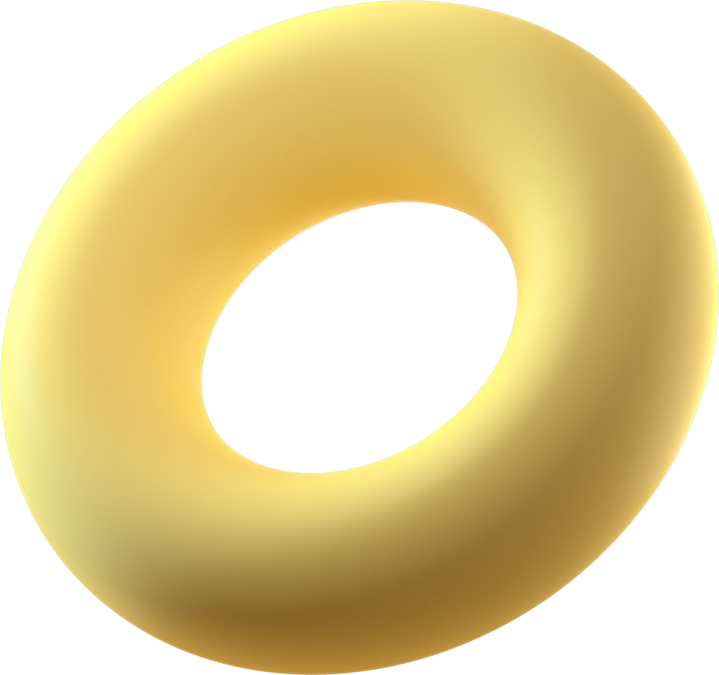 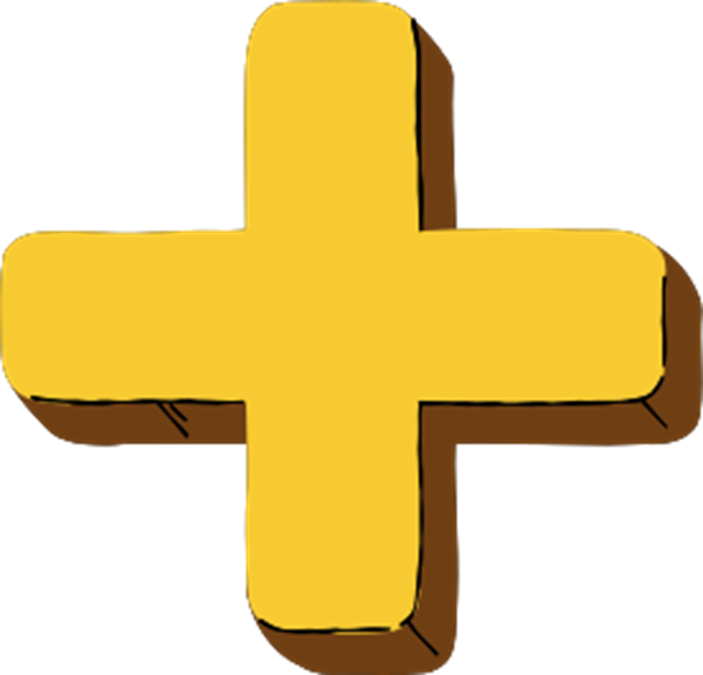 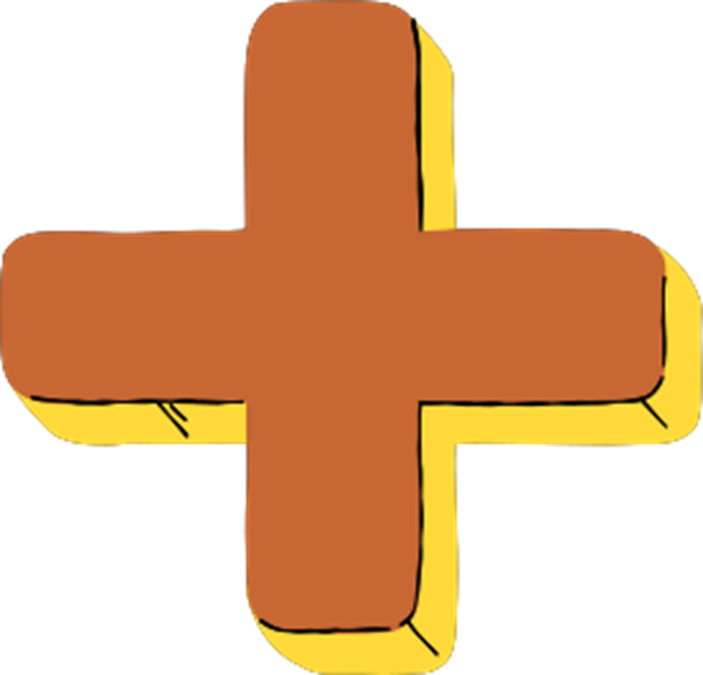 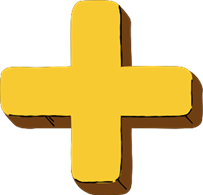 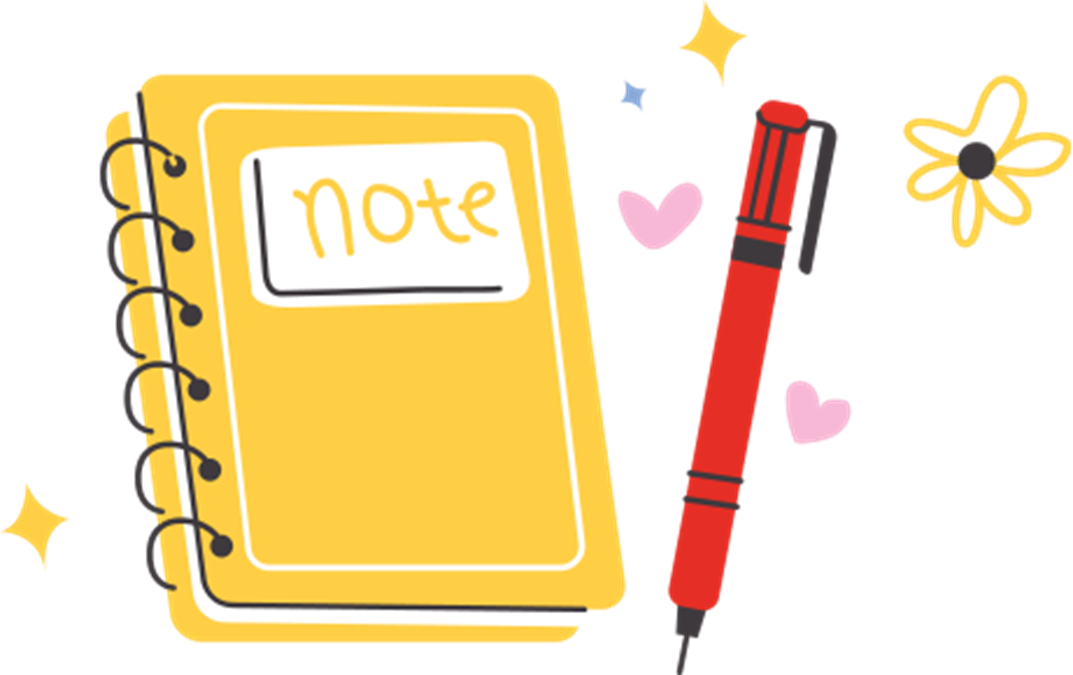 VẬN DỤNG 2
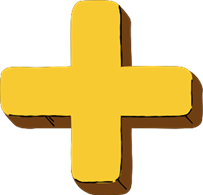 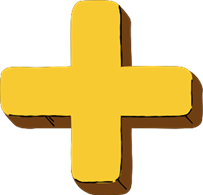 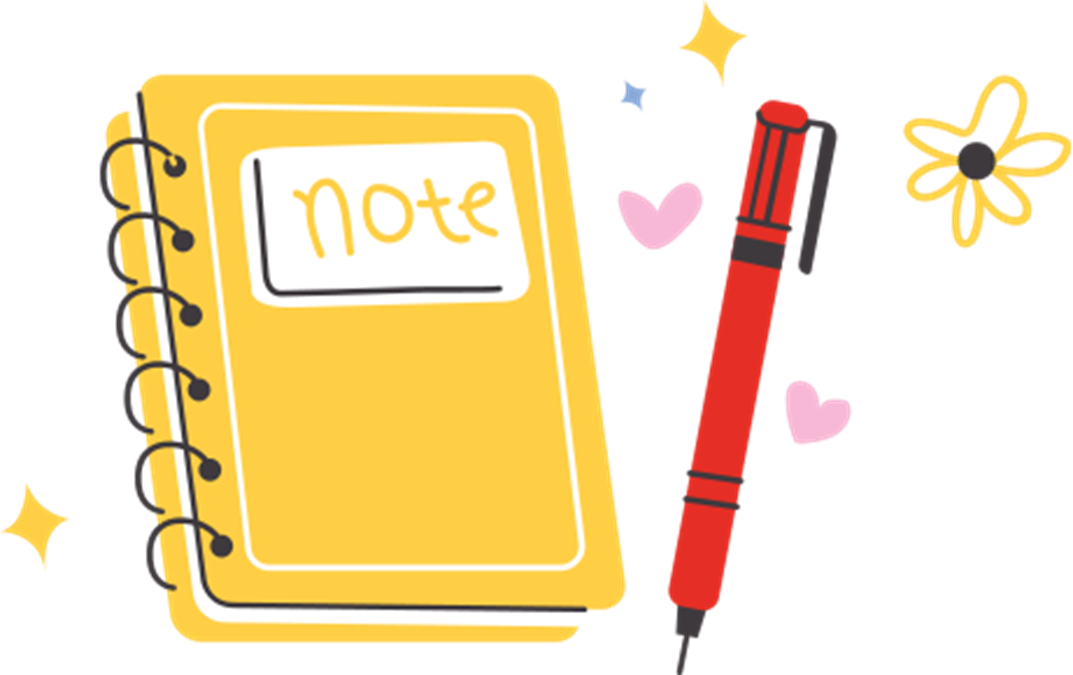 Giải
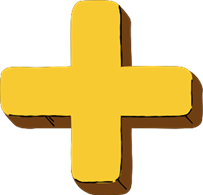 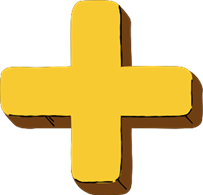 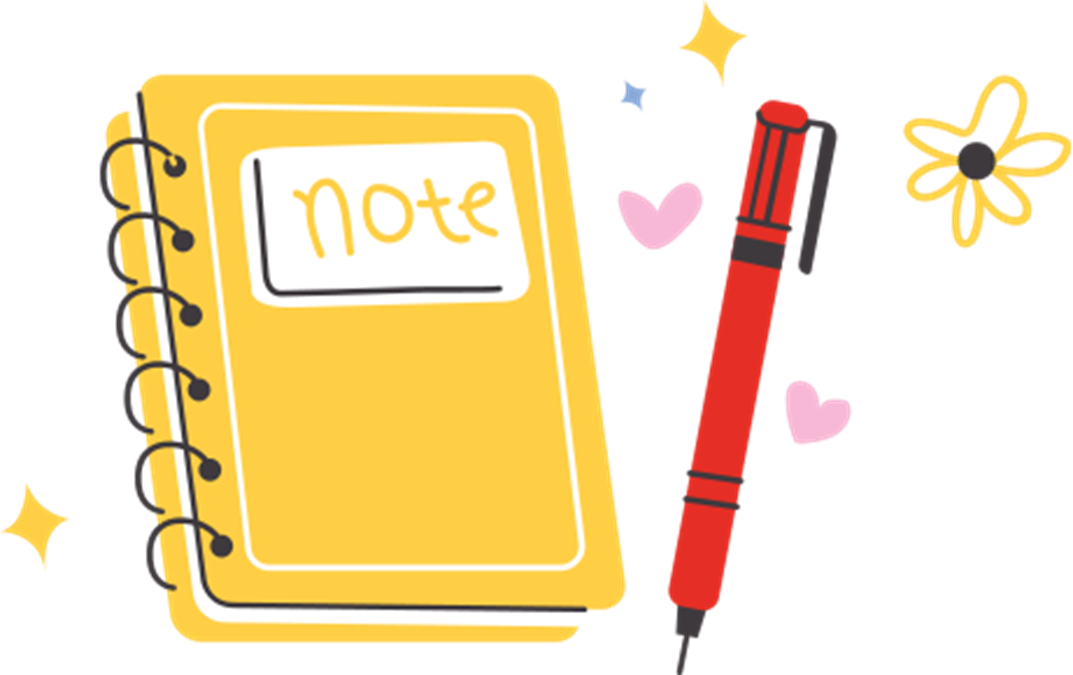 Giải
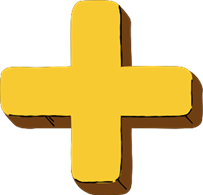 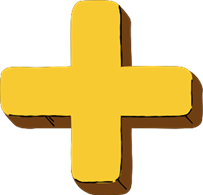 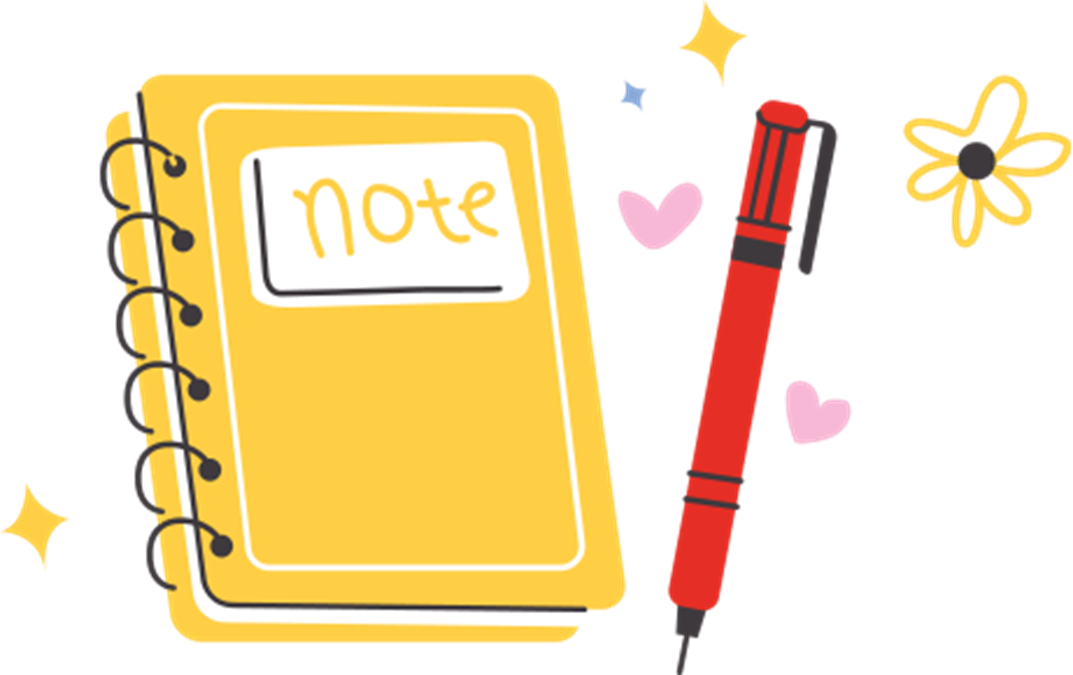 Giải
Vậy, vật thực hiện được 4 dao động toàn phần trong khoảng thời gian 2 giây.
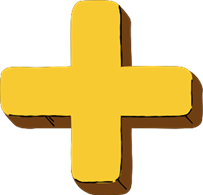 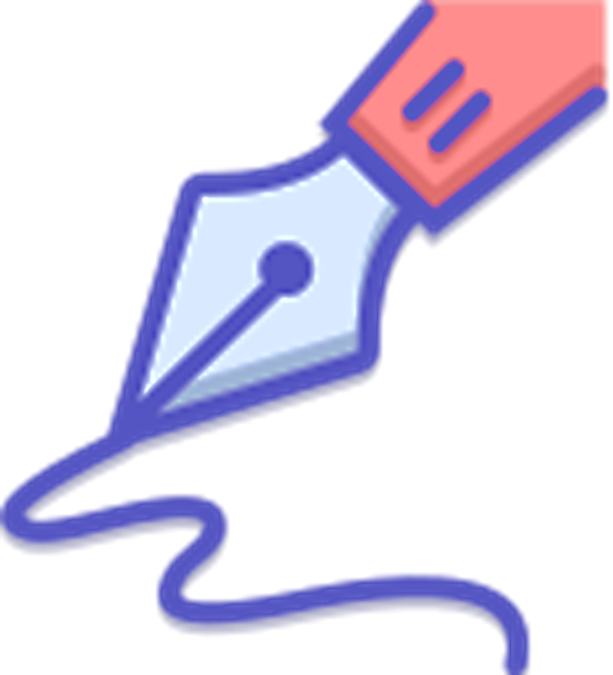 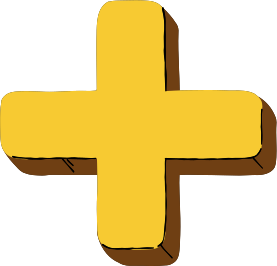 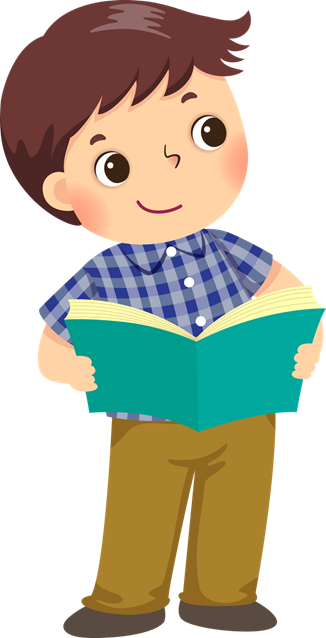 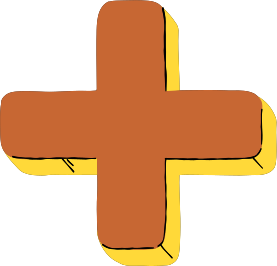 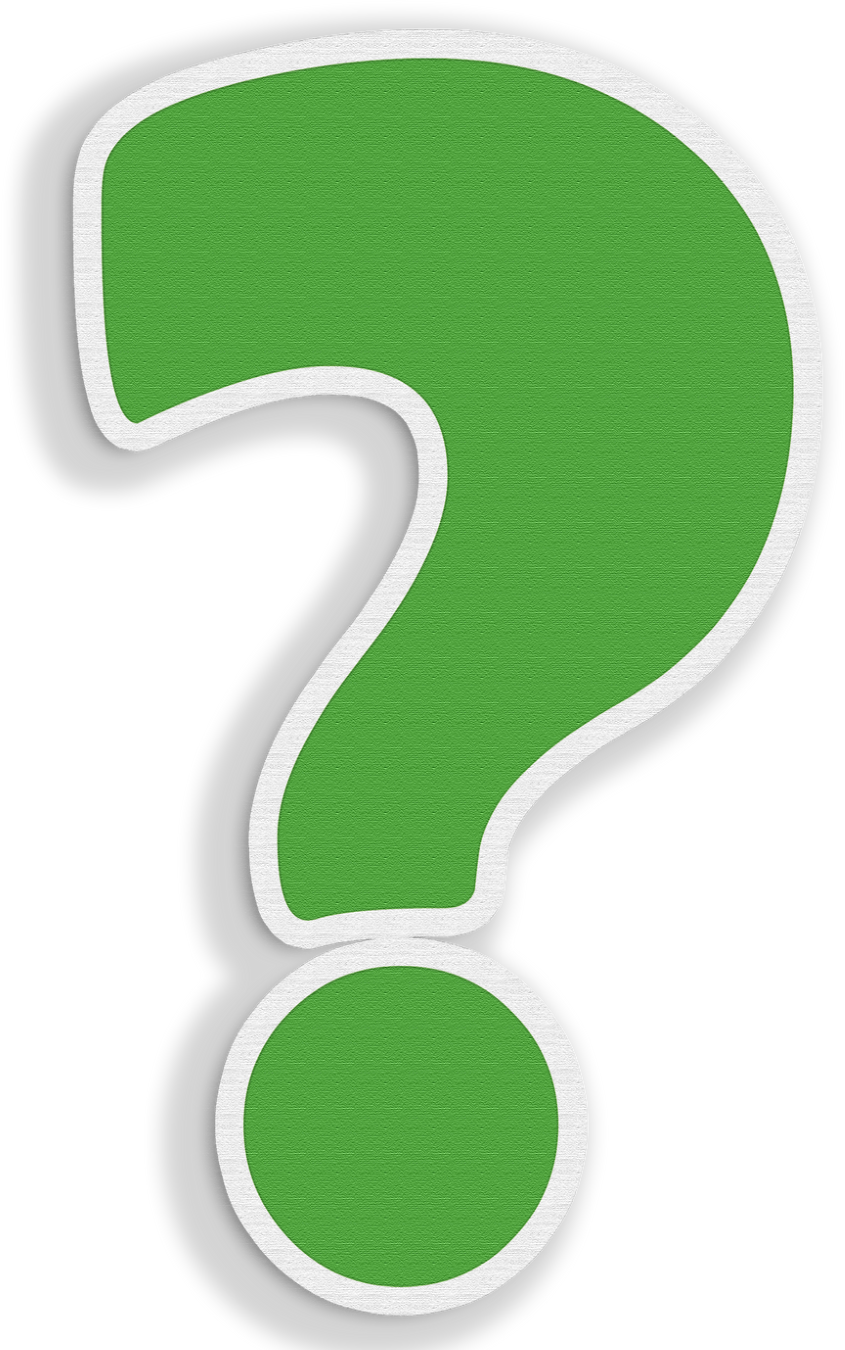 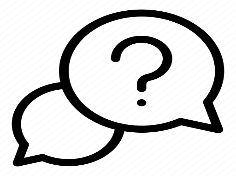 HĐ 6:
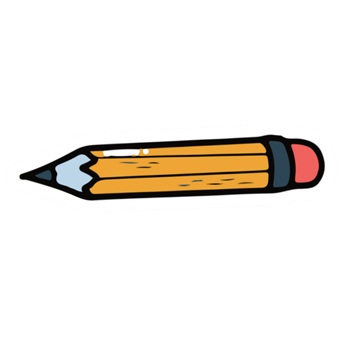 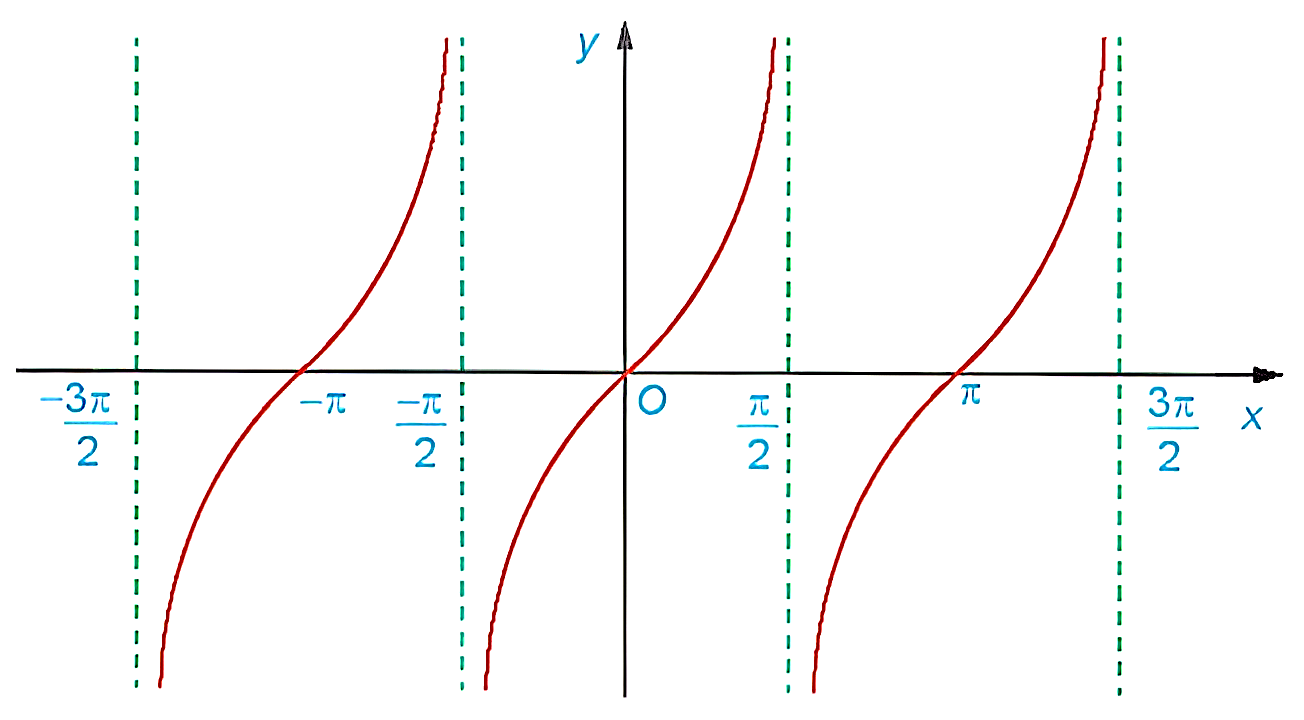 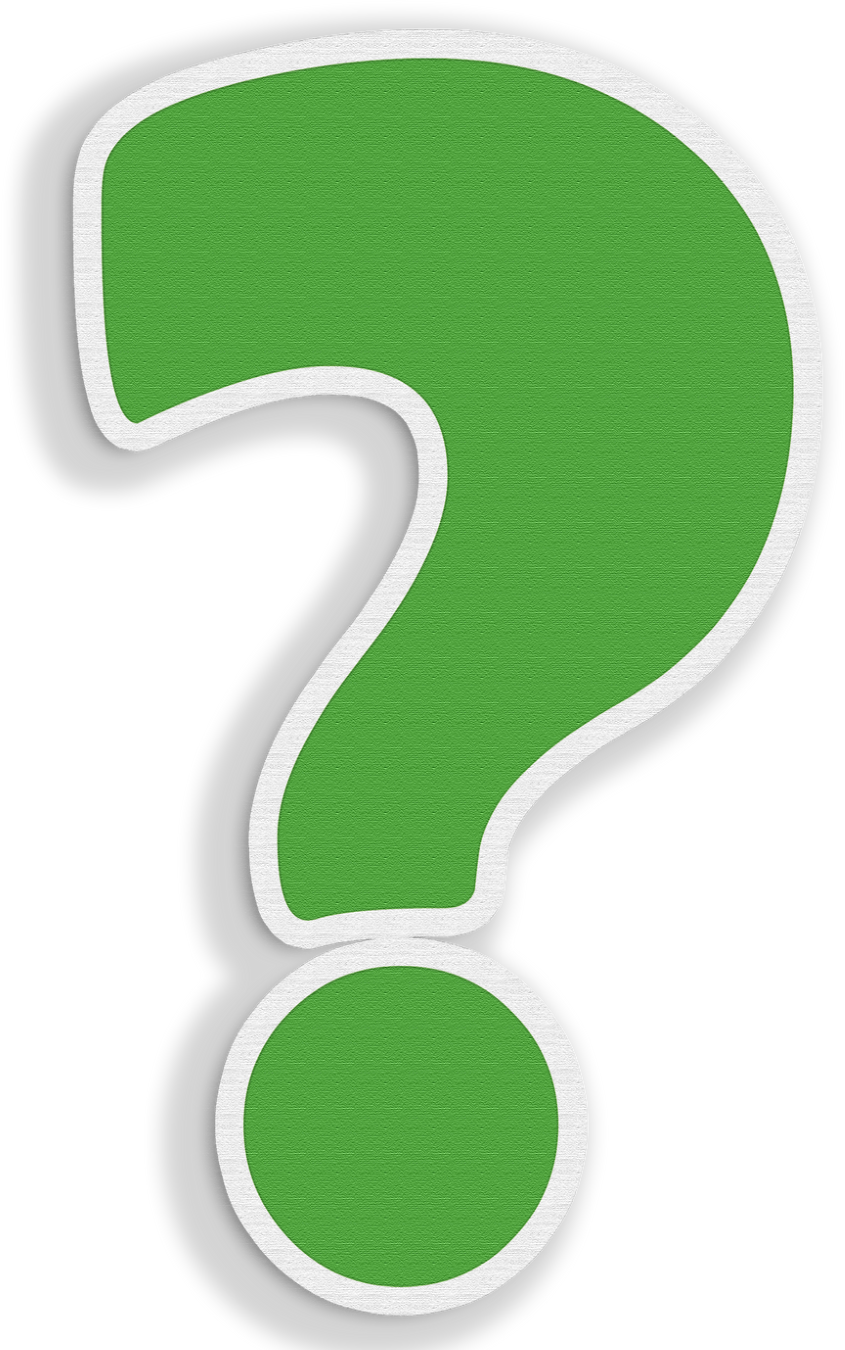 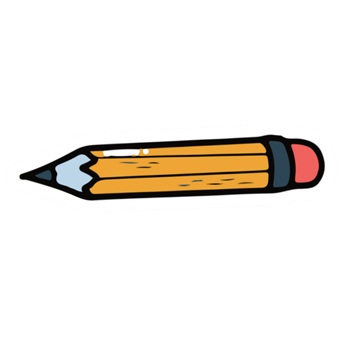 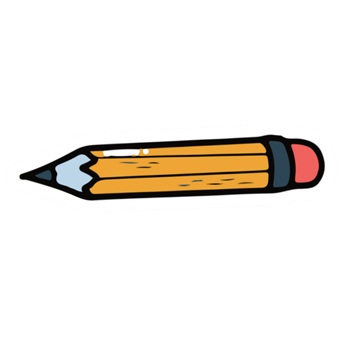 Giải
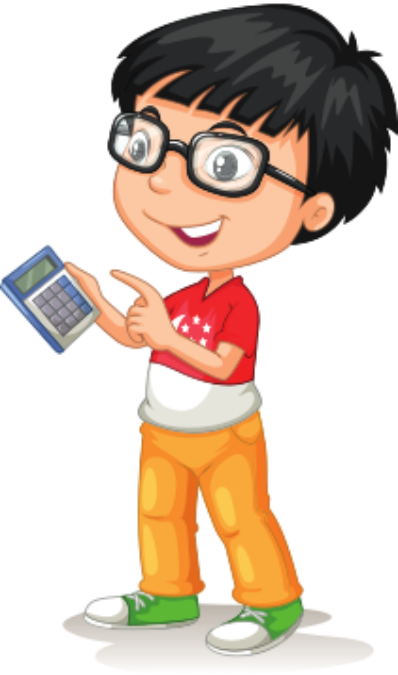 Giải
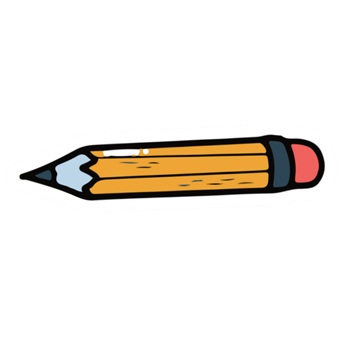 Vậy ta hoàn thành được bảng như sau:
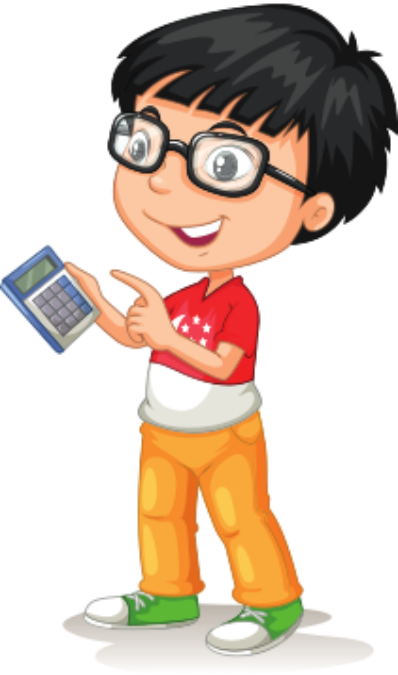 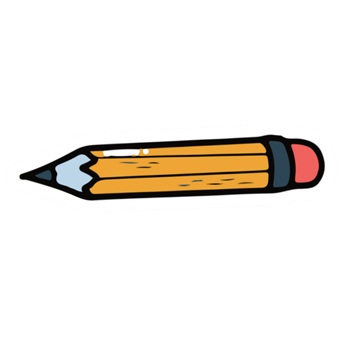 c)
Giải
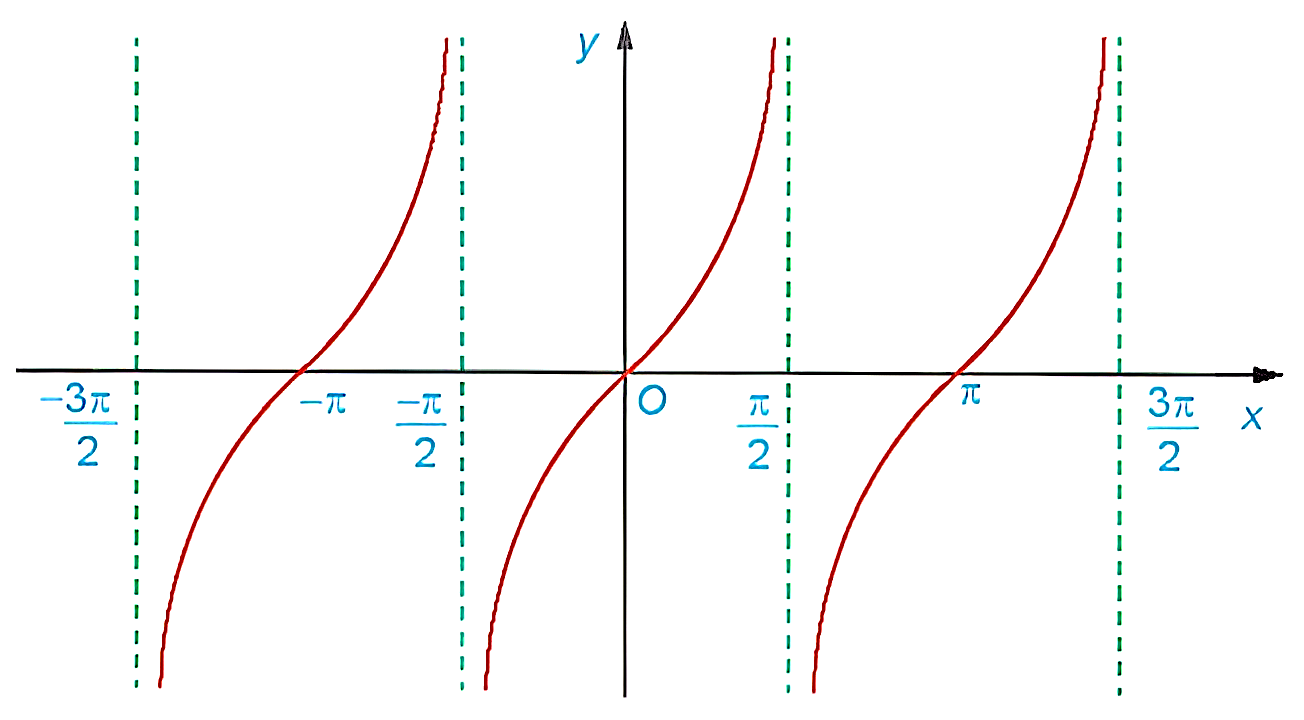 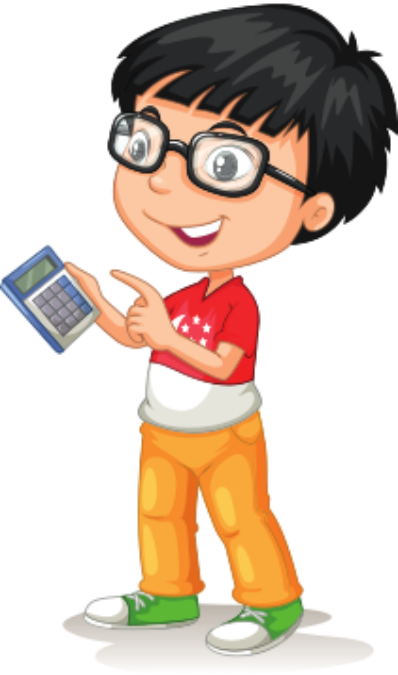 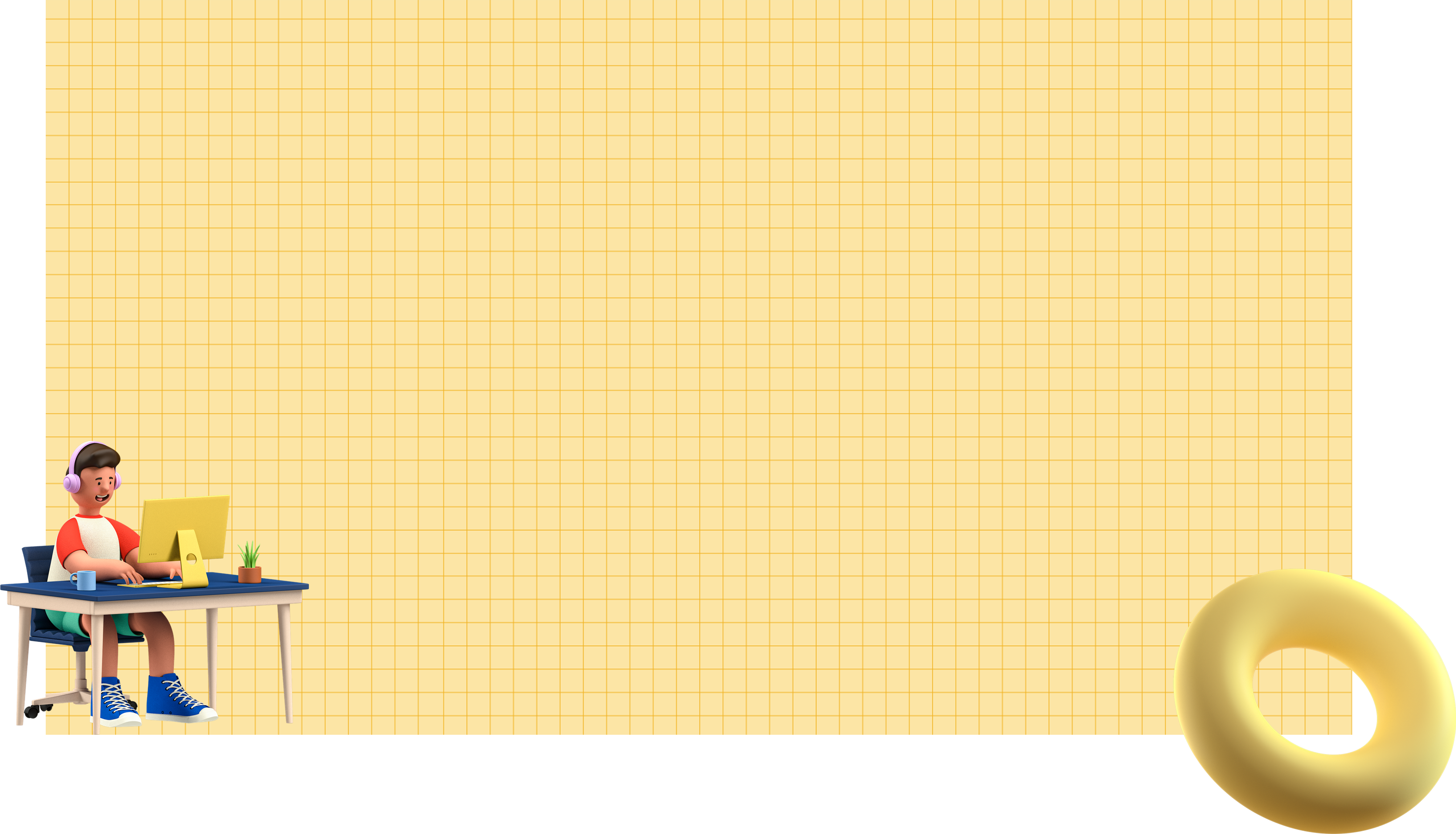 KẾT LUẬN
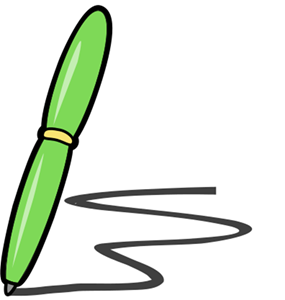 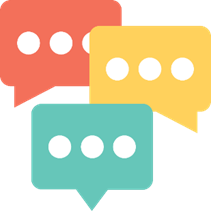 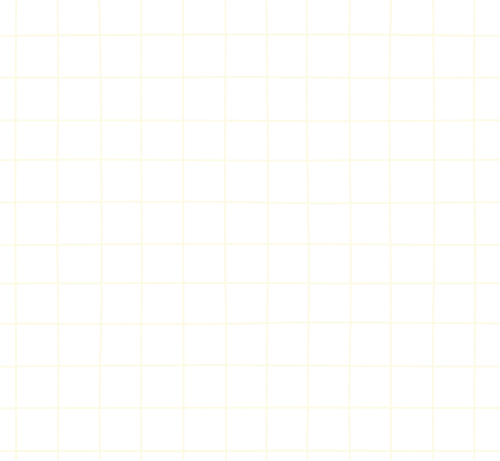 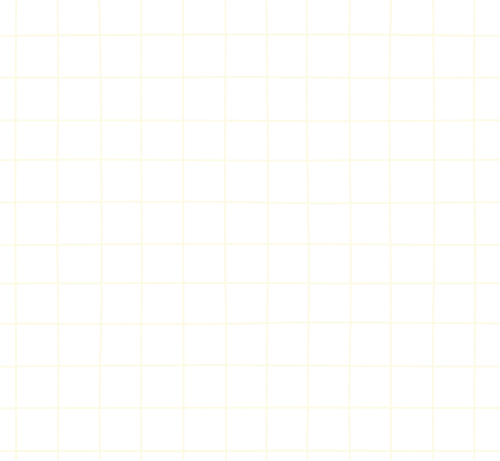 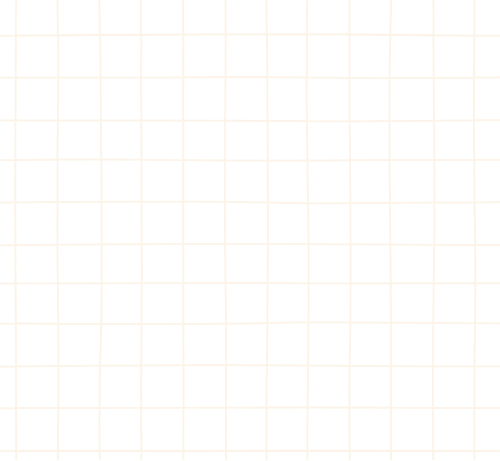 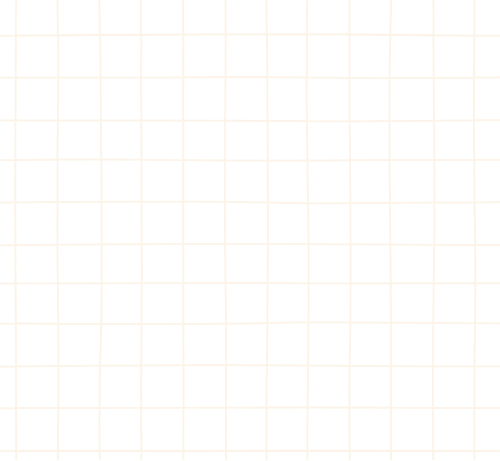 Ví dụ 6: (SGK – tr29)
a) Nhận giá trị bằng 0;                                b) Nhận giá trị dương.
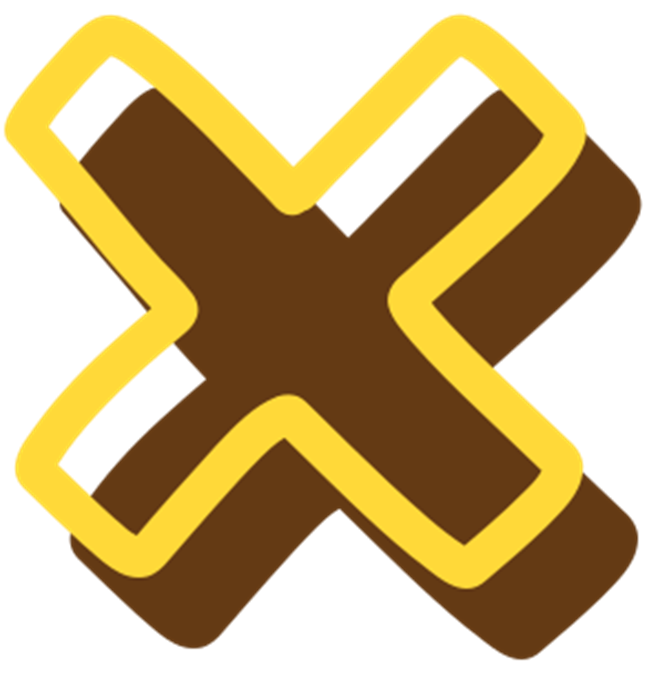 Giải
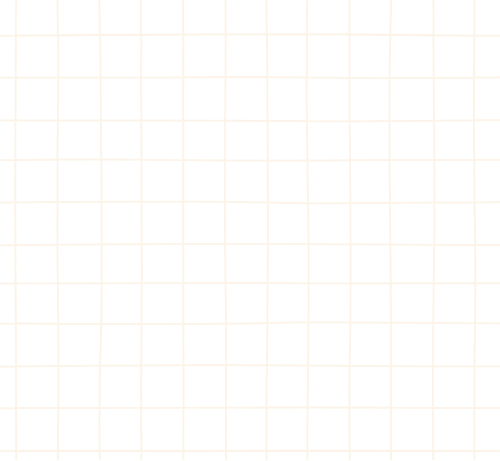 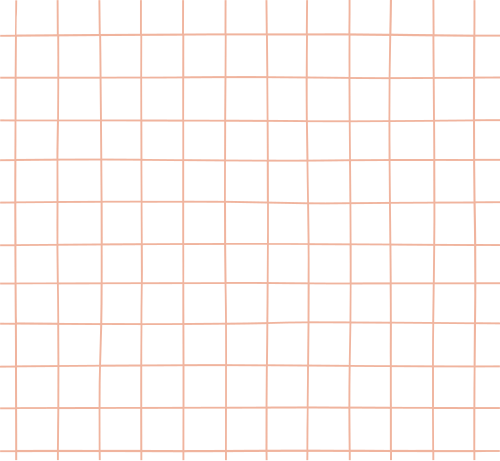 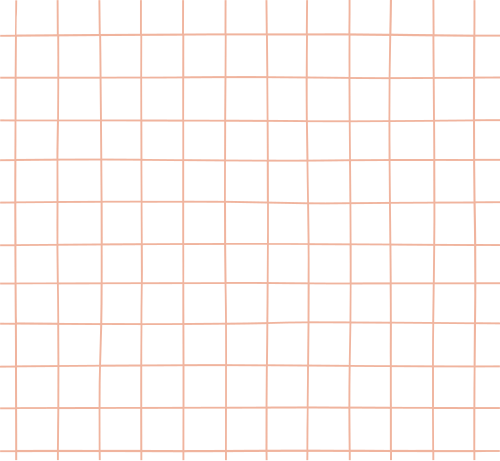 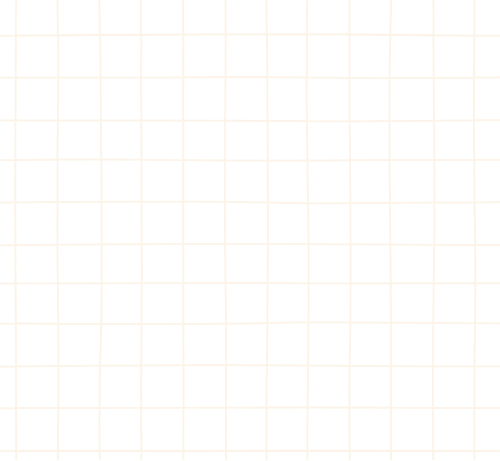 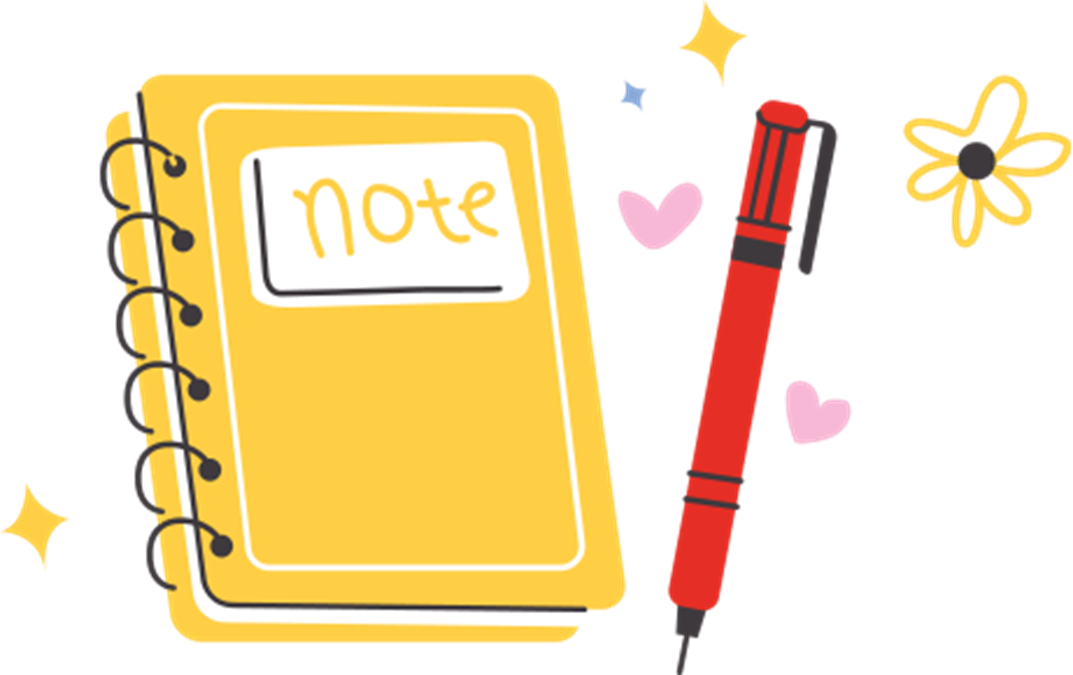 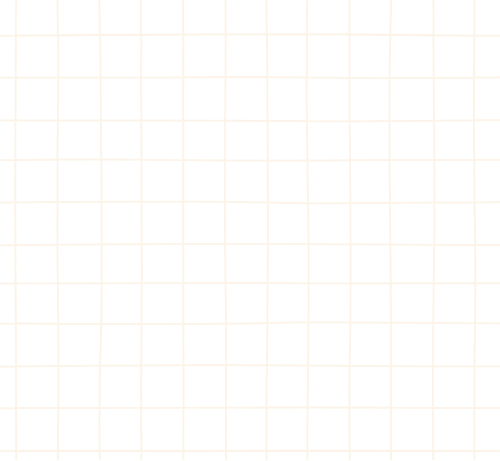 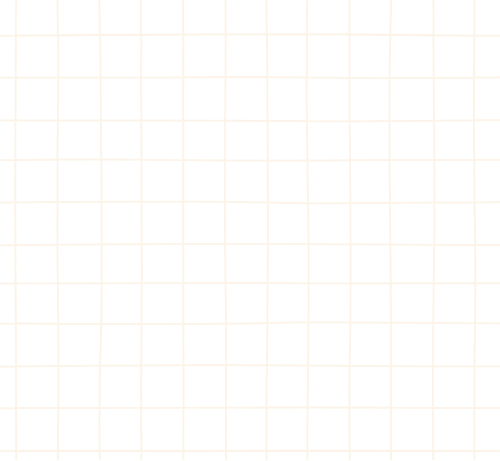 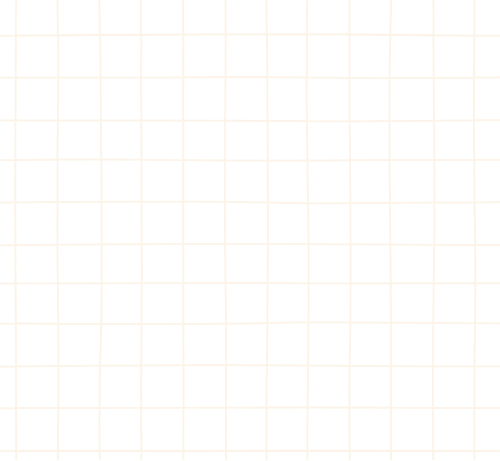 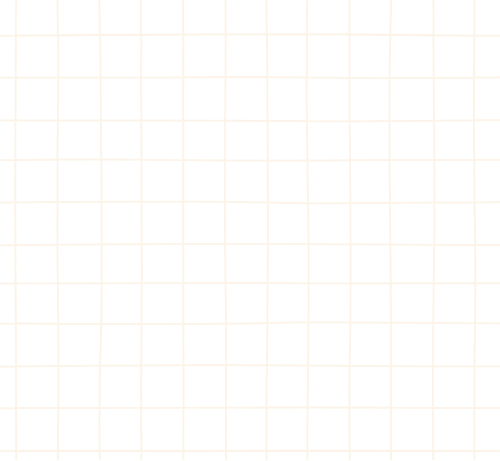 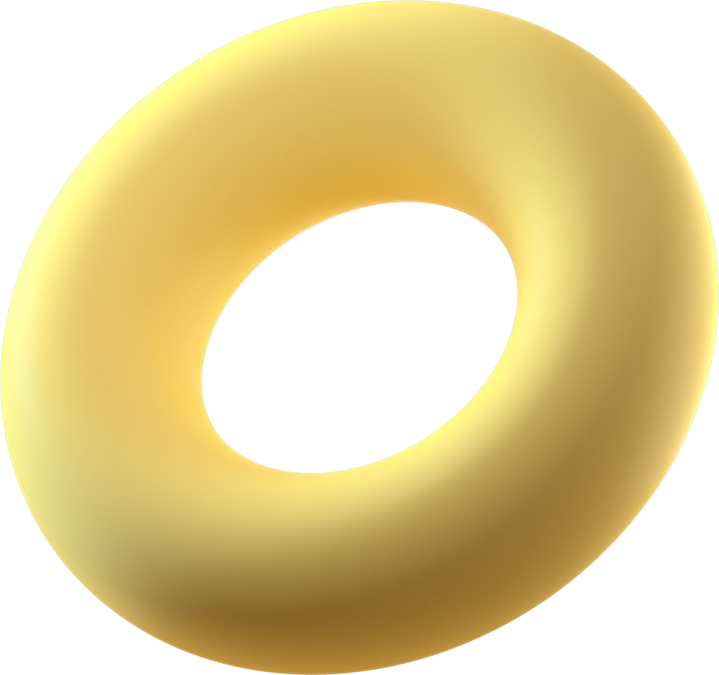 LUYỆN TẬP 6
Giải
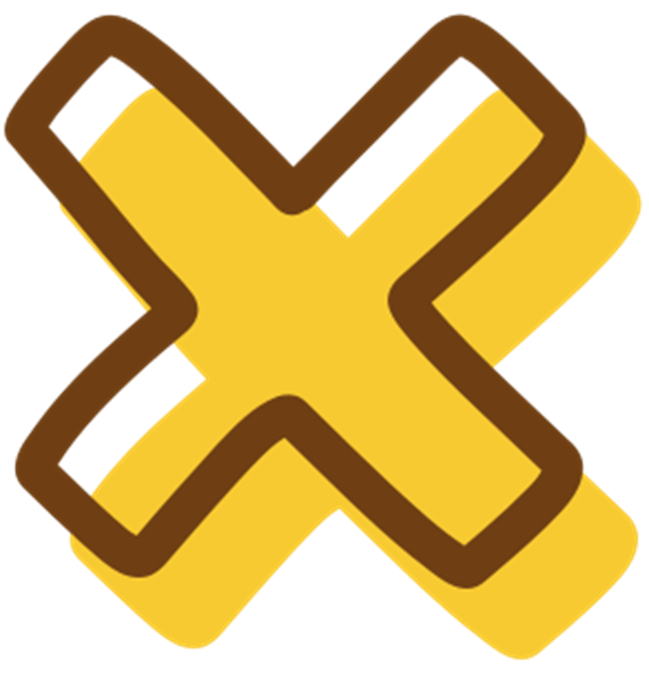 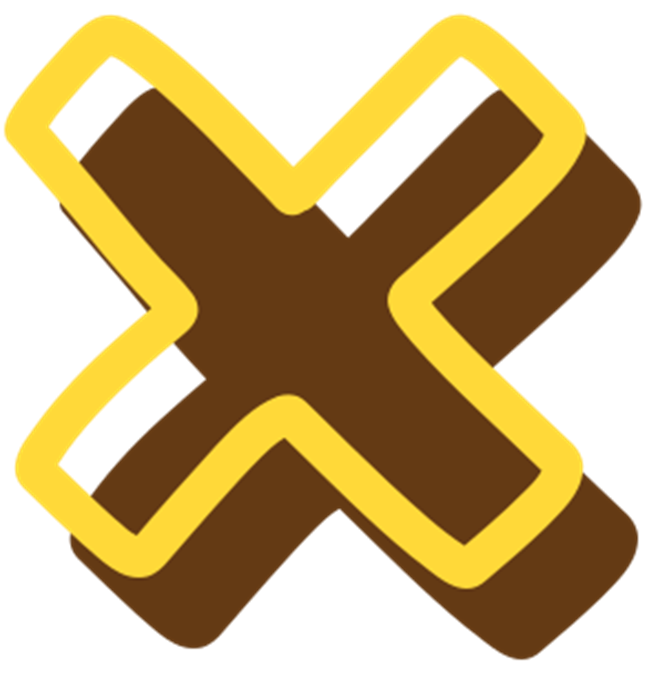 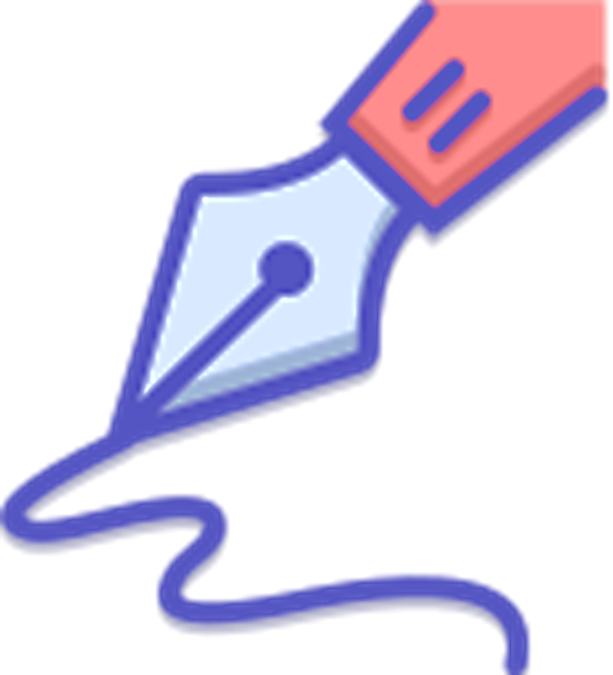 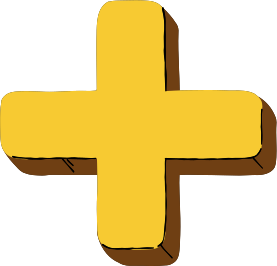 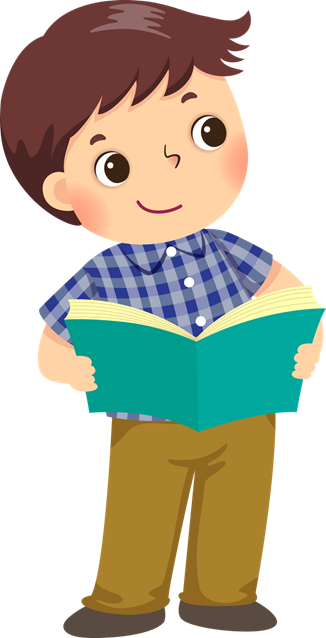 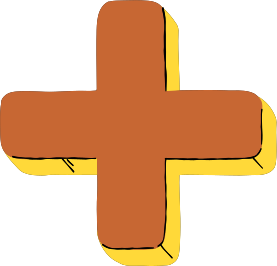 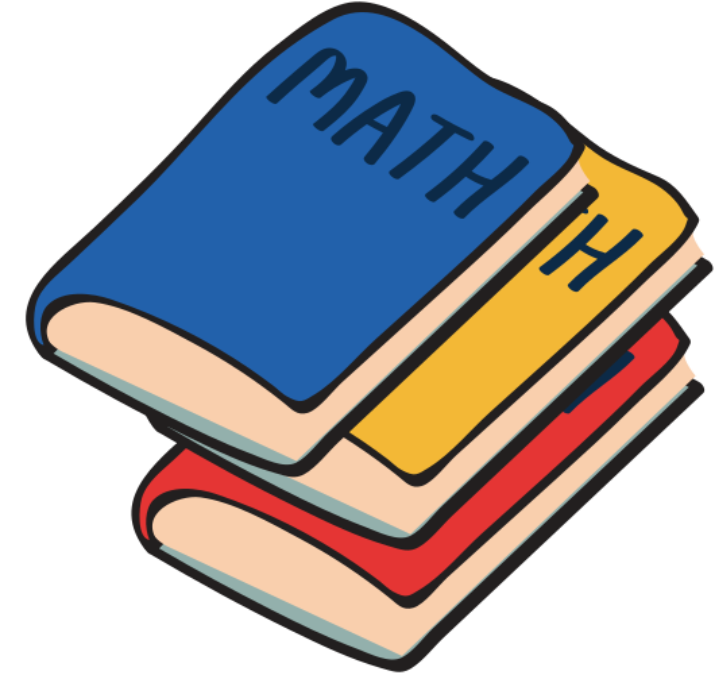 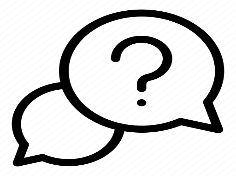 HĐ 7:
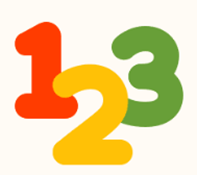 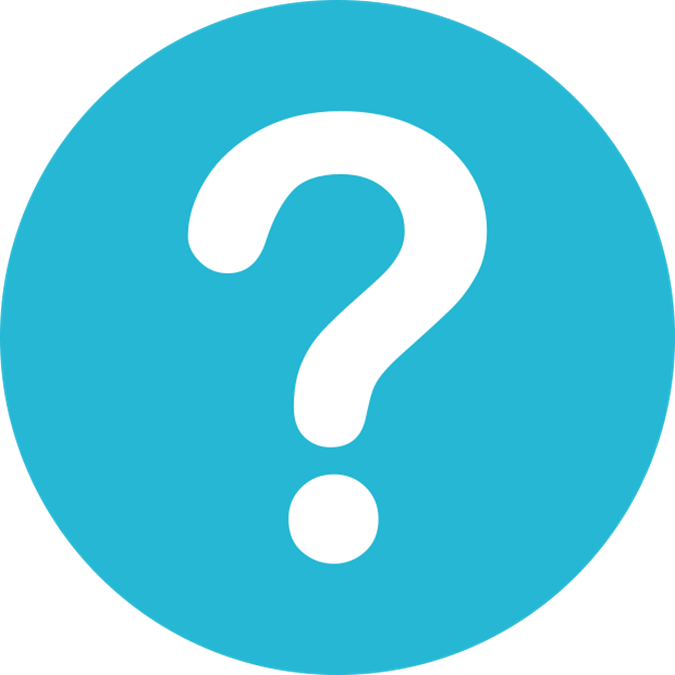 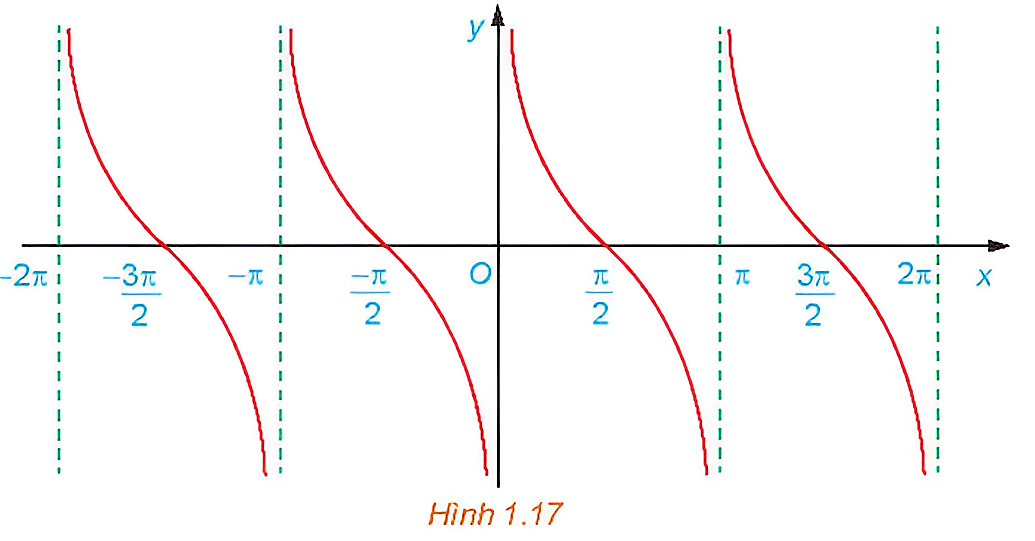 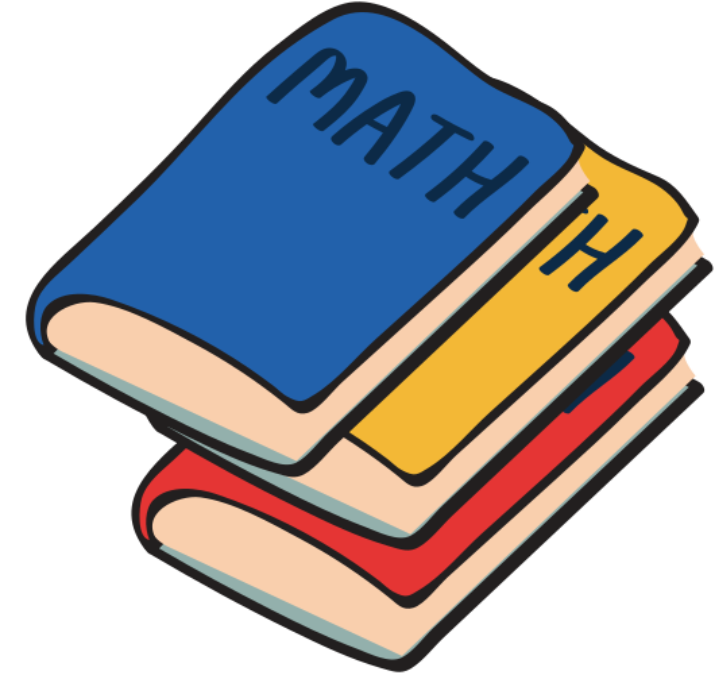 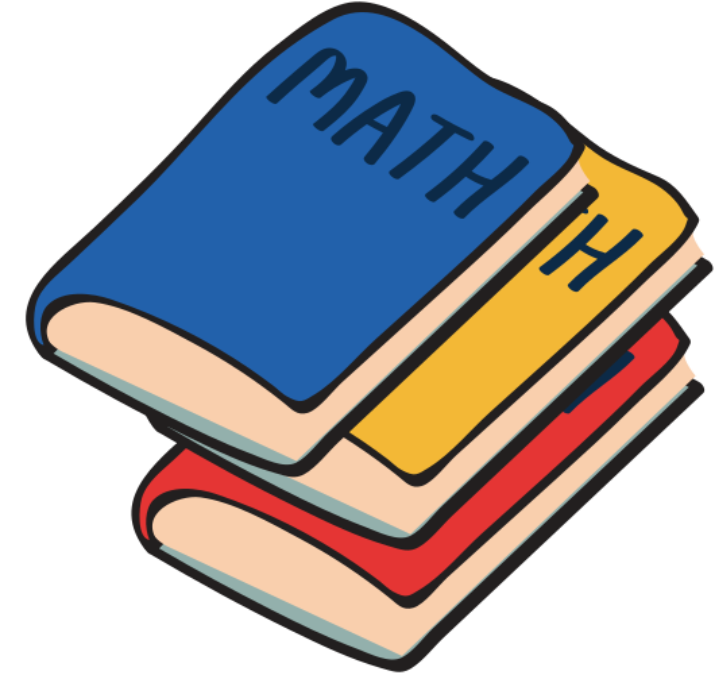 Giải
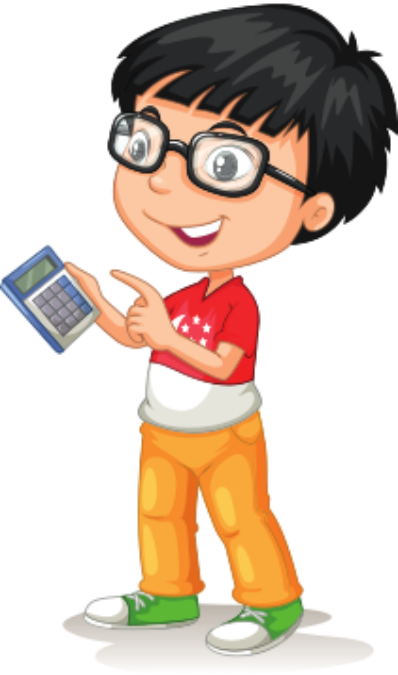 Giải
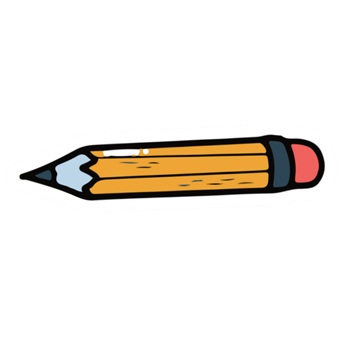 Vậy ta hoàn thành được bảng như sau:
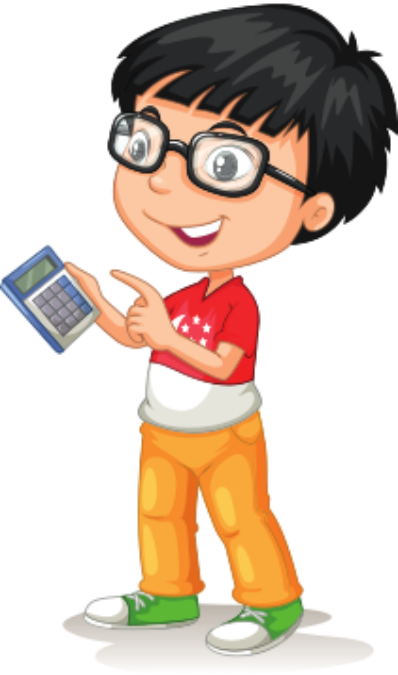 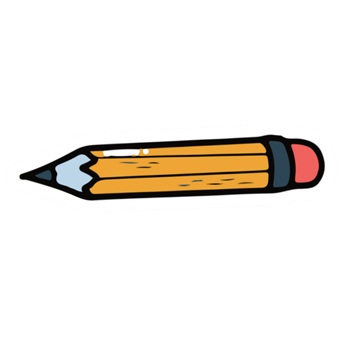 c)
Giải
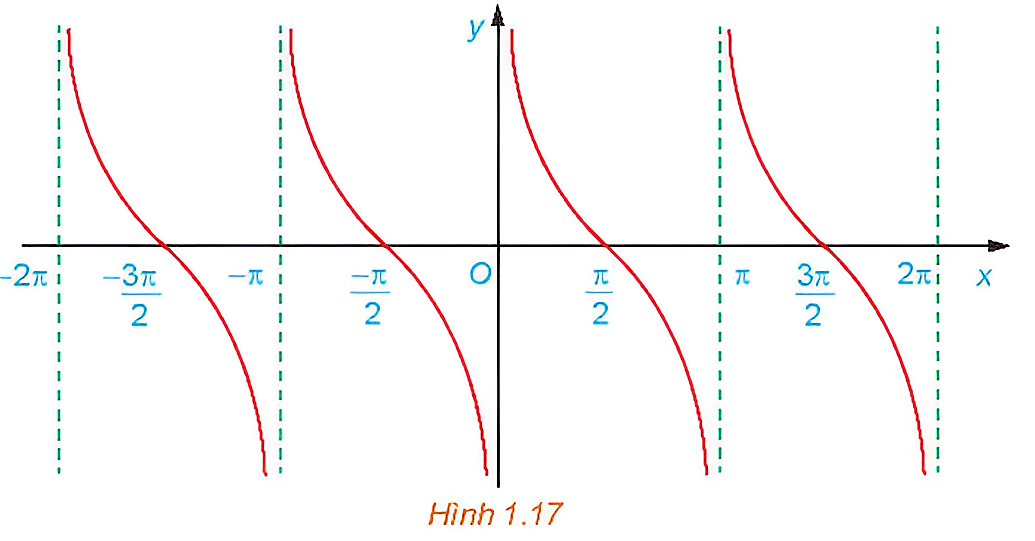 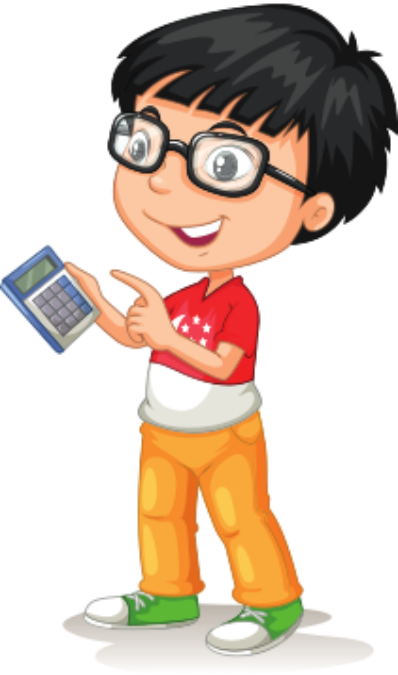 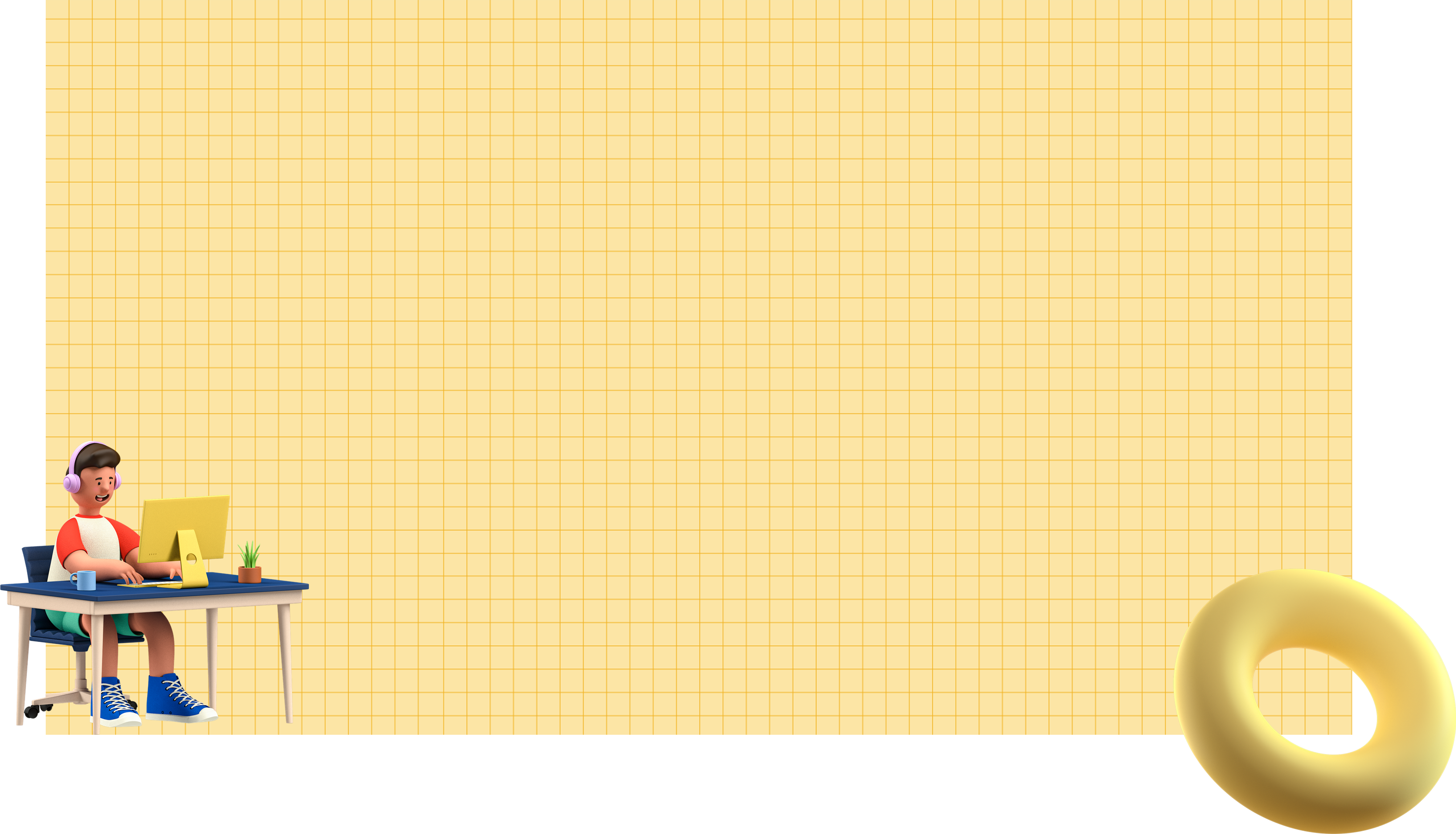 KẾT LUẬN
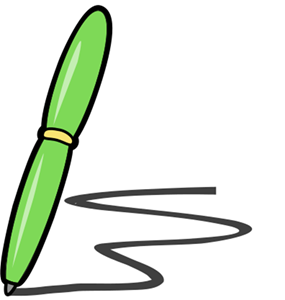 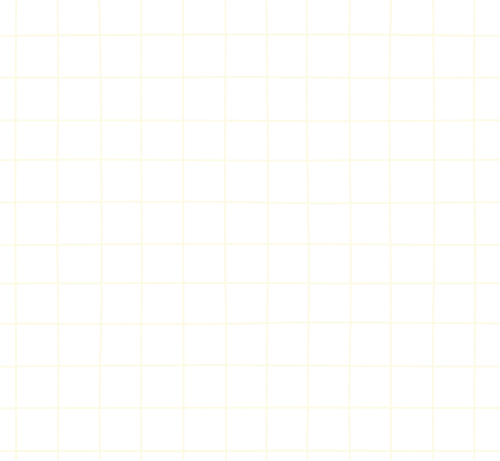 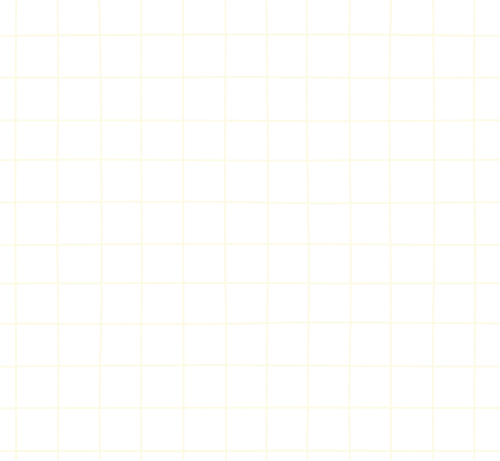 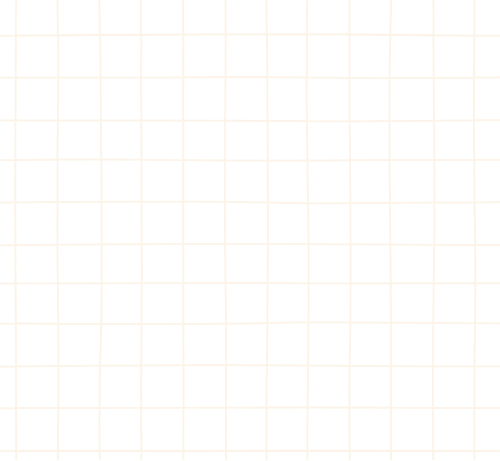 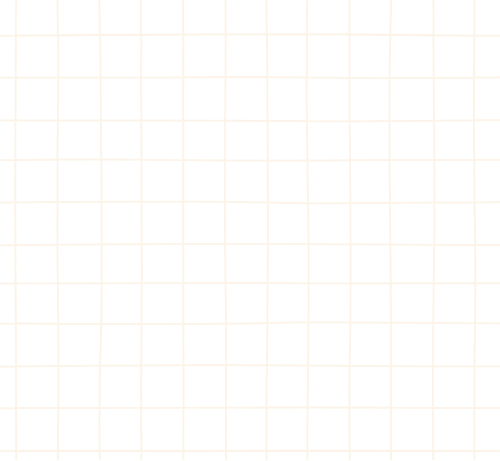 Ví dụ 7: (SGK – tr30)
a) Nhận giá trị bằng 0;                                b) Nhận giá trị âm.
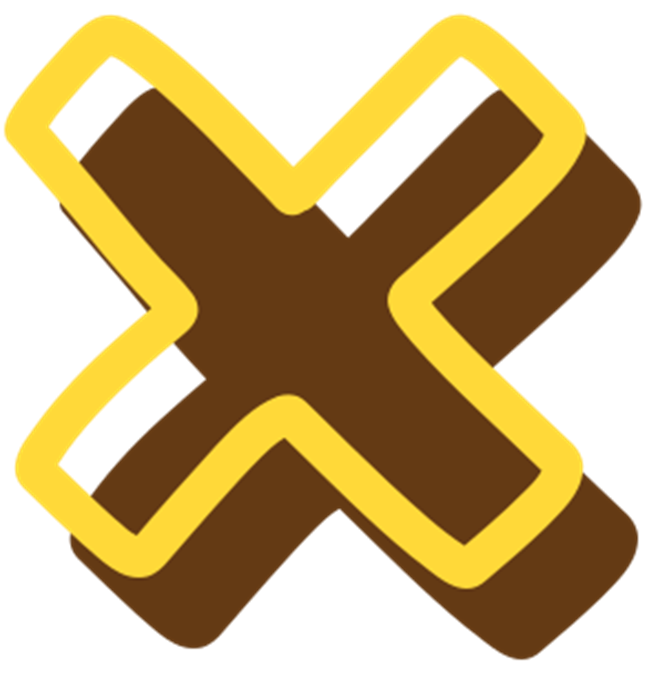 Giải
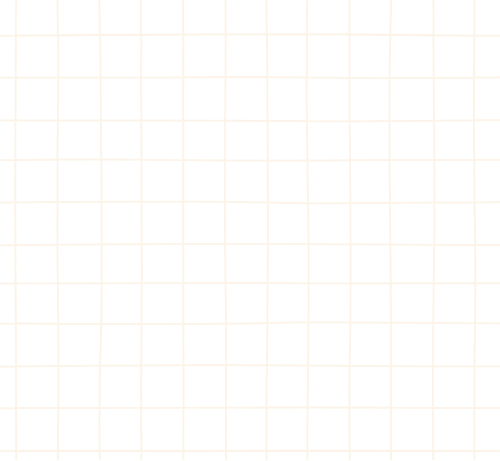 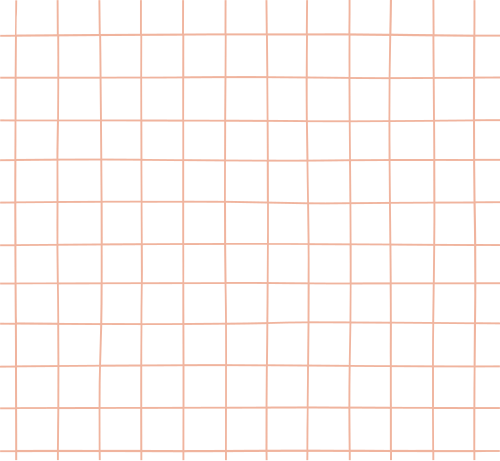 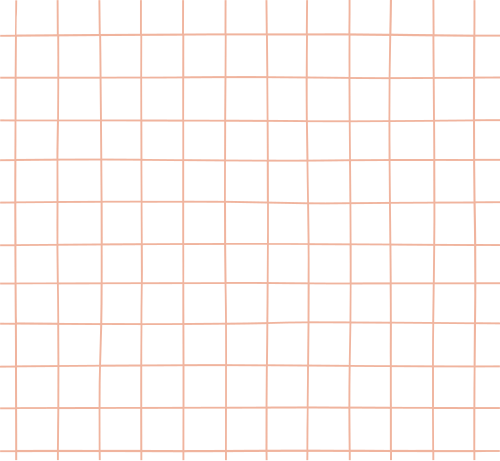 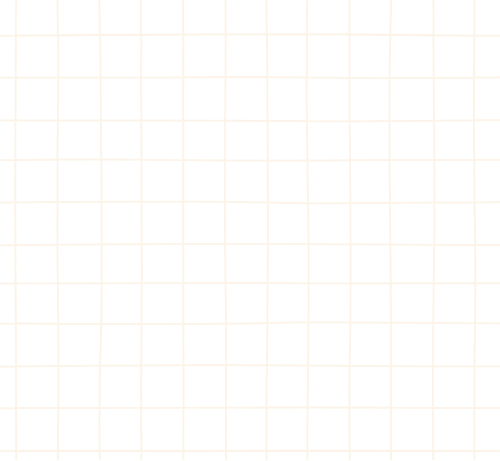 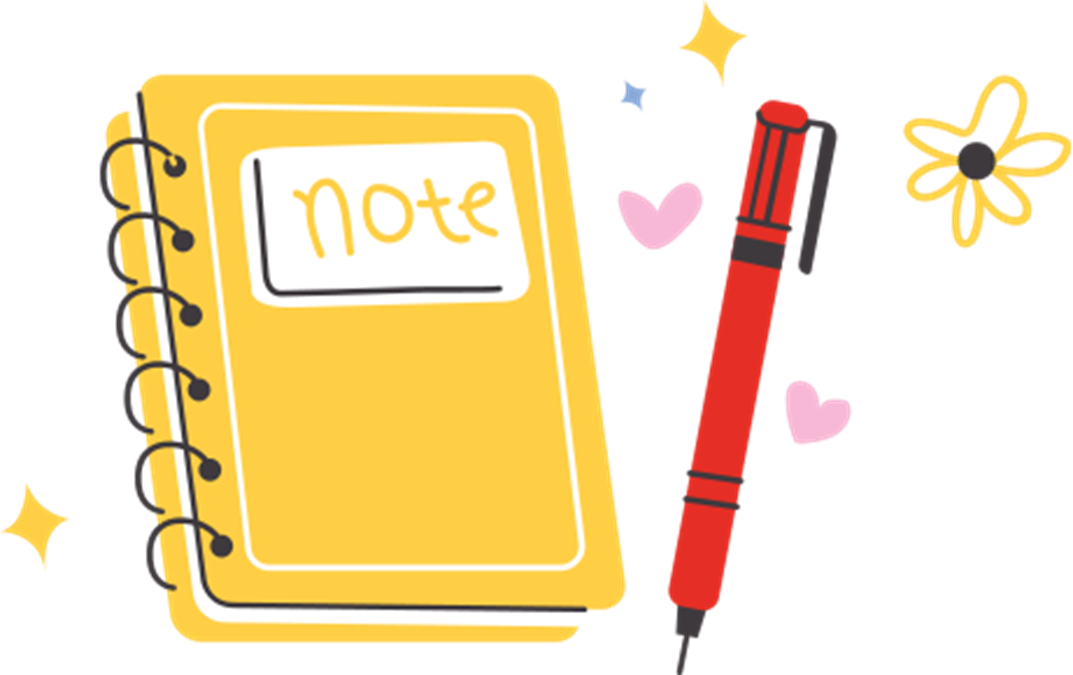 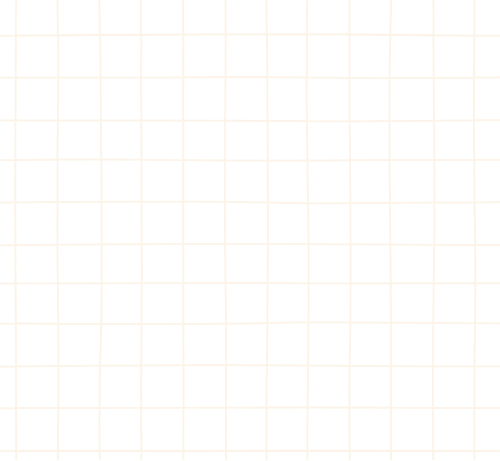 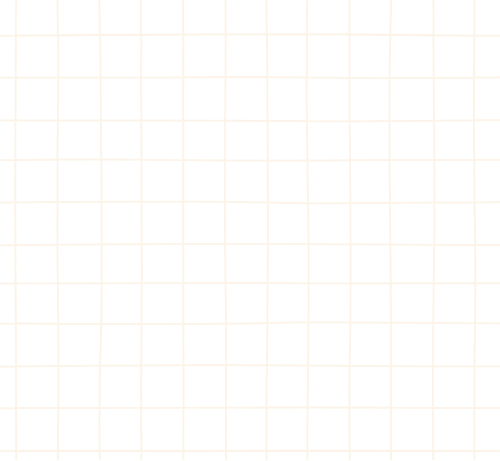 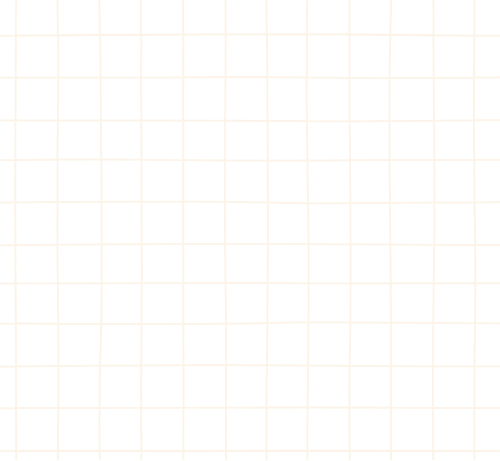 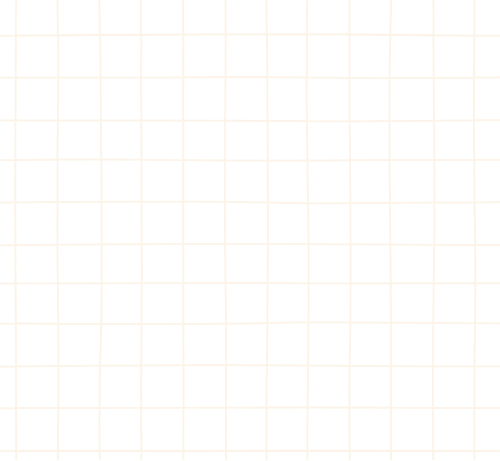 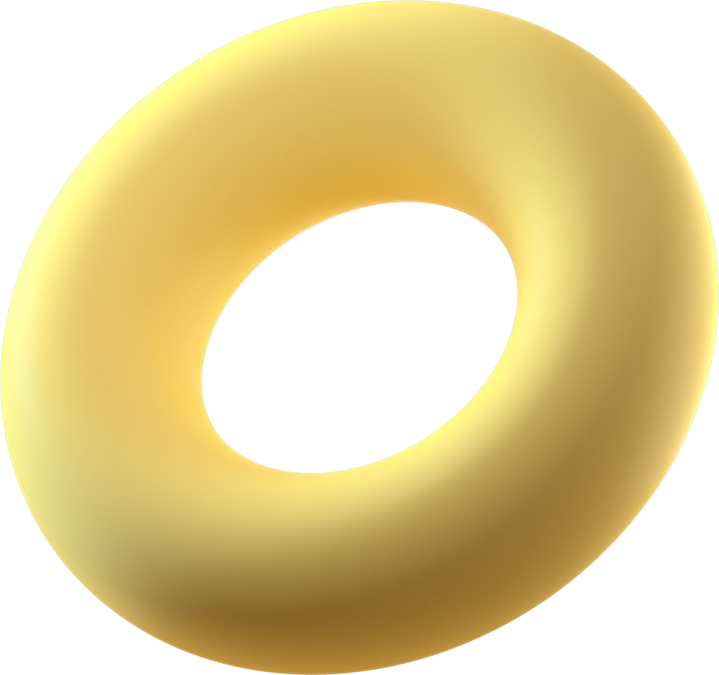 LUYỆN TẬP 7
Giải
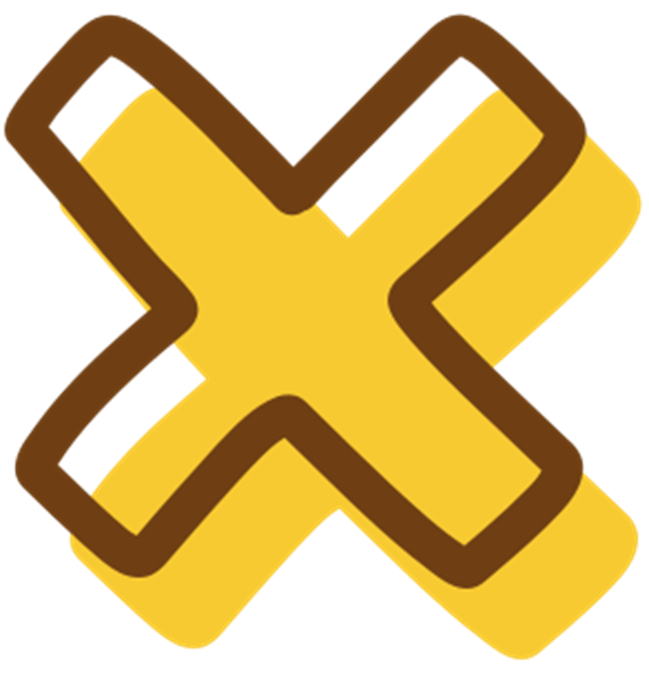 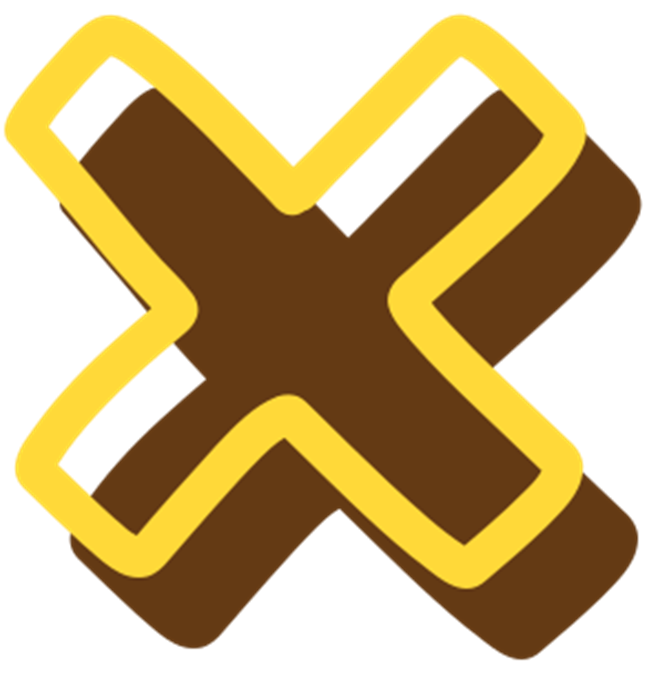 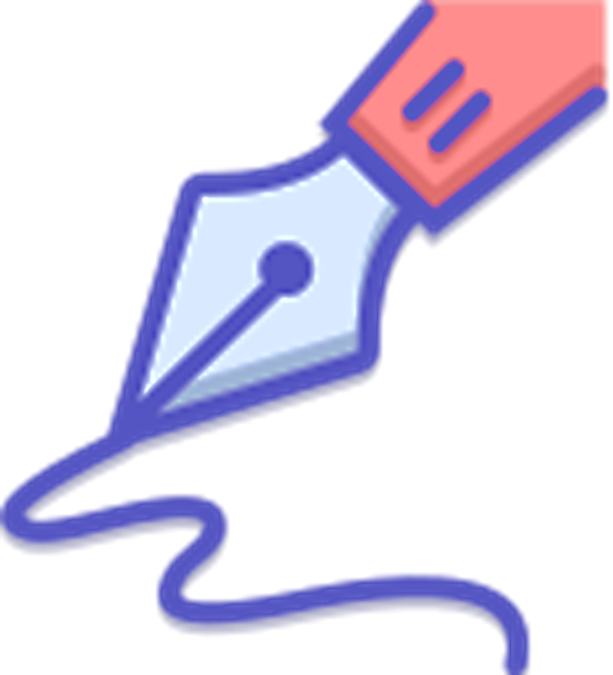 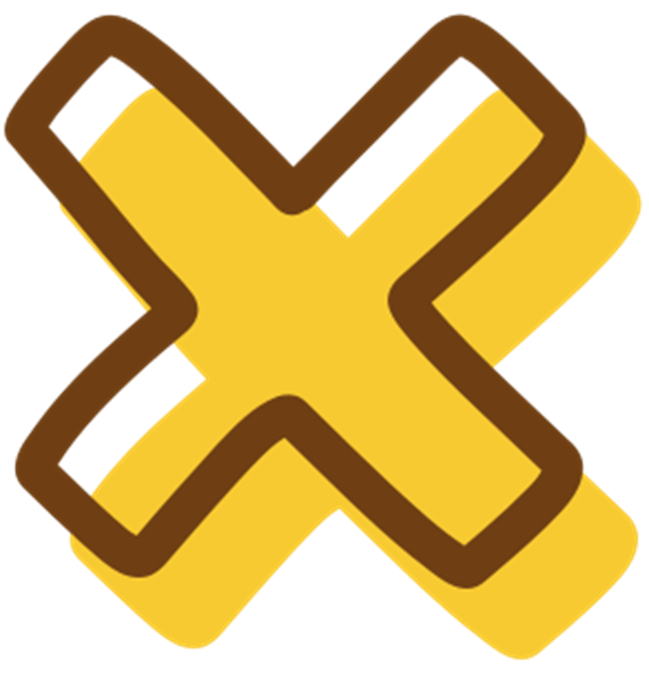 LUYỆN TẬP
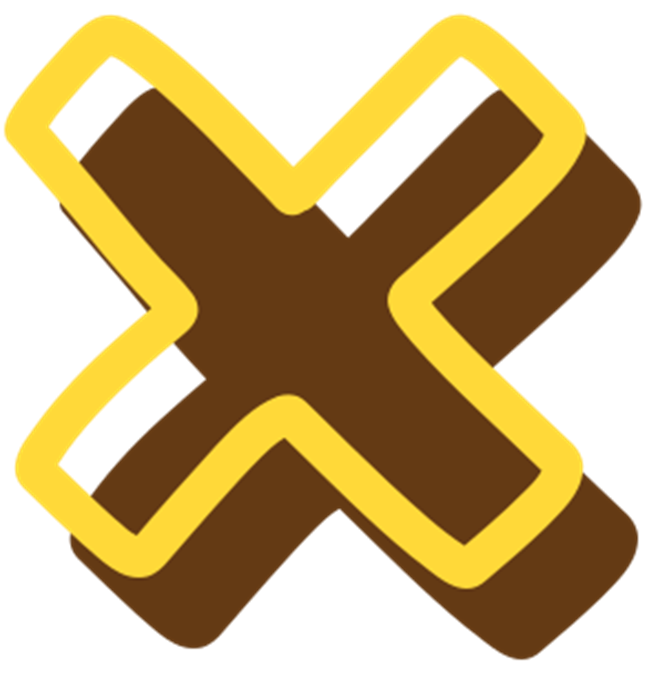 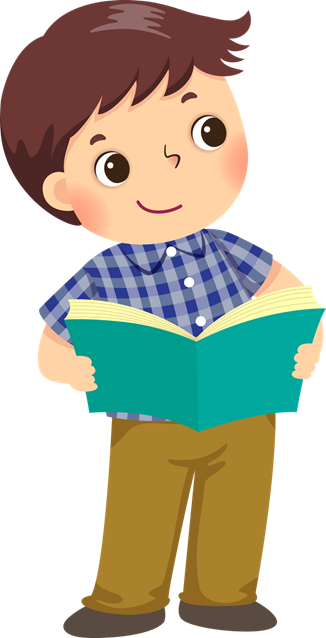 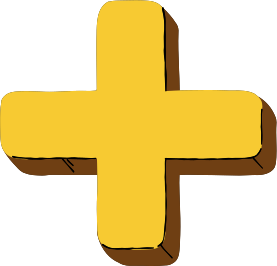 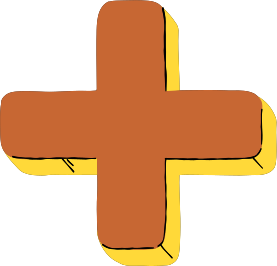 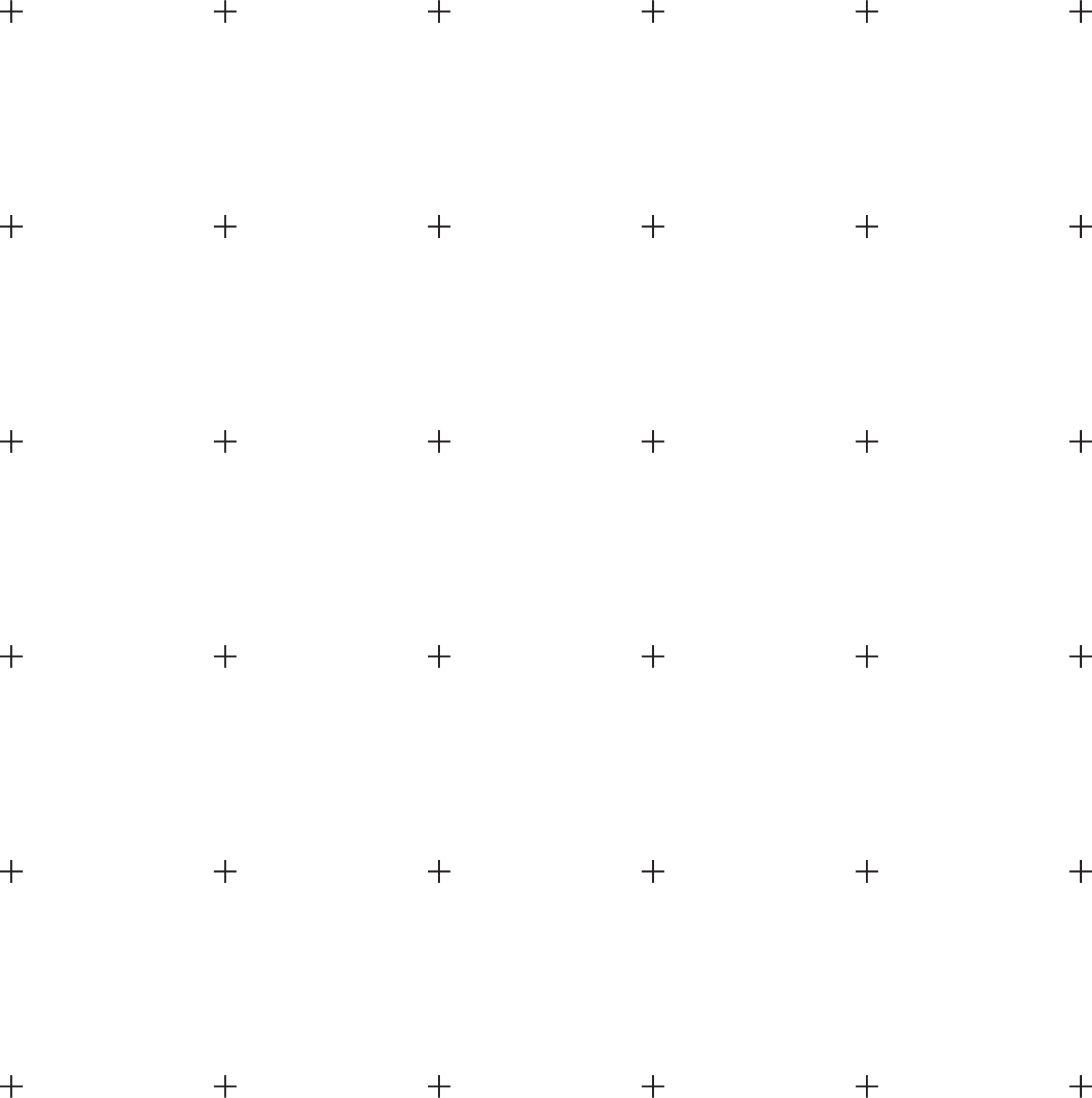 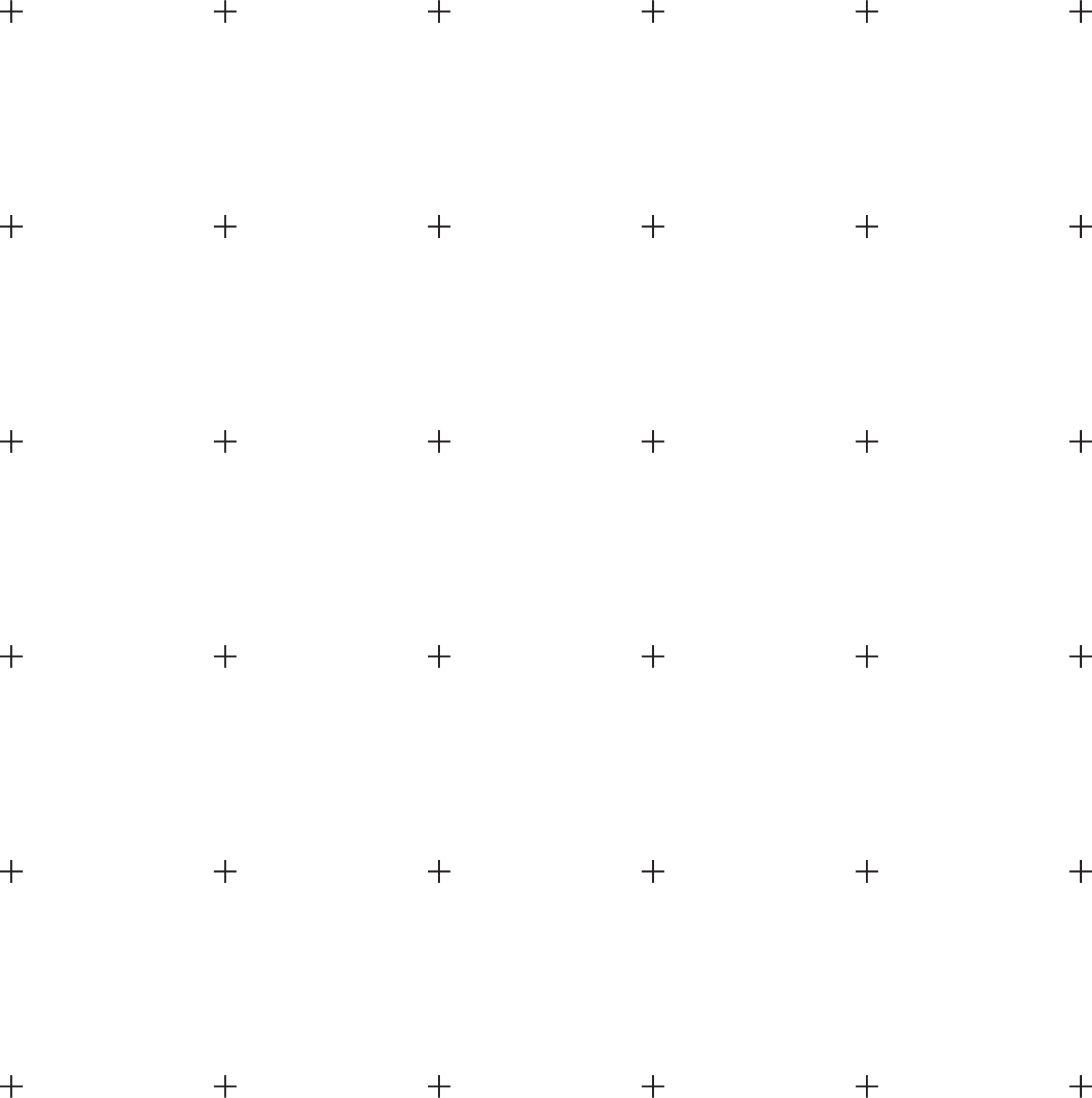 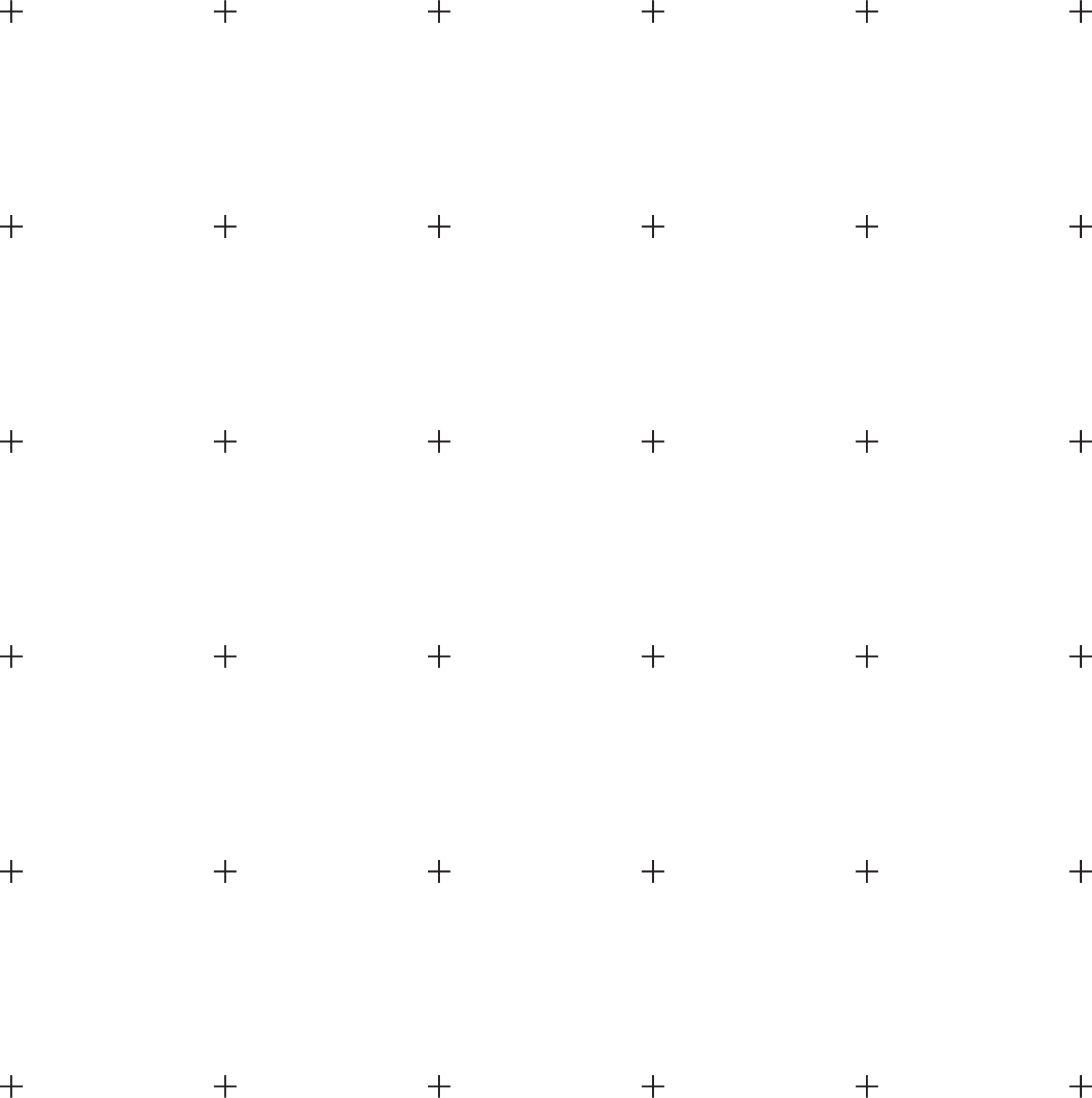 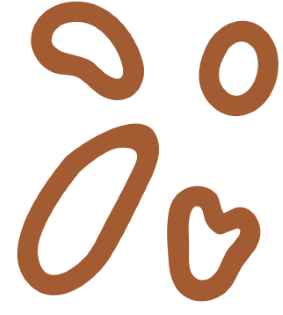 TRÒ CHƠI TRẮC NGHIỆM
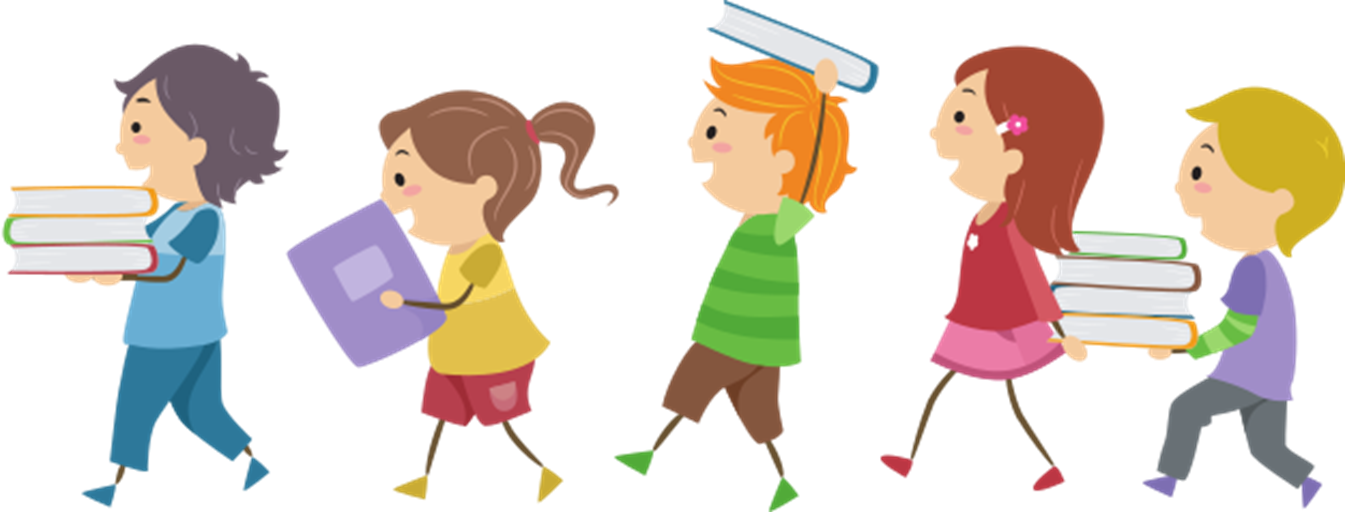 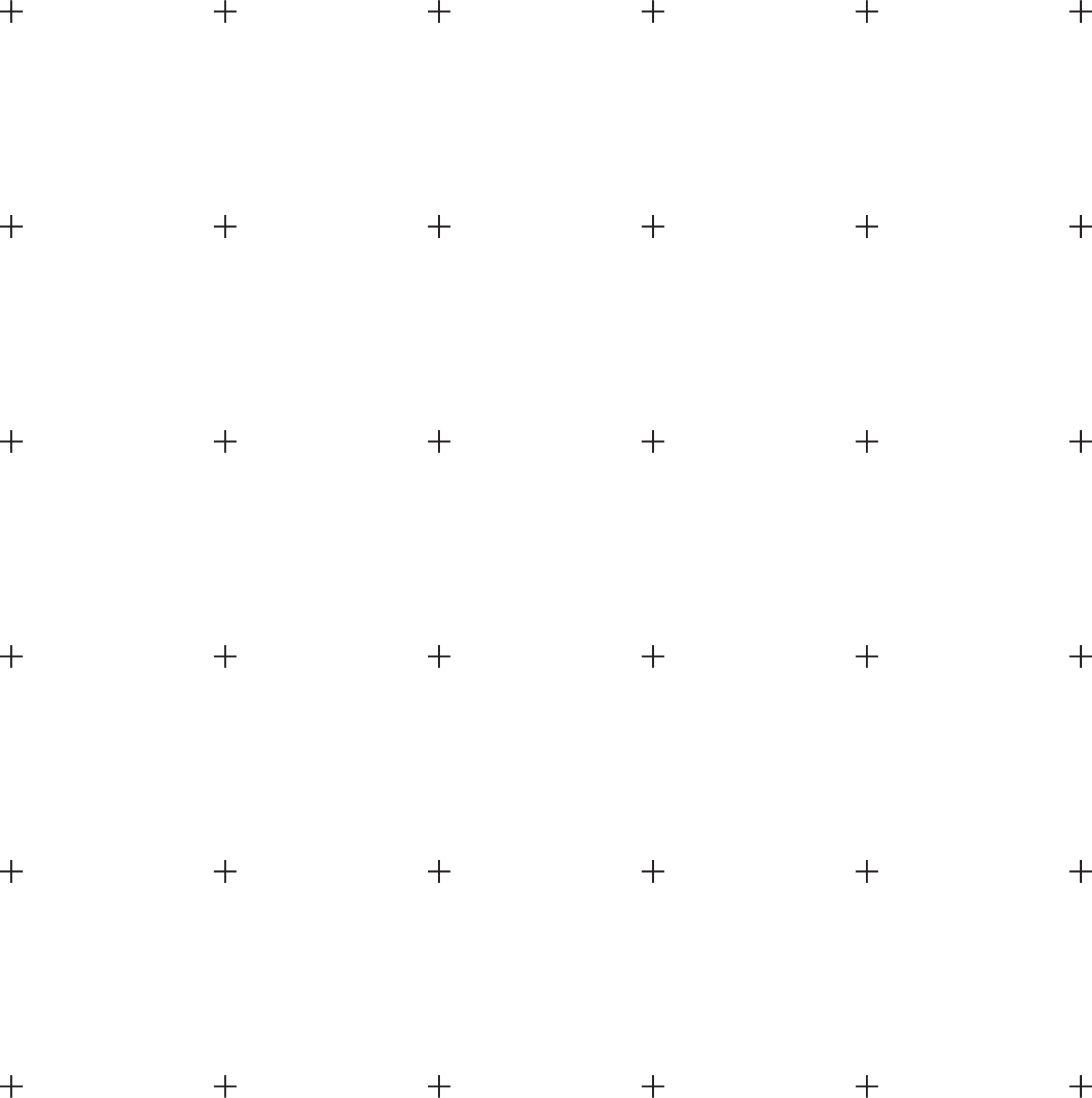 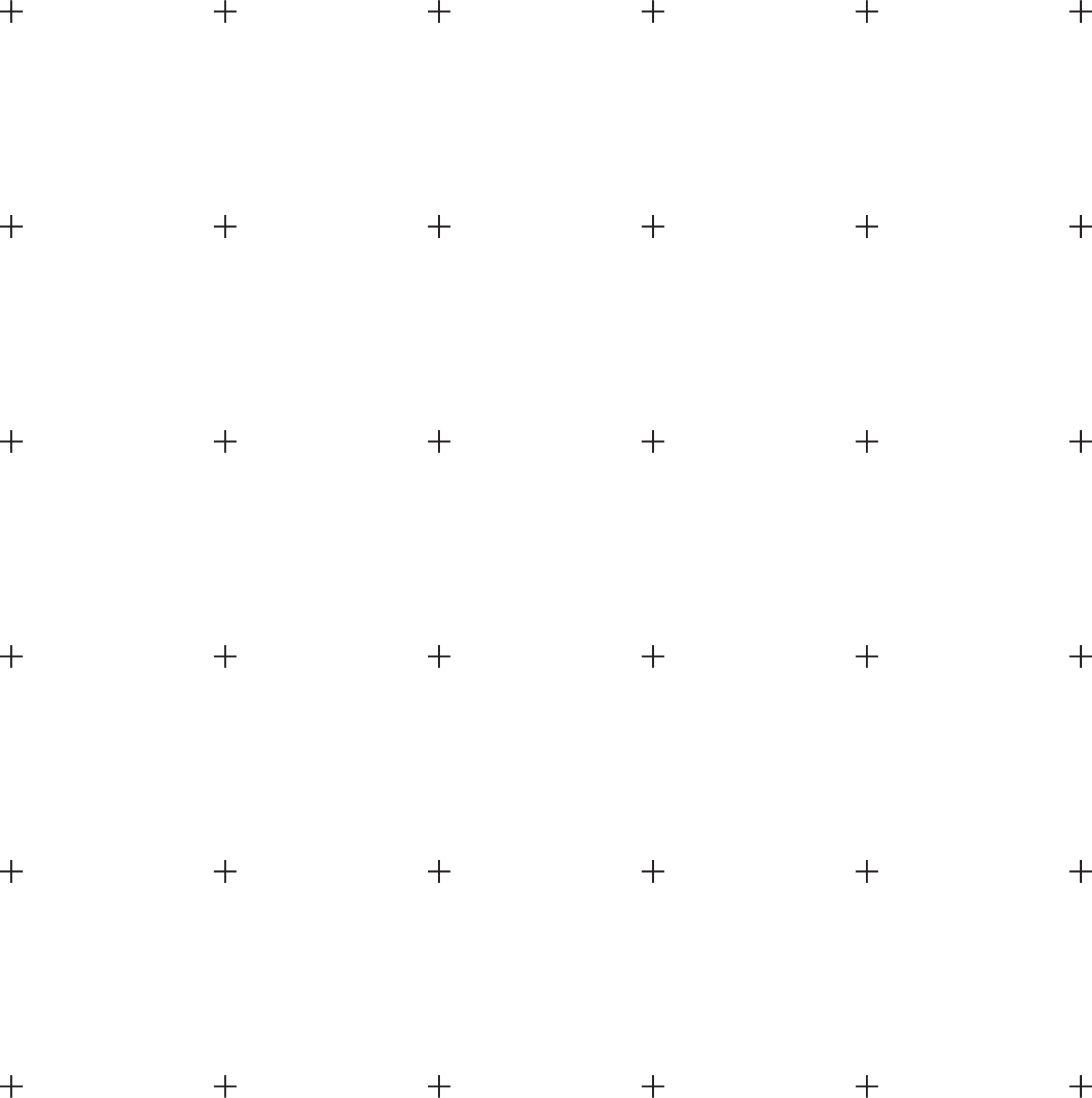 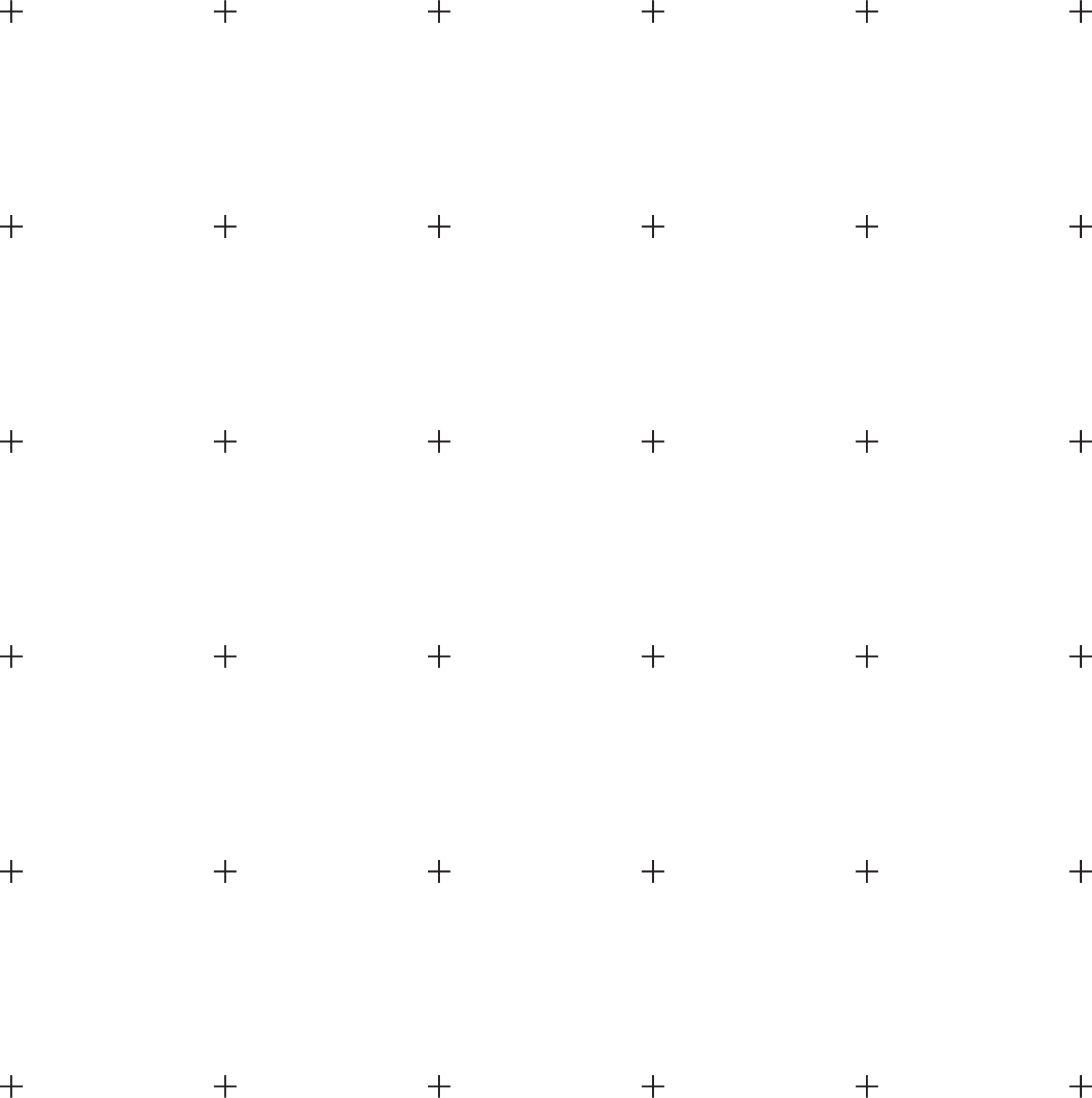 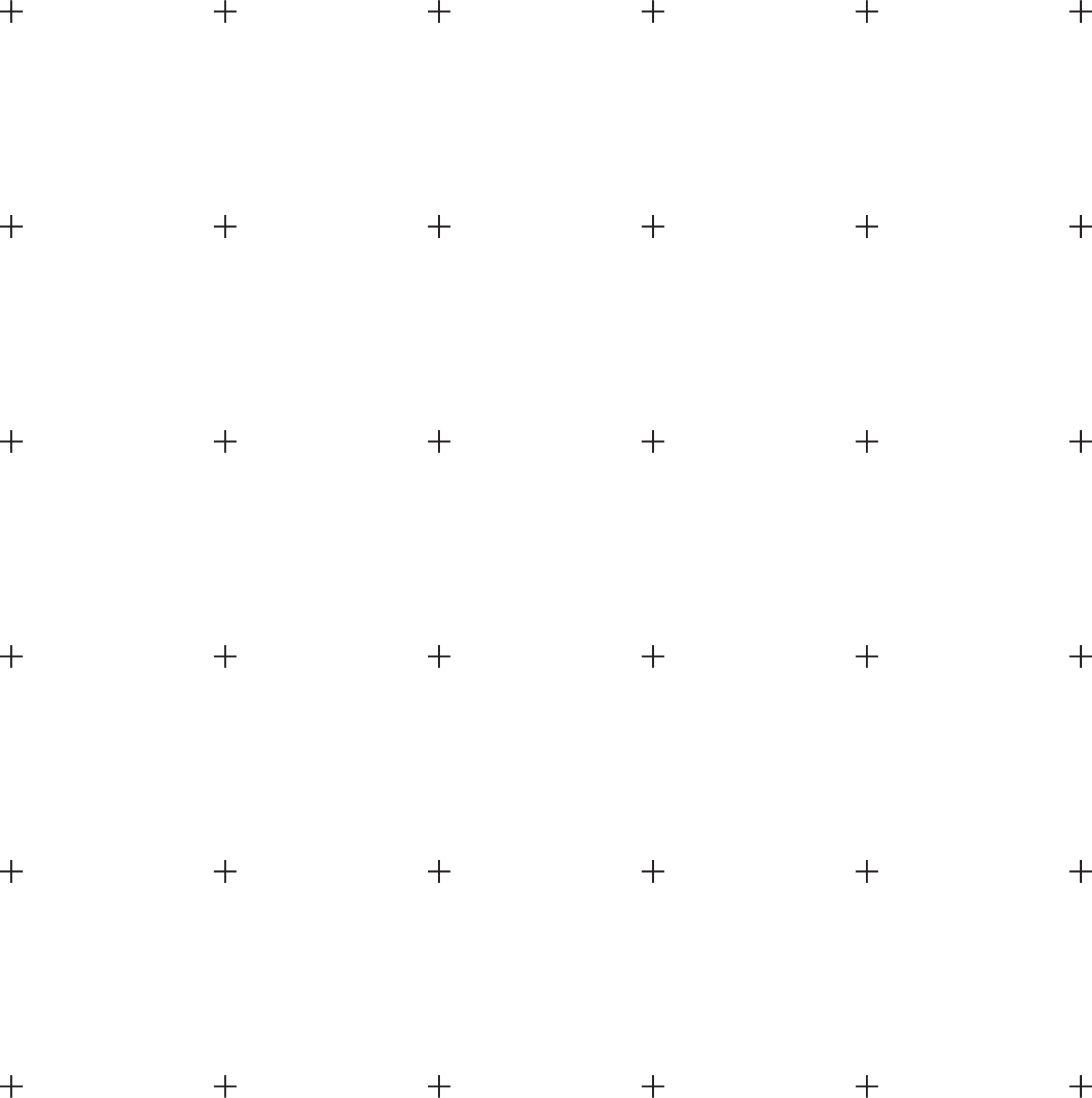 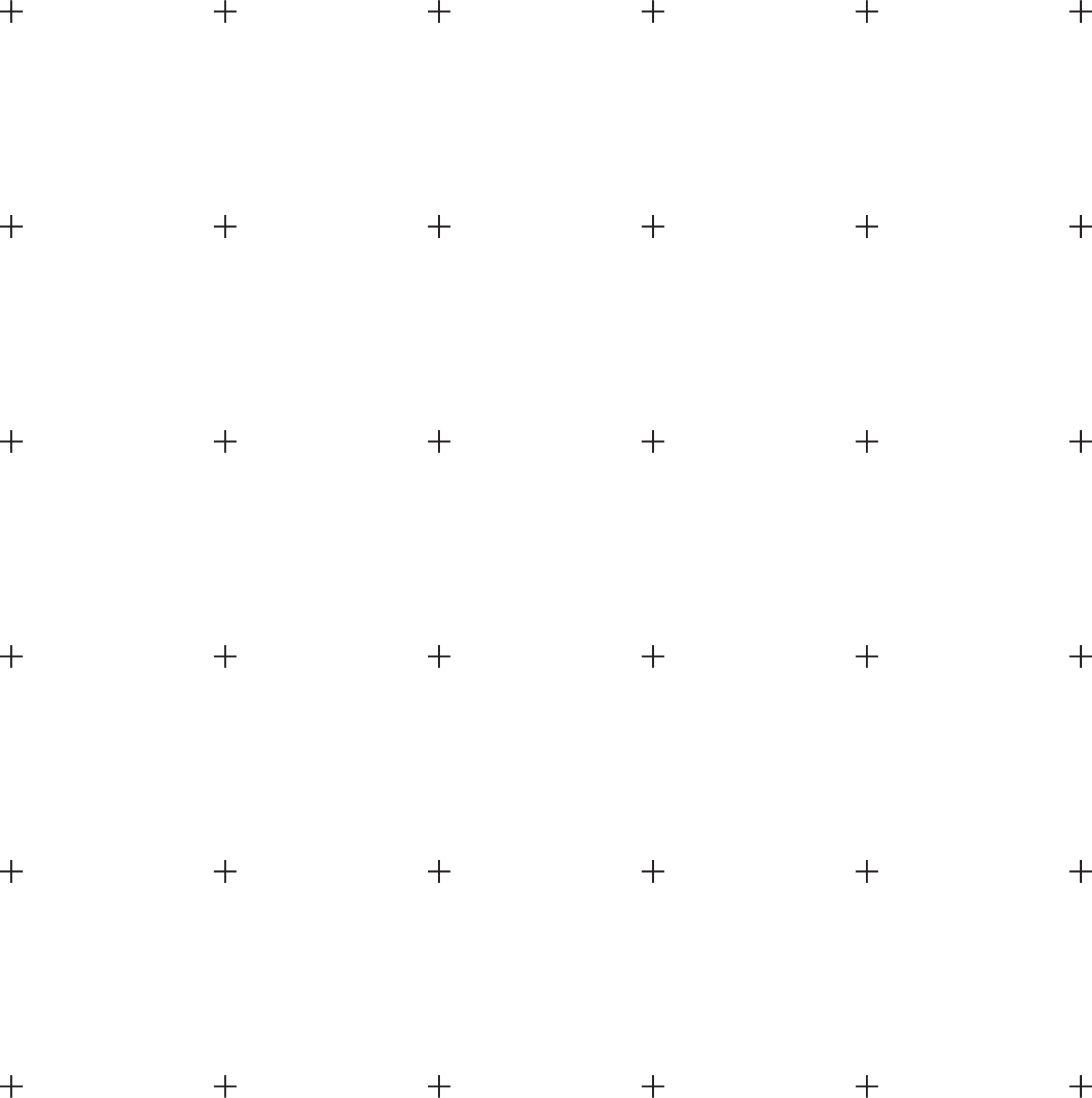 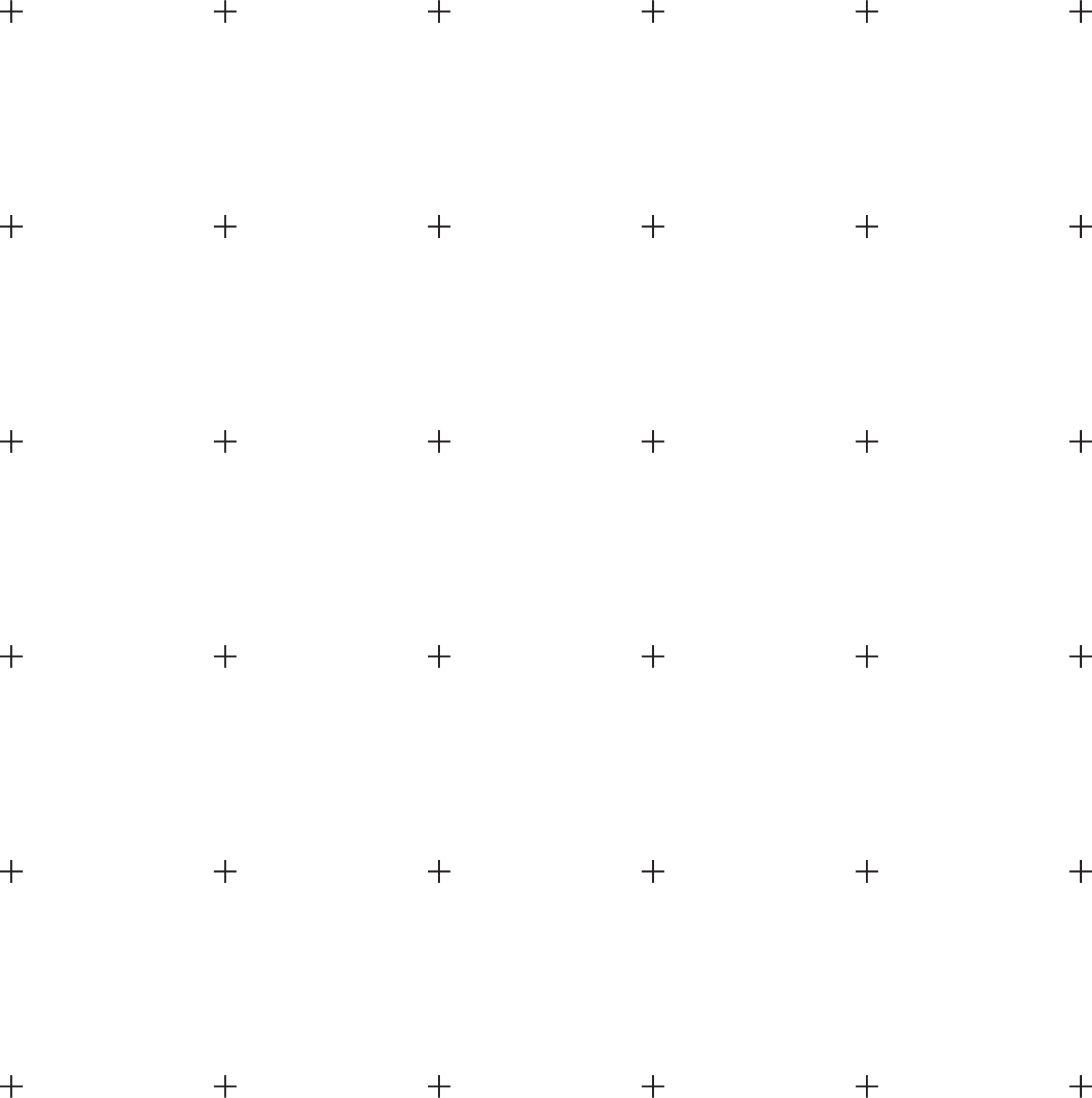 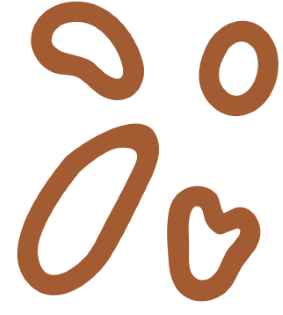 TRÒ CHƠI TRẮC NGHIỆM
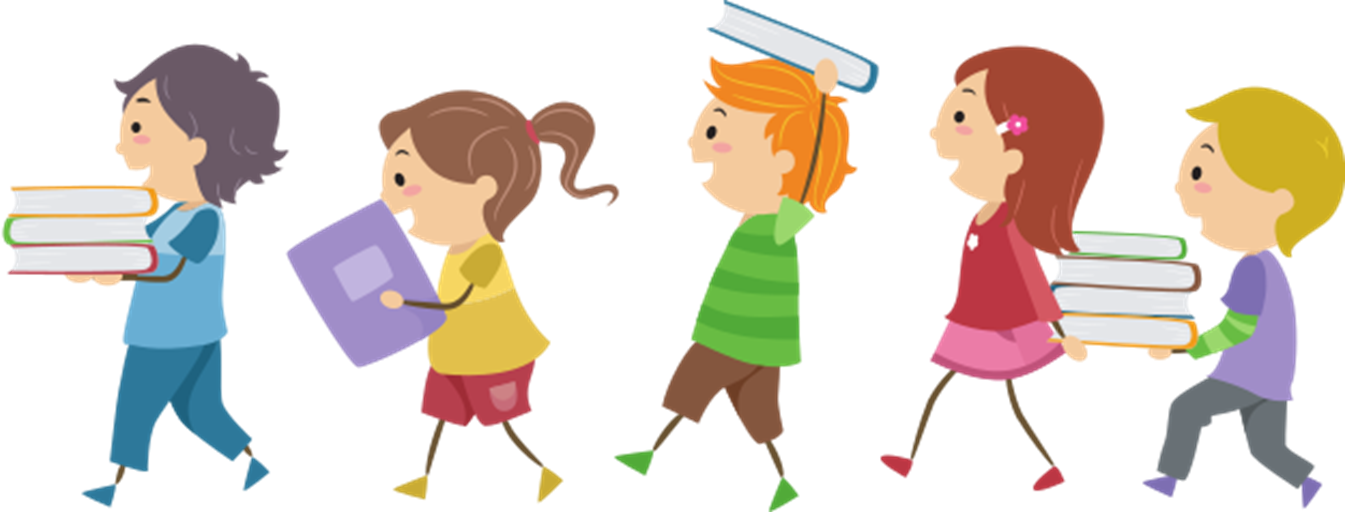 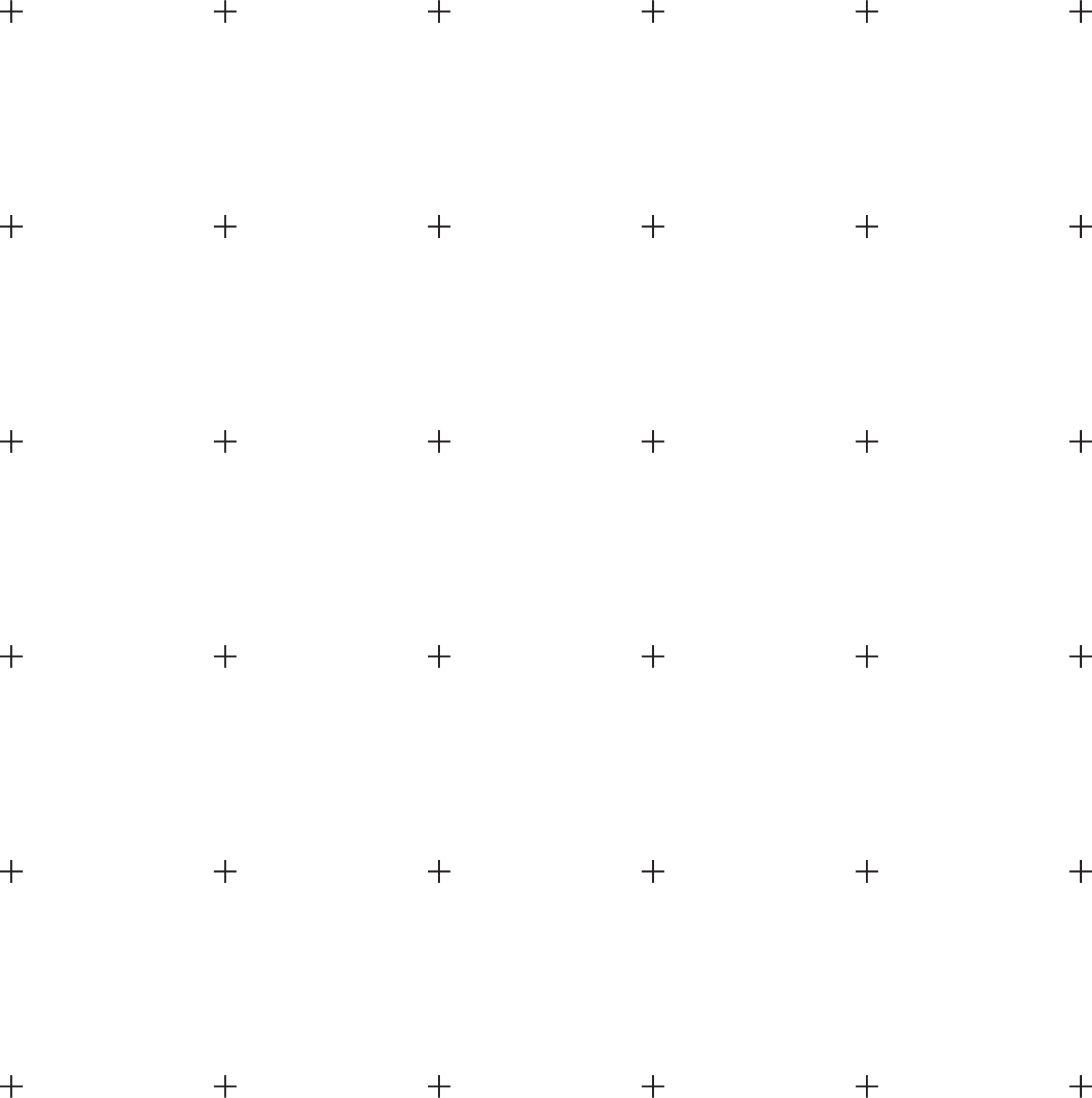 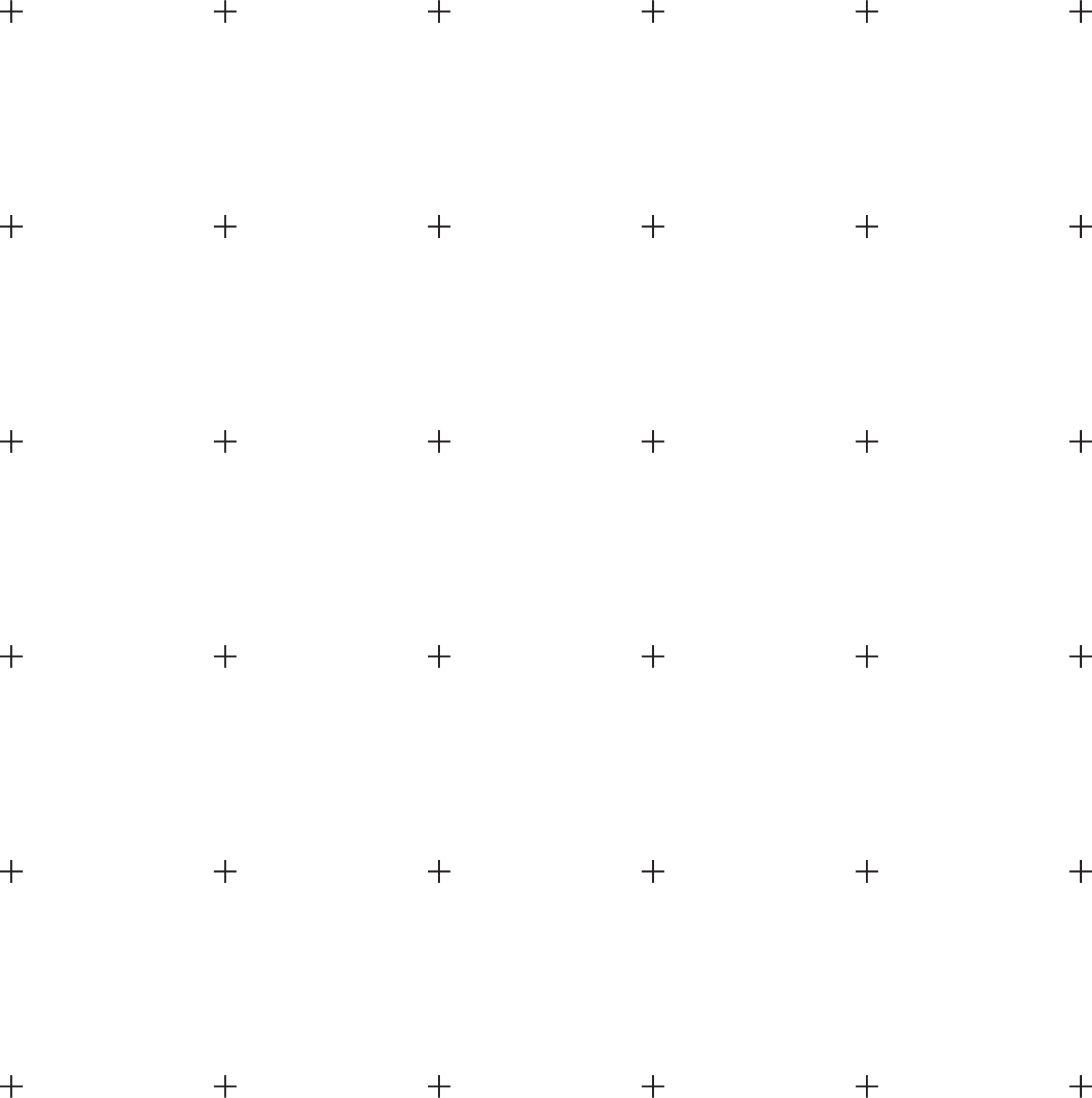 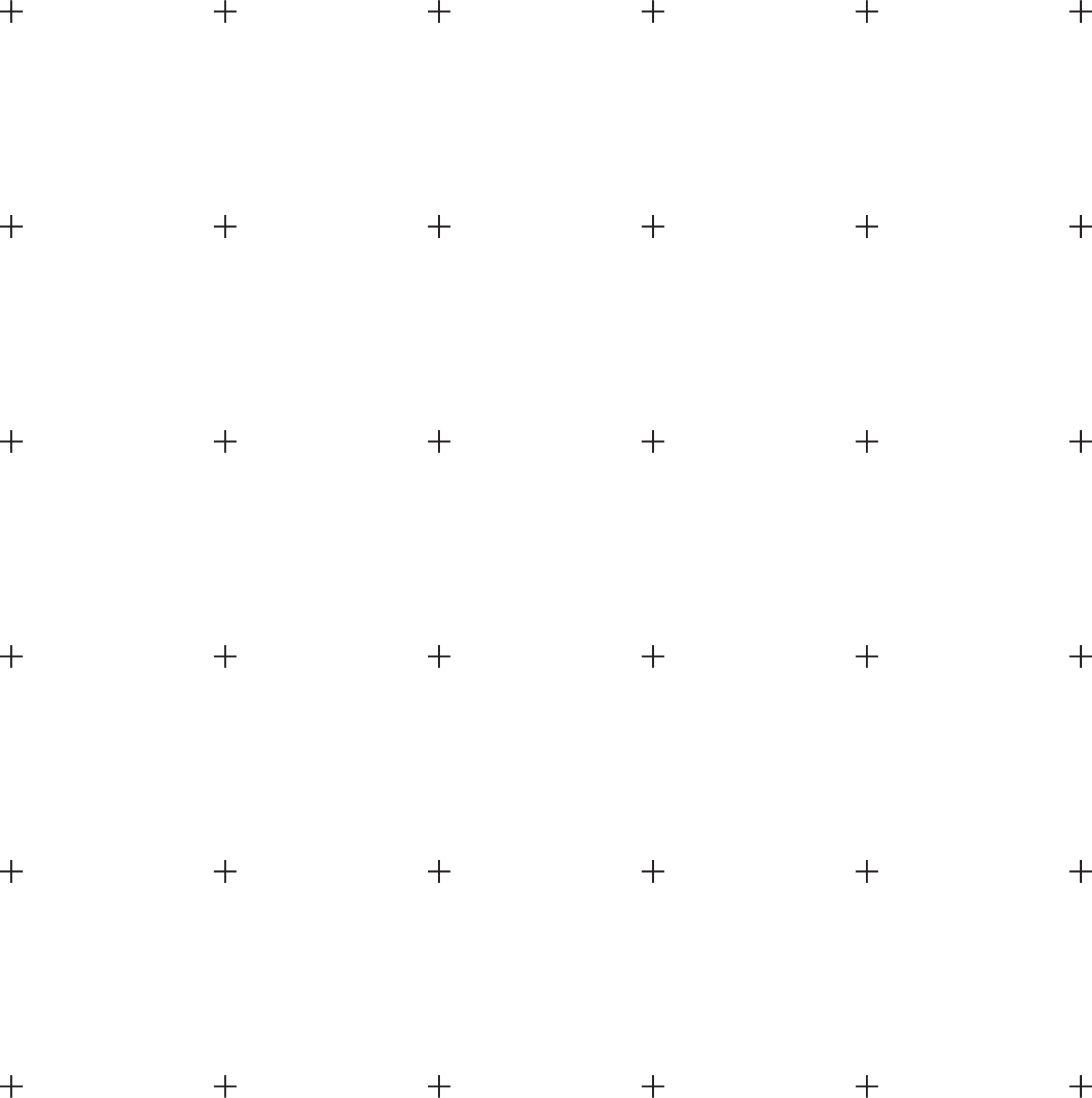 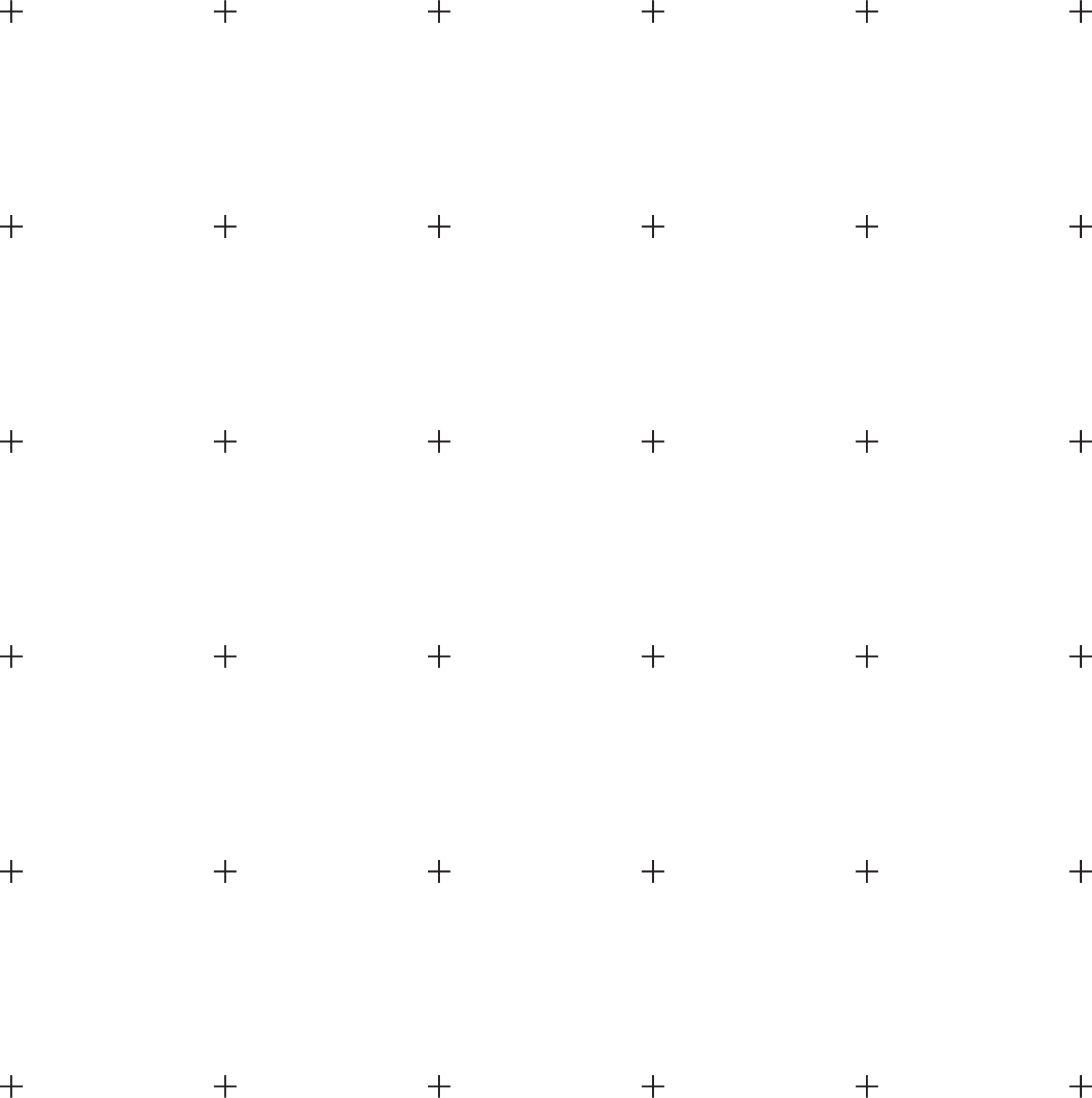 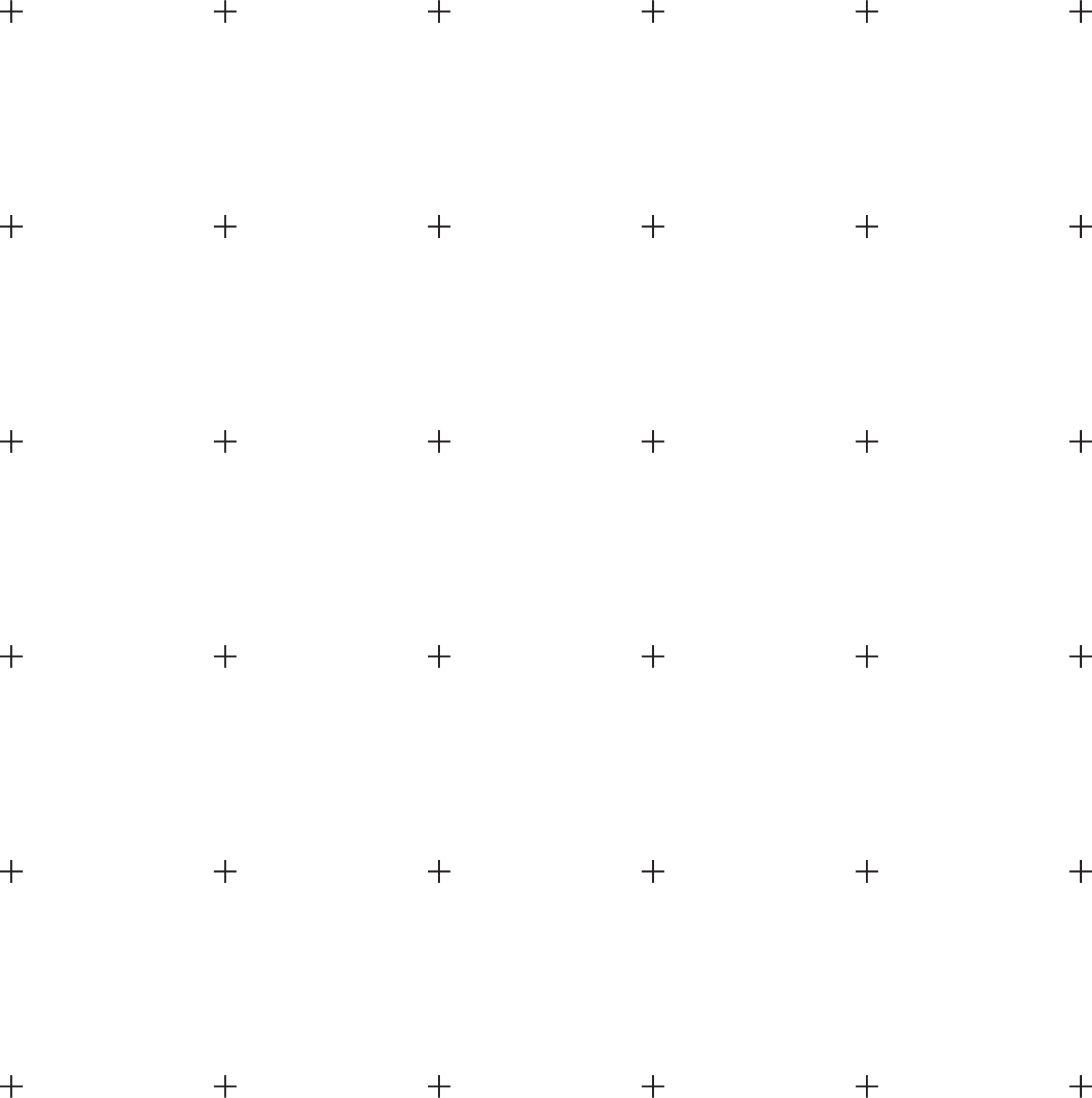 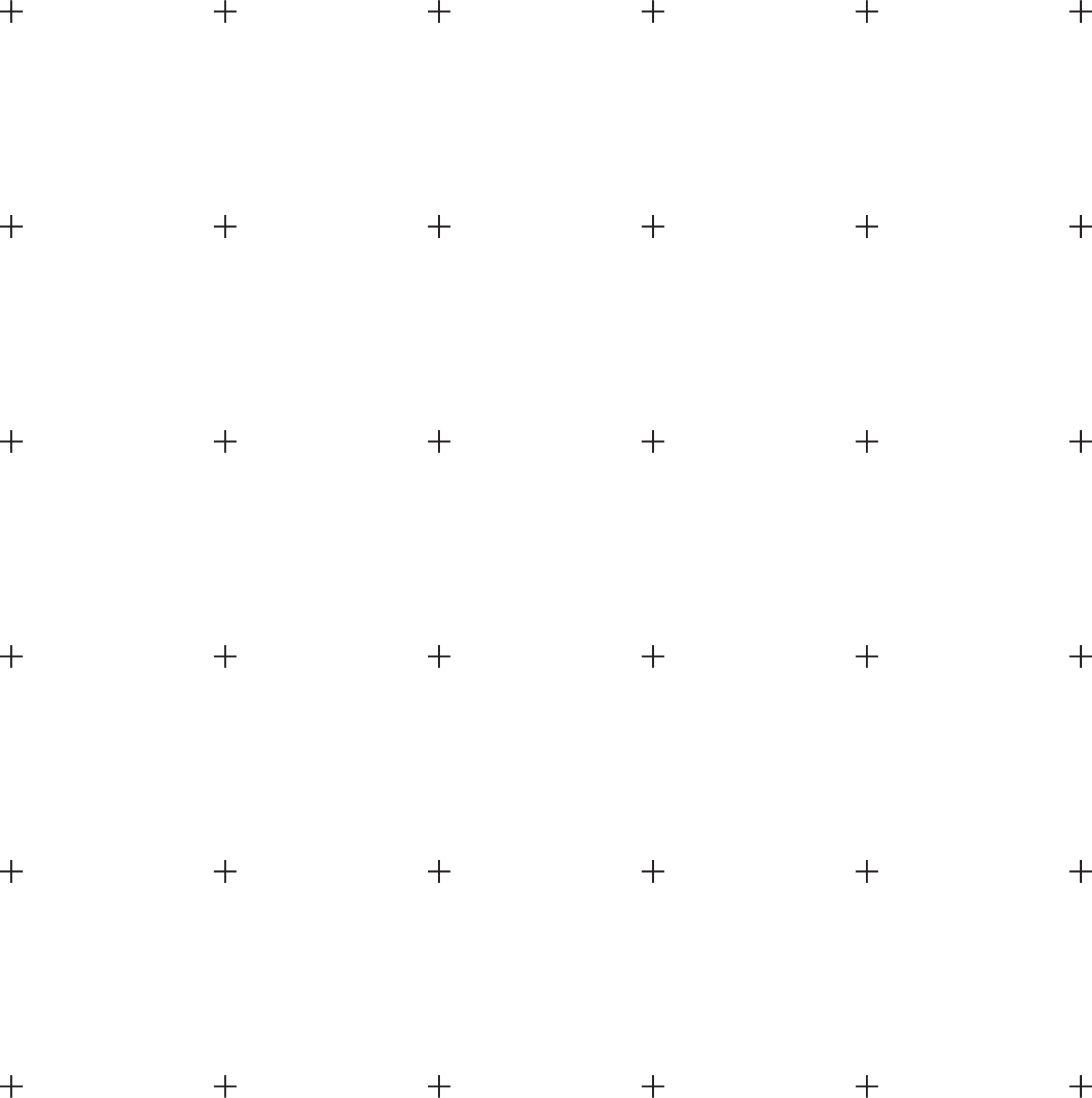 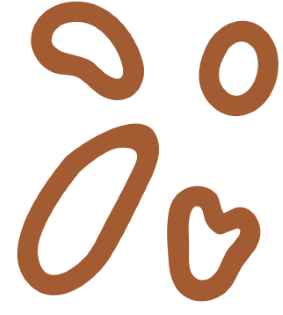 TRÒ CHƠI TRẮC NGHIỆM
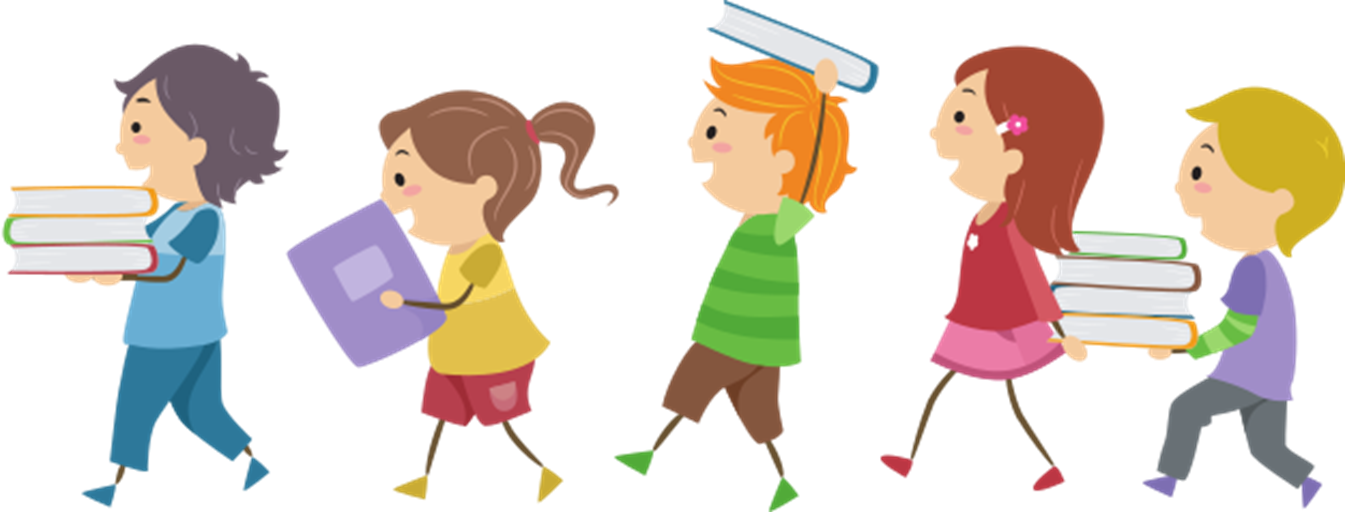 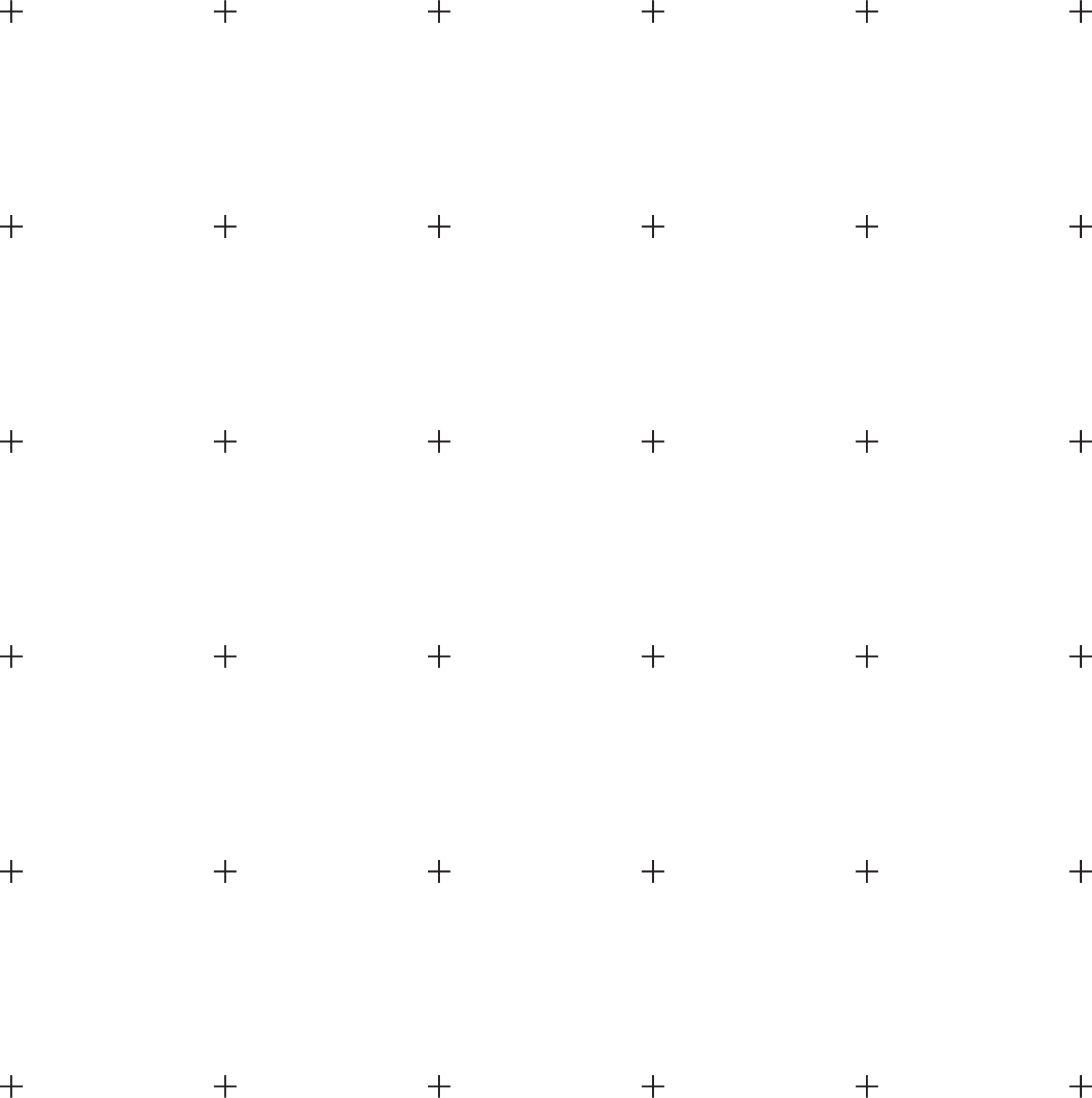 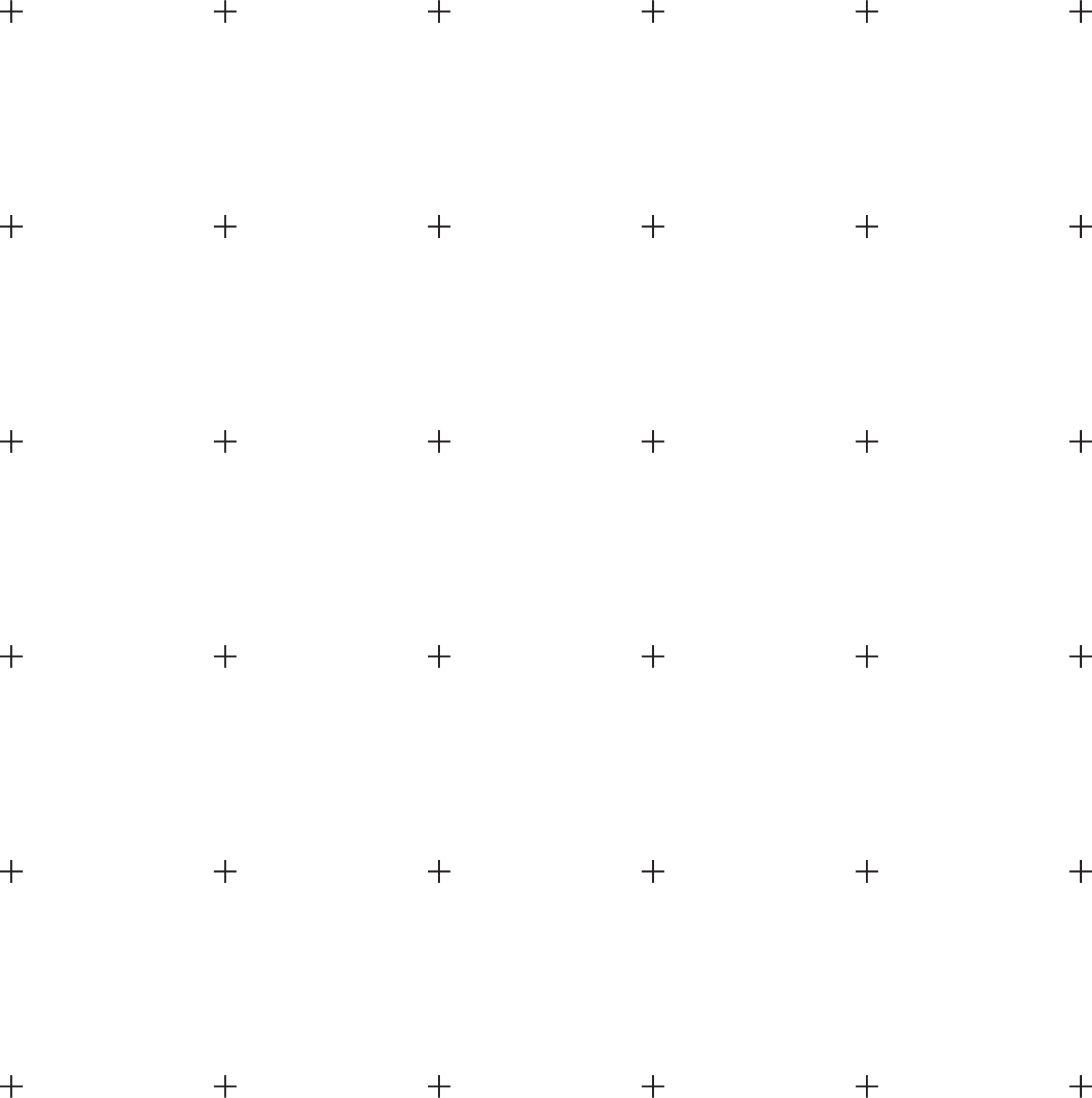 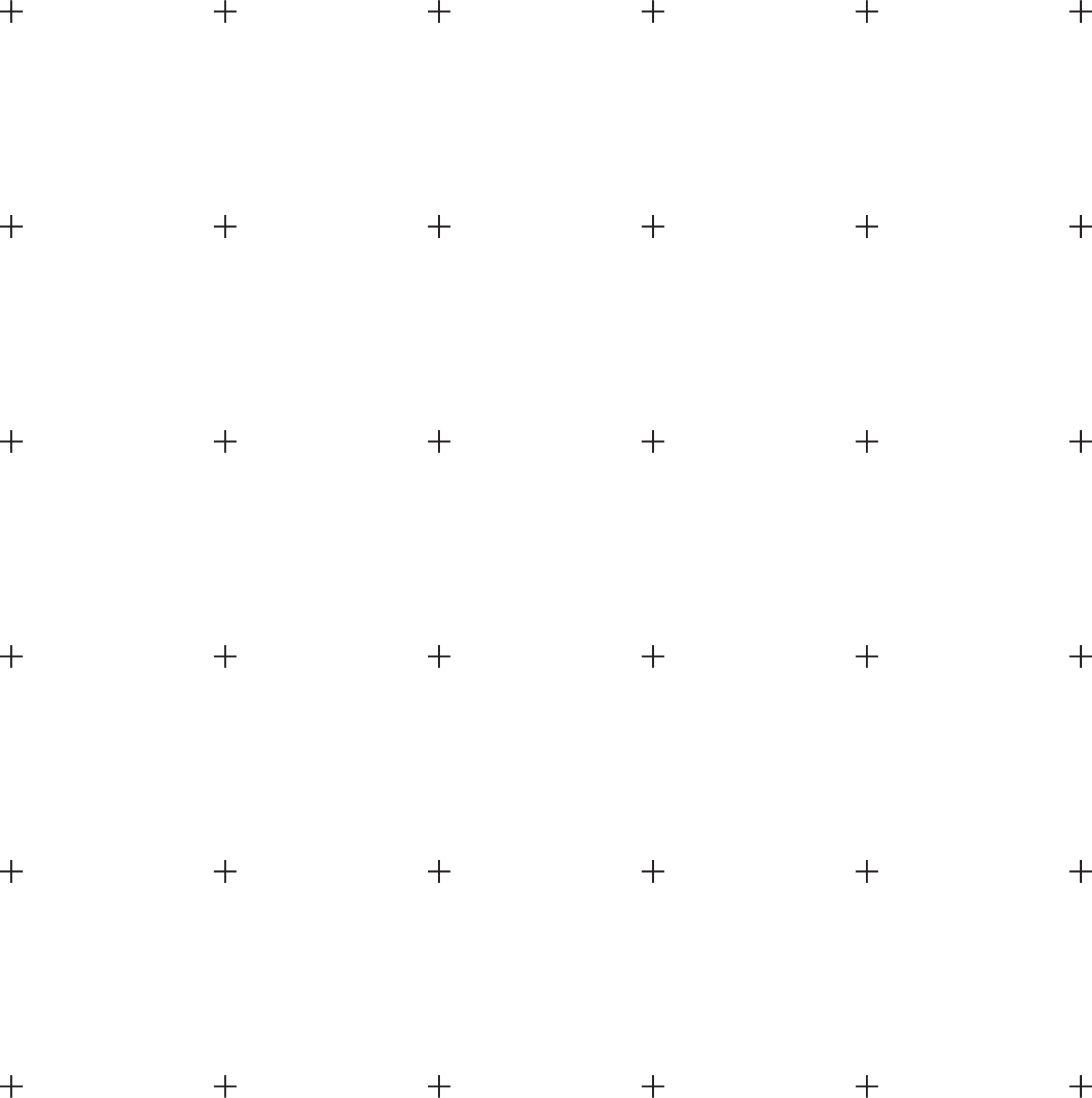 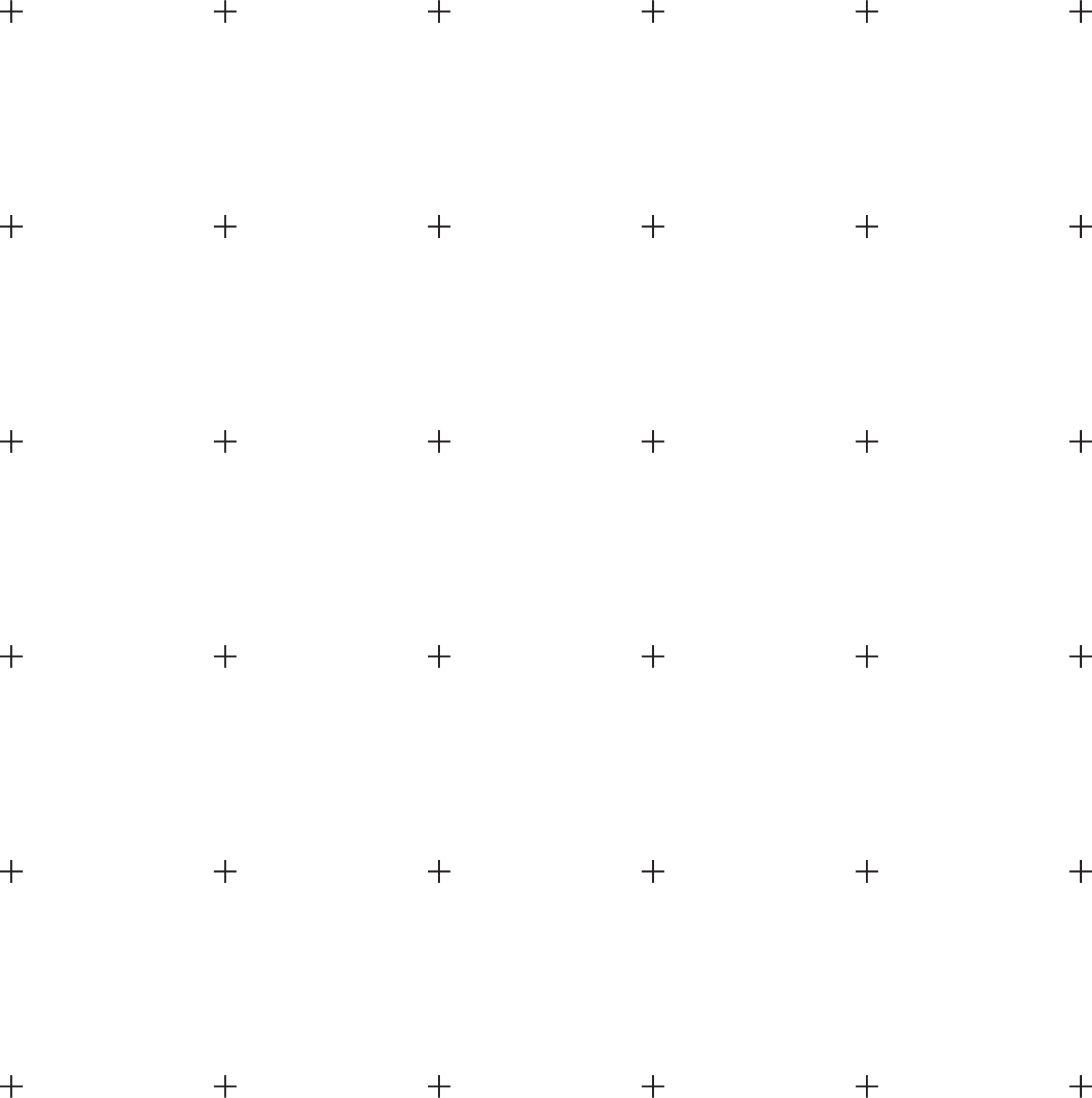 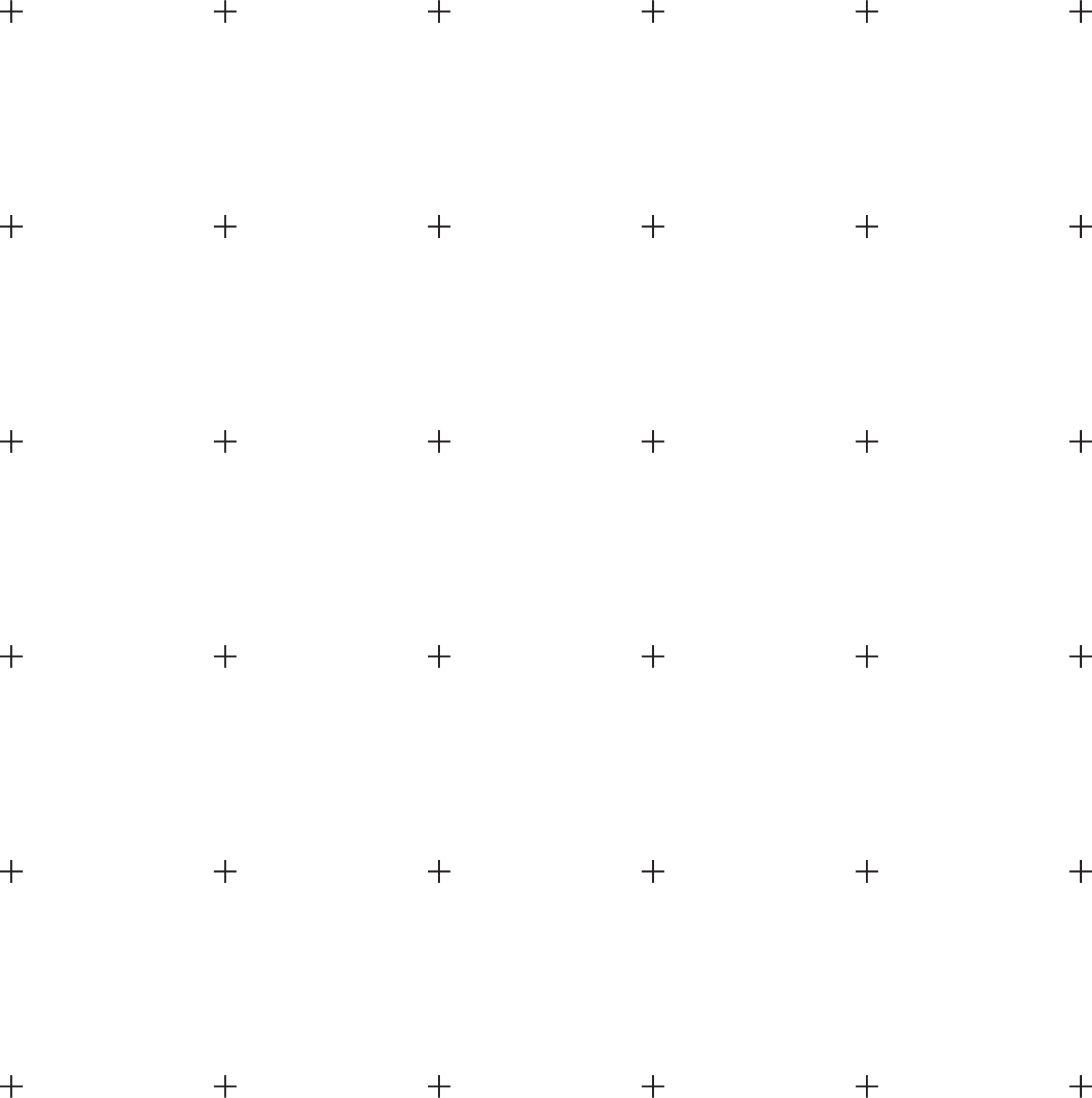 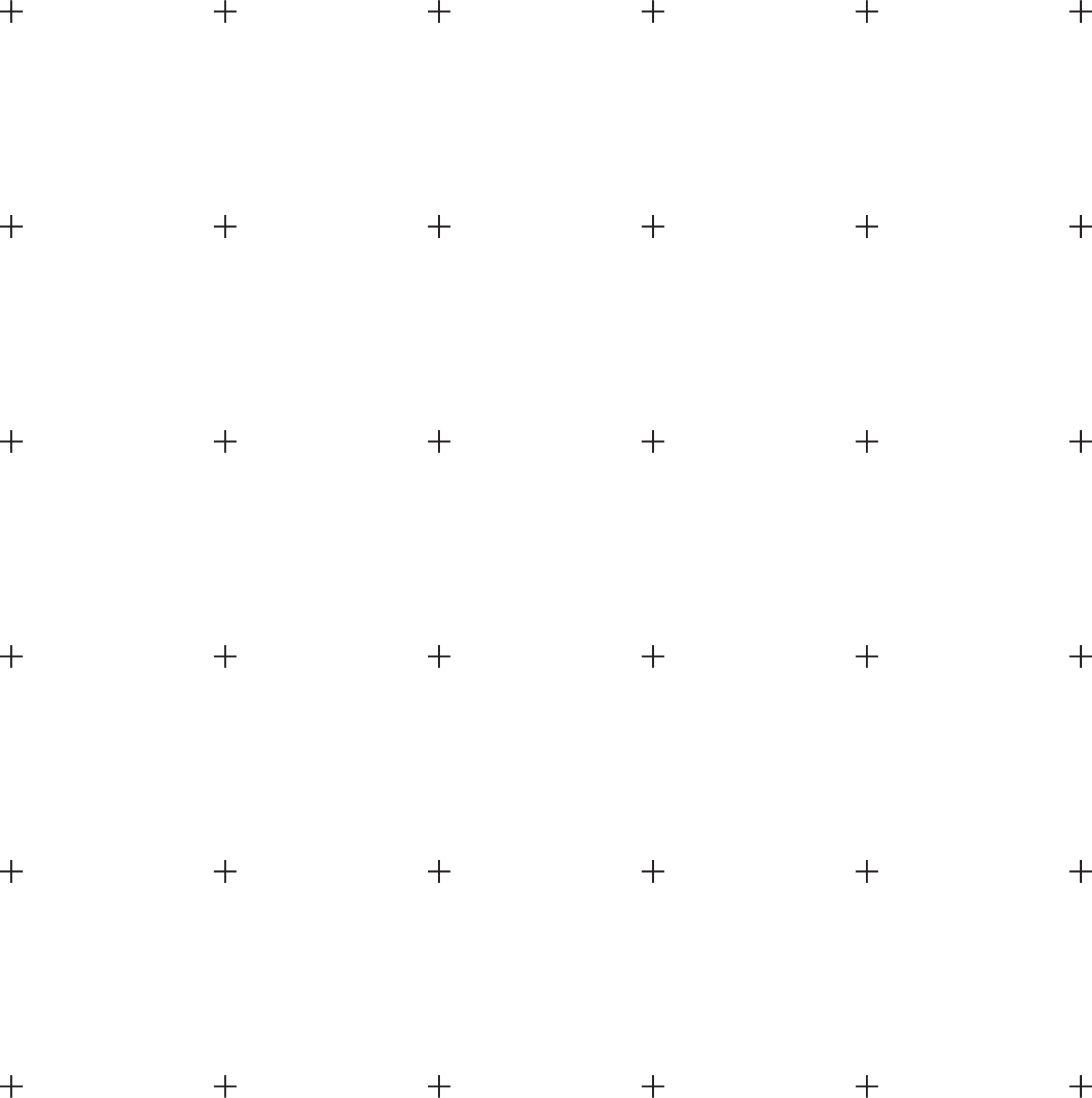 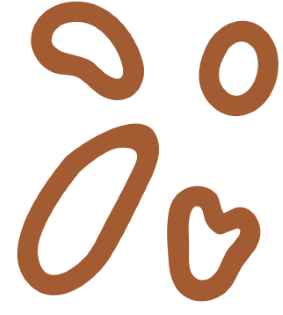 TRÒ CHƠI TRẮC NGHIỆM
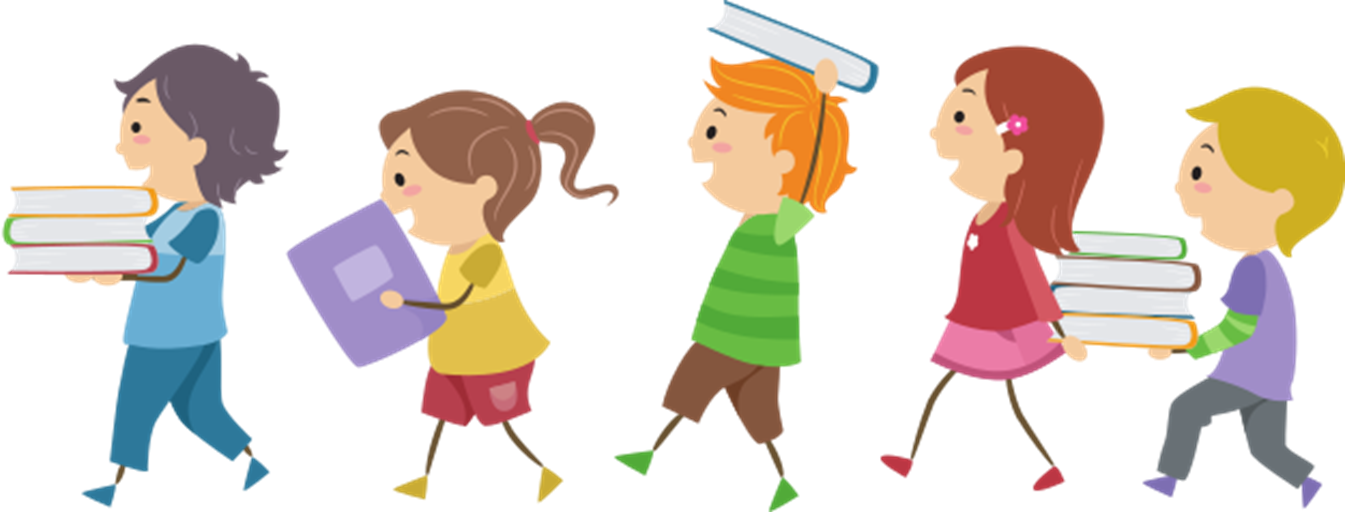 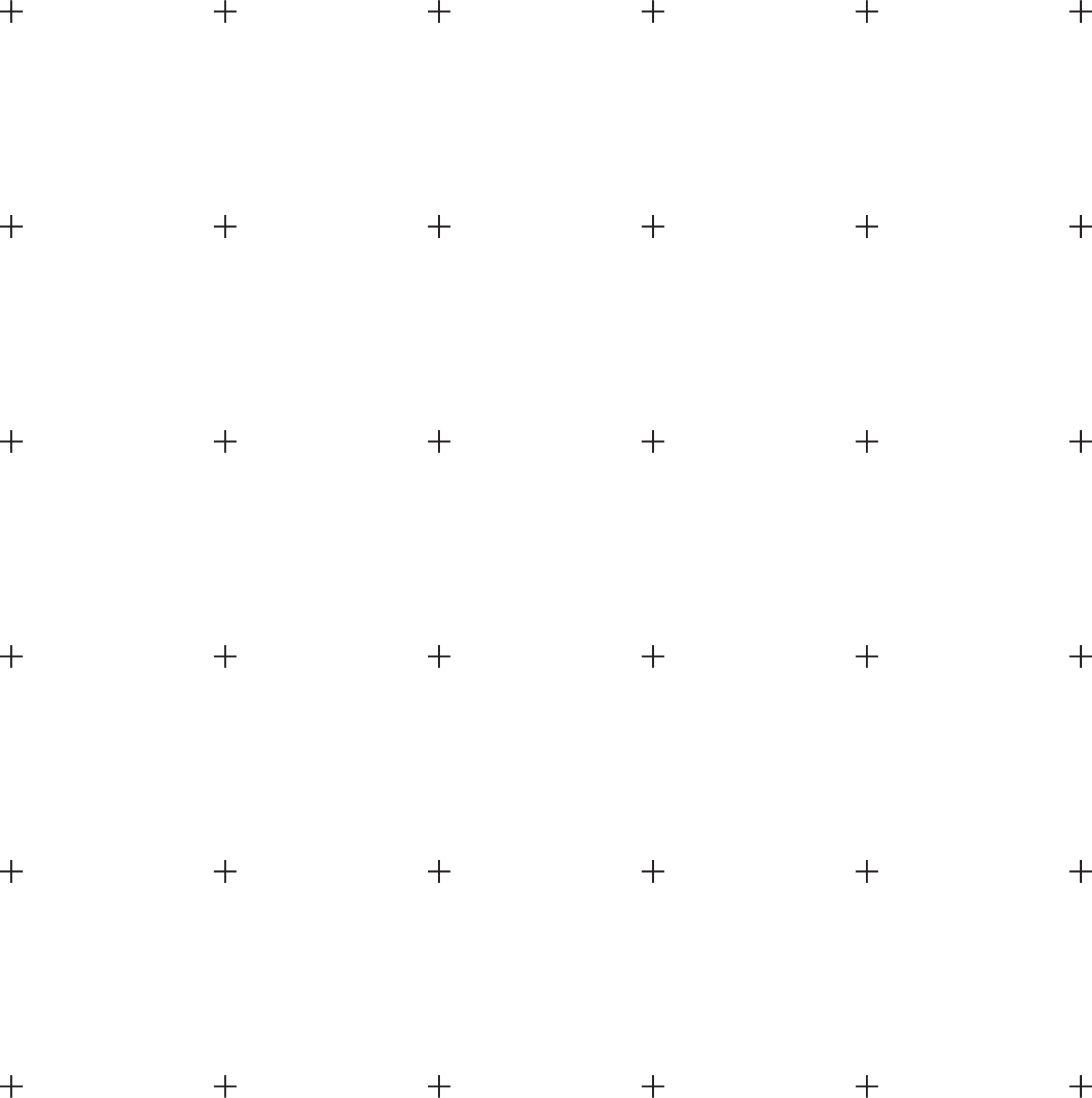 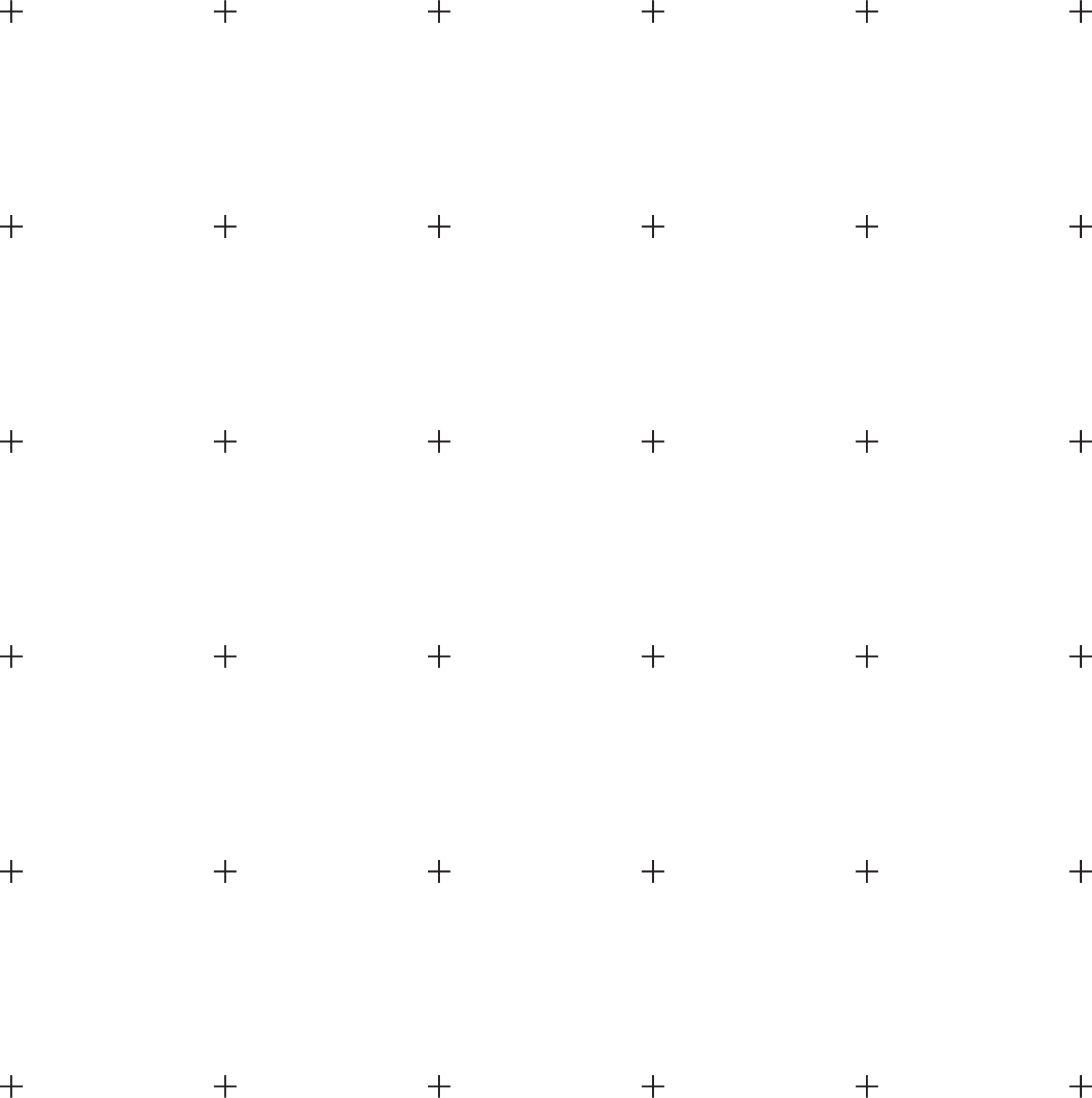 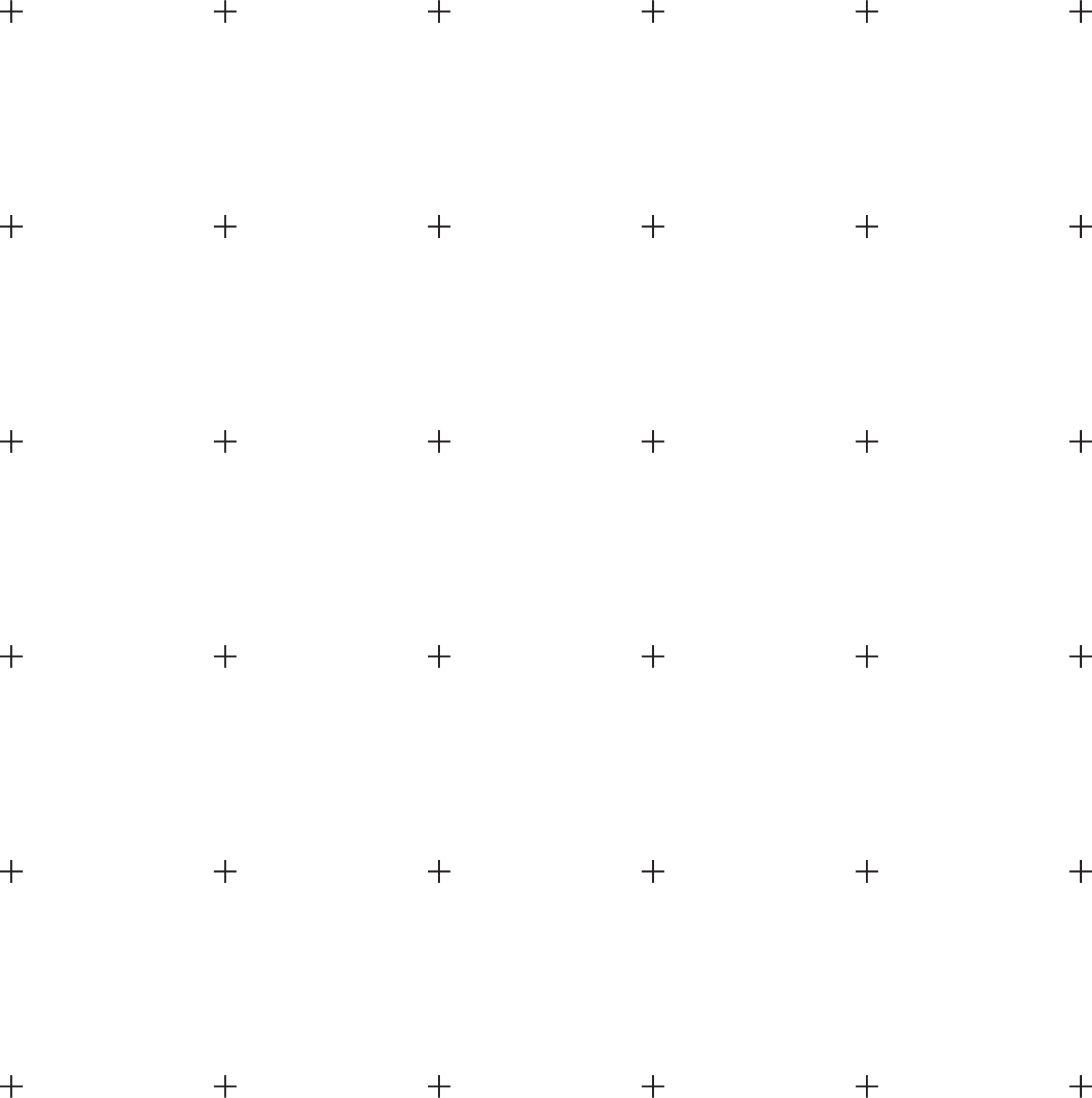 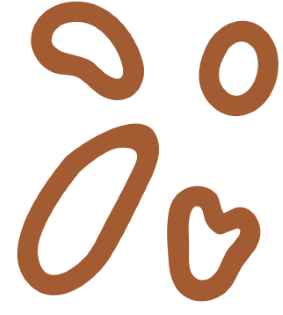 TRÒ CHƠI TRẮC NGHIỆM
Câu 5. Trên hình vẽ sau các điểm M , N là những điểm biểu diễn của các cung có số đo là?
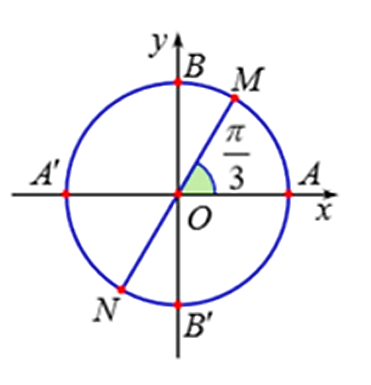 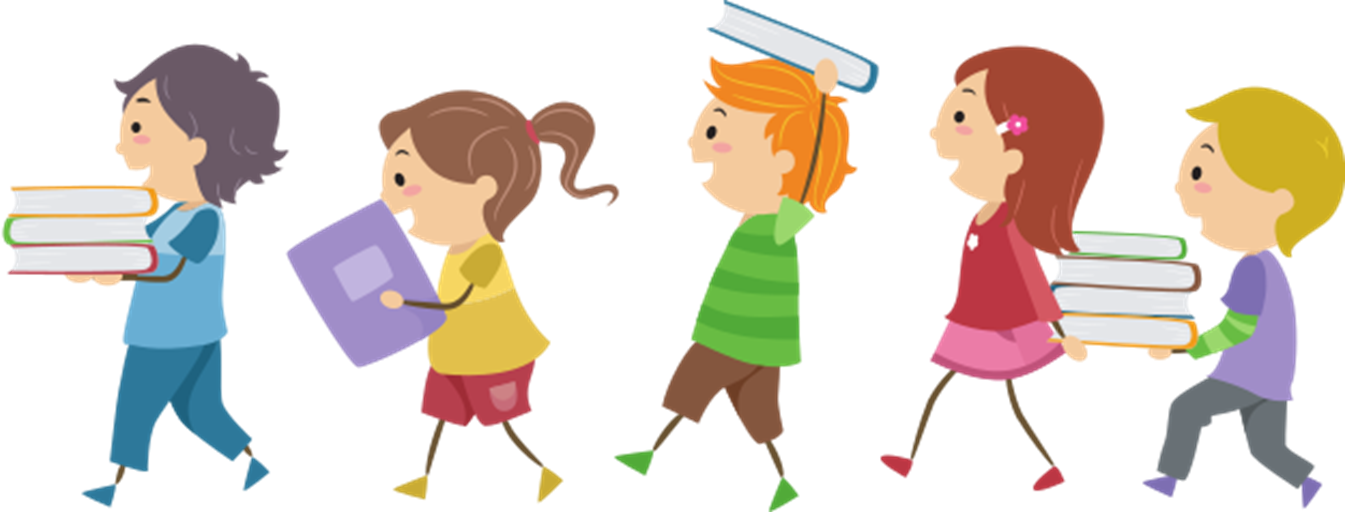 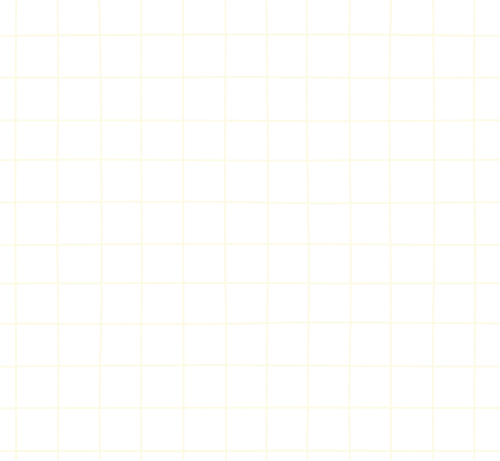 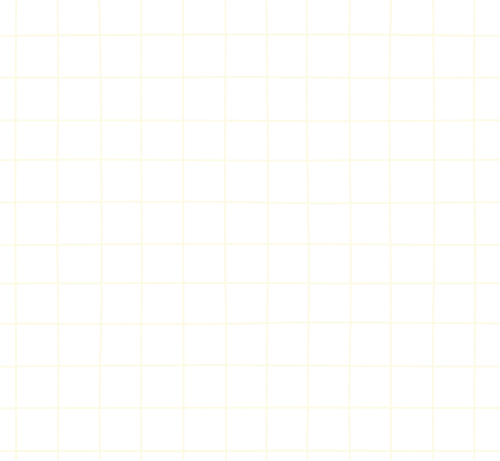 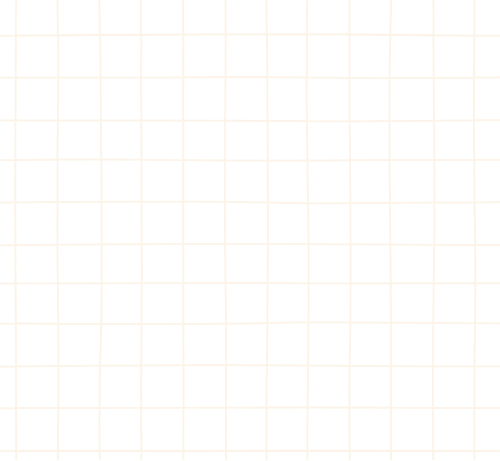 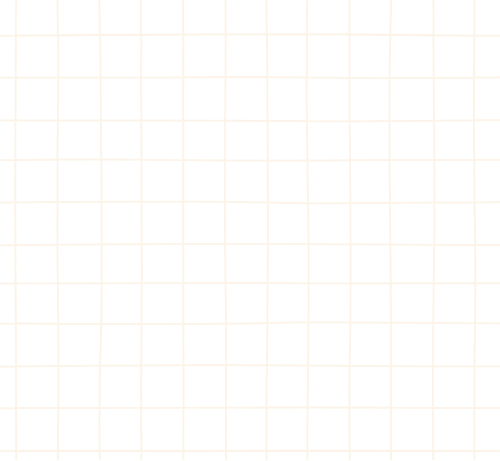 Bài 1.14 (SGK – tr30)
Tìm tập xác định của các hàm số sau:
Giải
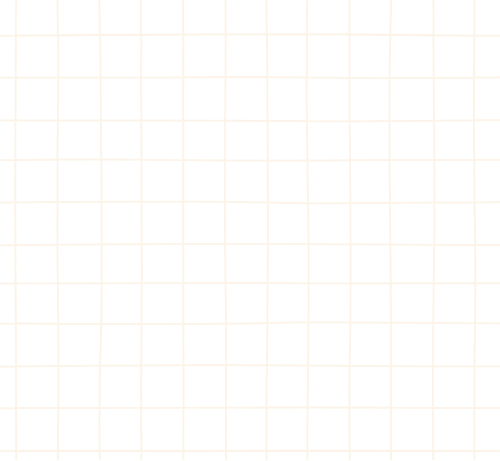 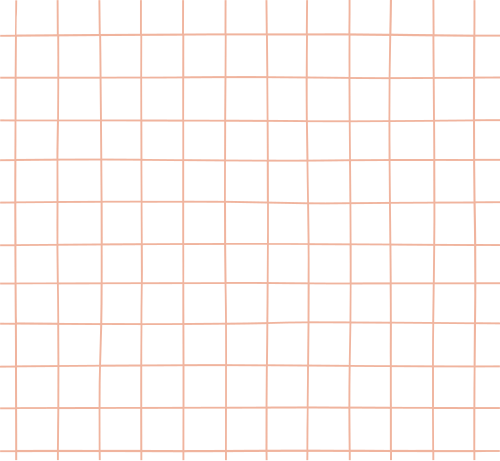 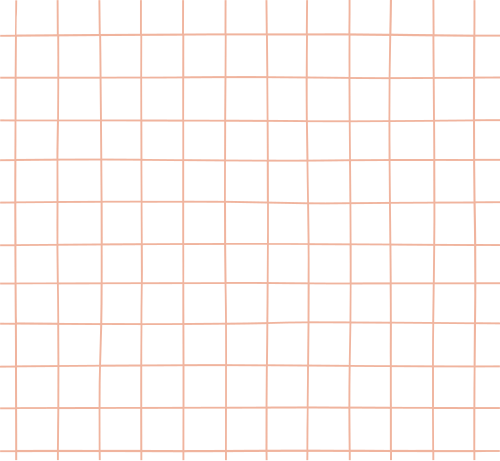 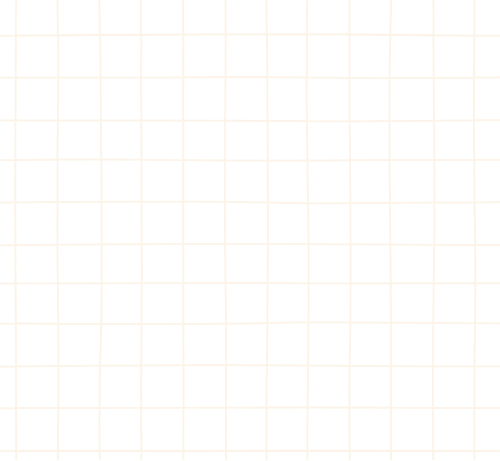 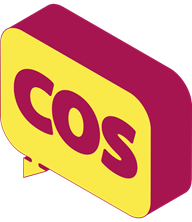 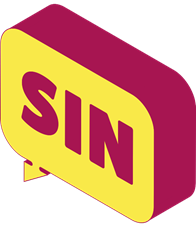 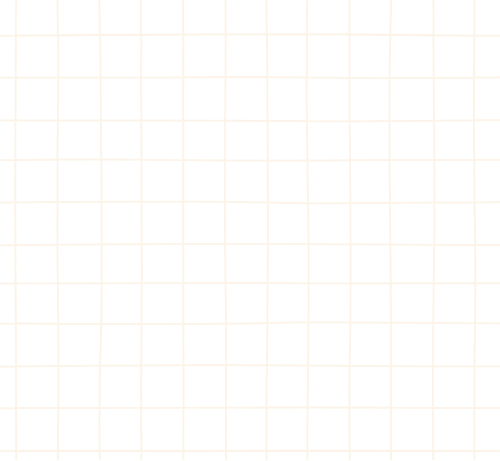 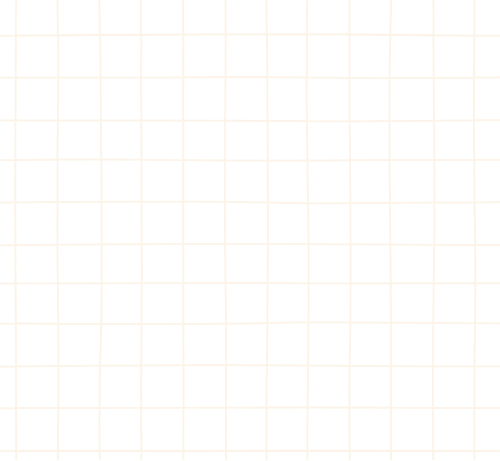 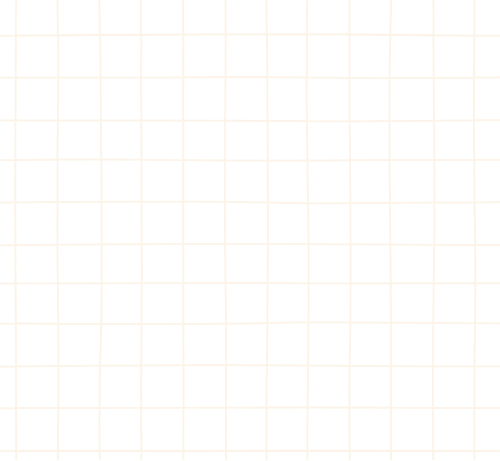 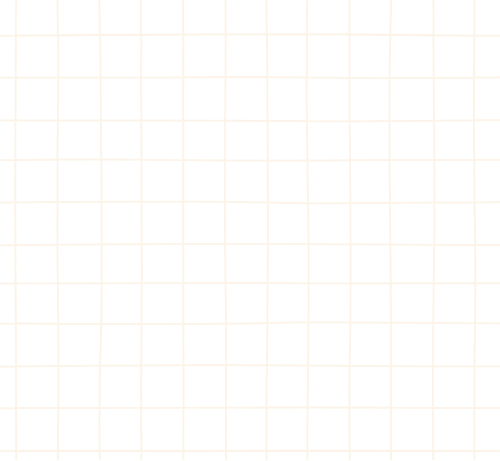 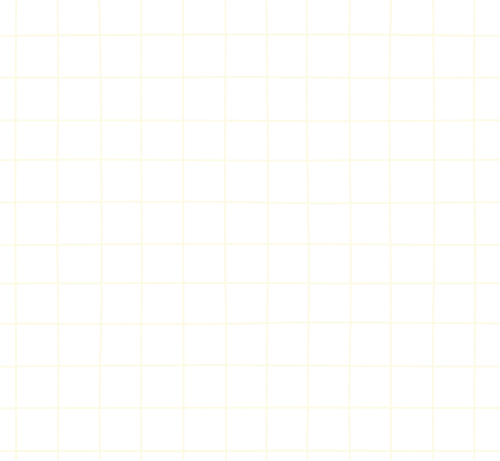 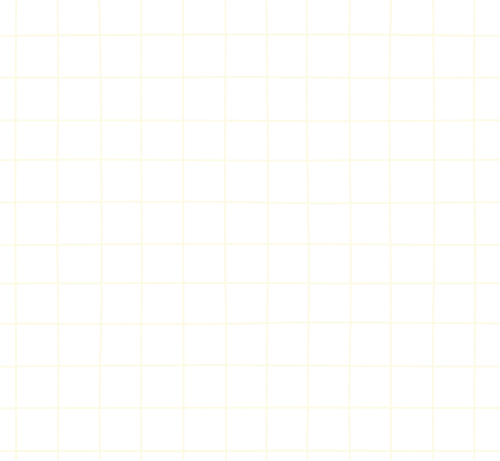 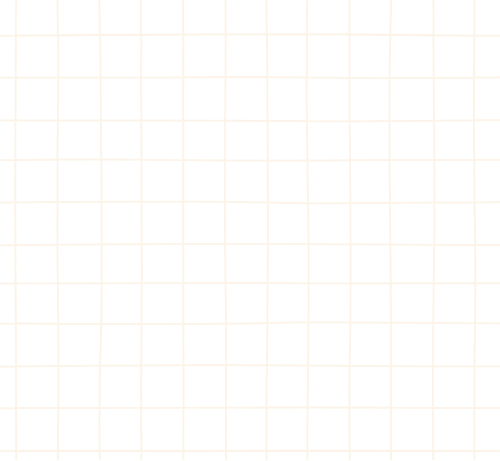 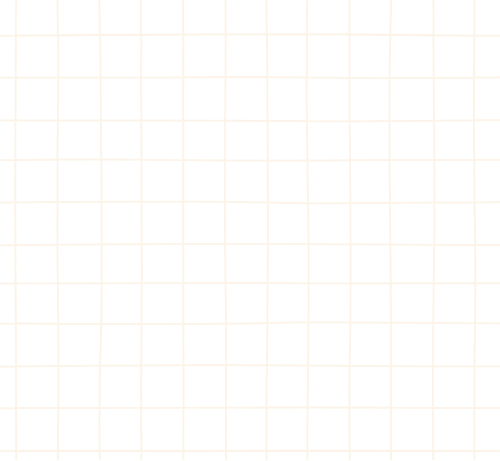 Giải
b) Biểu thức                  có nghĩa khi
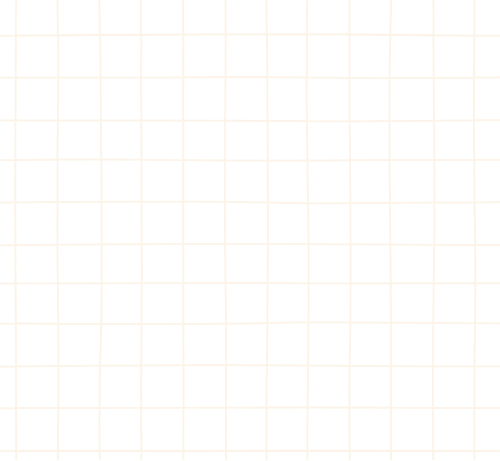 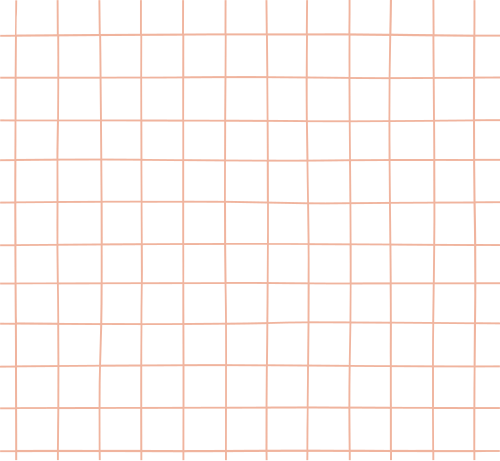 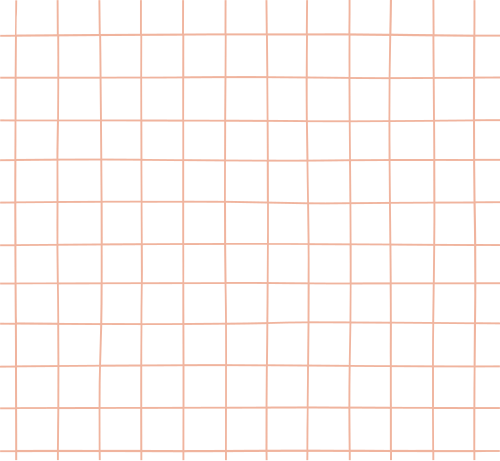 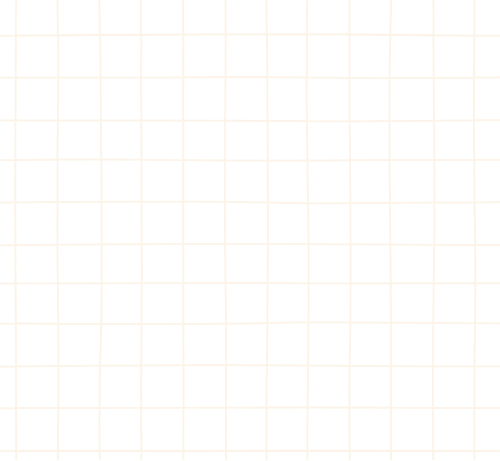 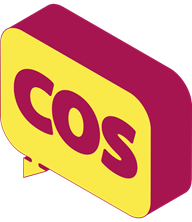 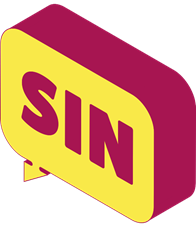 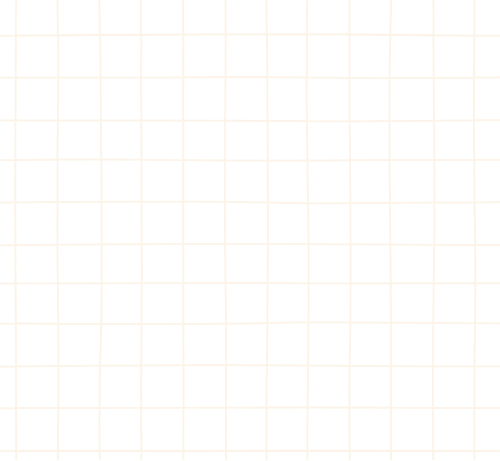 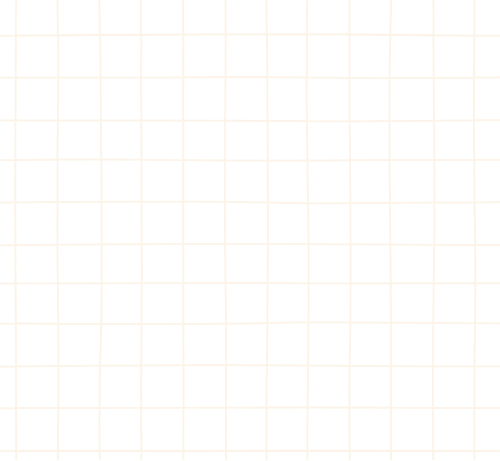 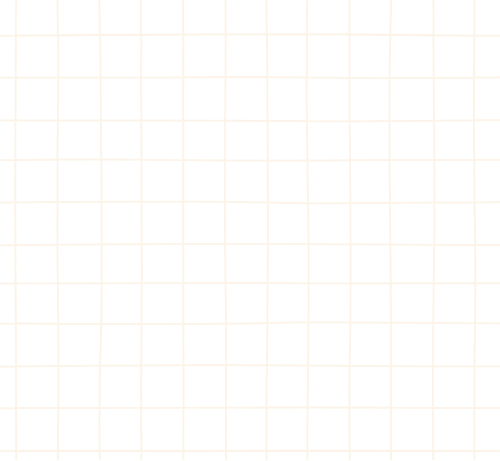 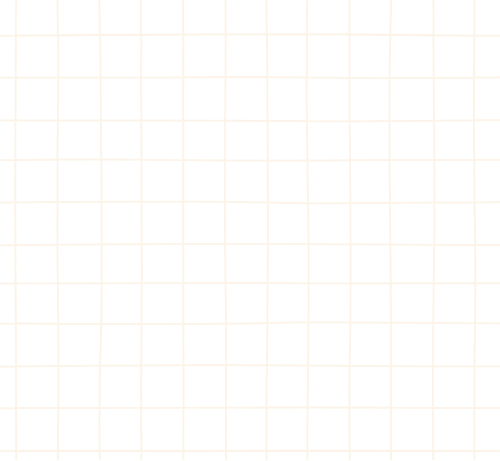 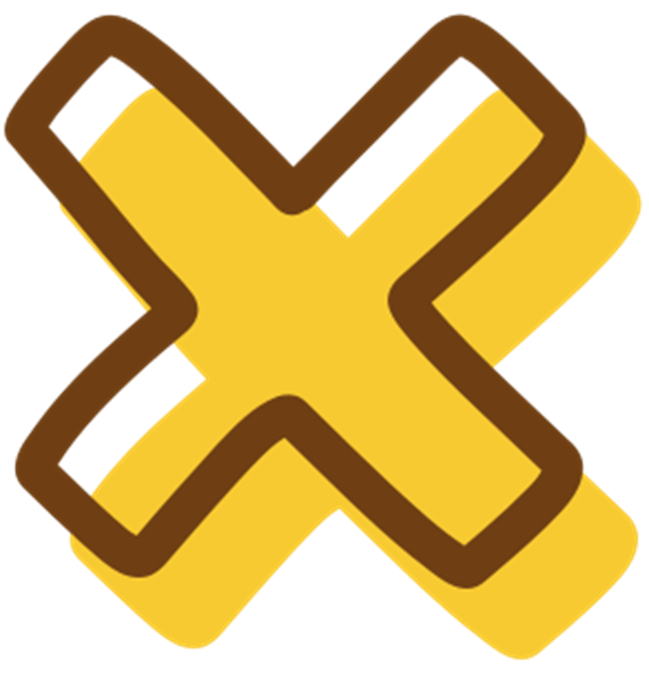 Xét tính chẵn lẻ của các hàm số sau:
Giải
Bài 1.15 (SGK – tr30)
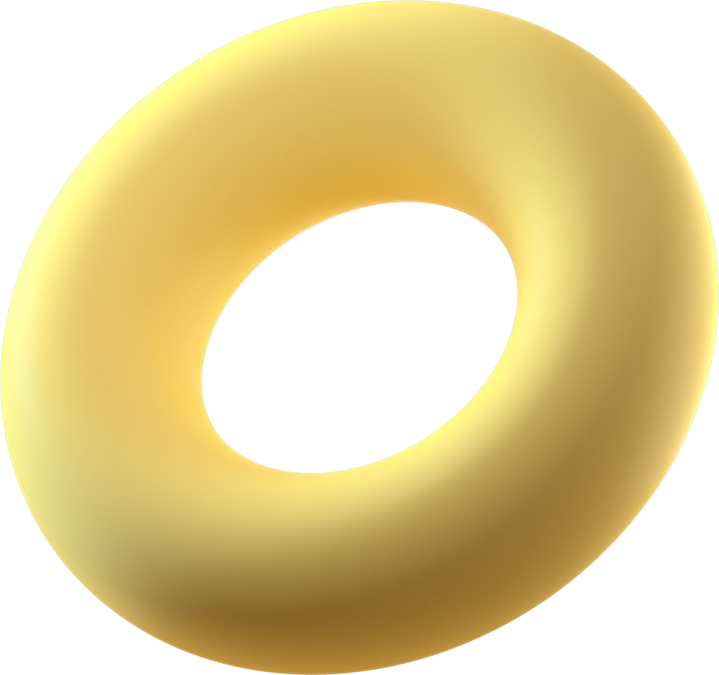 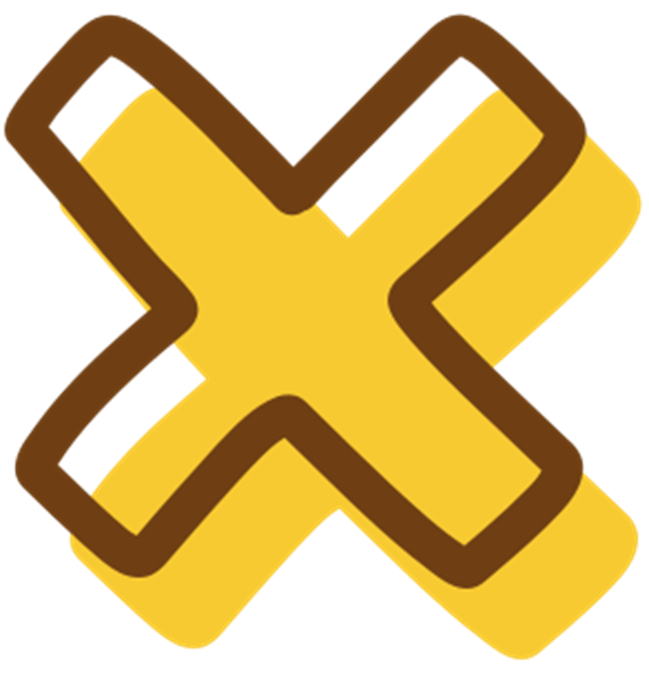 Giải
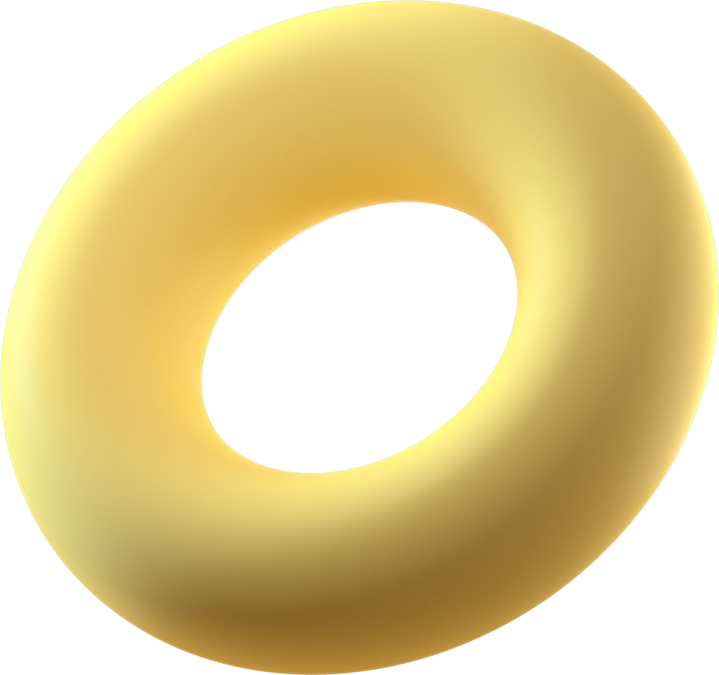 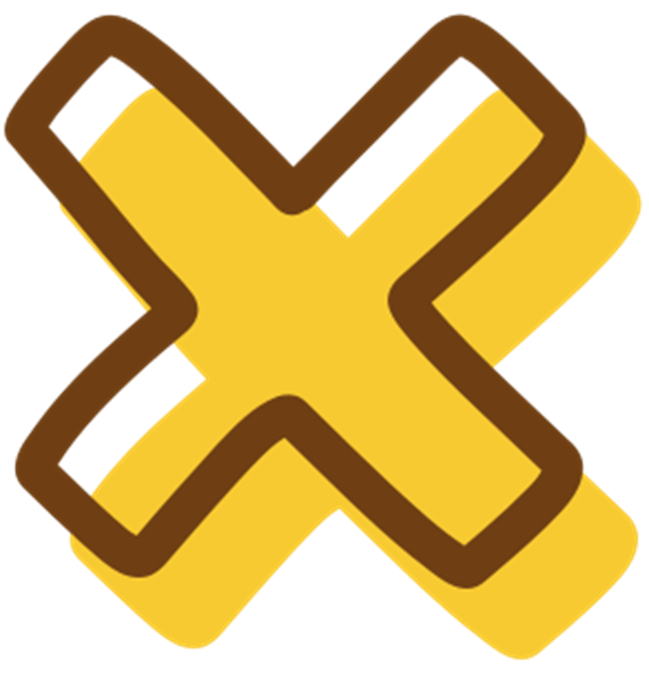 Giải
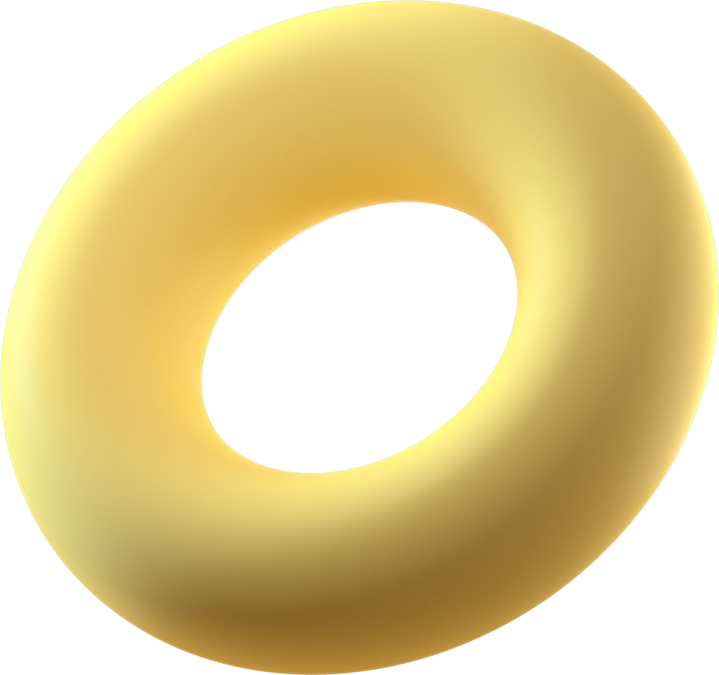 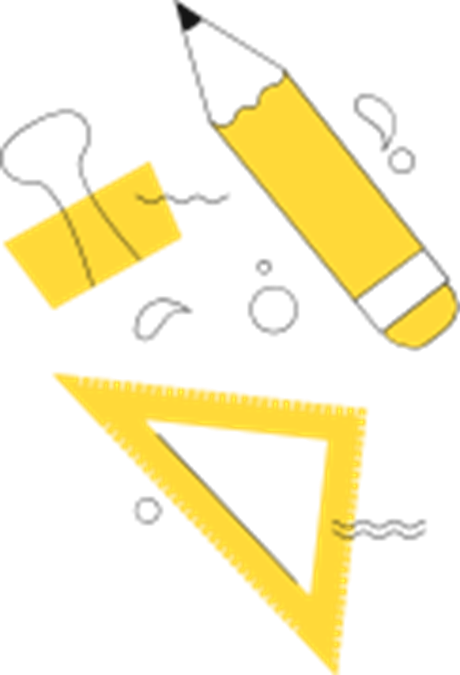 Bài 1.16 (SGK – tr30)
Tìm tập giá trị của các hàm số sau:
Giải
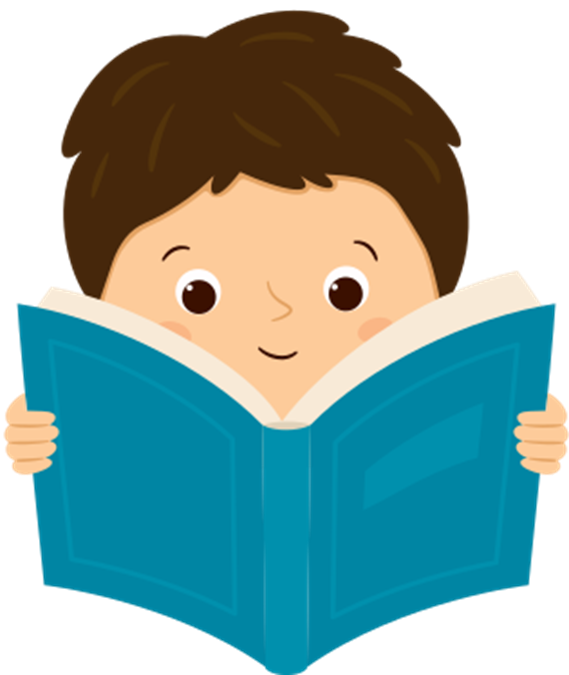 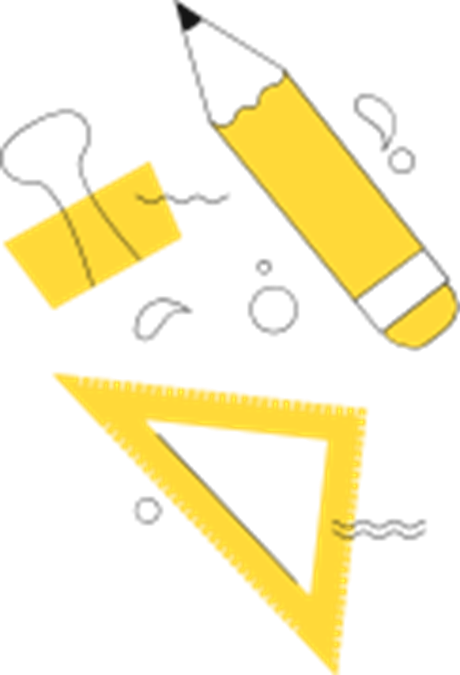 Bài 1.16 (SGK – tr30)
Tìm tập giá trị của các hàm số sau:
Giải
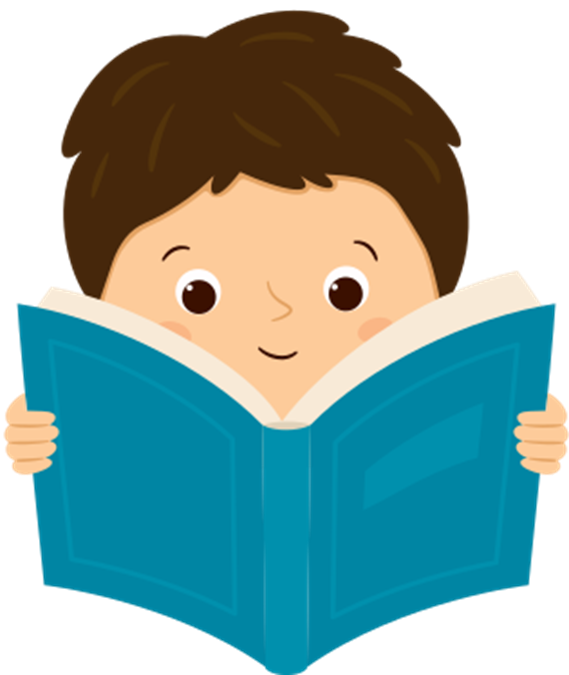 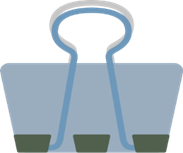 Bài 1.17 (SGK – tr30)
Giải
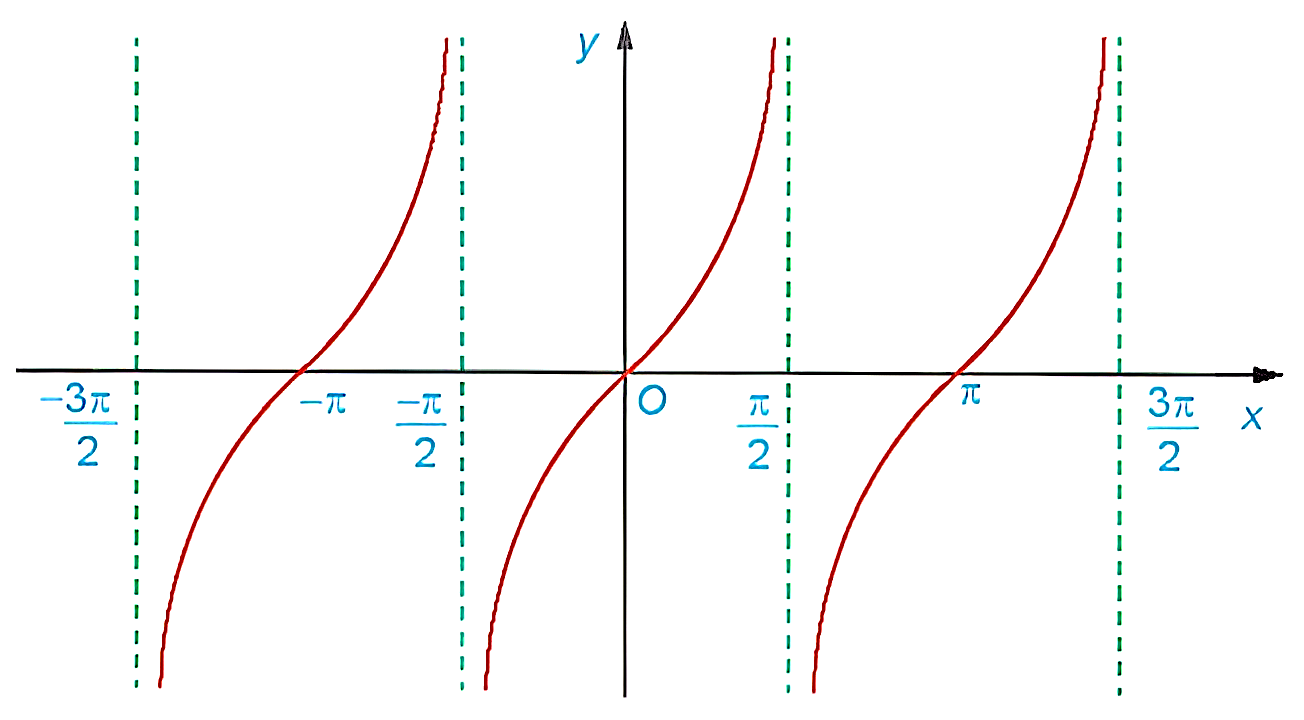 Ta có đồ thị của hàm số y = tan x như hình vẽ:
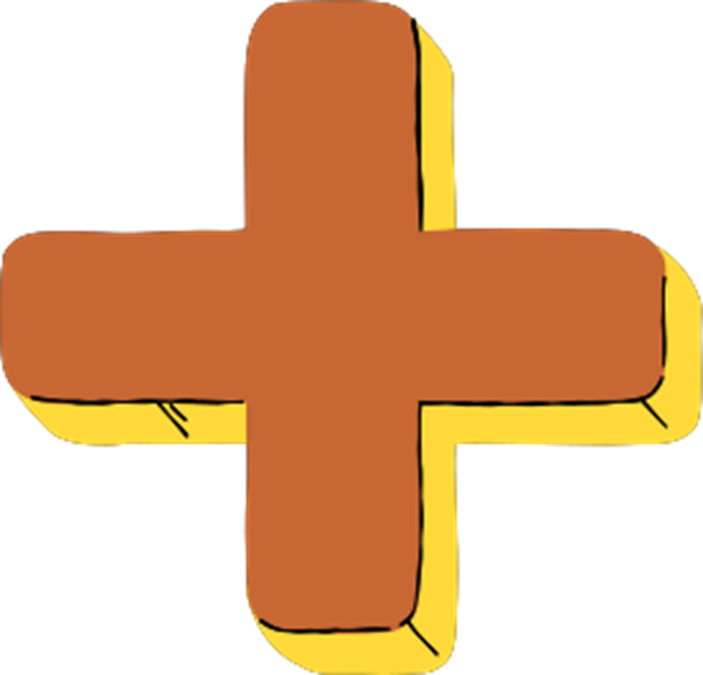 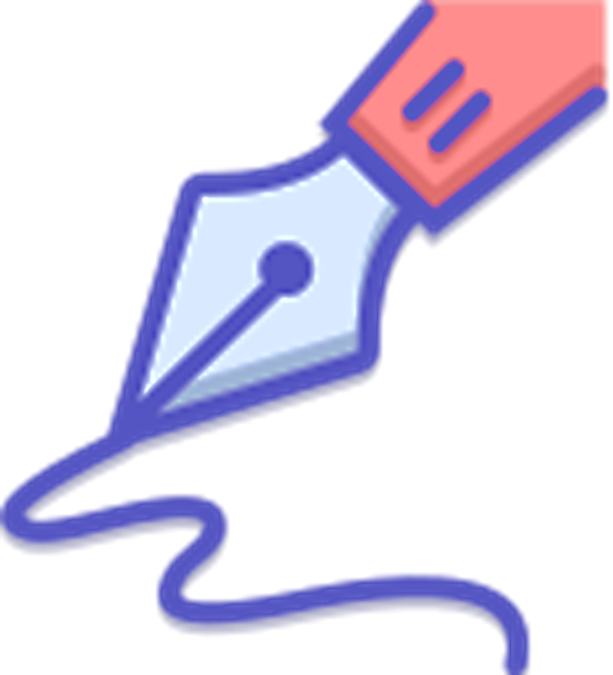 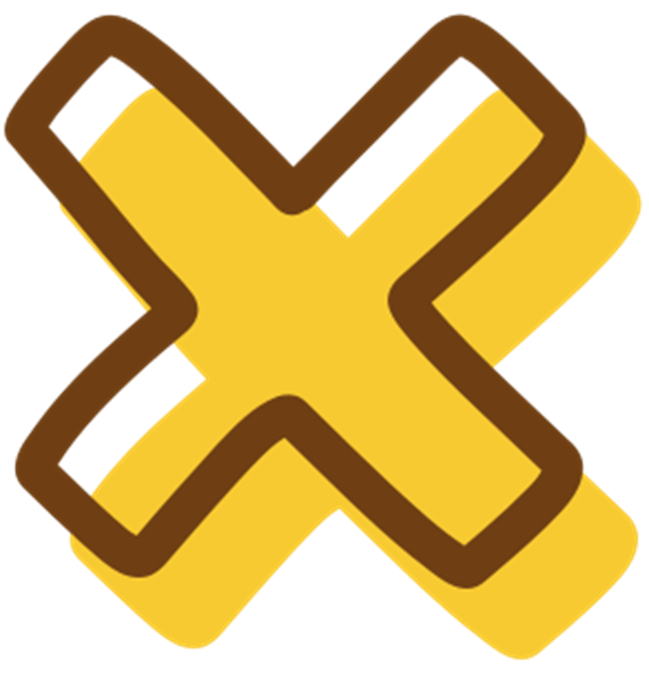 VẬN DỤNG
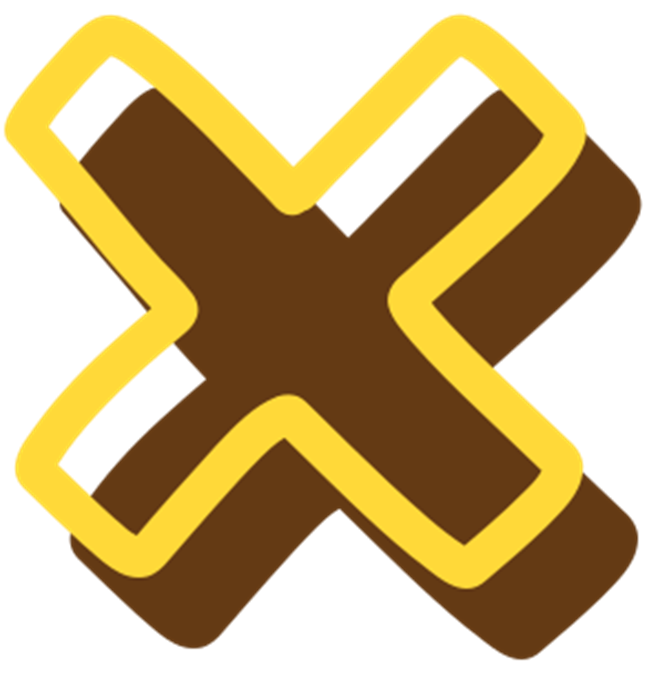 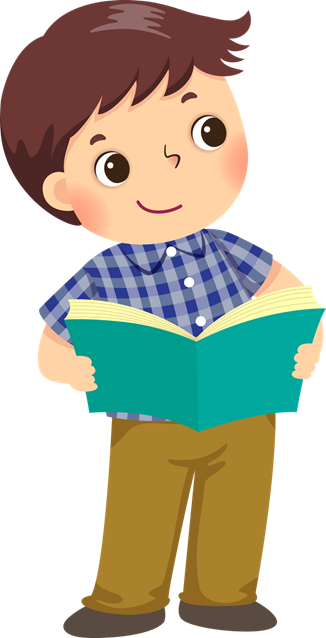 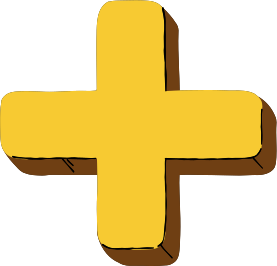 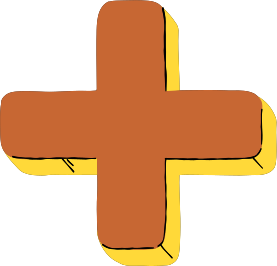 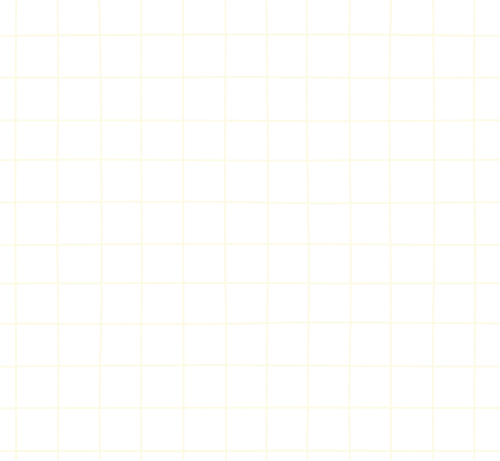 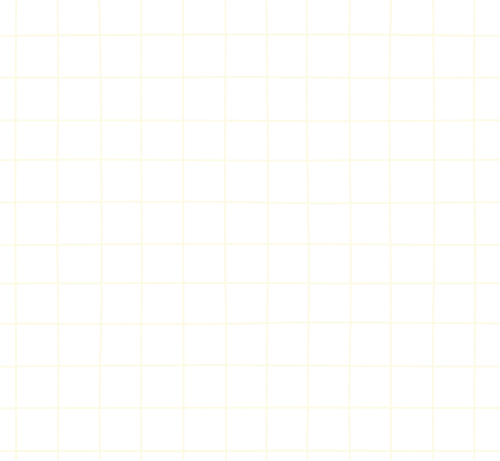 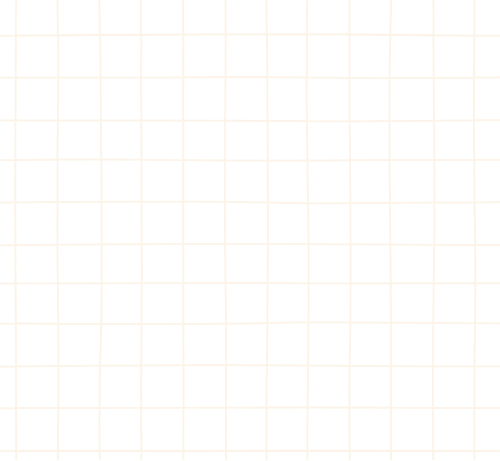 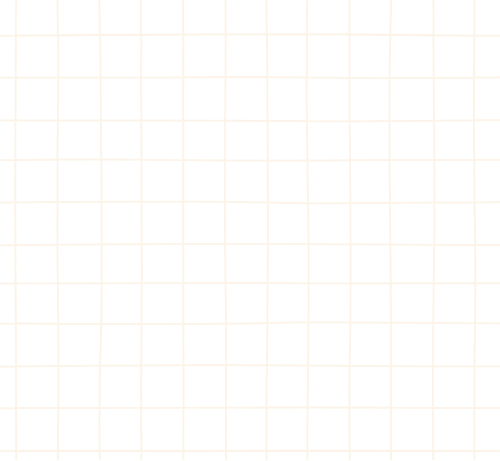 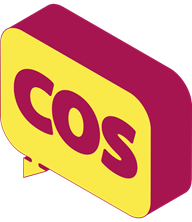 Bài 1.18 (SGK – tr30)
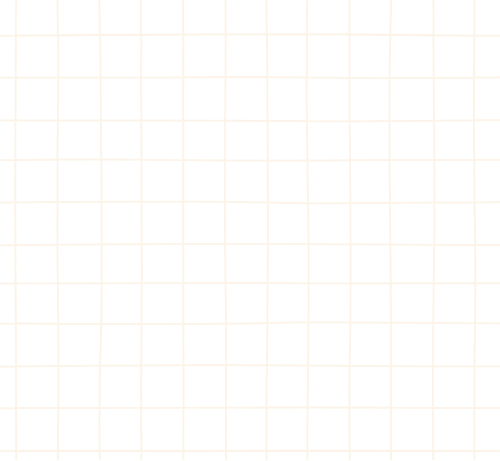 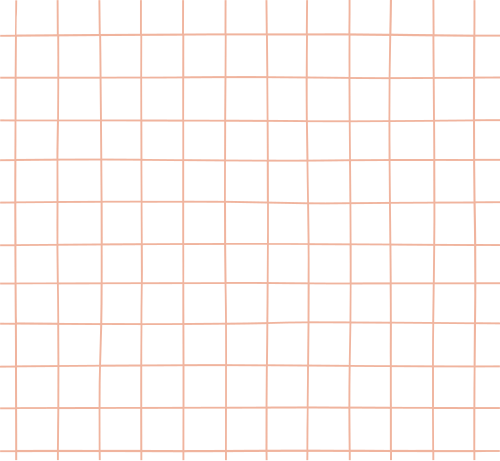 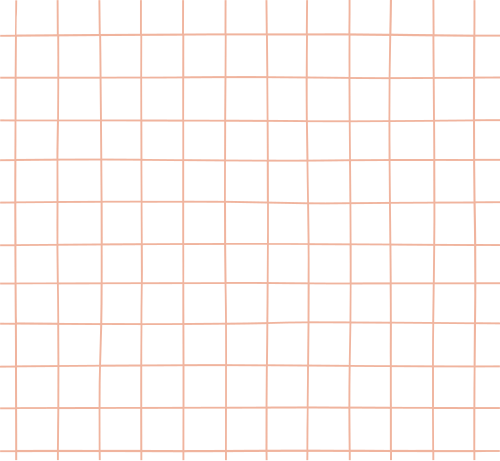 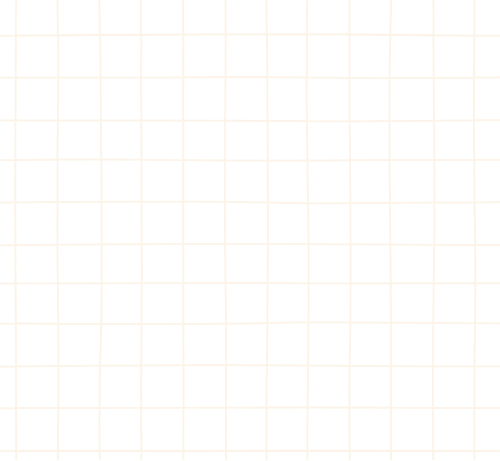 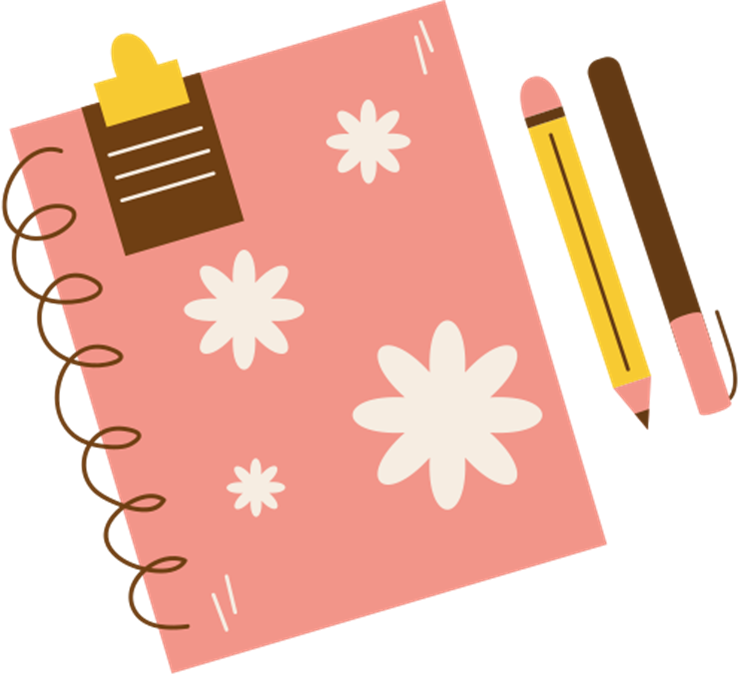 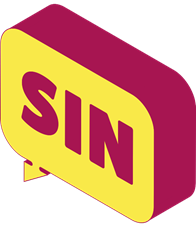 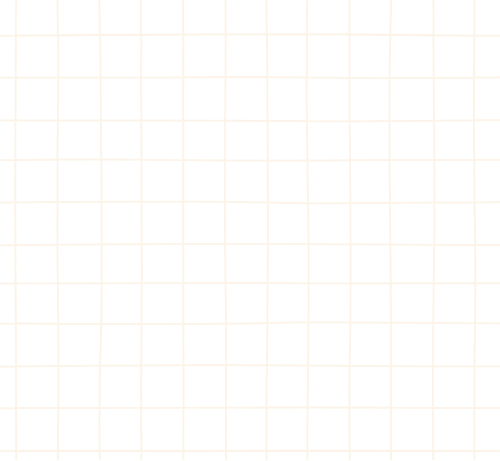 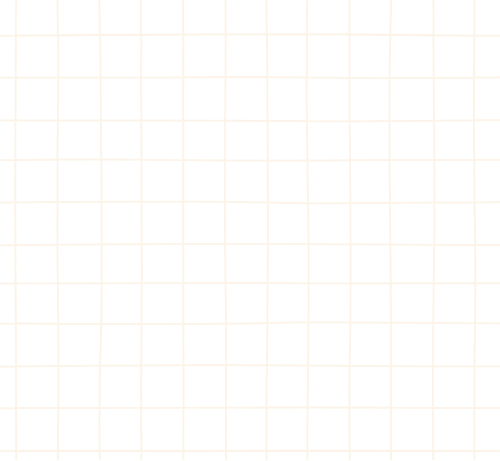 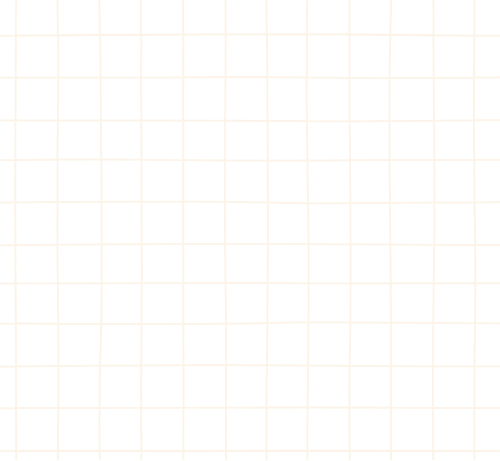 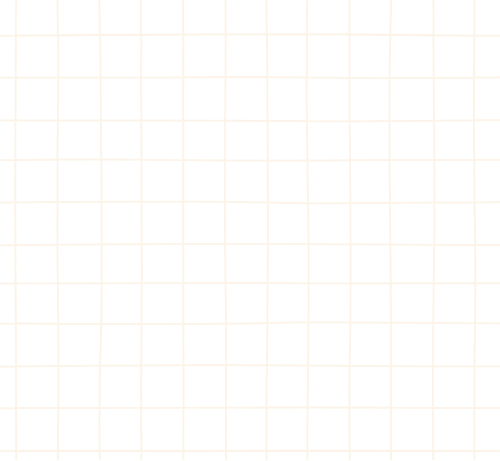 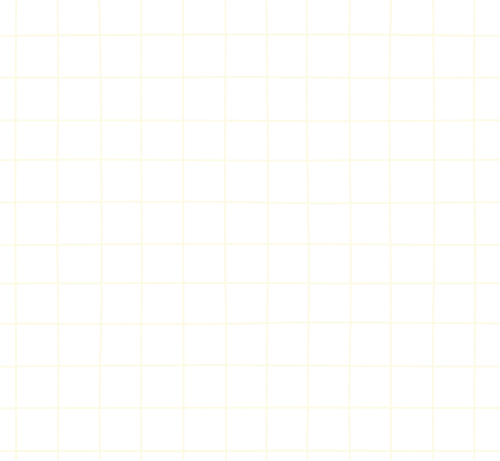 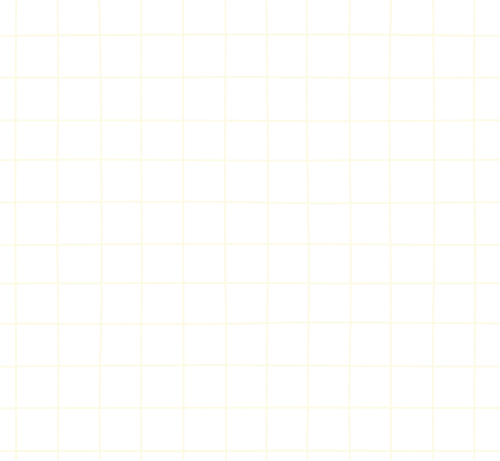 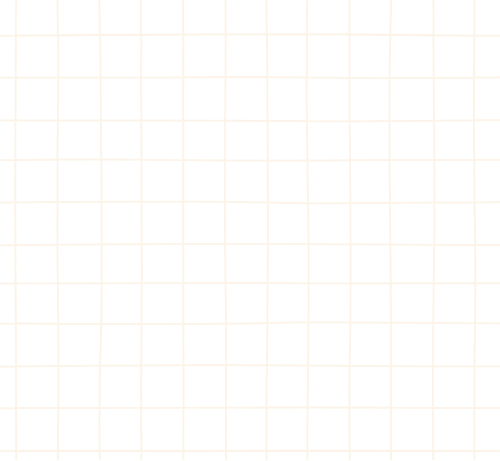 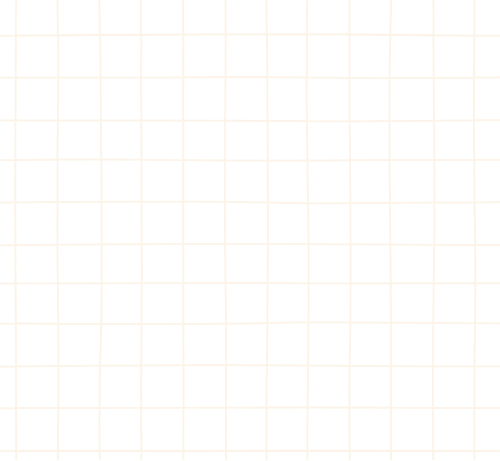 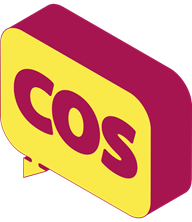 Giải
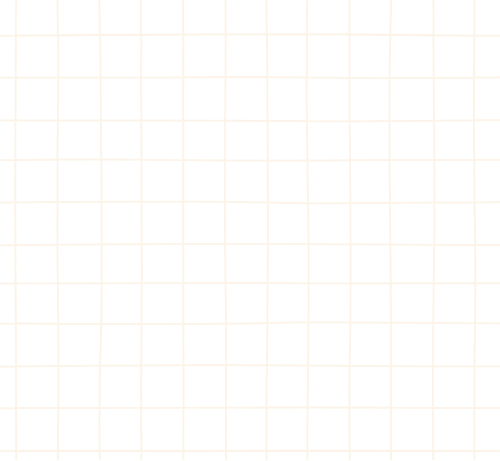 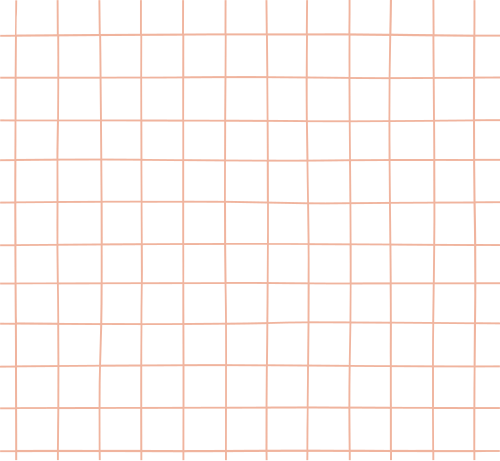 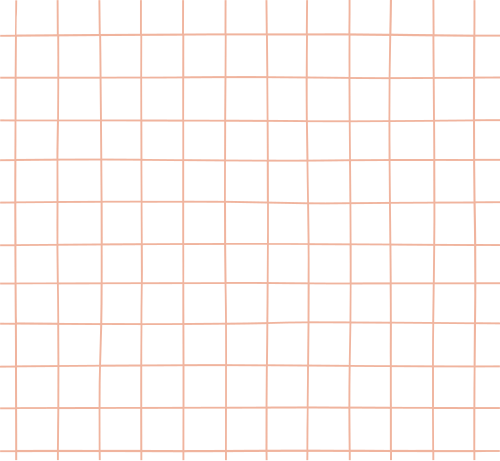 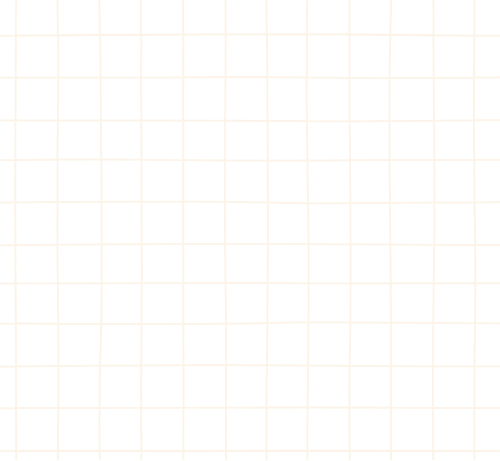 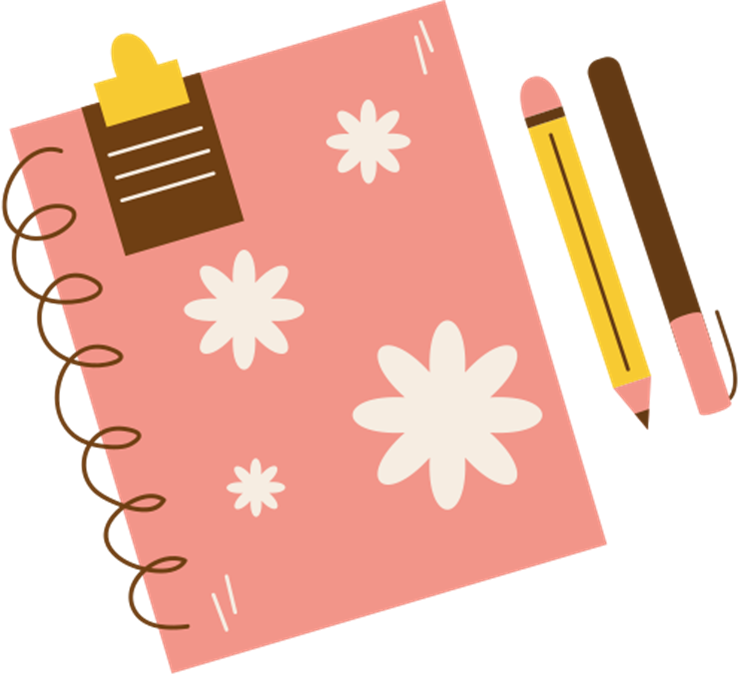 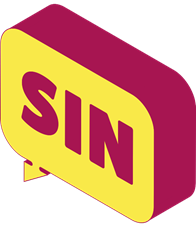 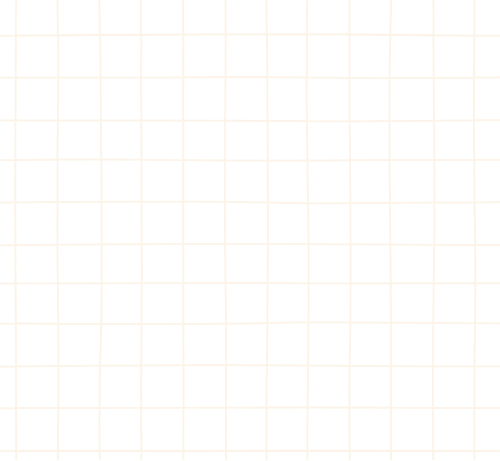 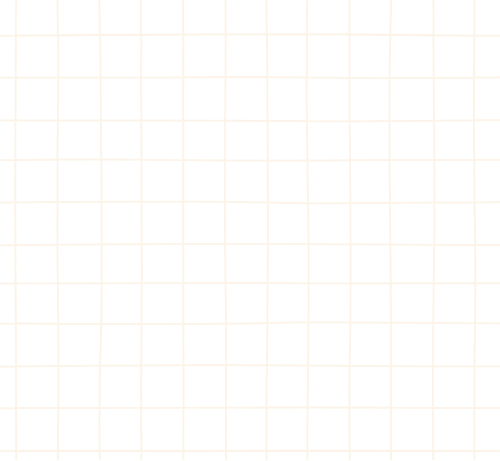 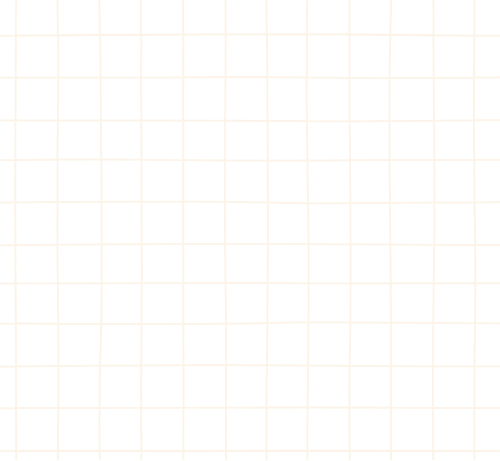 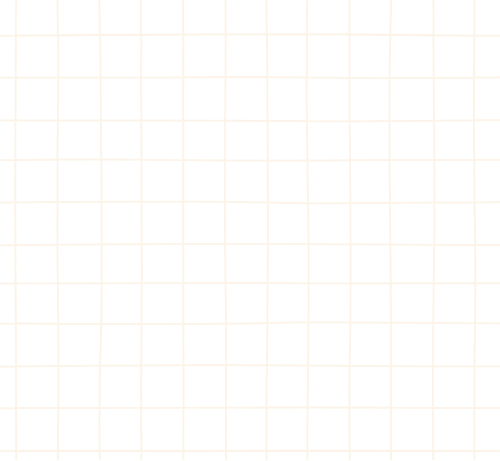 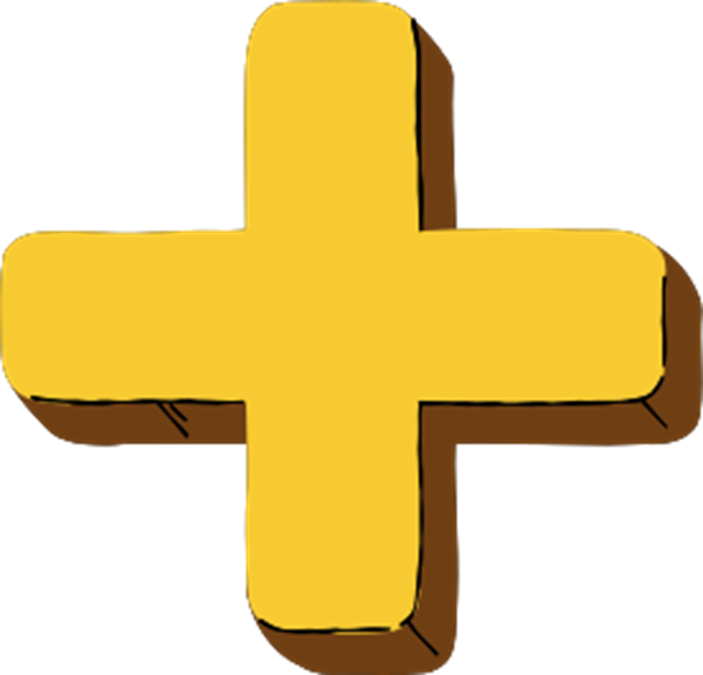 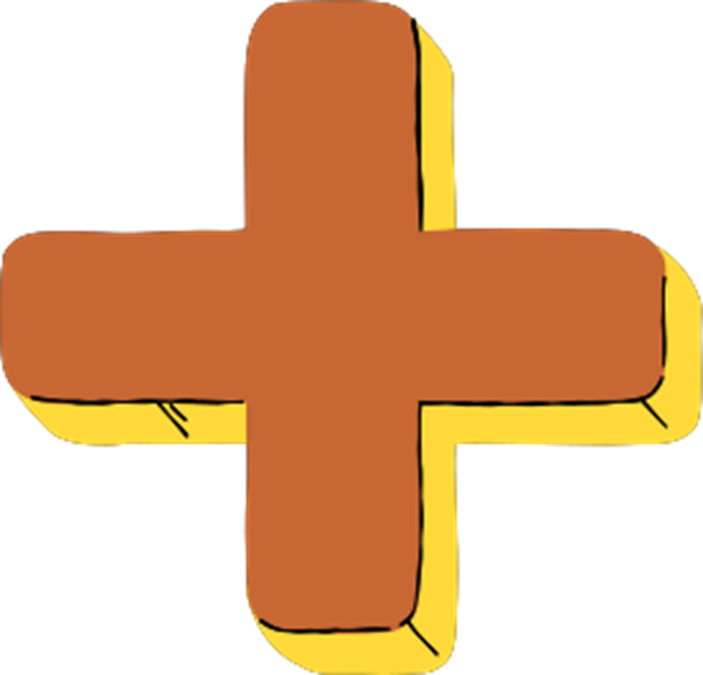 Giải
BÀI TẬP THÊM
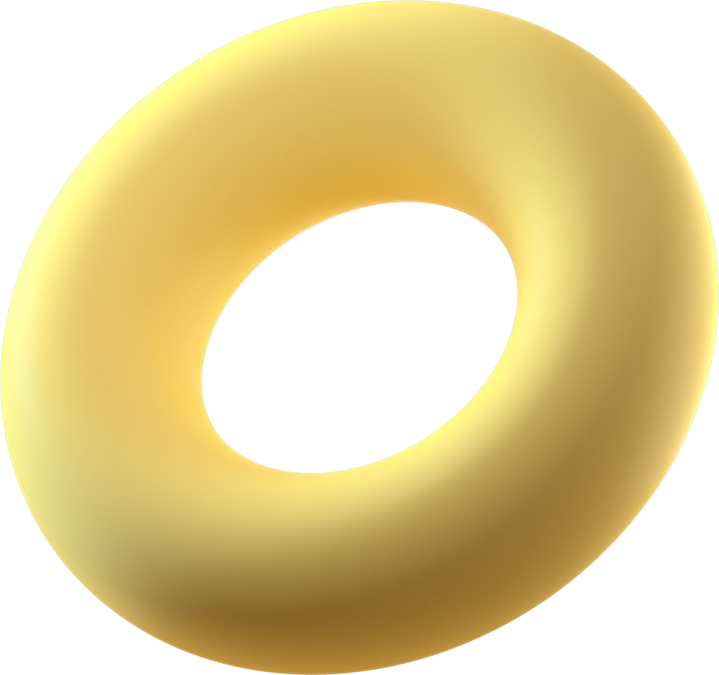 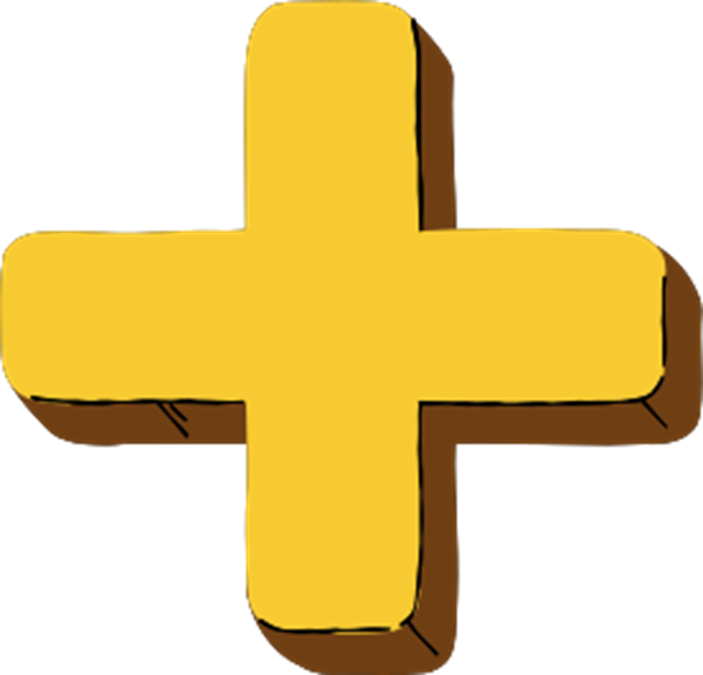 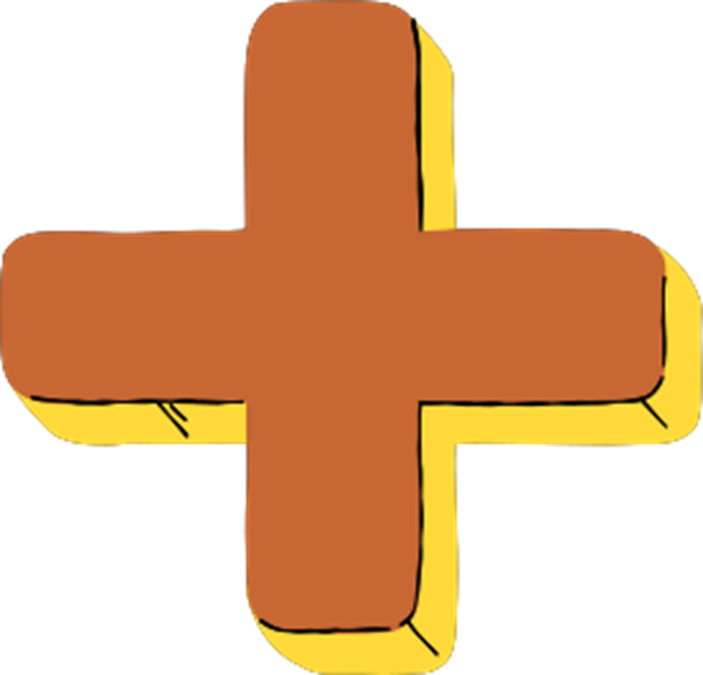 Giải
BÀI TẬP THÊM
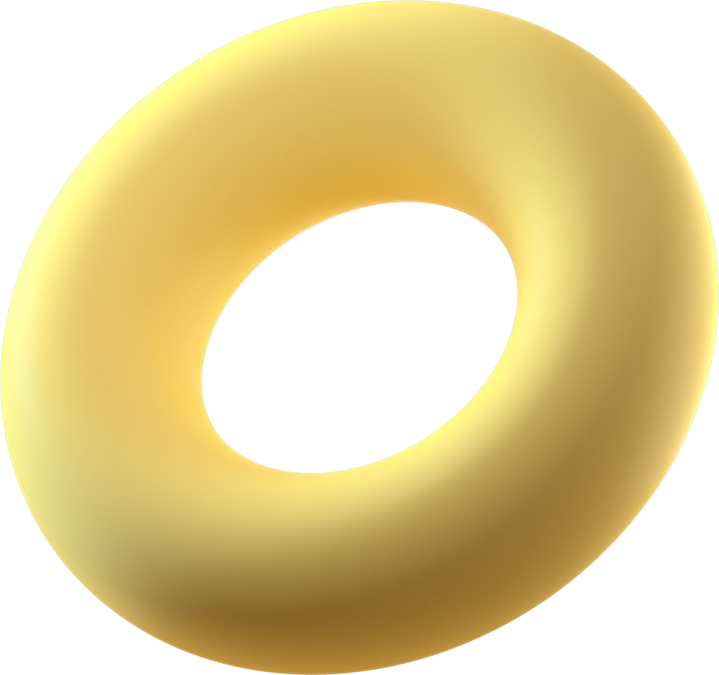 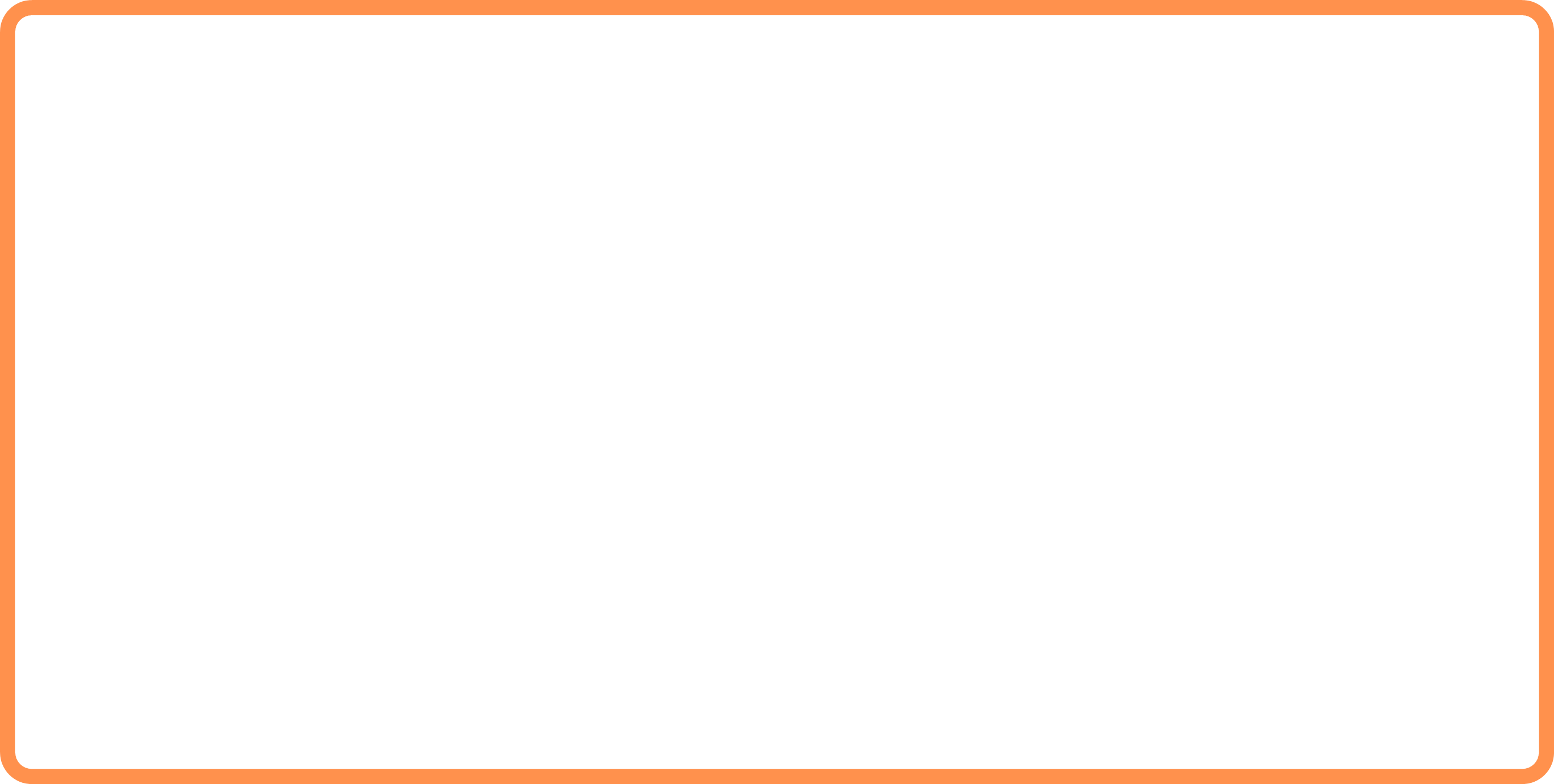 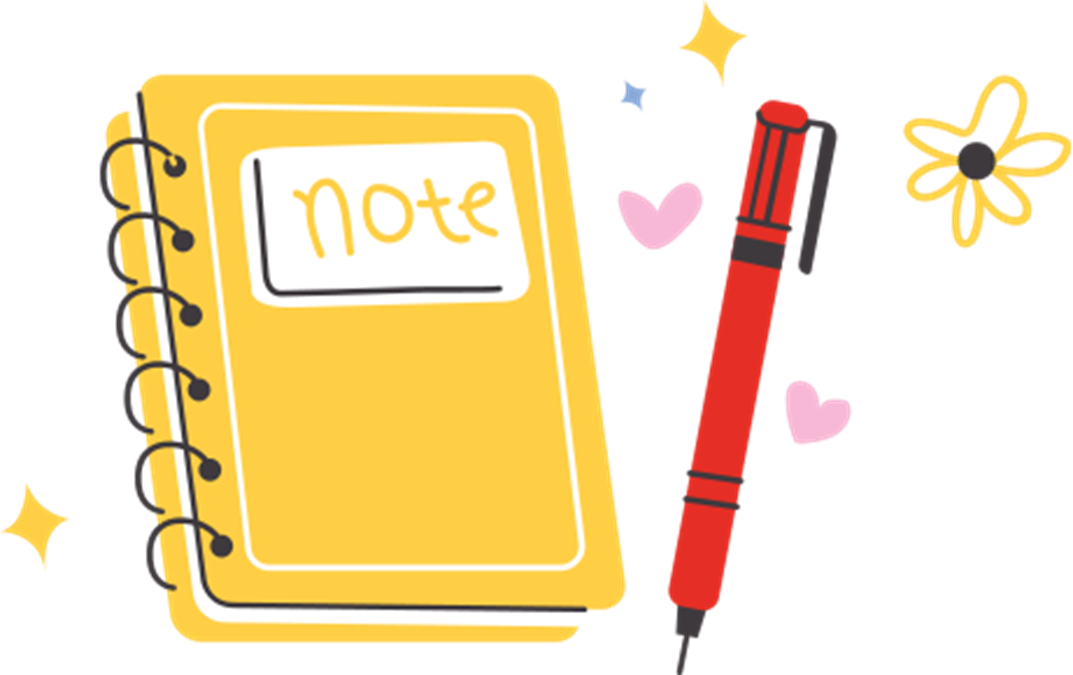 HƯỚNG DẪN VỀ NHÀ
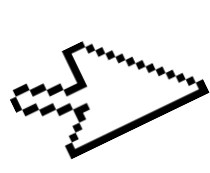 Ghi nhớ kiến thức trong bài.
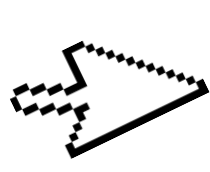 Hoàn thành các bài tập trong SBT.
Chuẩn bị bài mới: Bài 4: Phương trình lượng giác cơ bản.
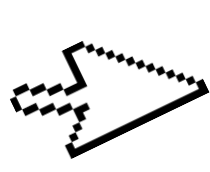 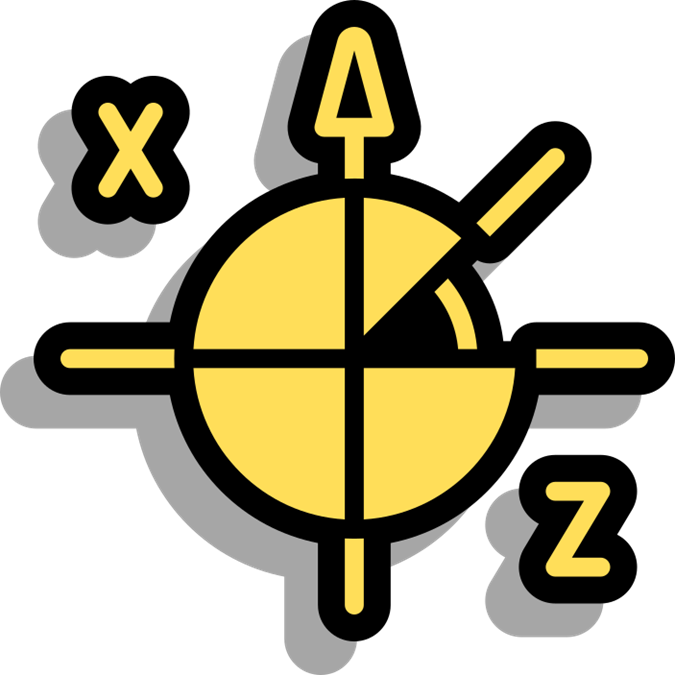 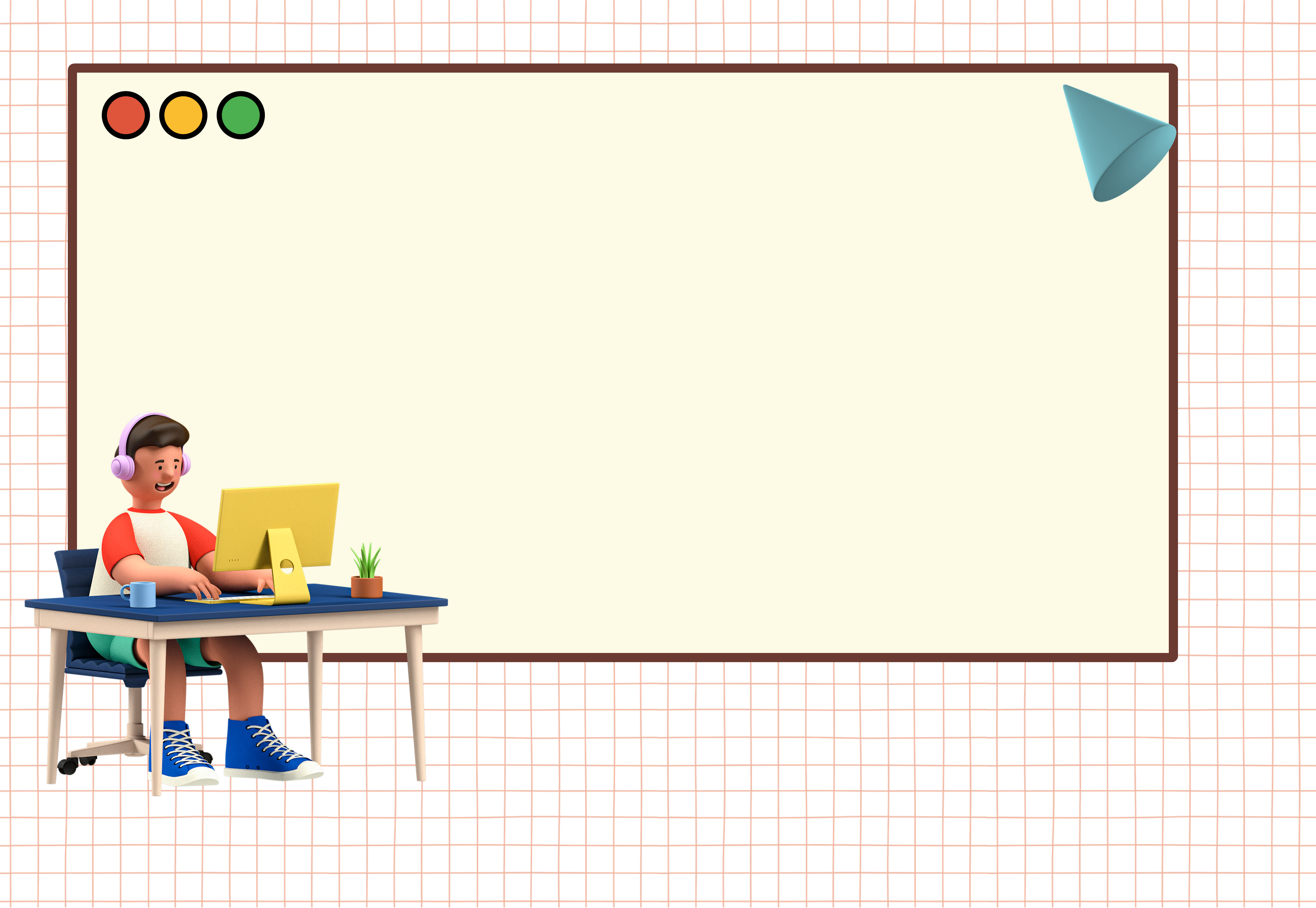 CẢM ƠN CÁC EM 
ĐÃ LẮNG NGHE BÀI HỌC!